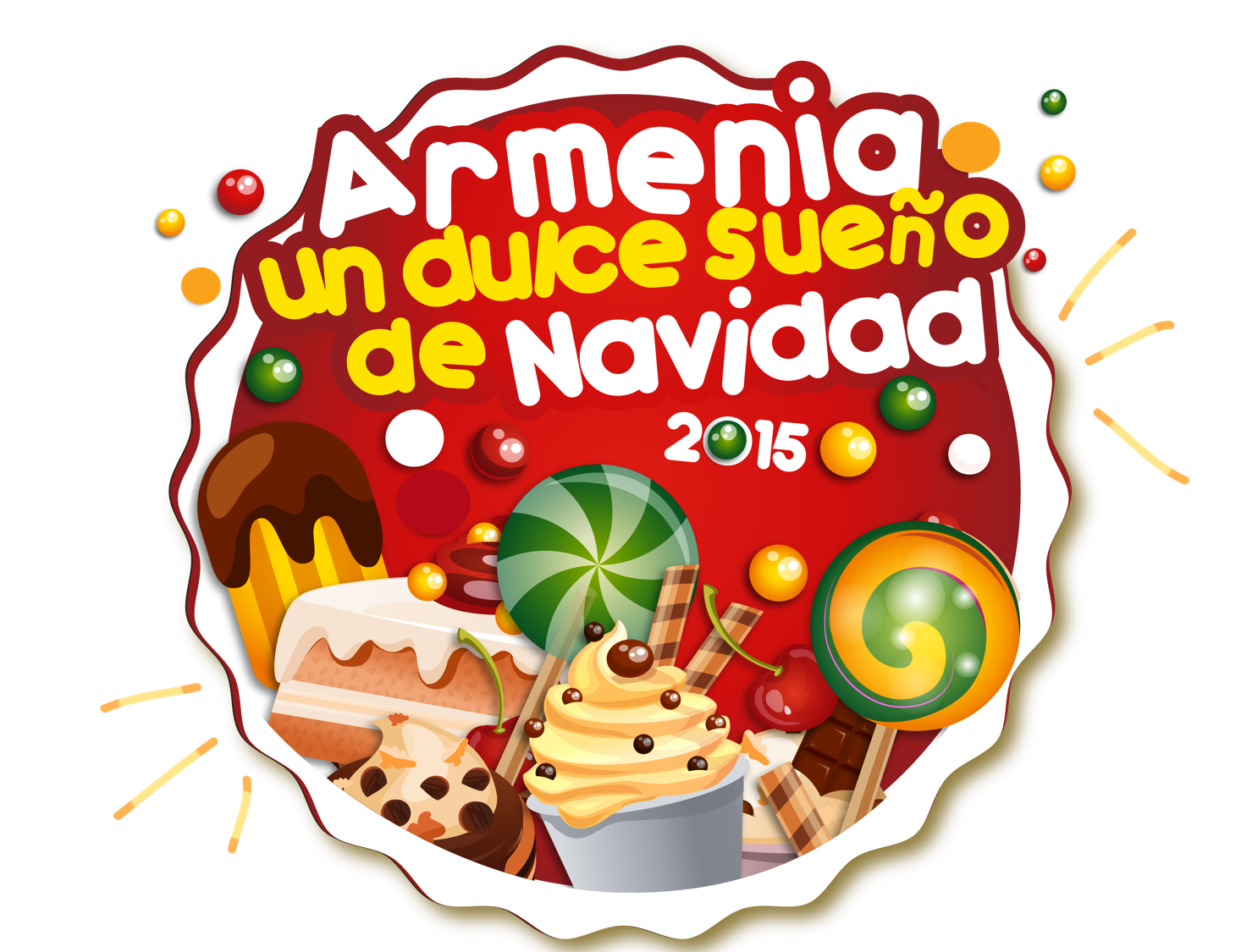 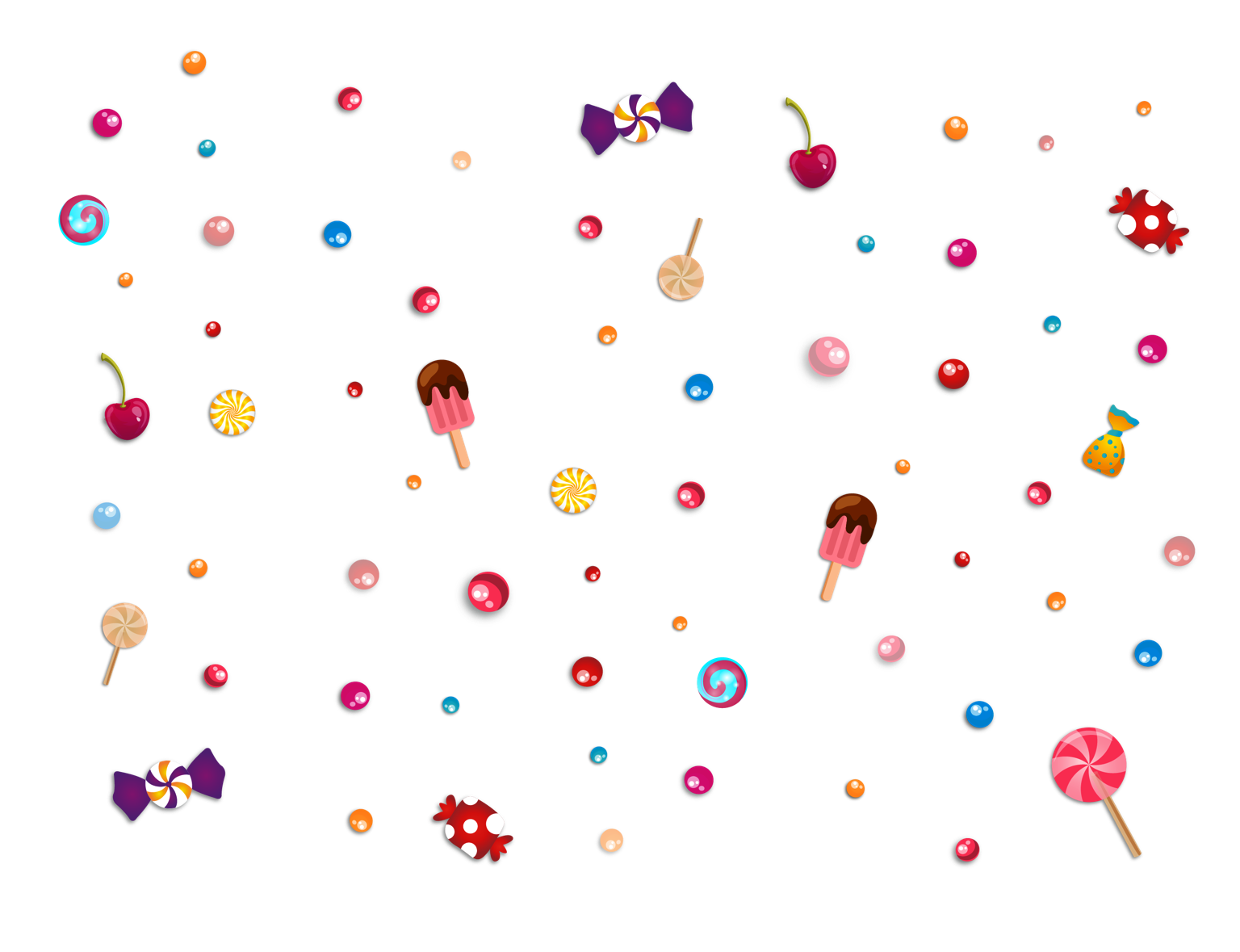 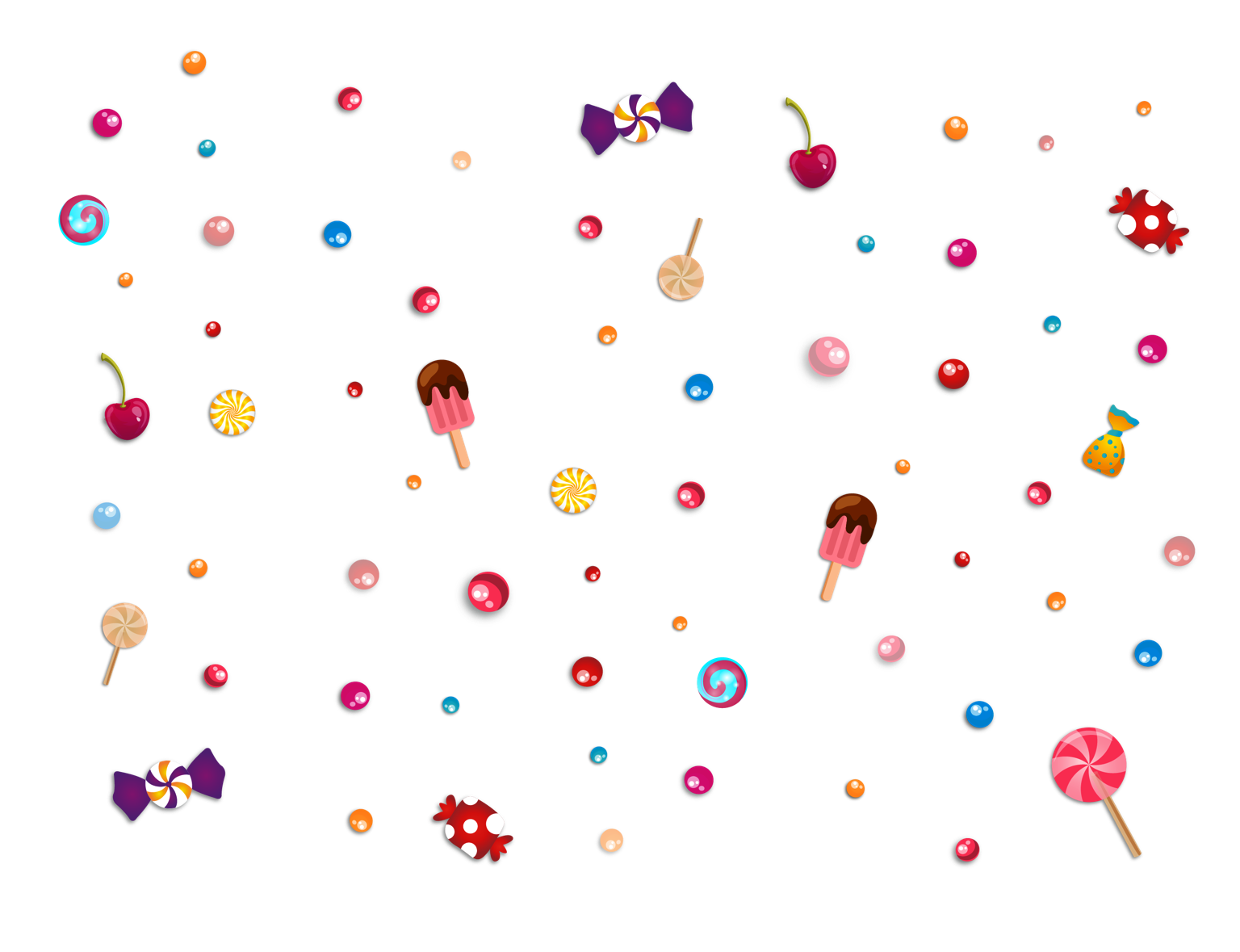 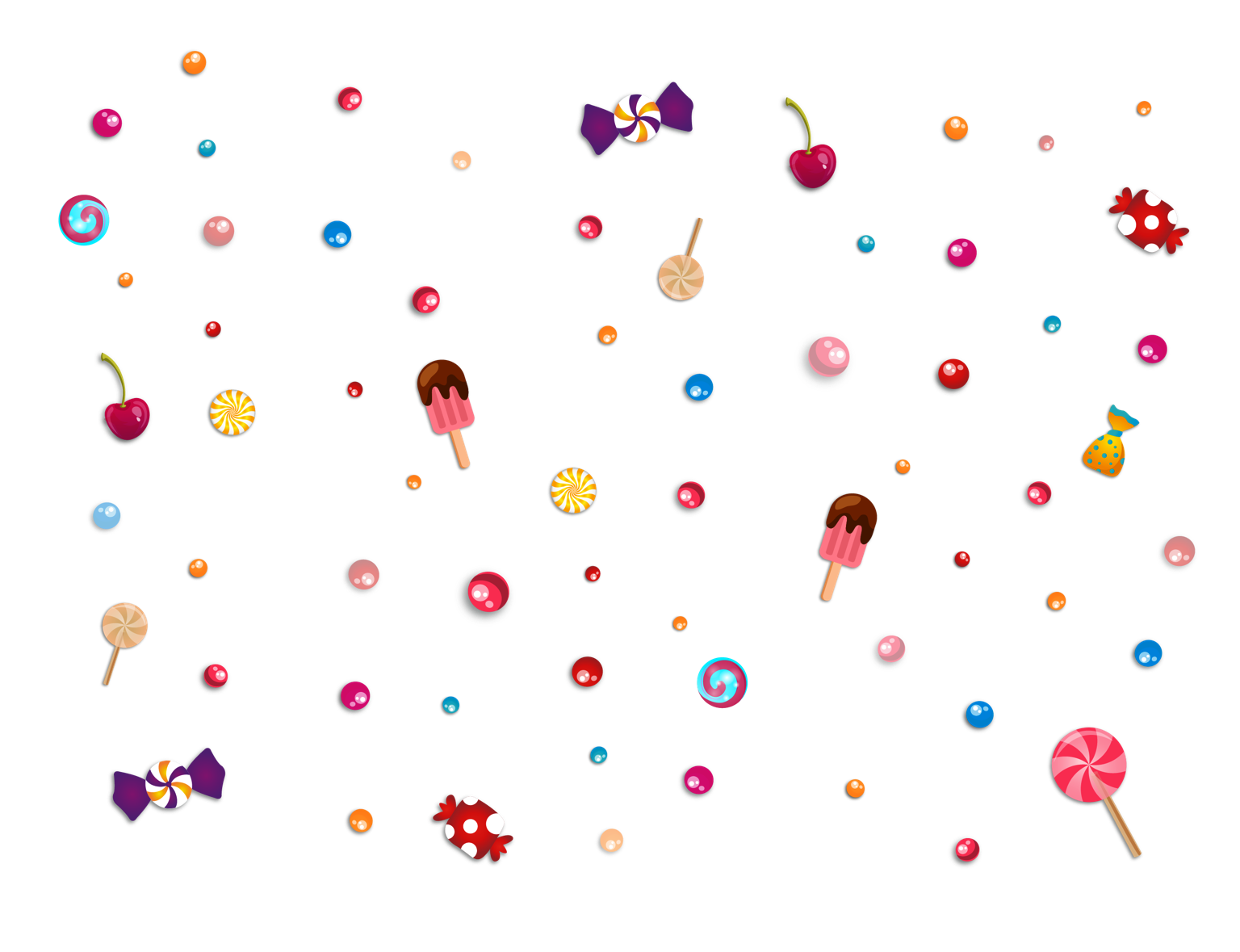 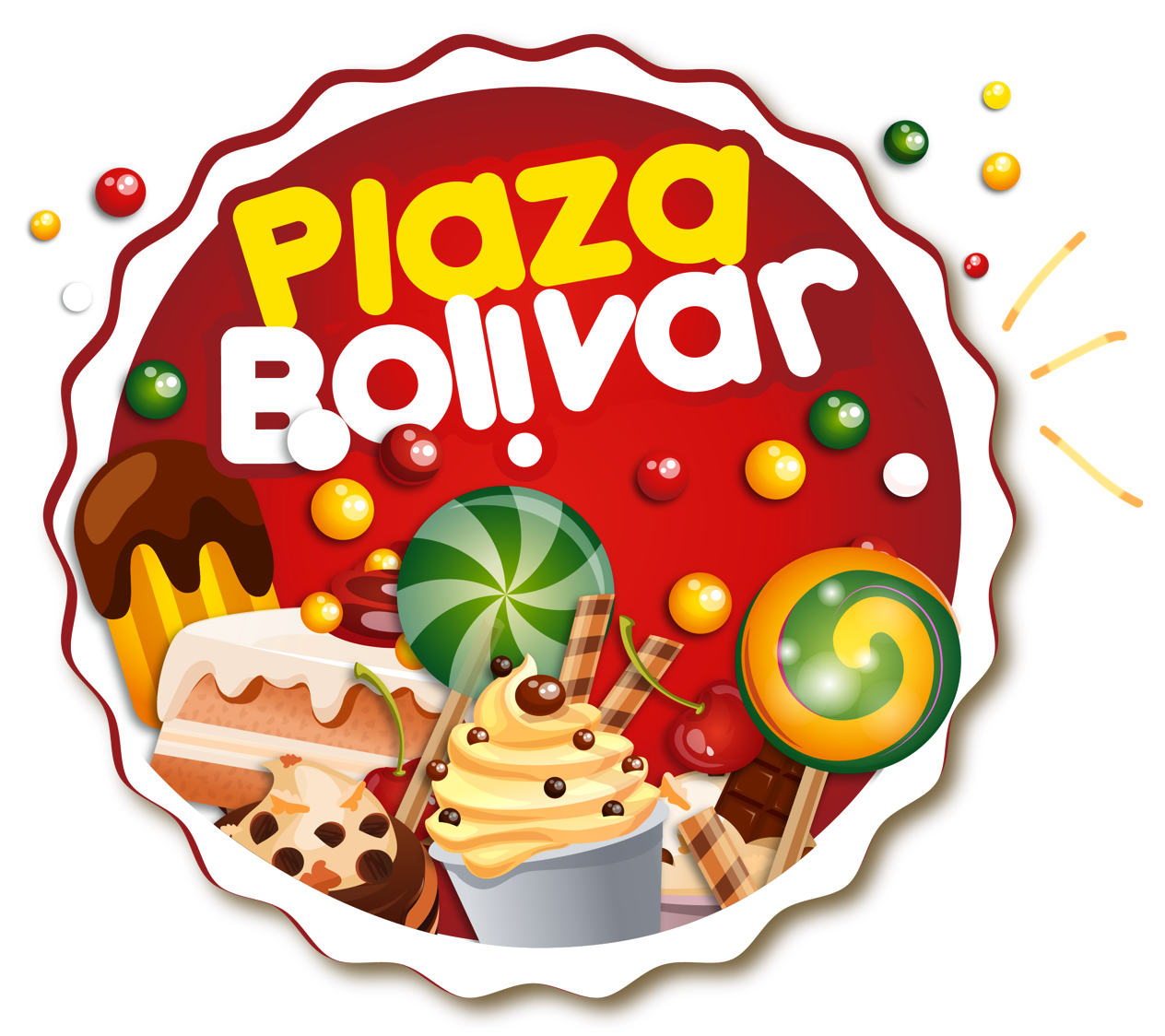 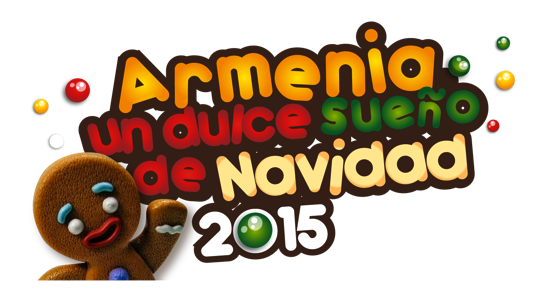 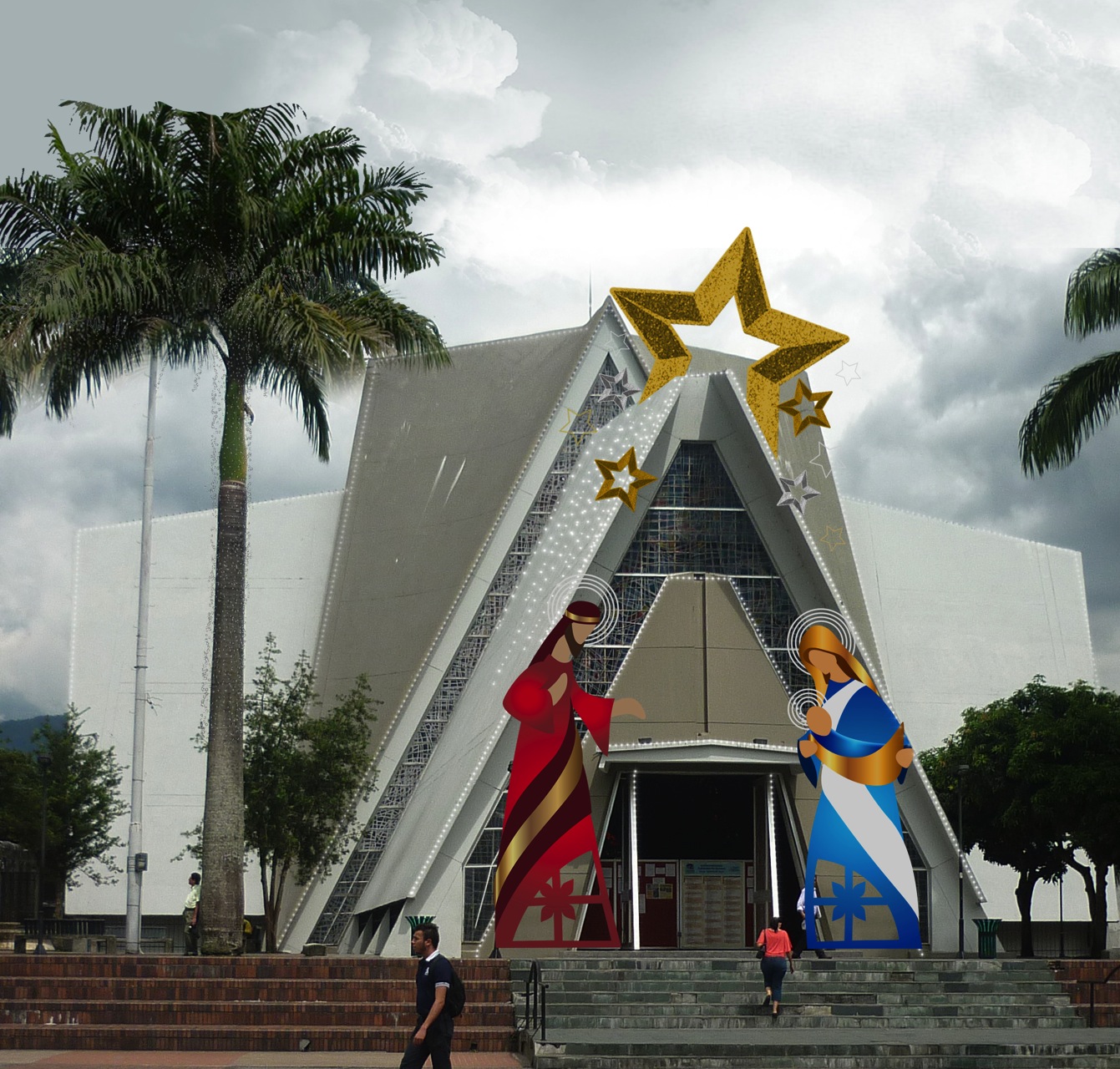 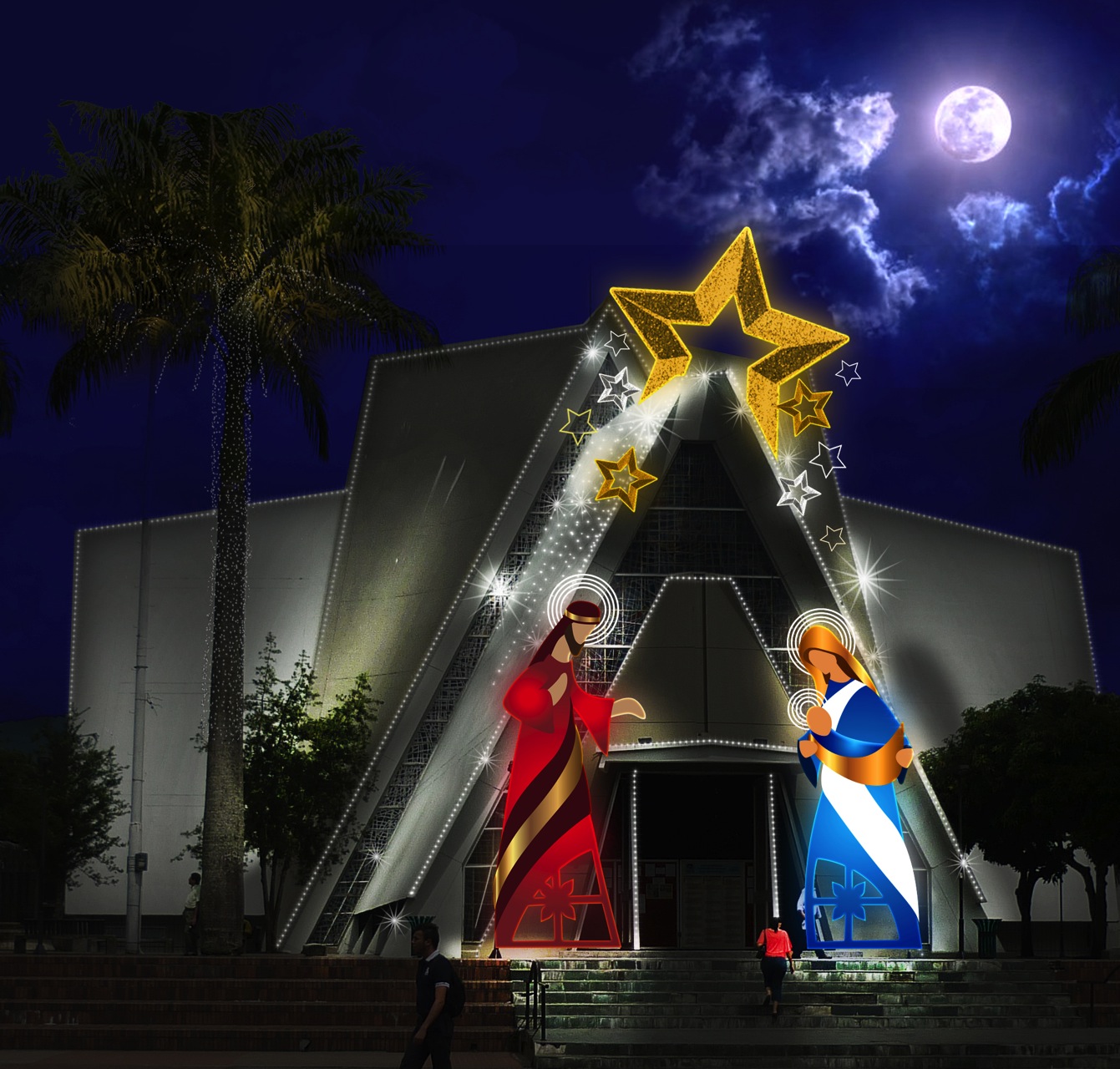 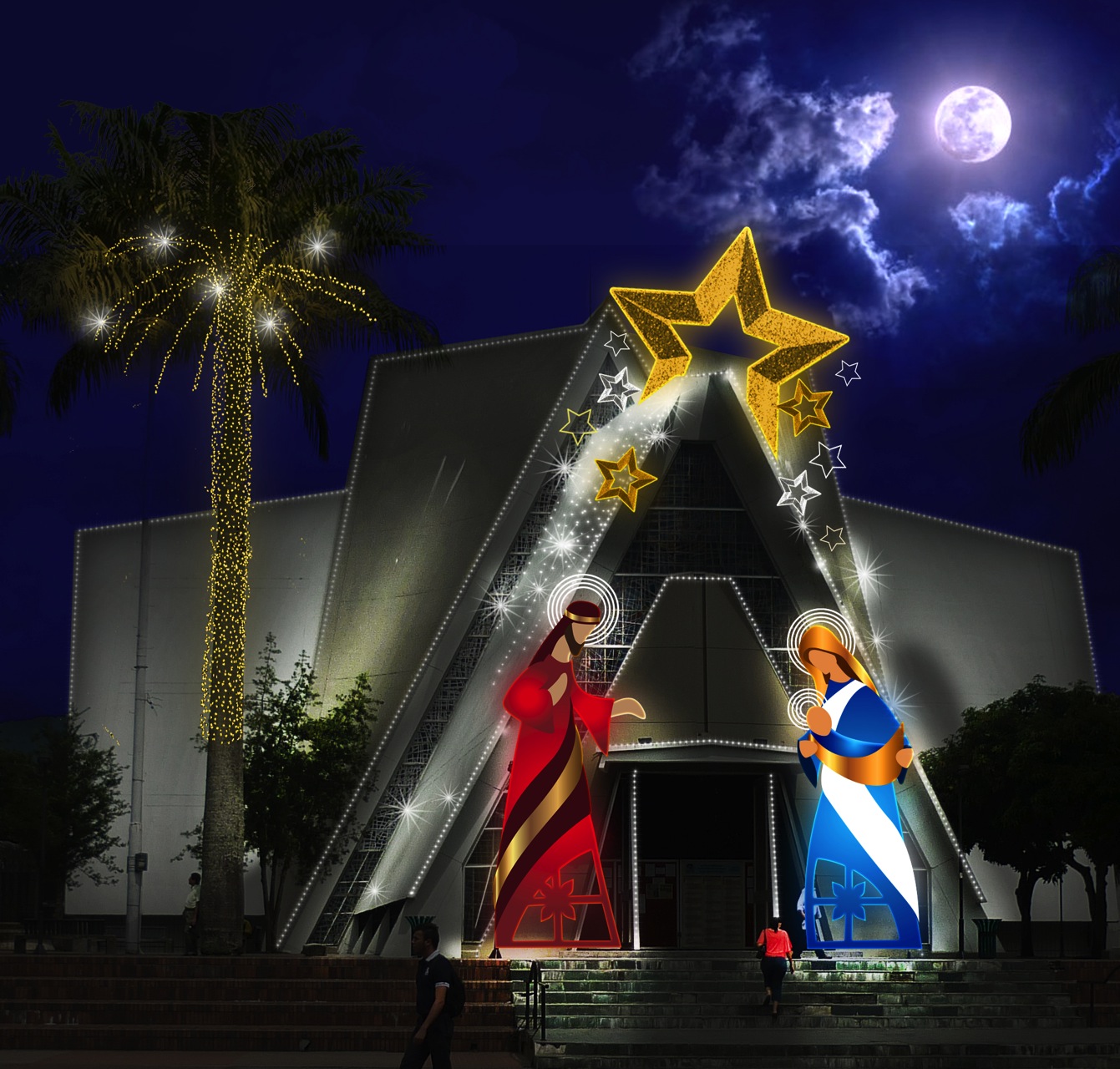 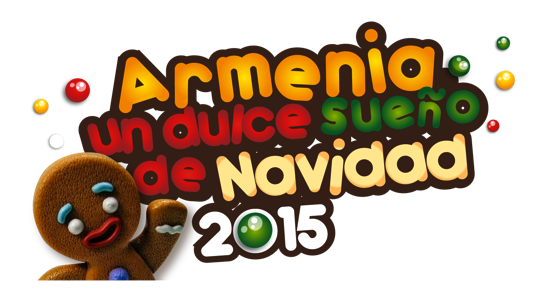 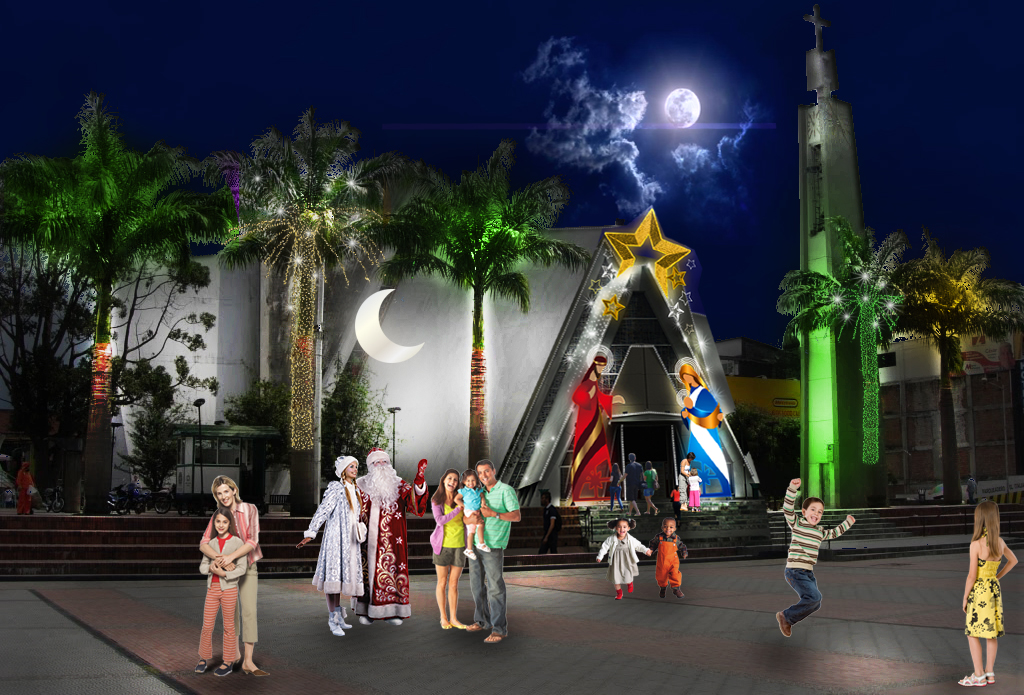 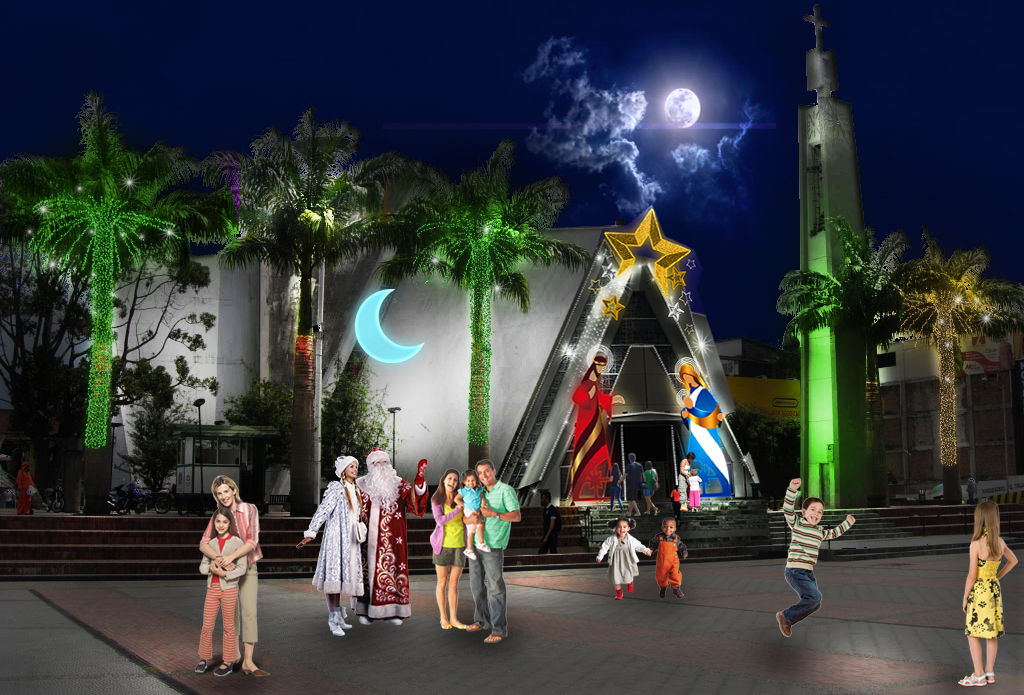 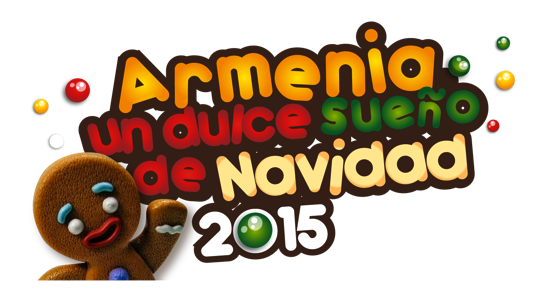 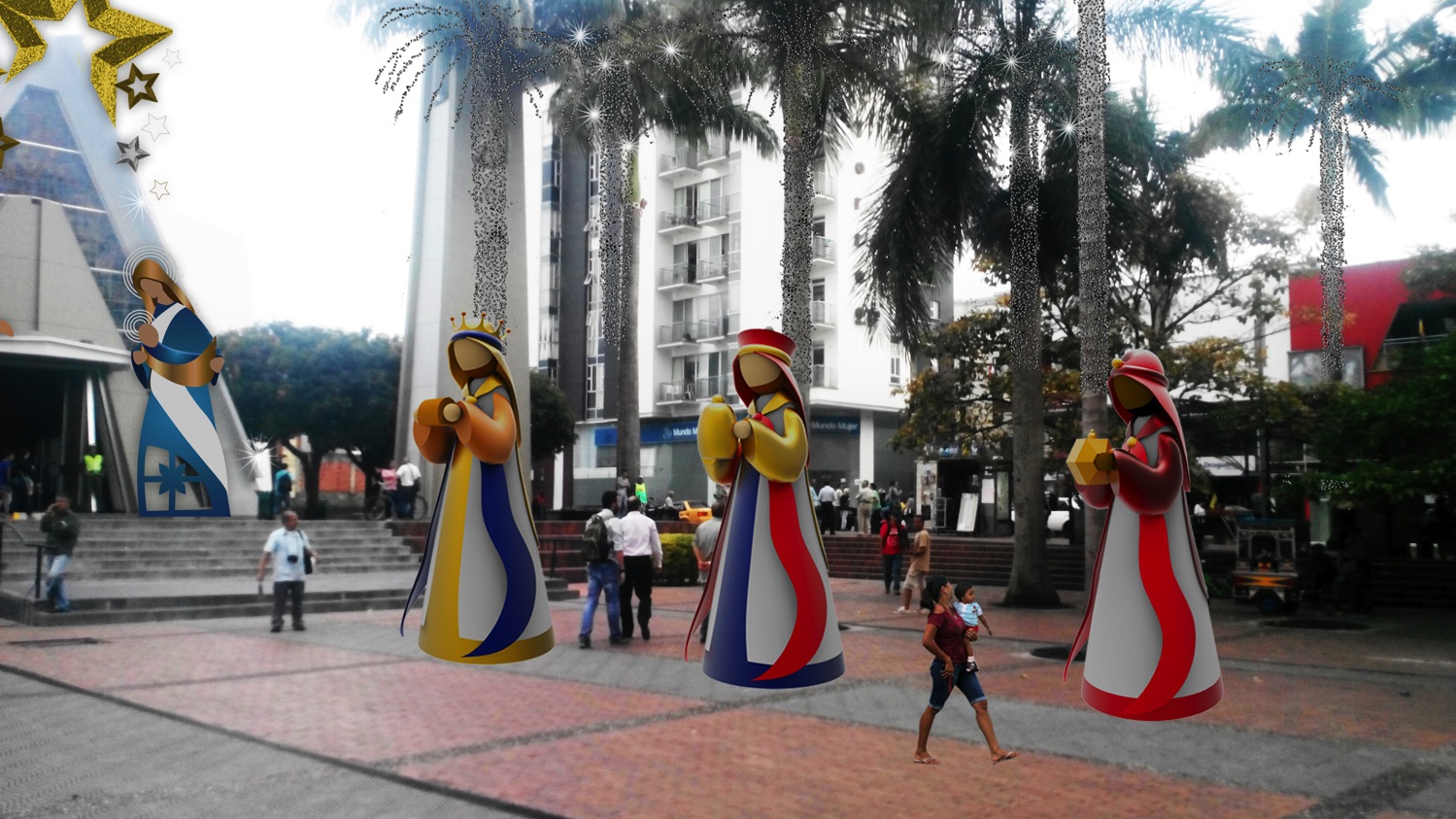 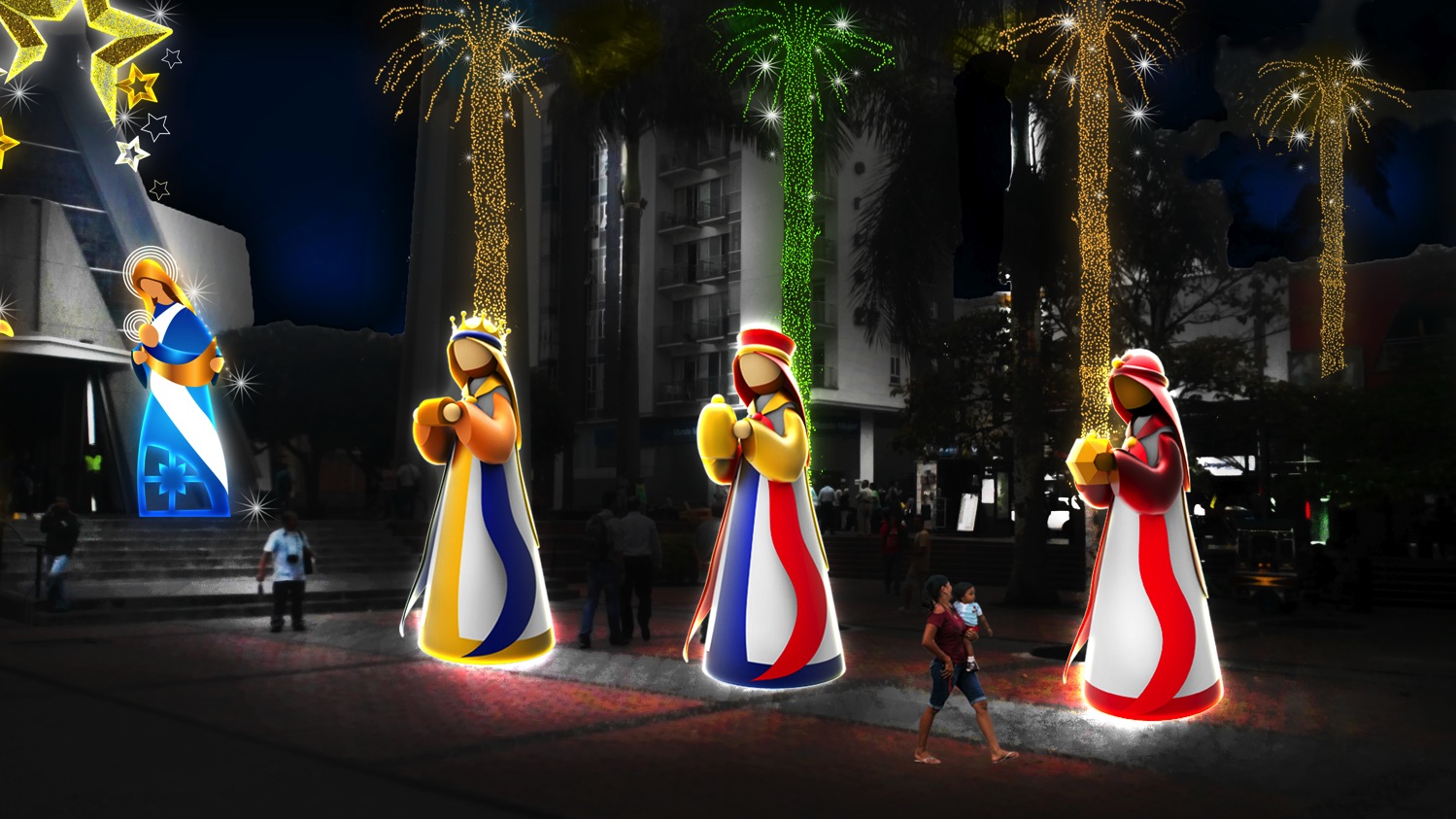 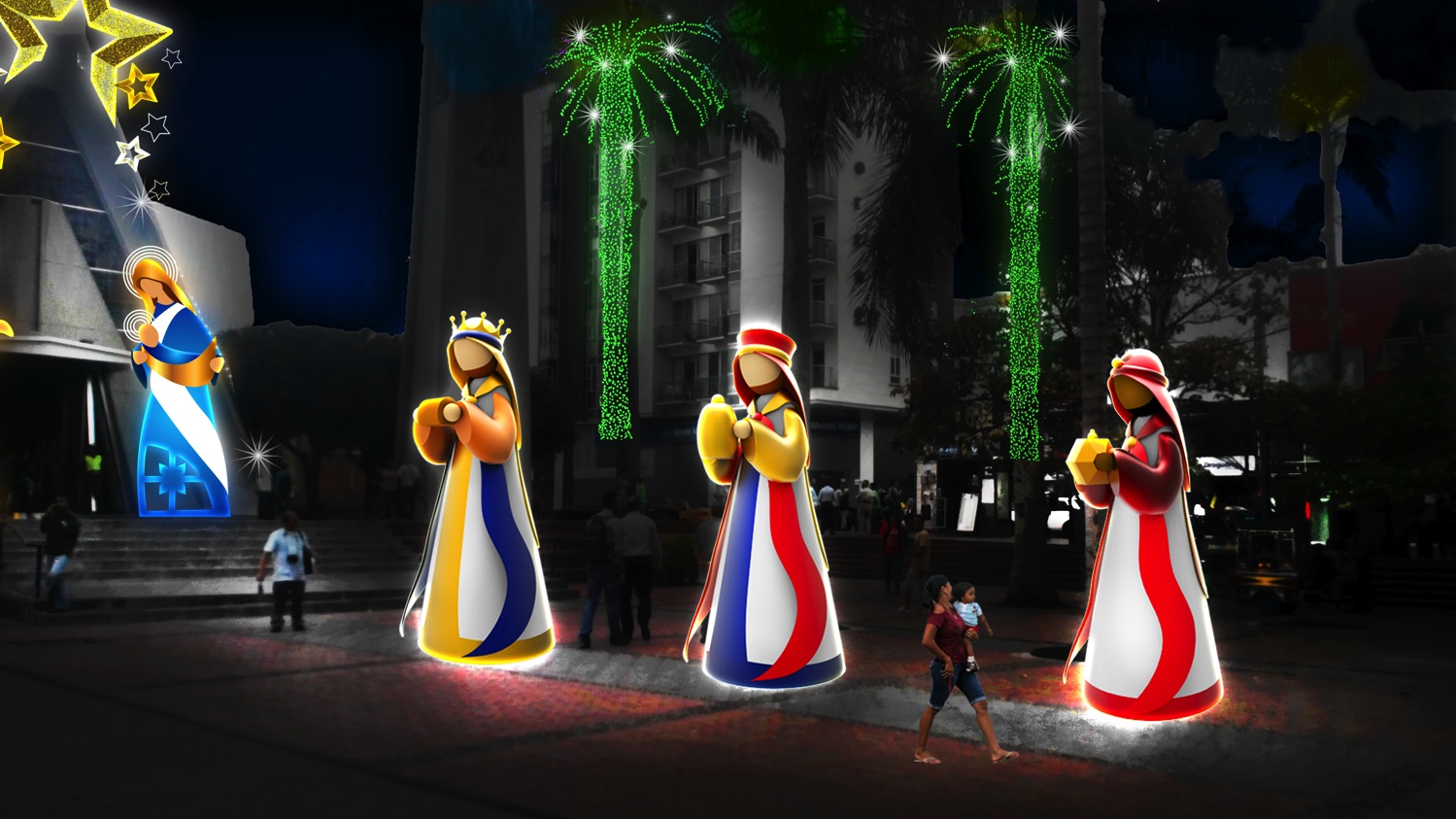 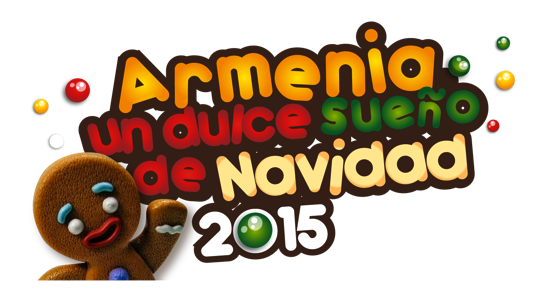 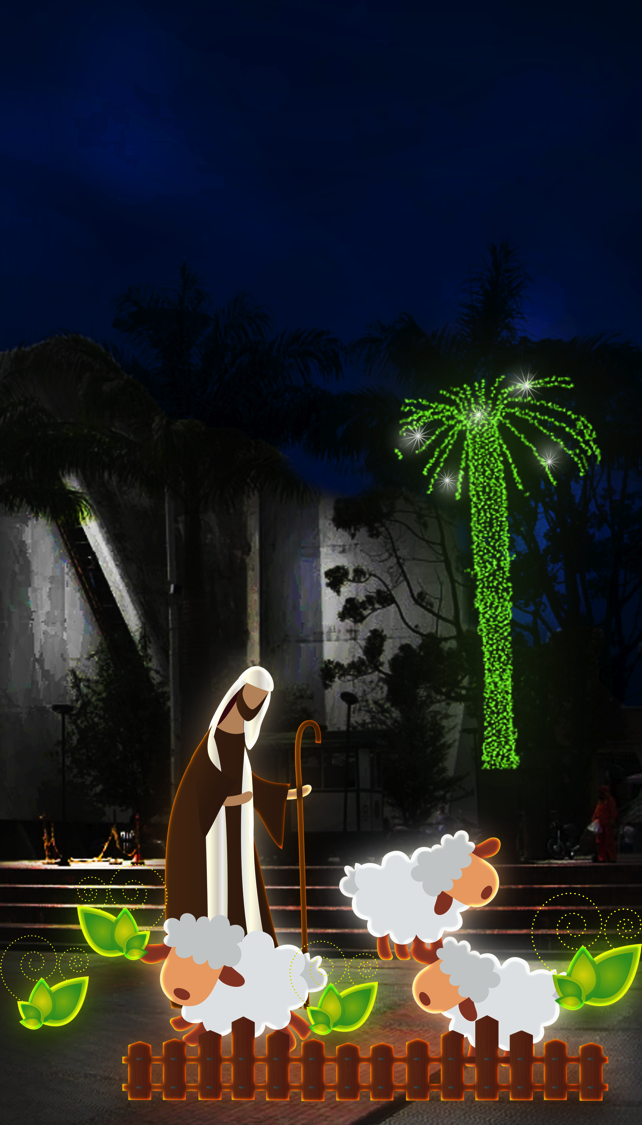 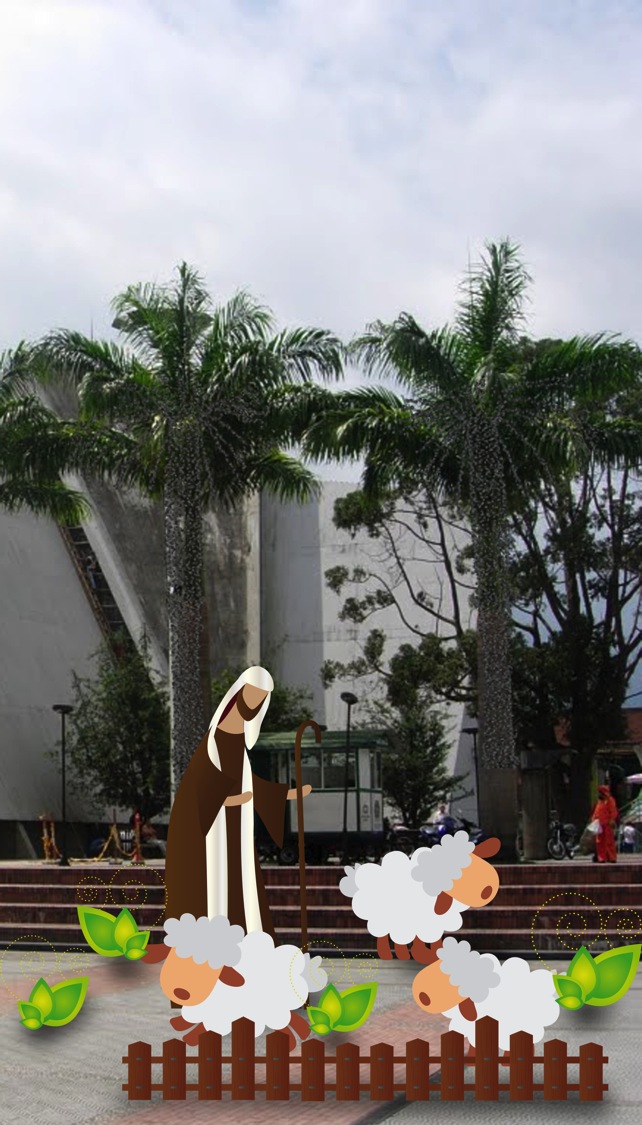 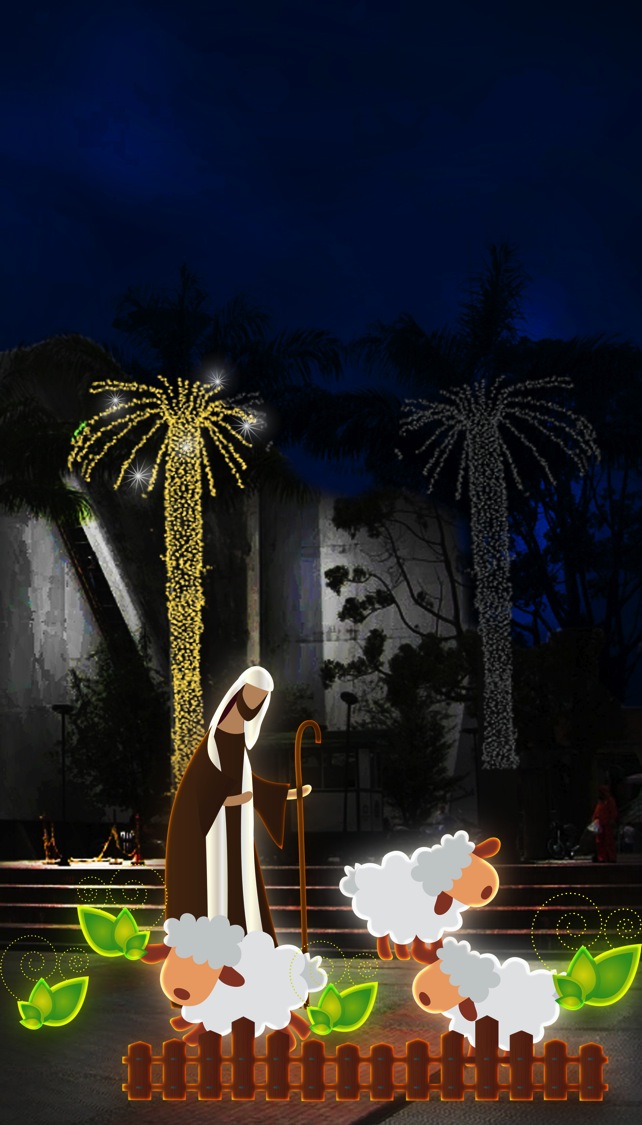 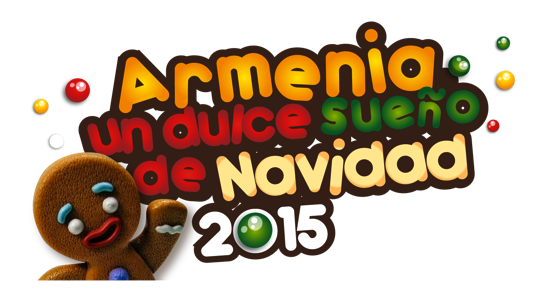 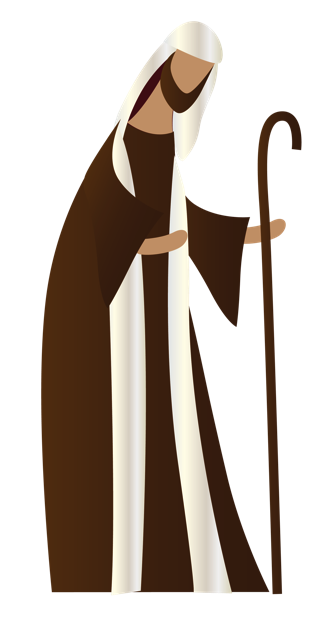 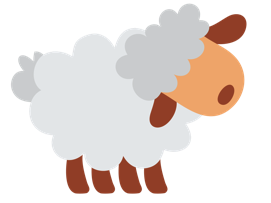 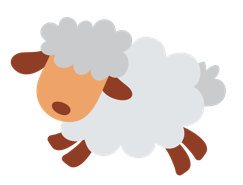 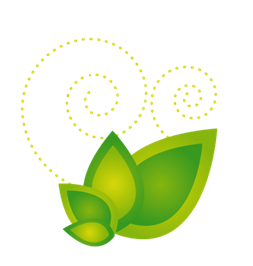 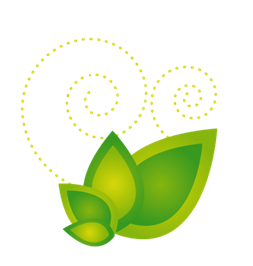 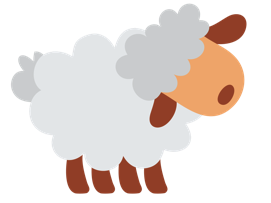 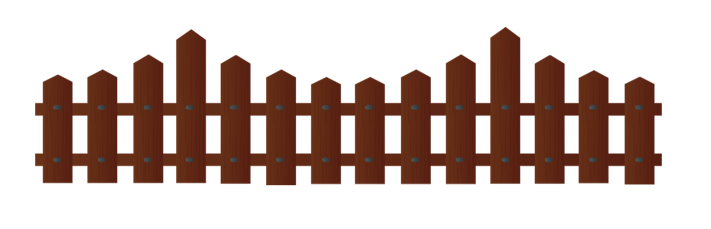 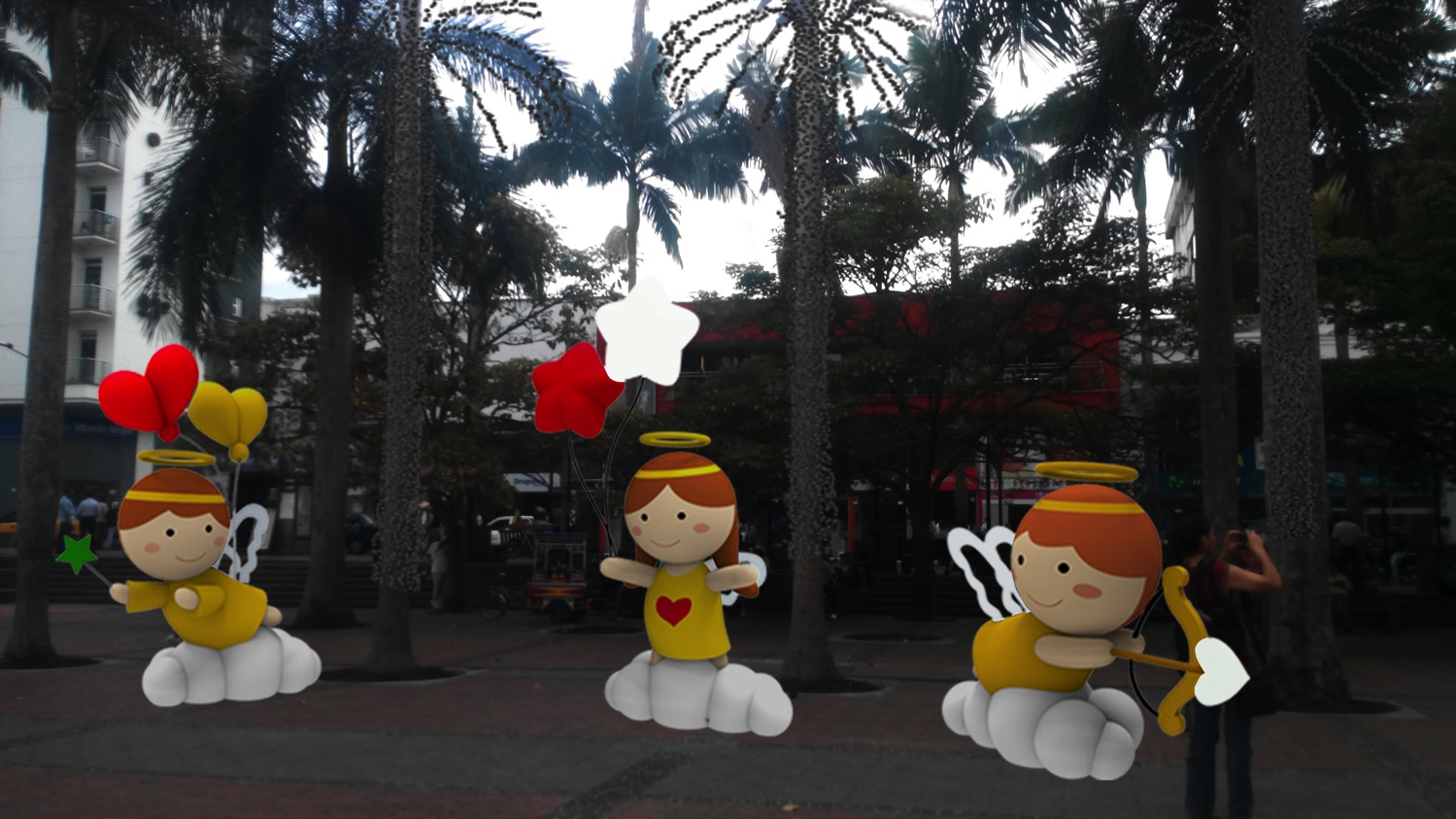 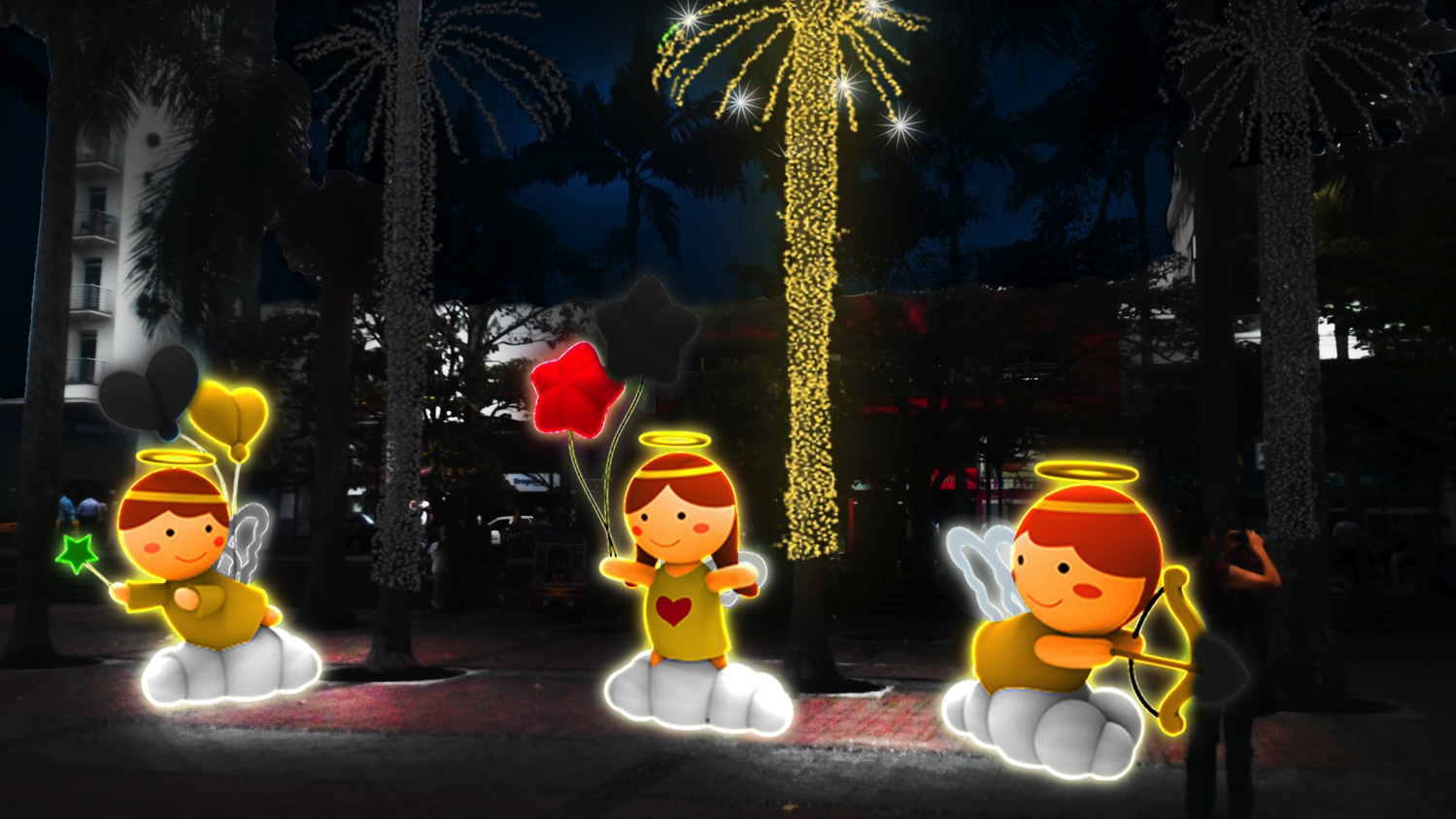 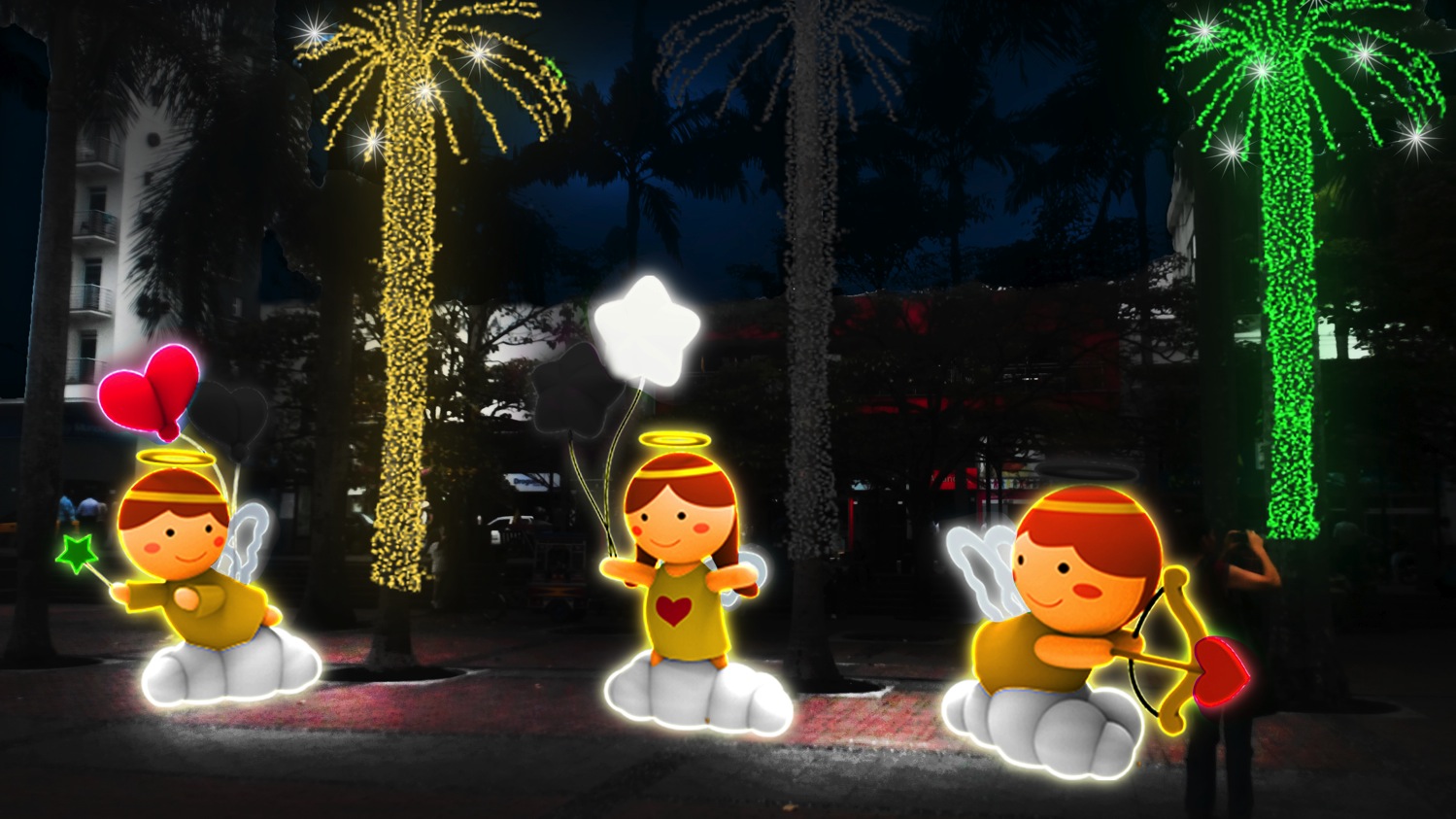 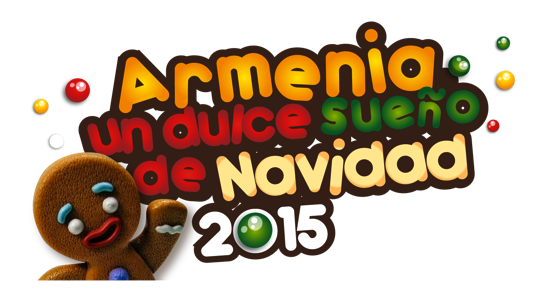 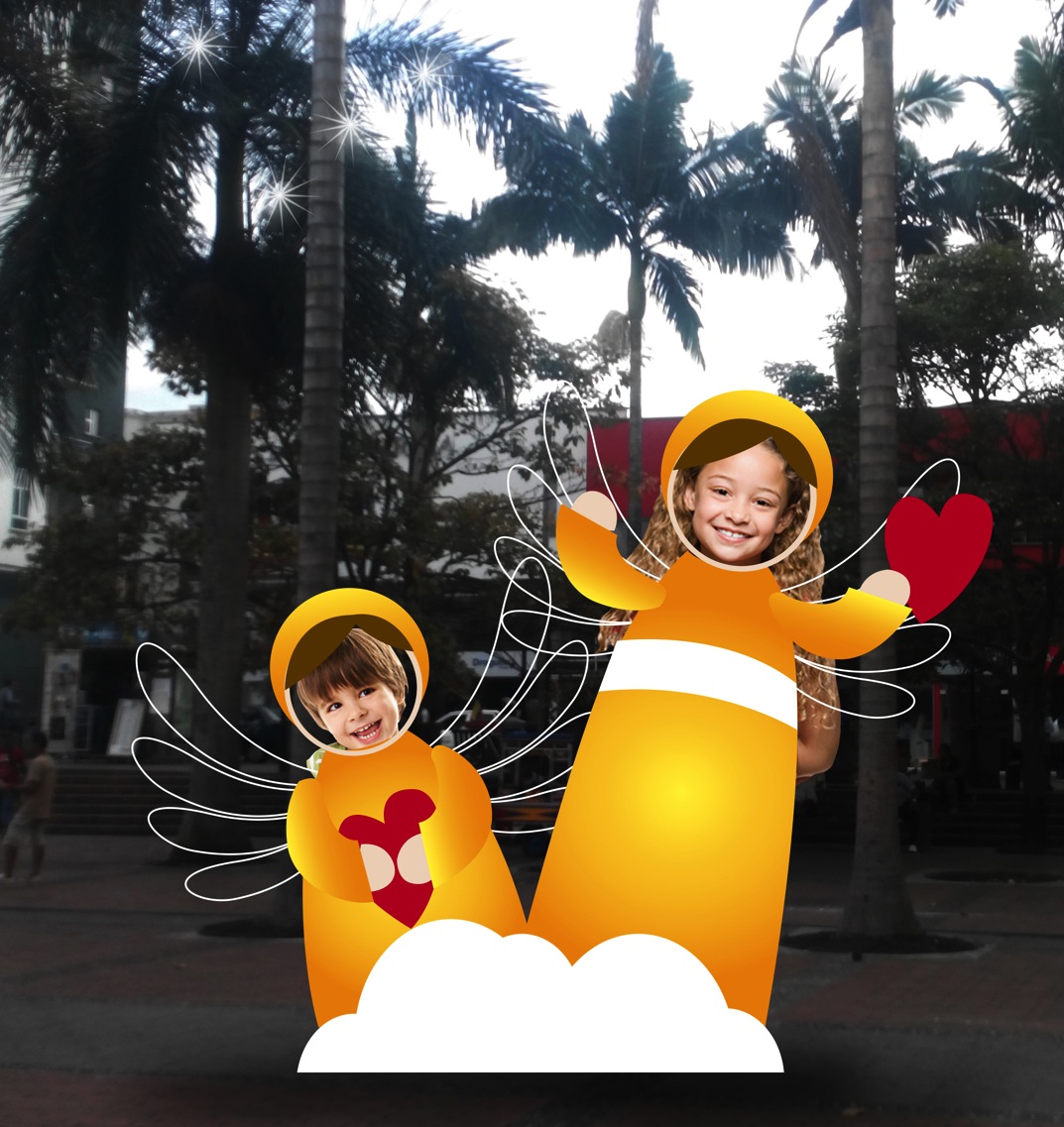 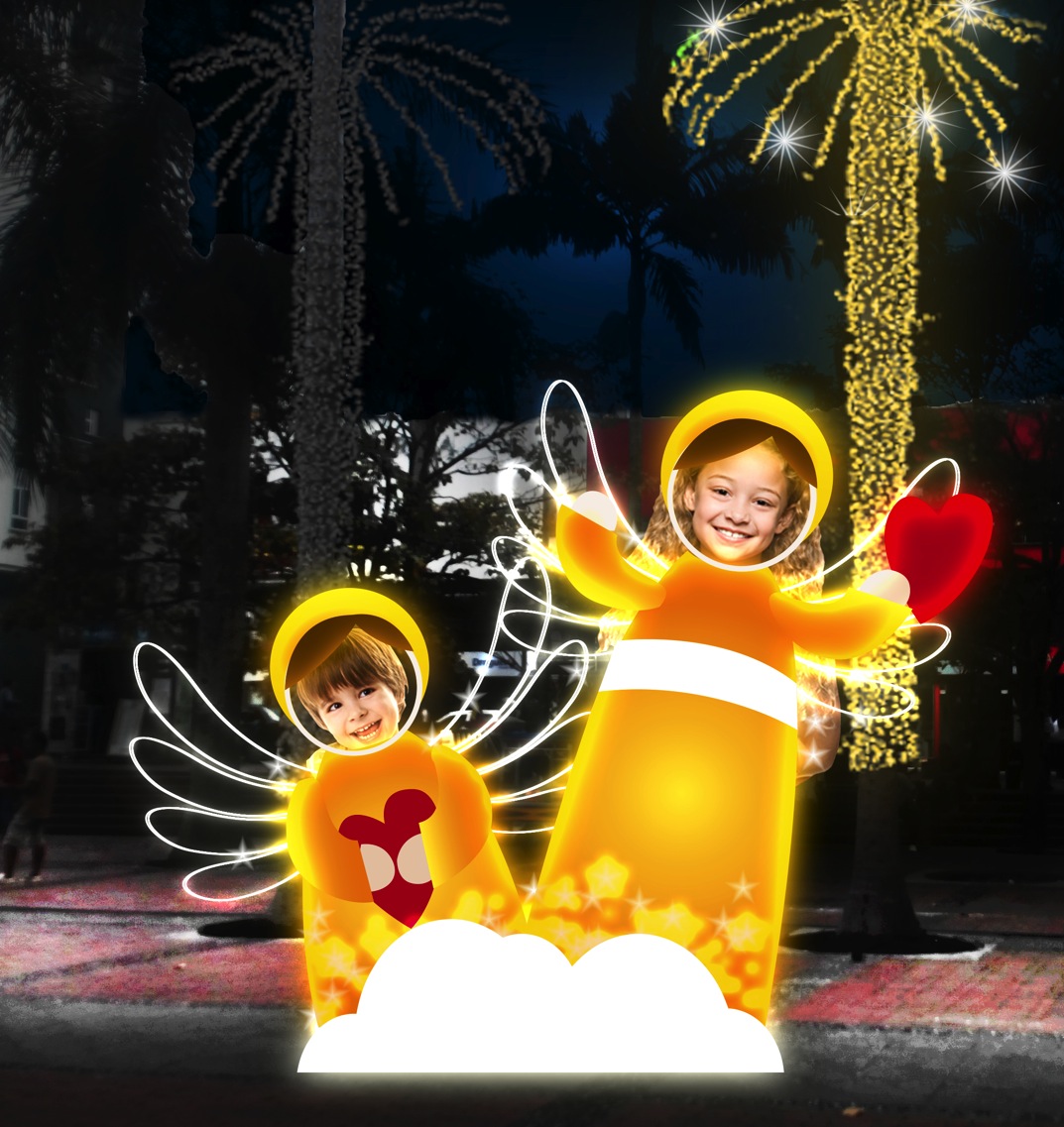 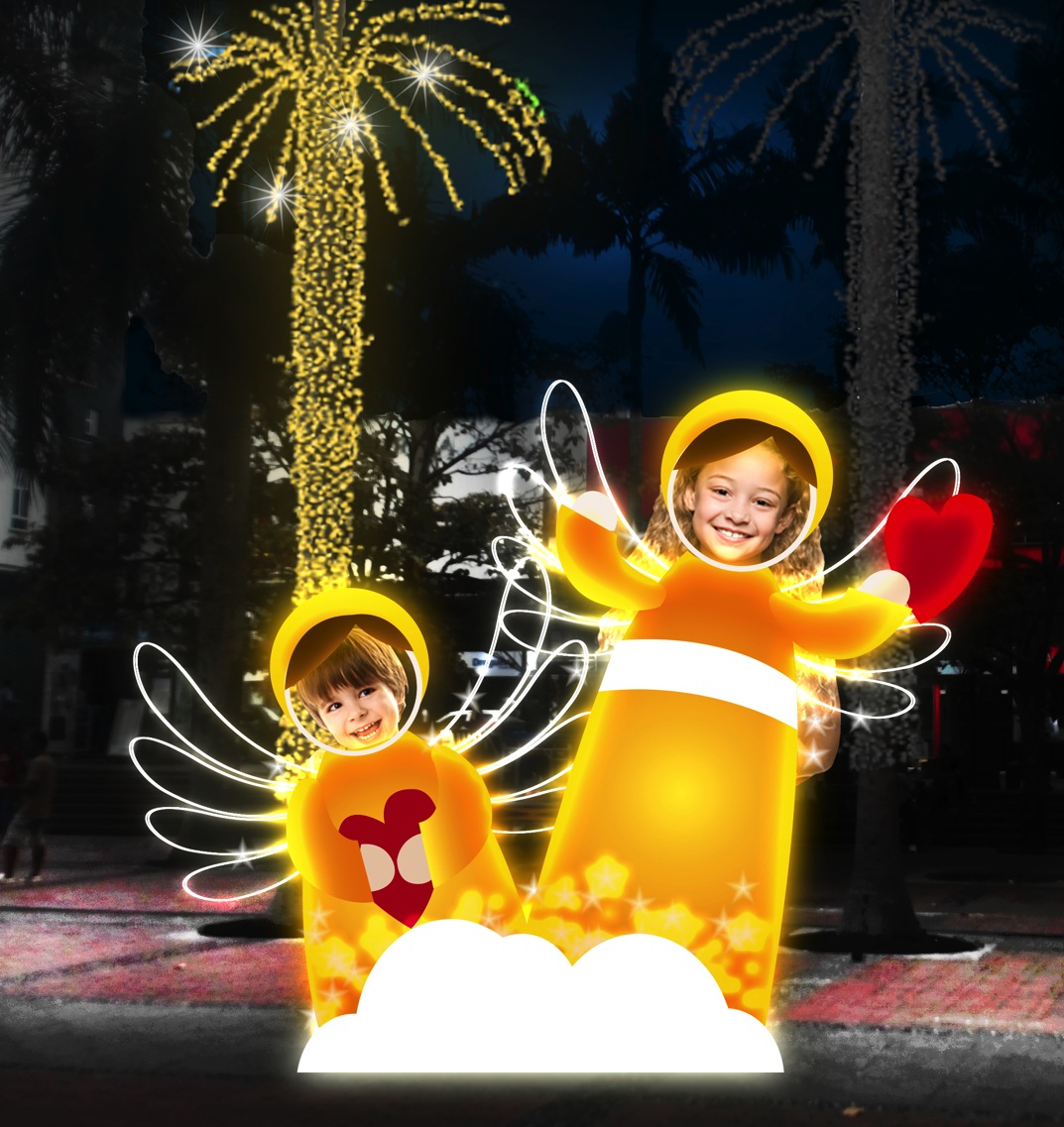 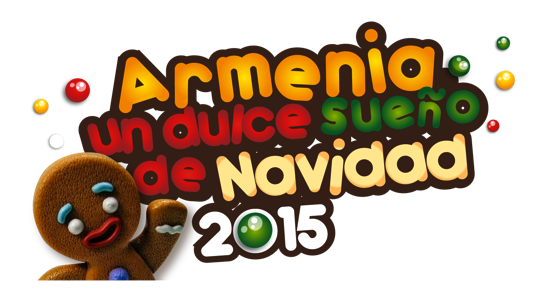 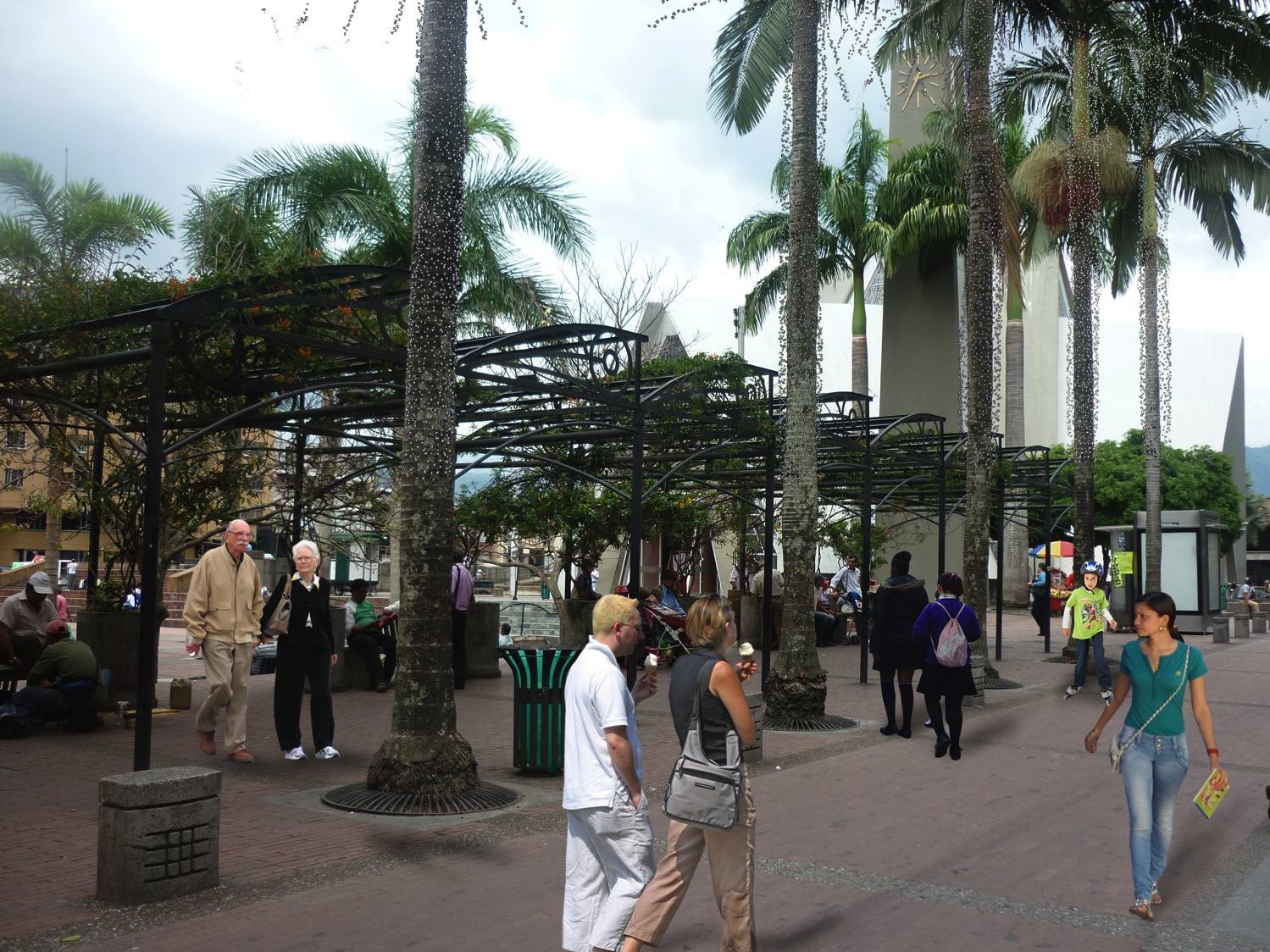 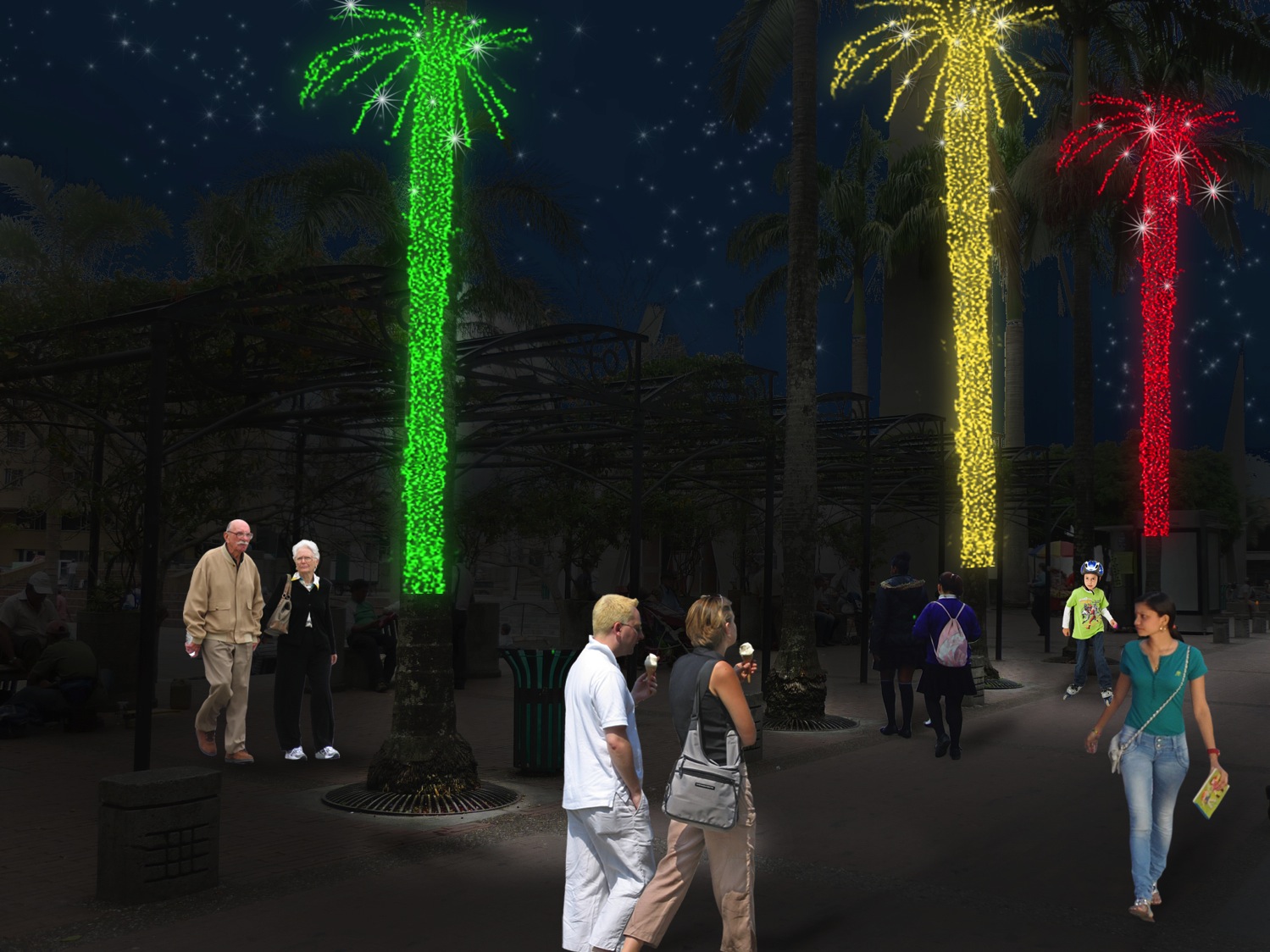 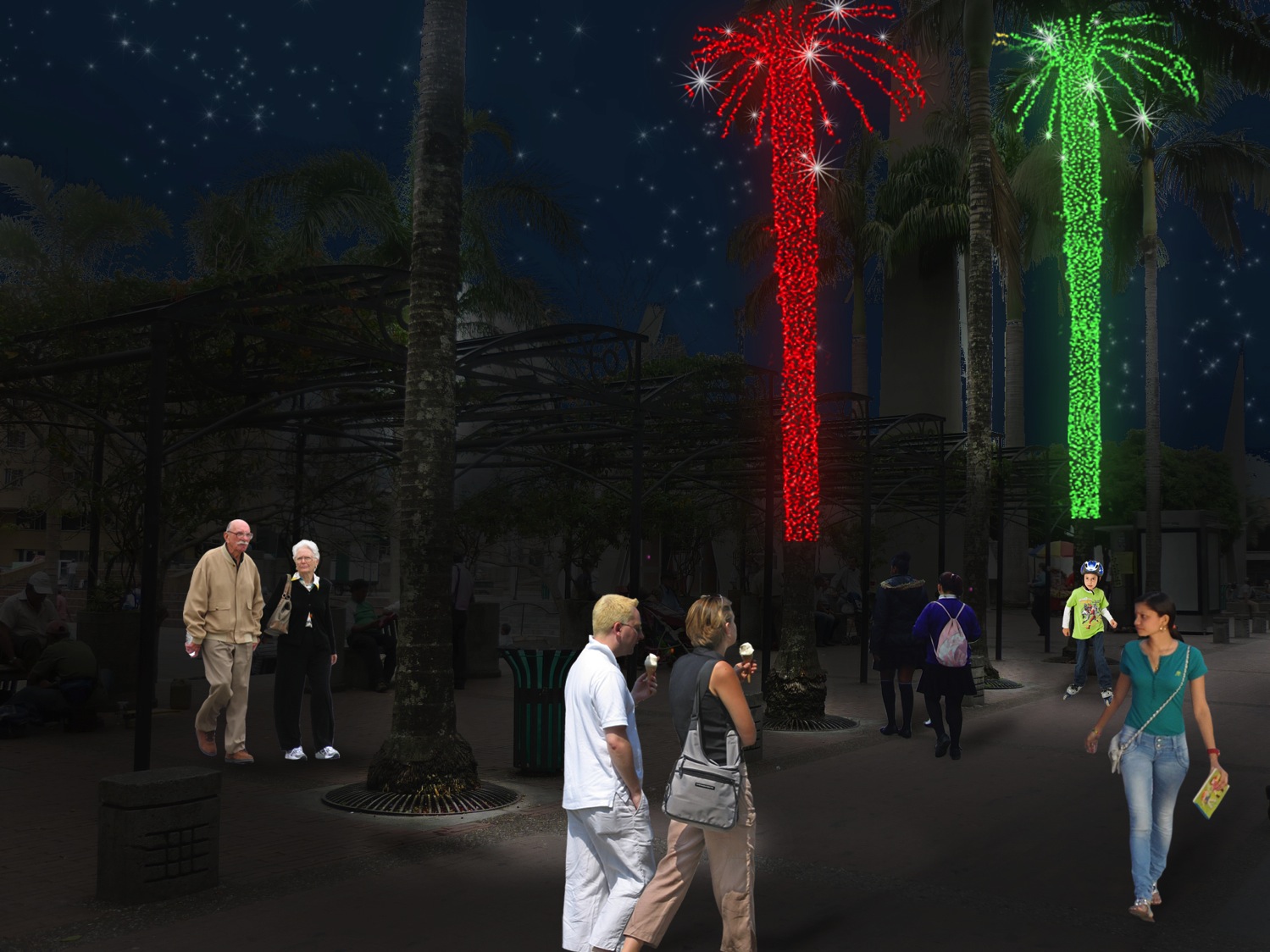 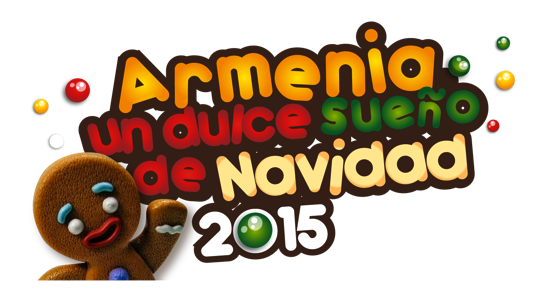 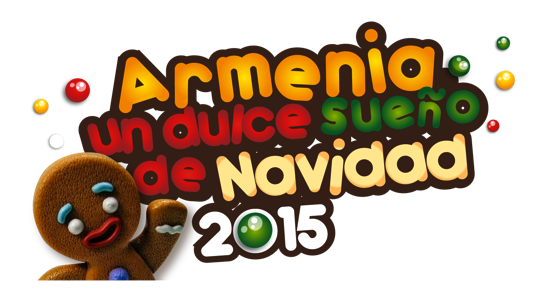 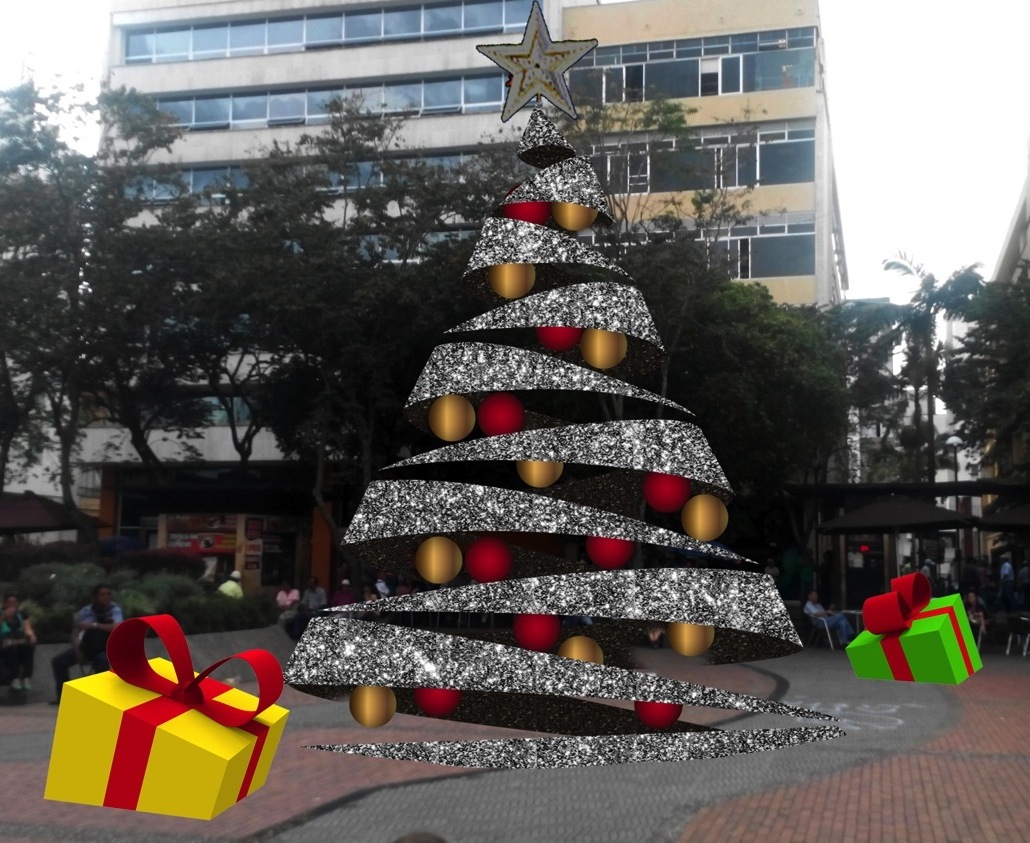 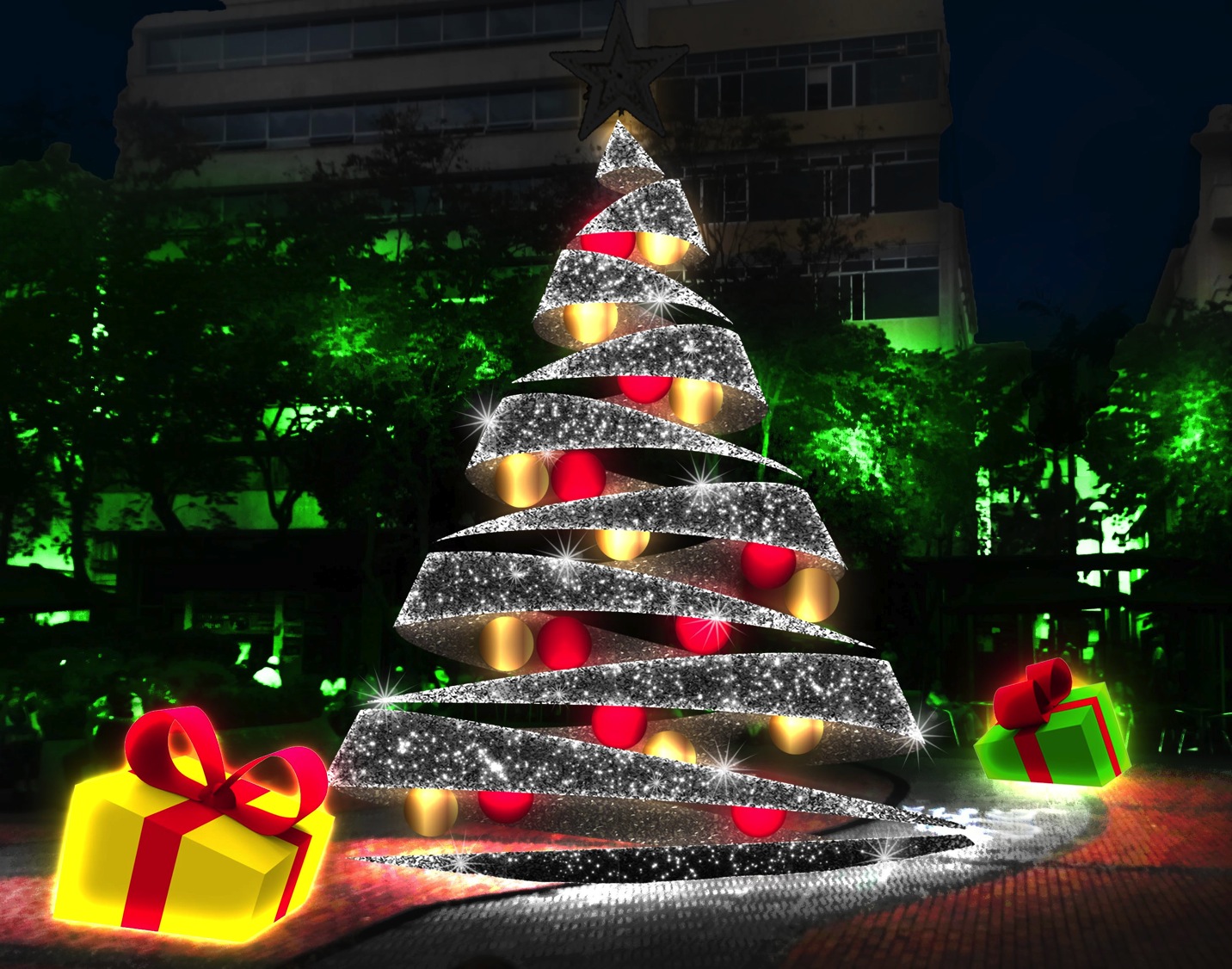 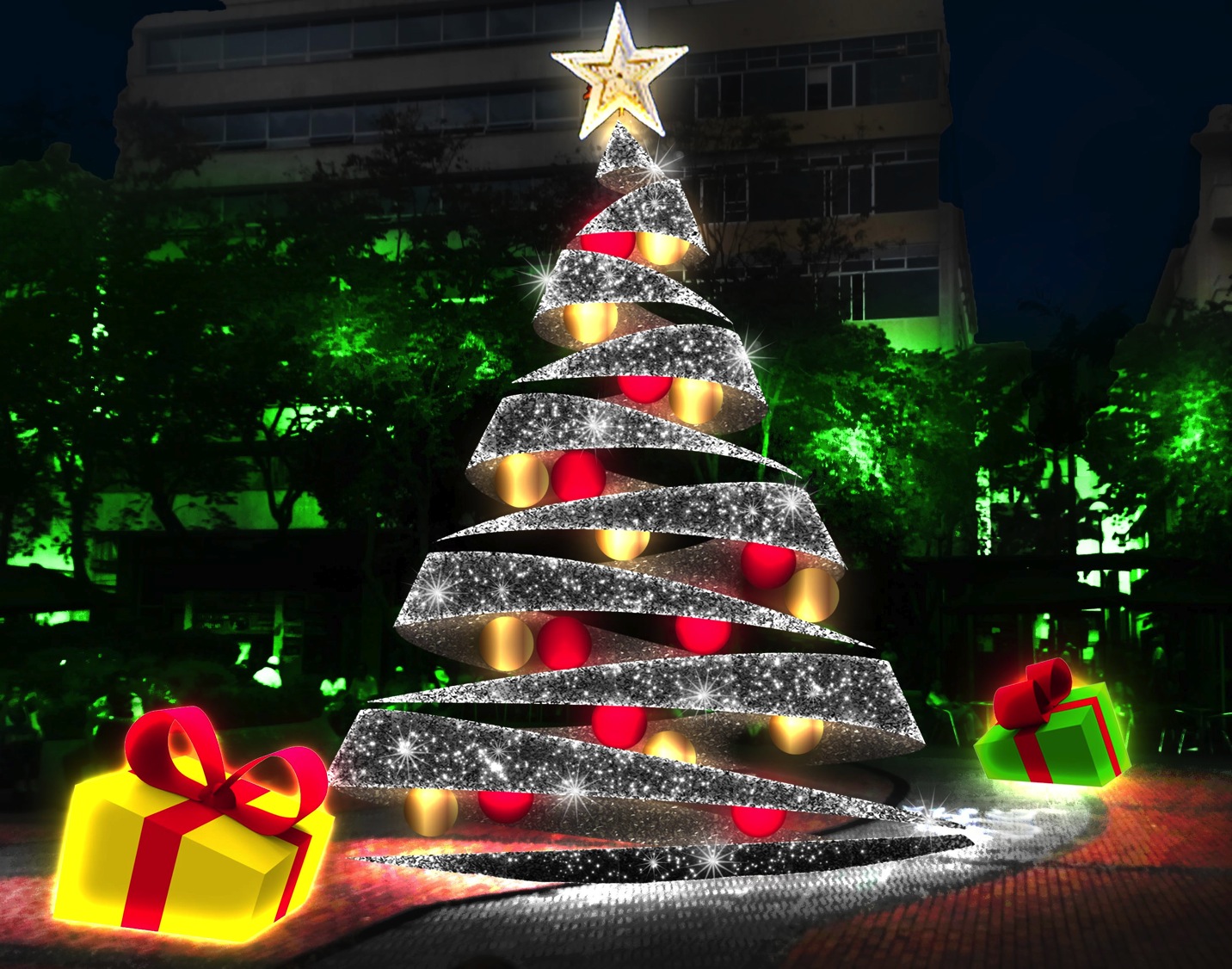 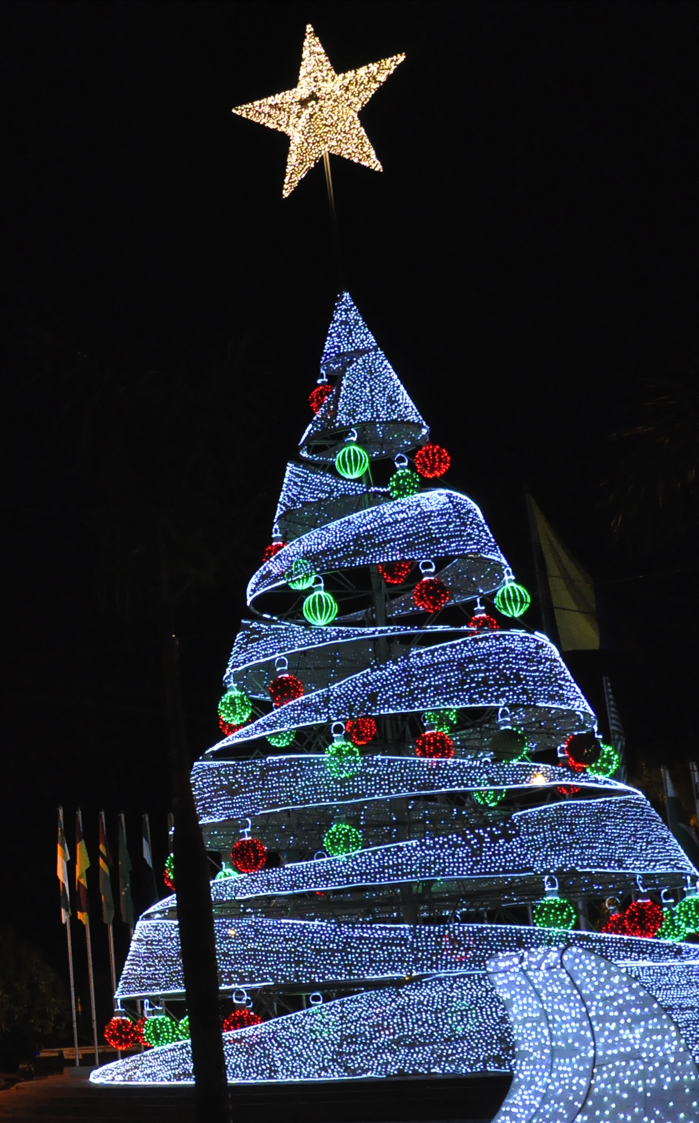 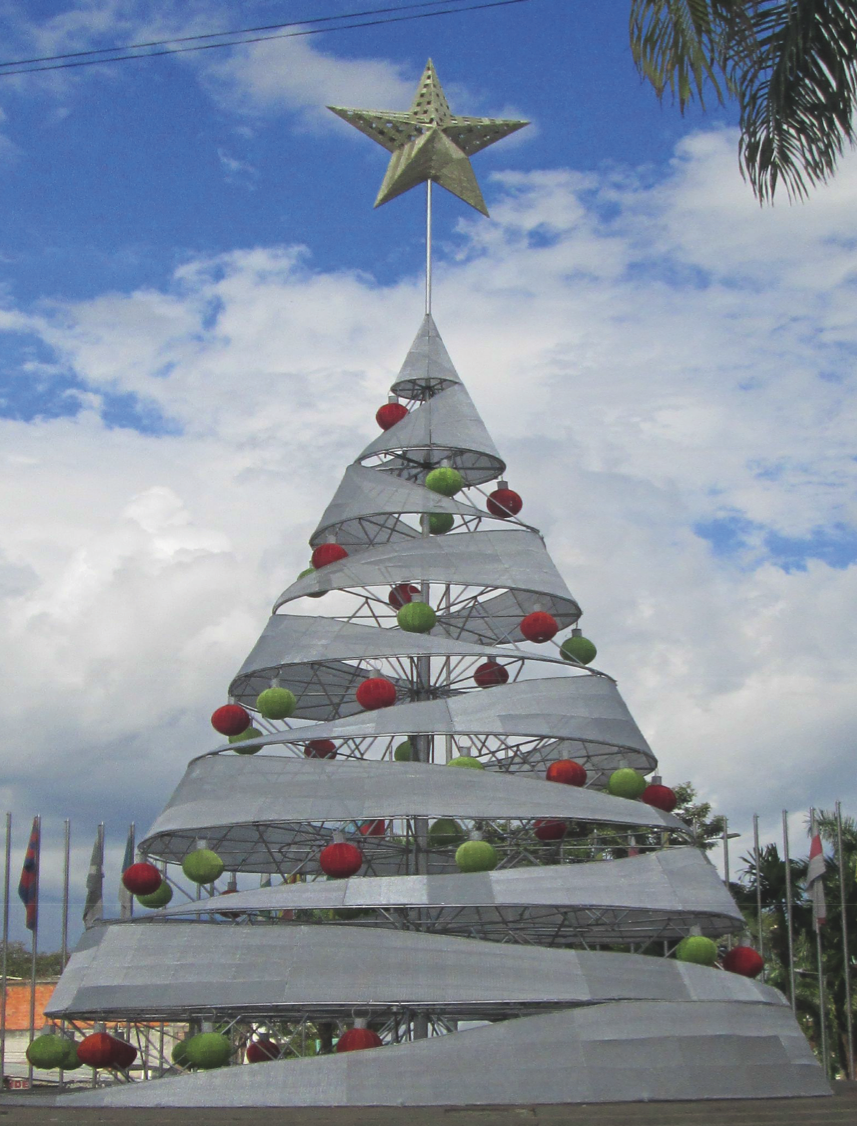 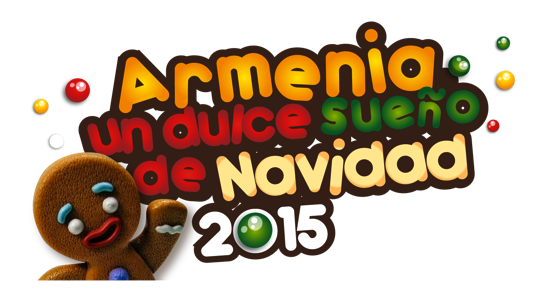 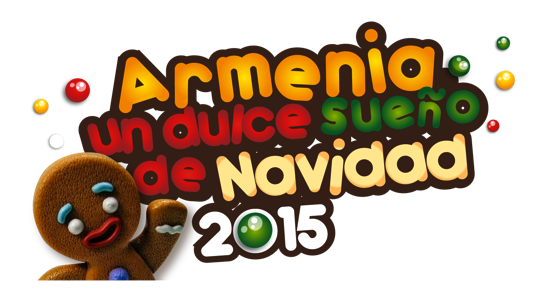 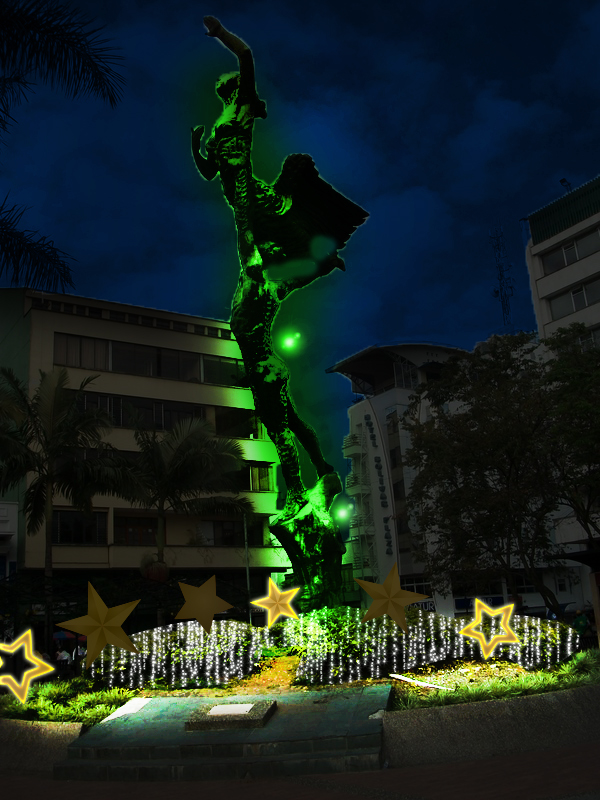 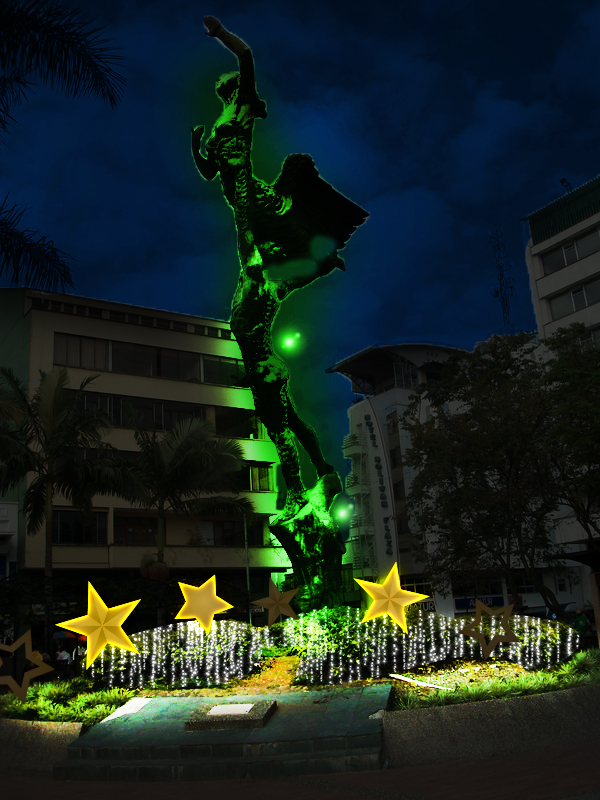 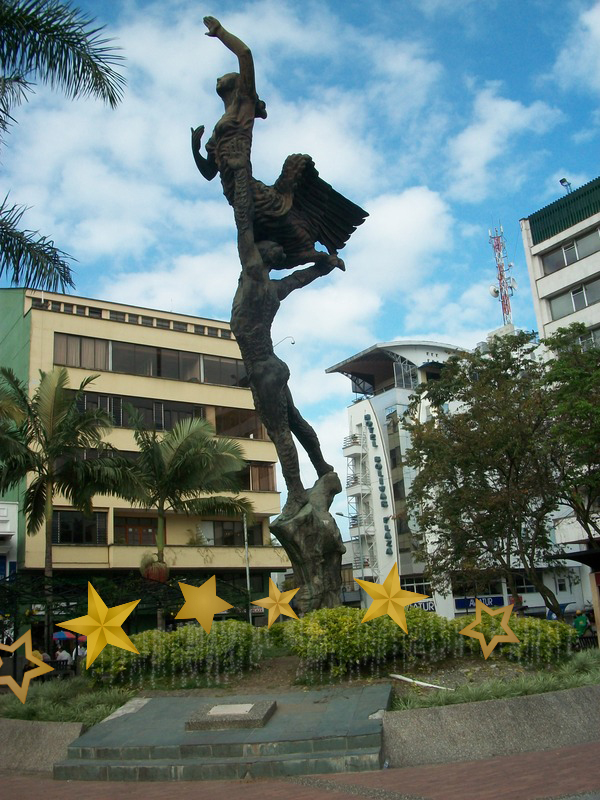 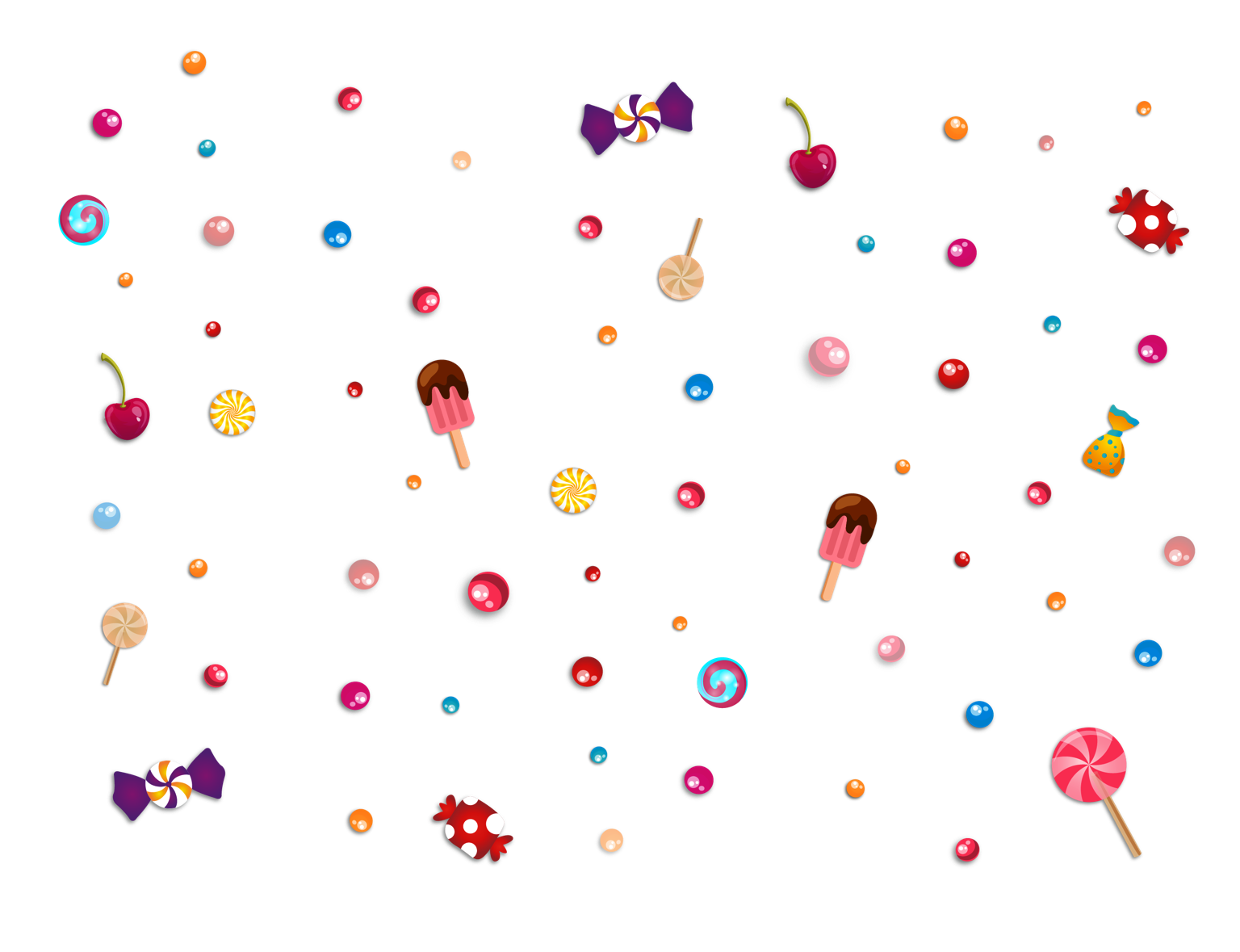 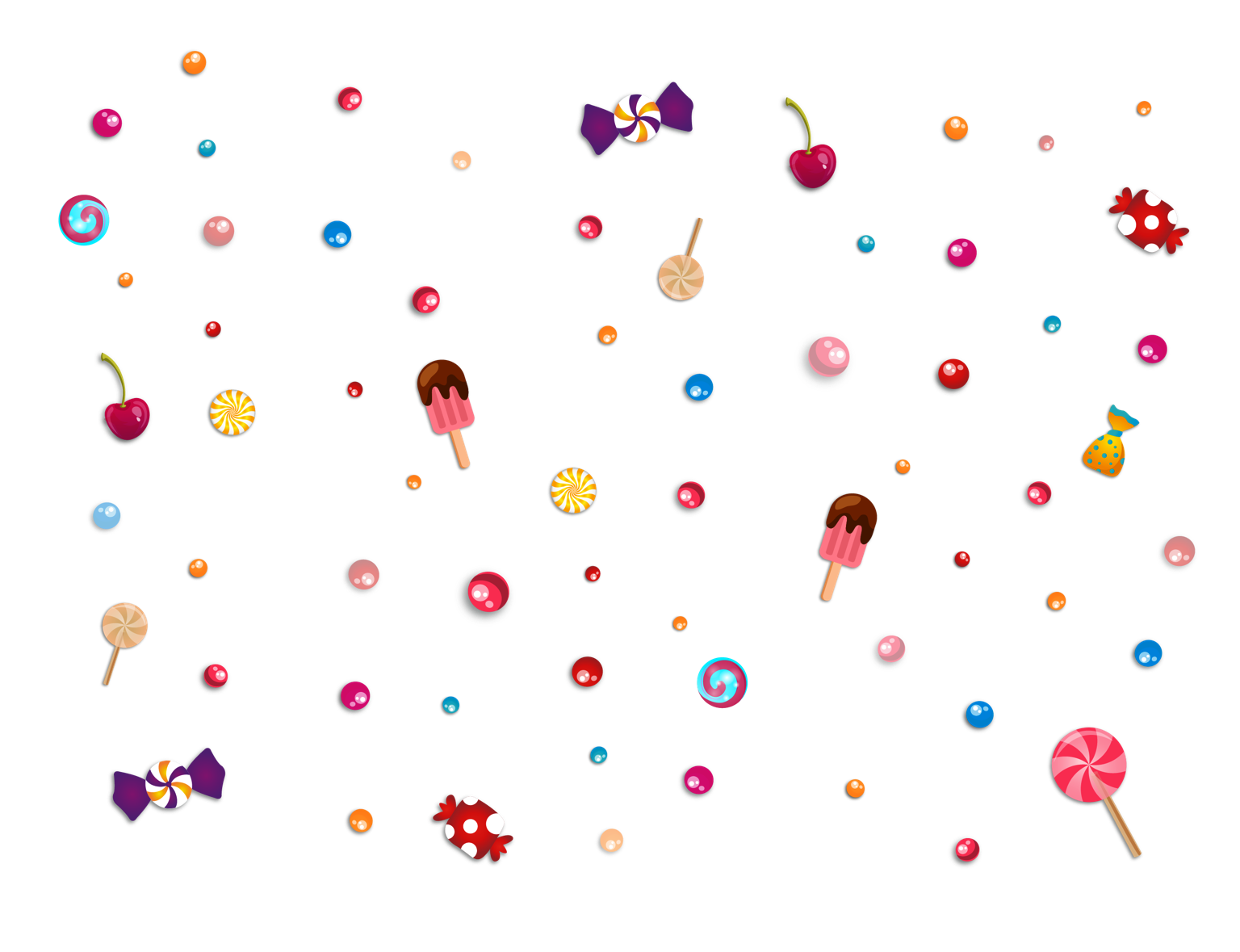 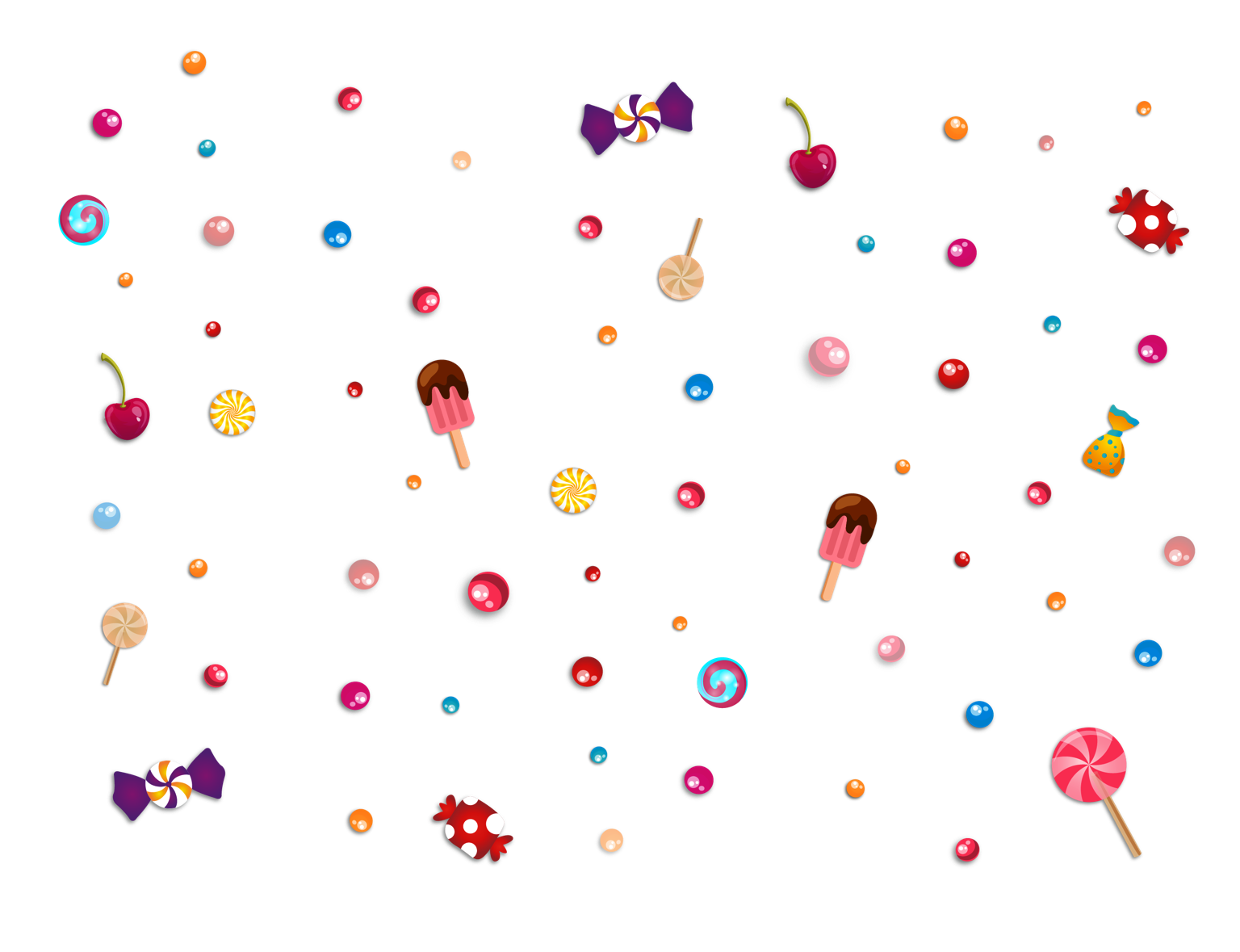 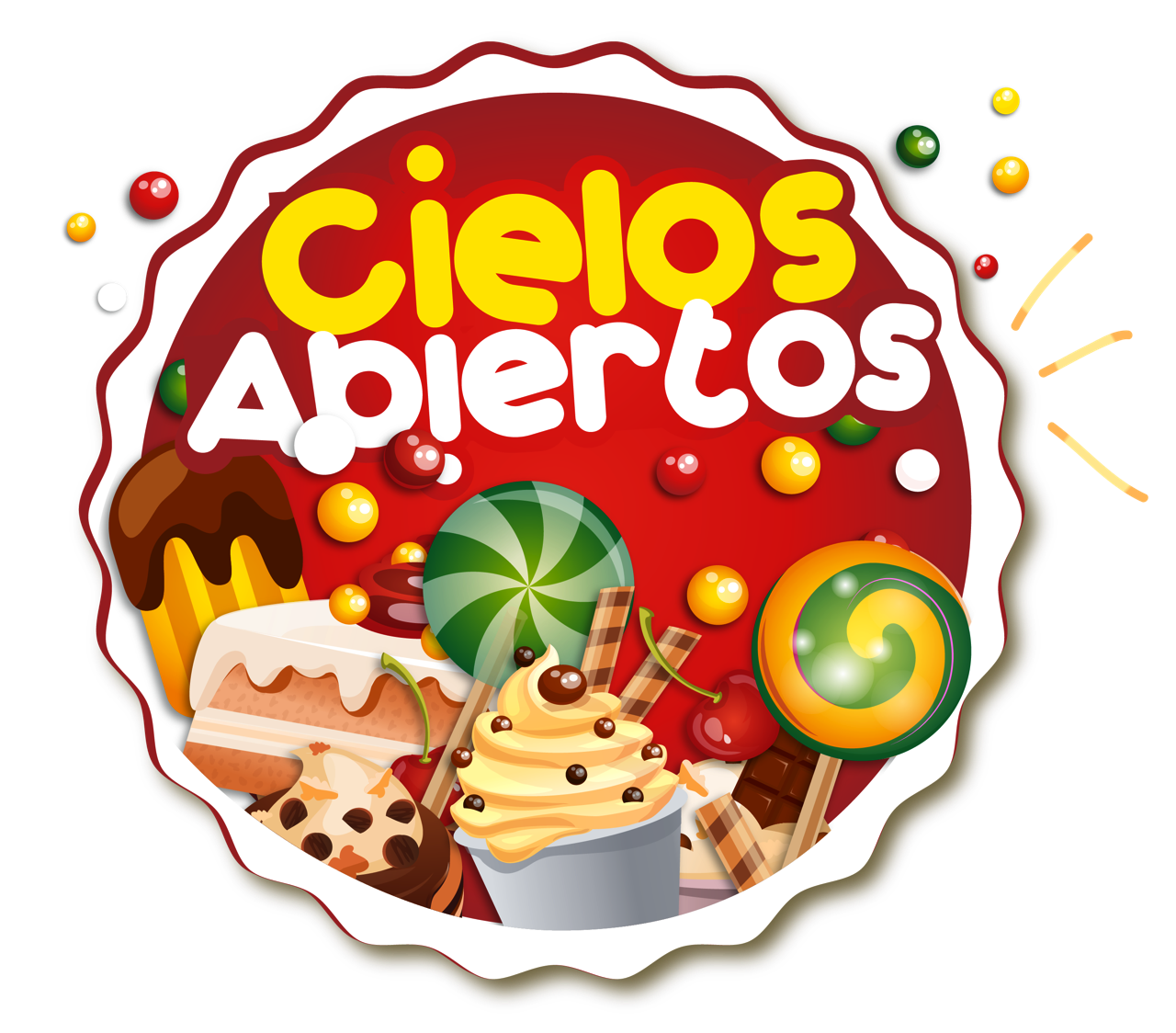 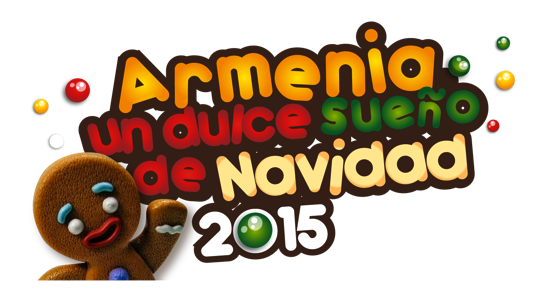 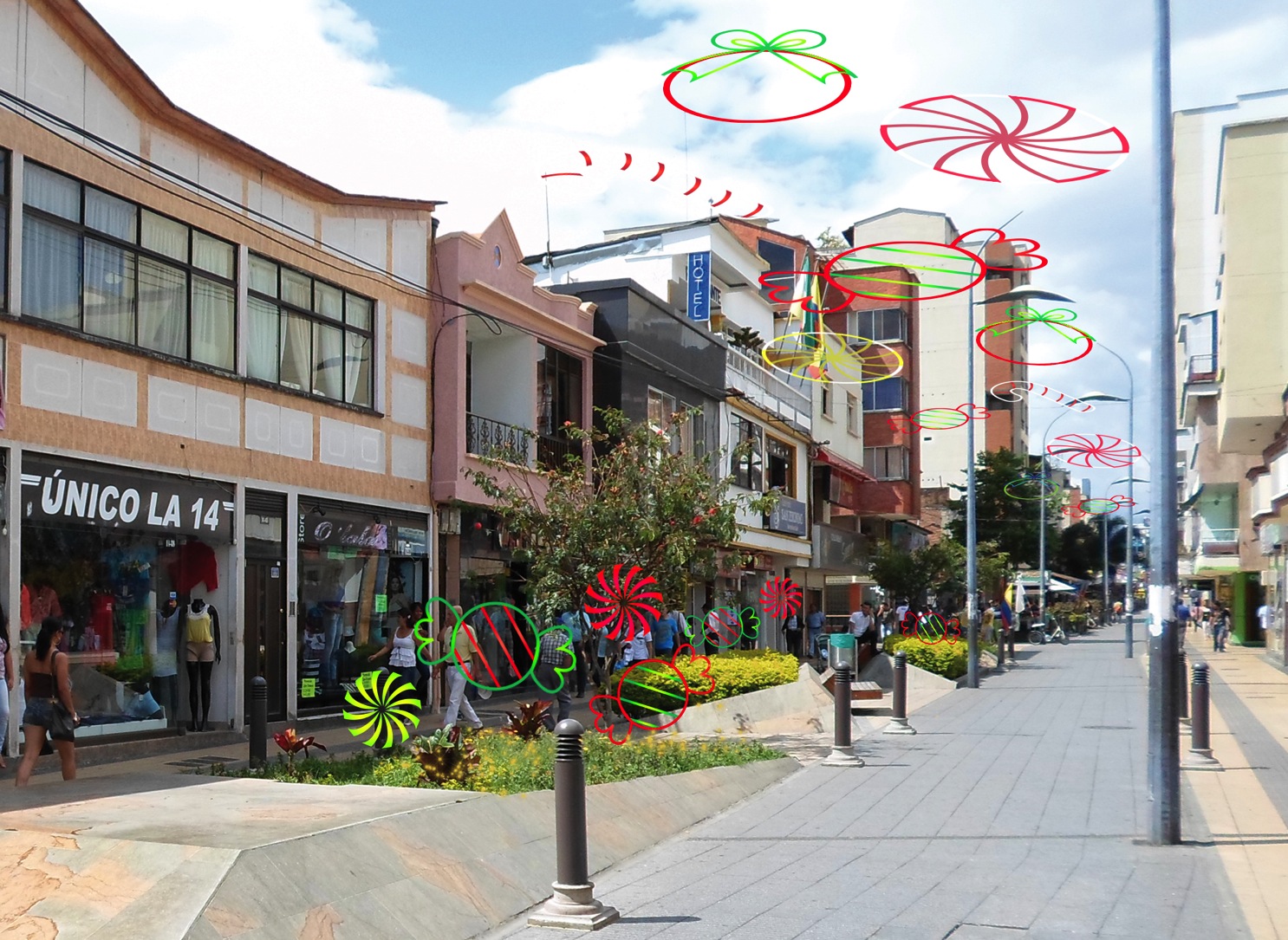 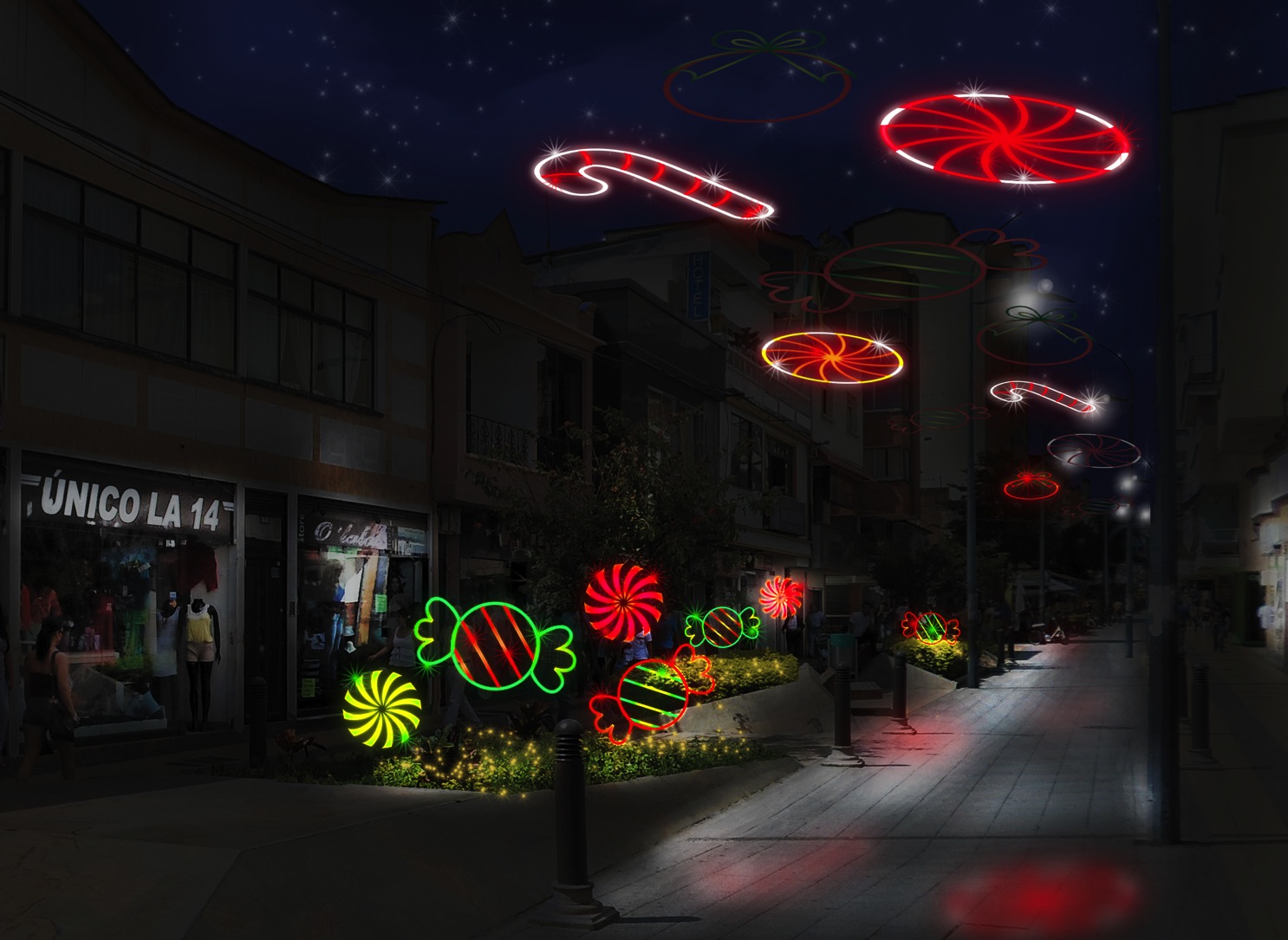 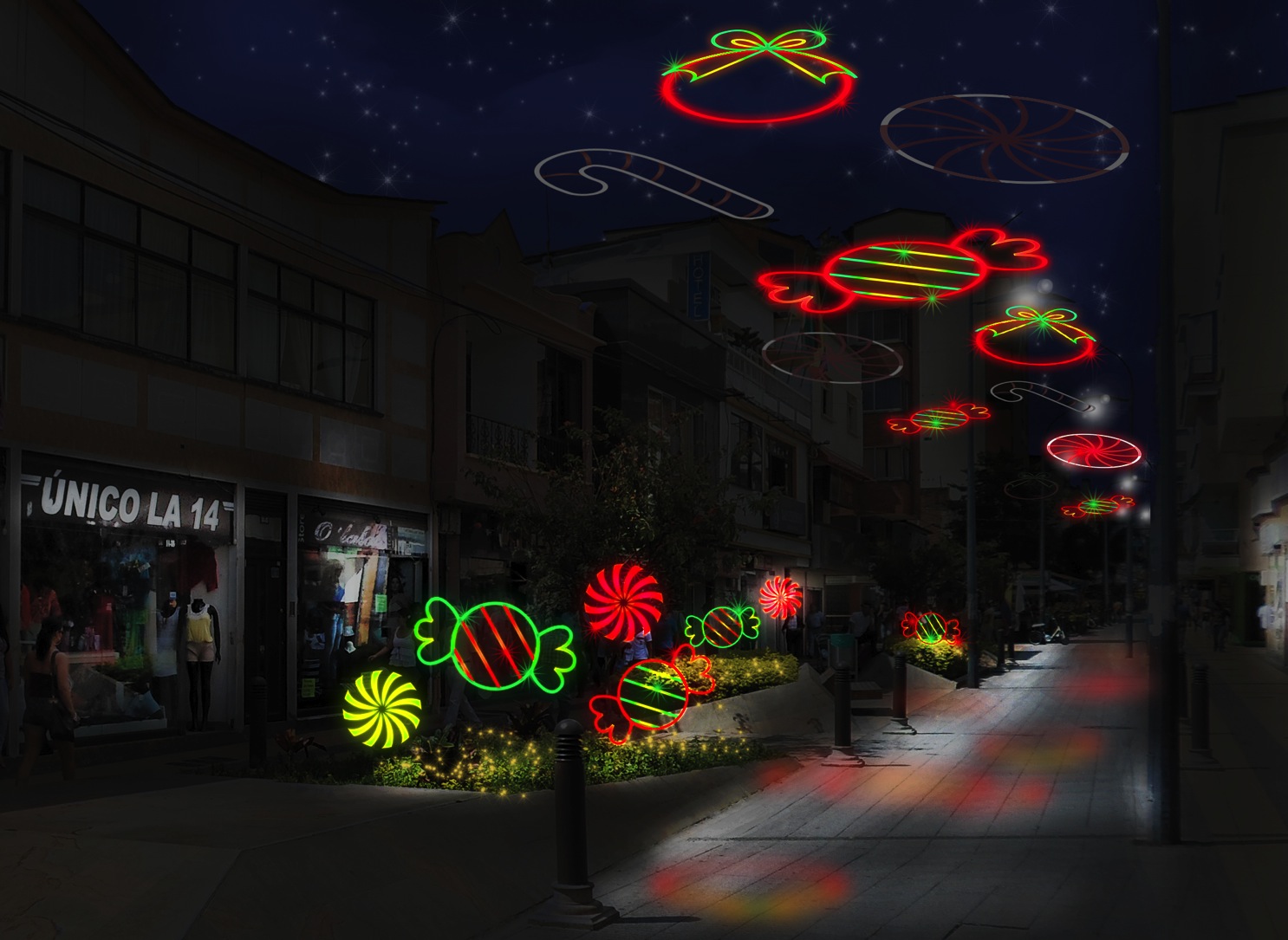 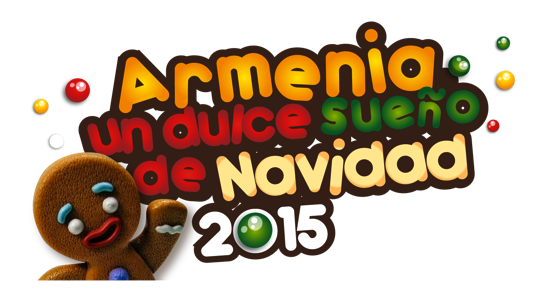 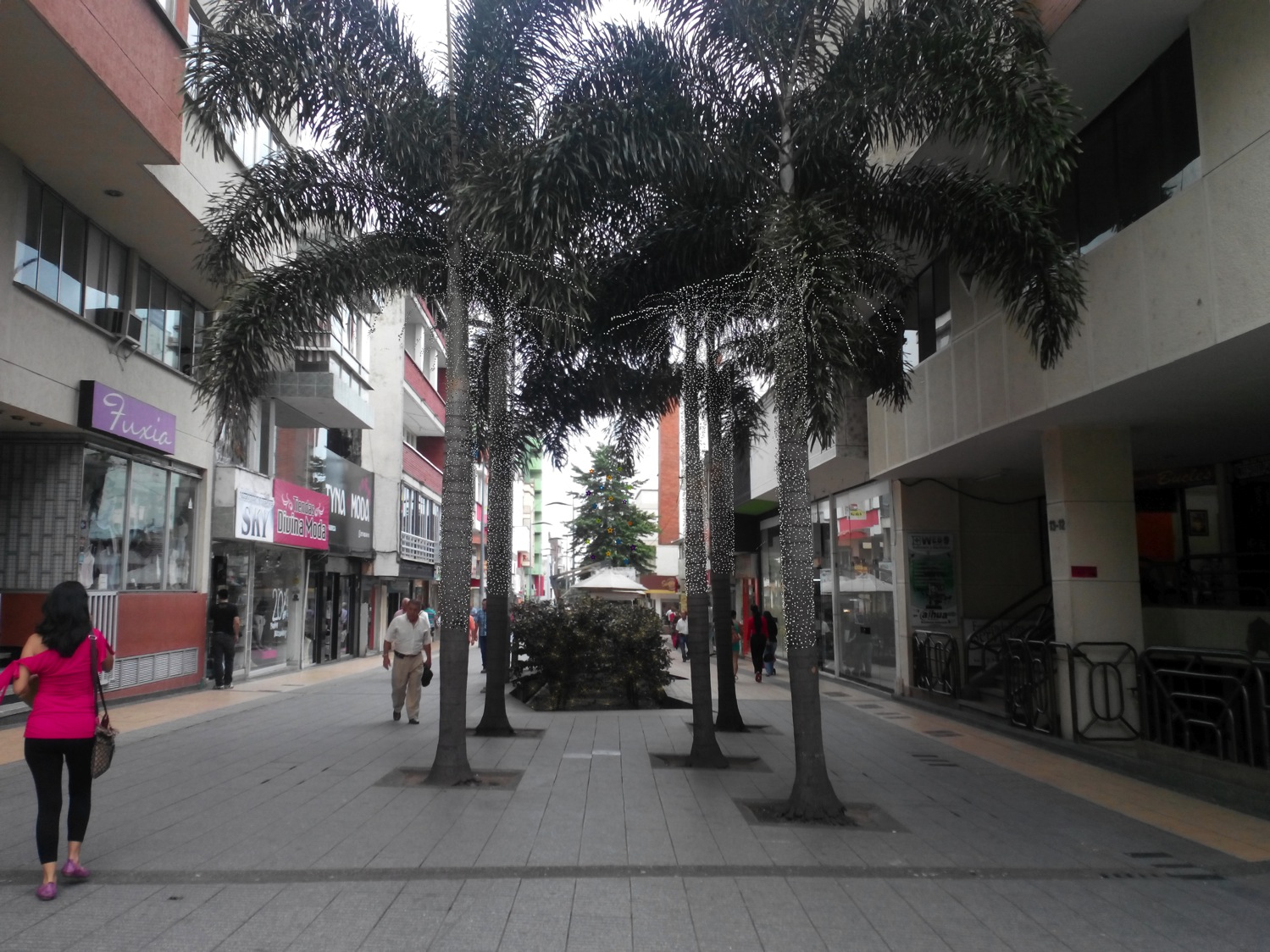 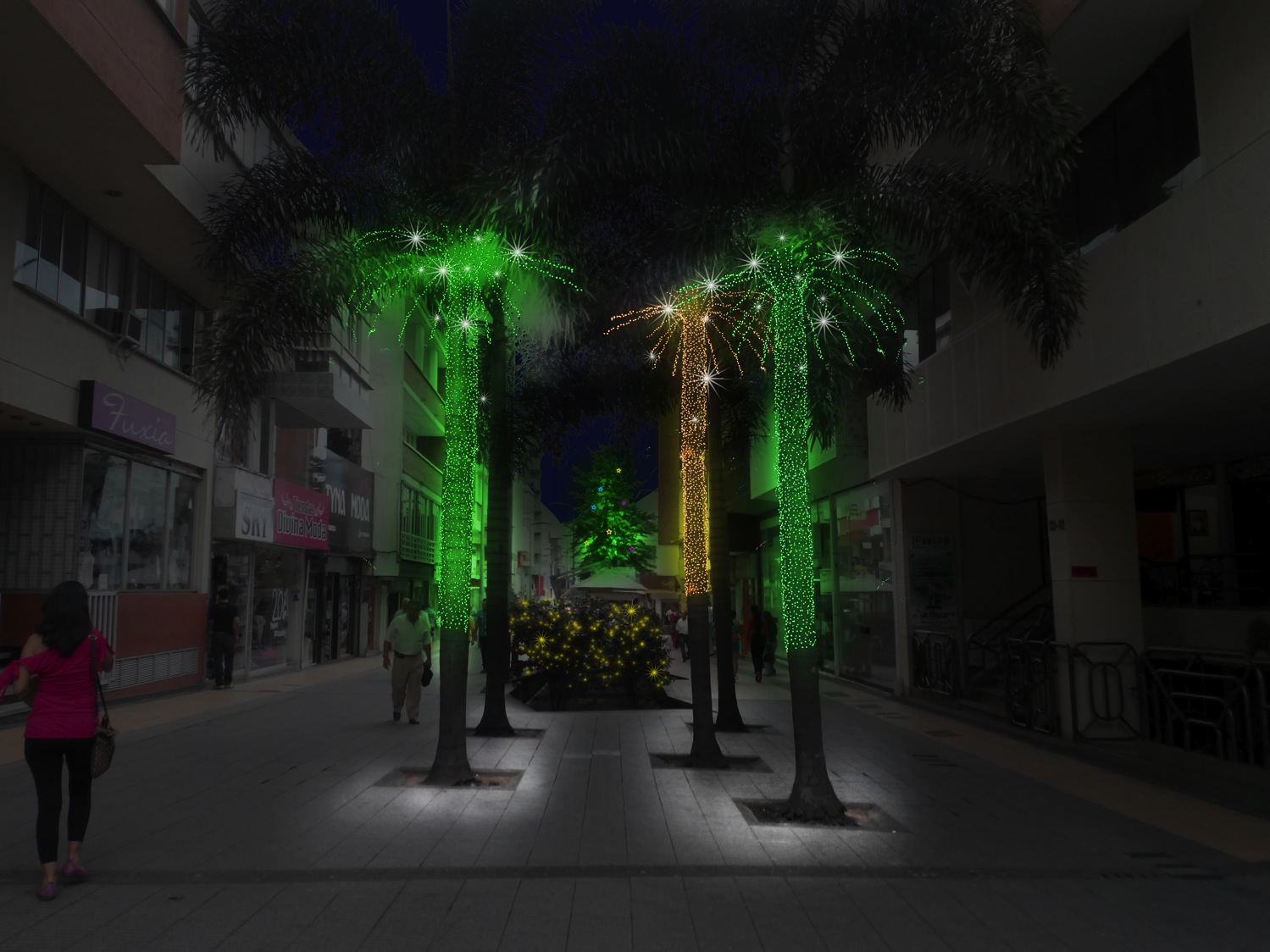 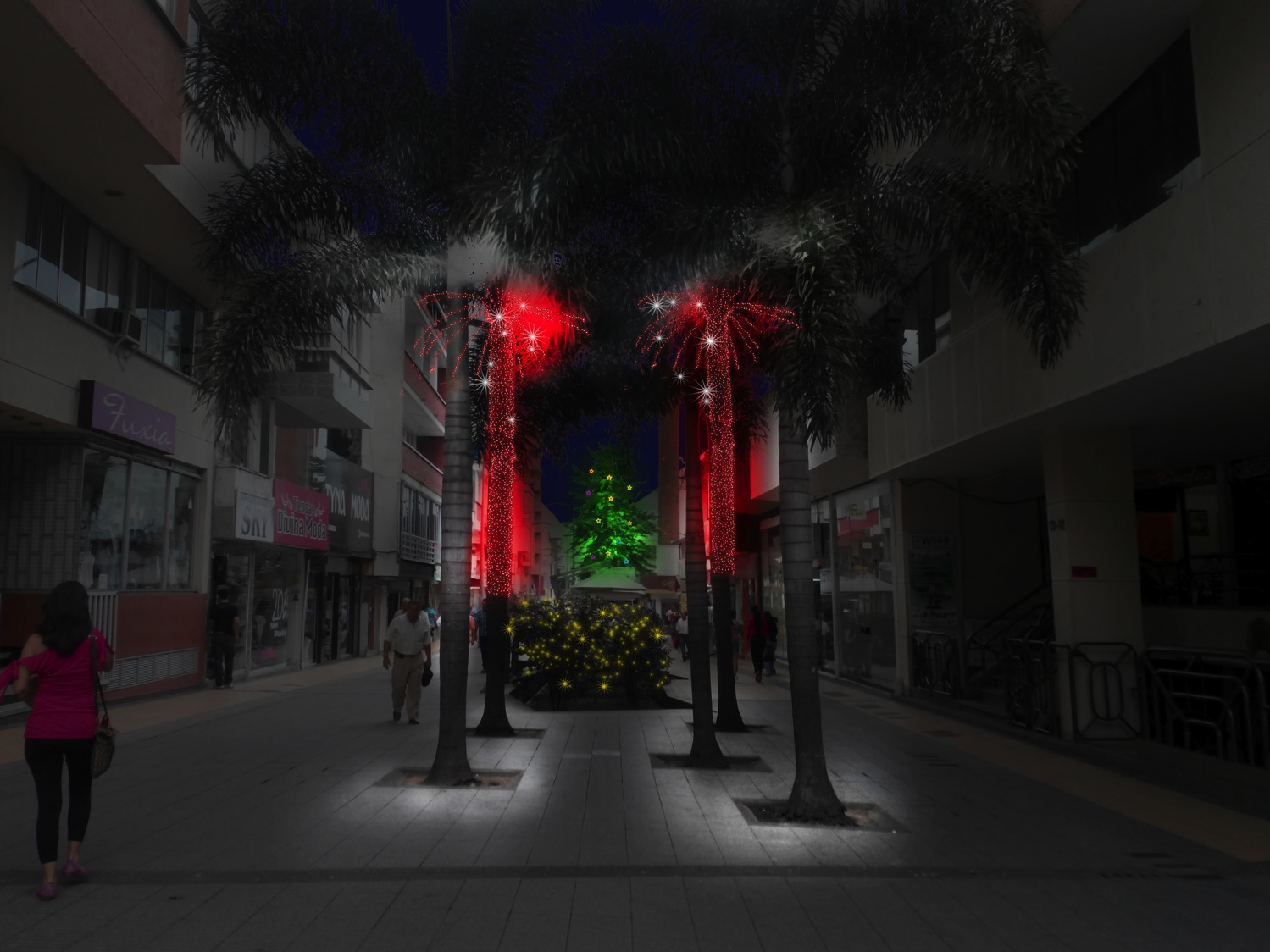 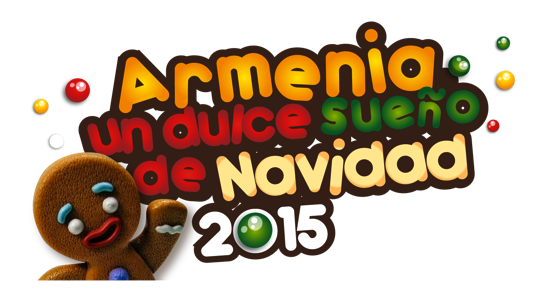 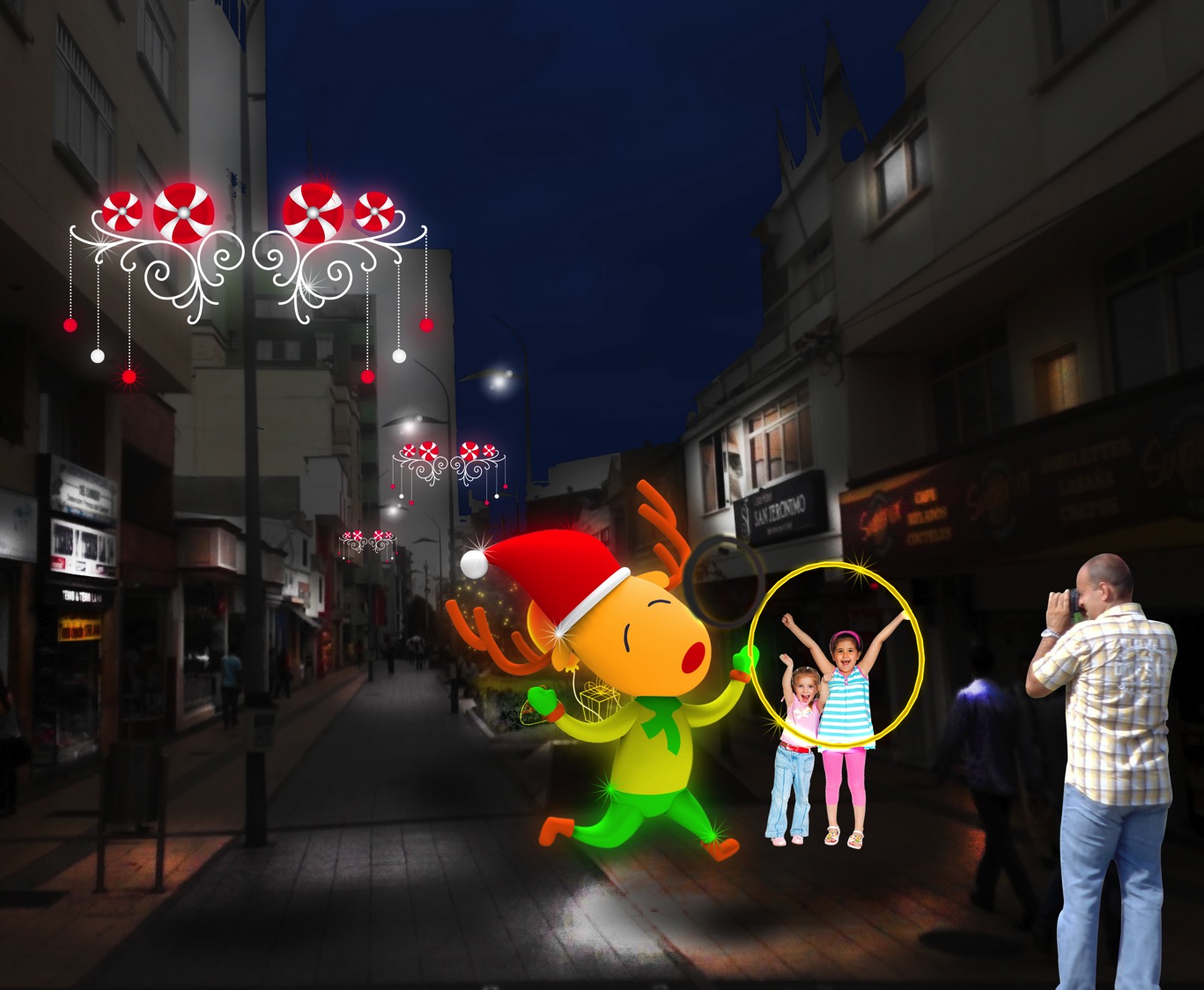 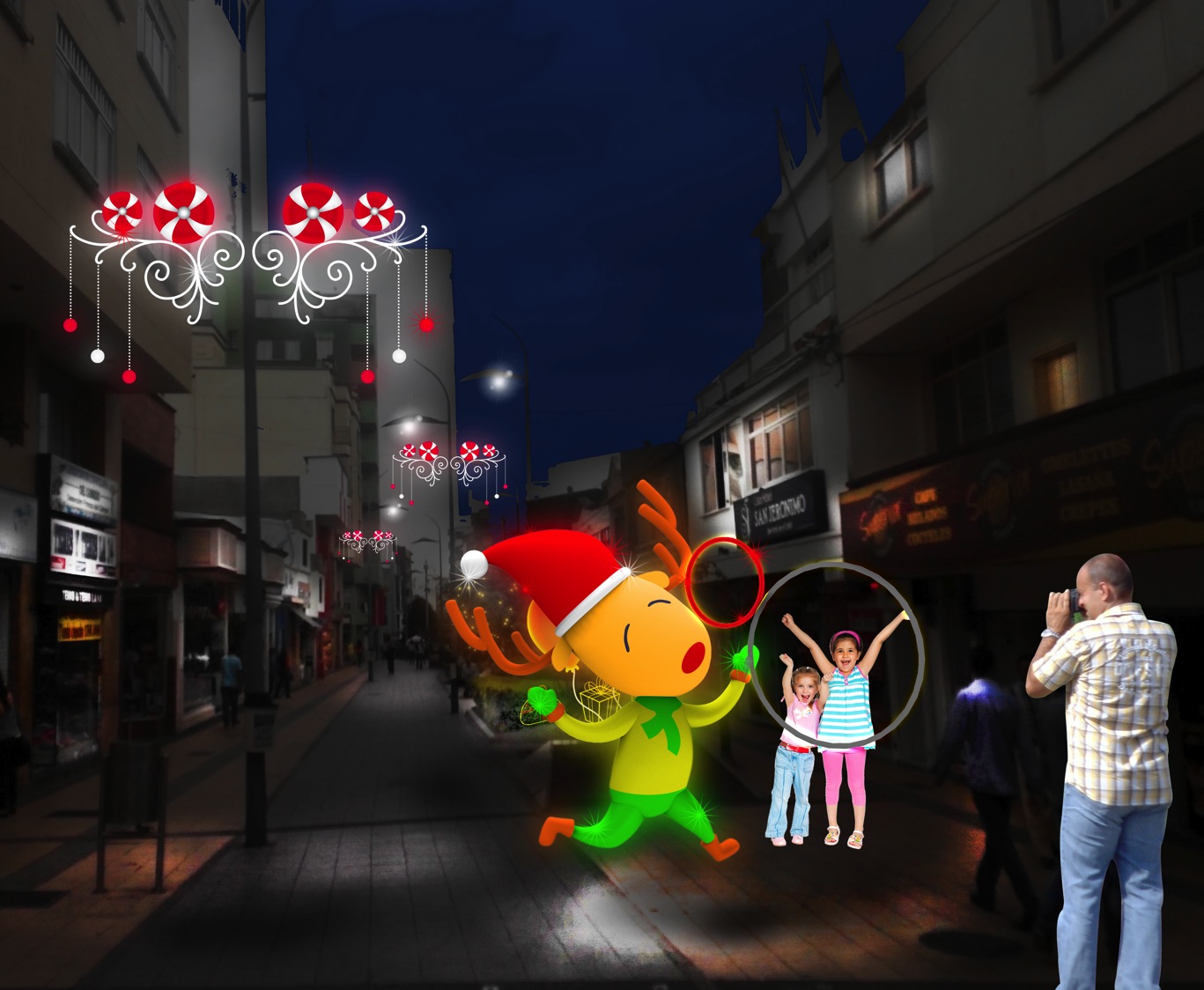 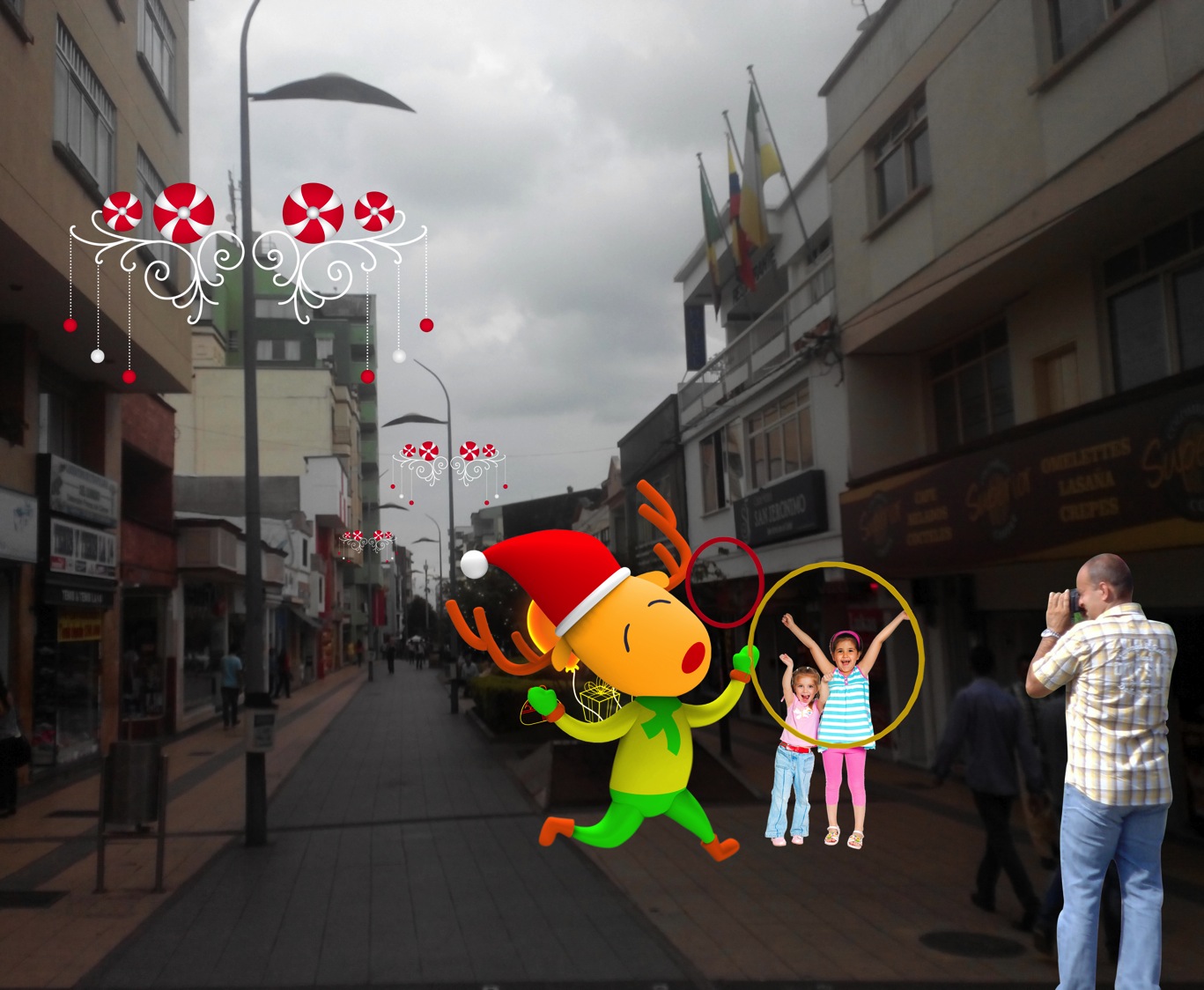 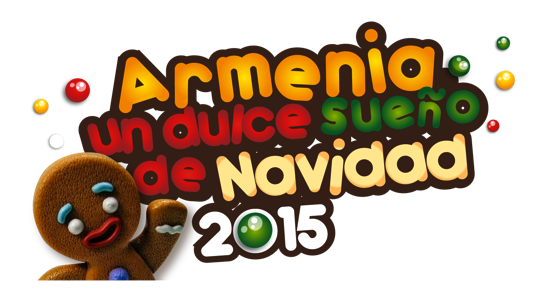 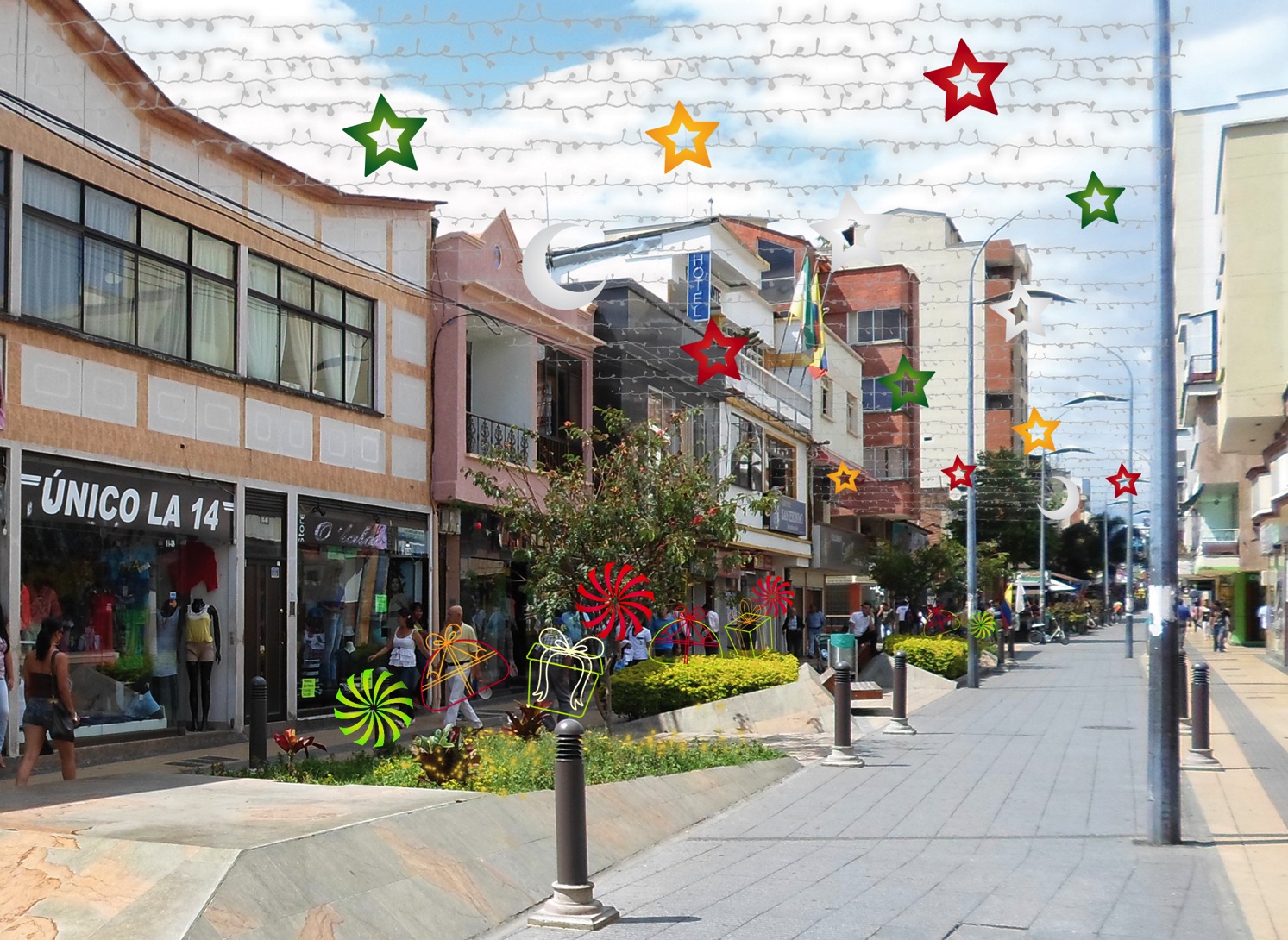 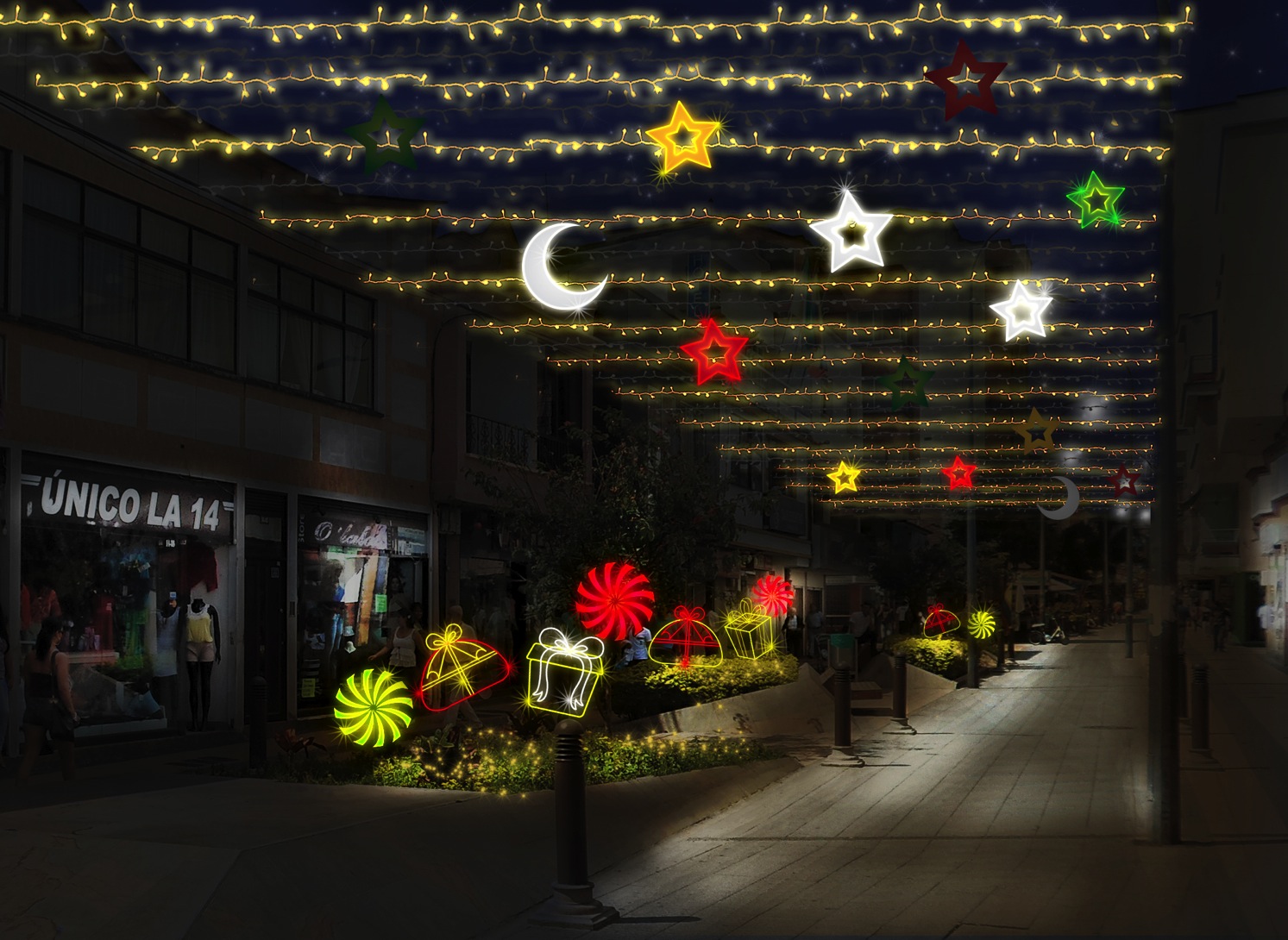 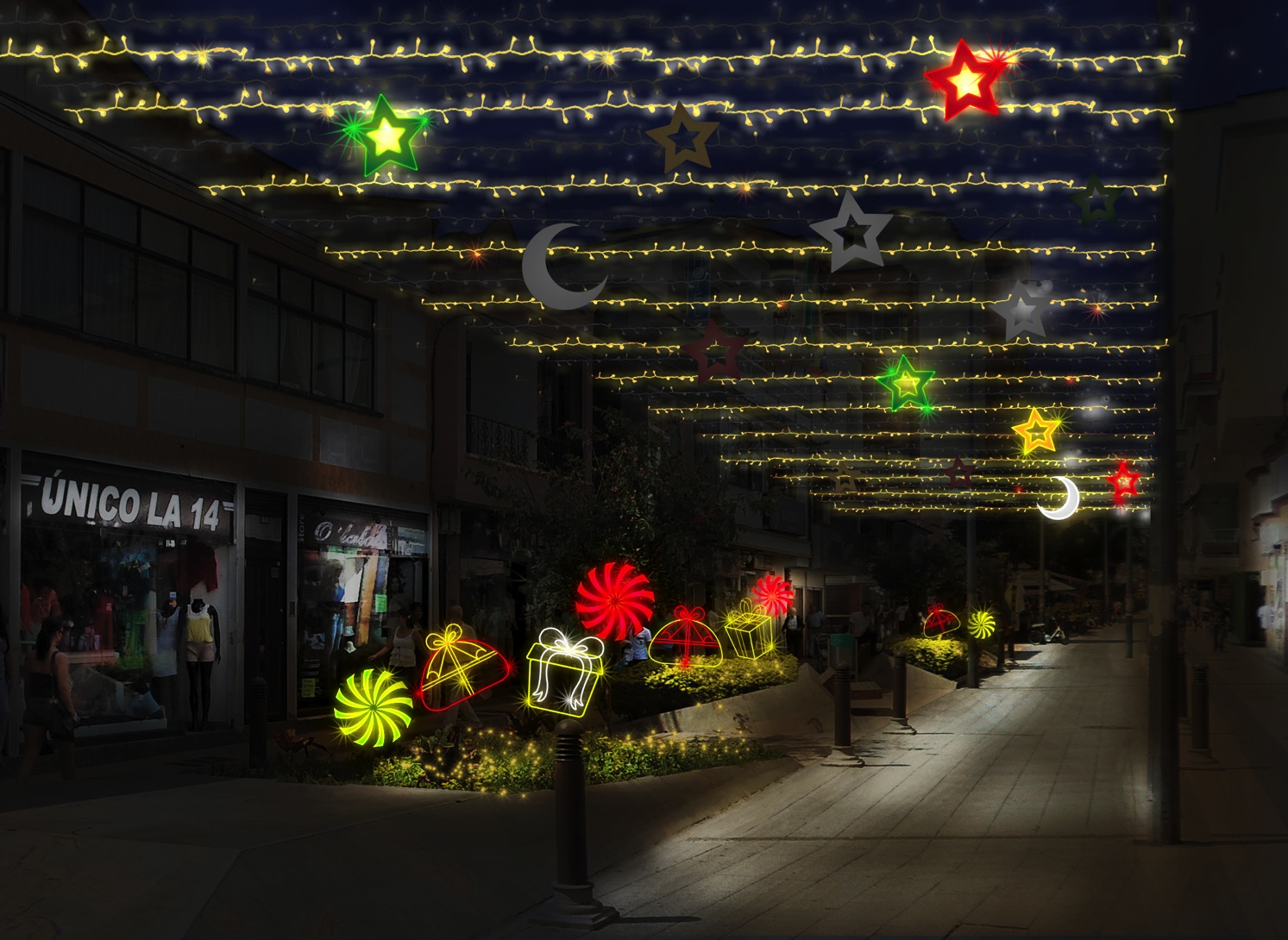 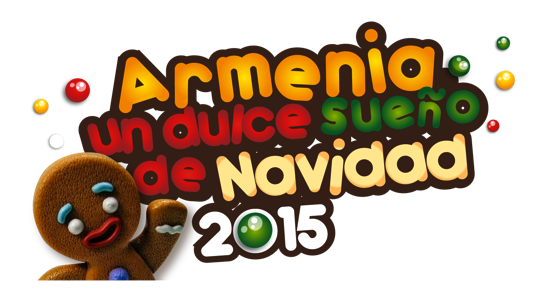 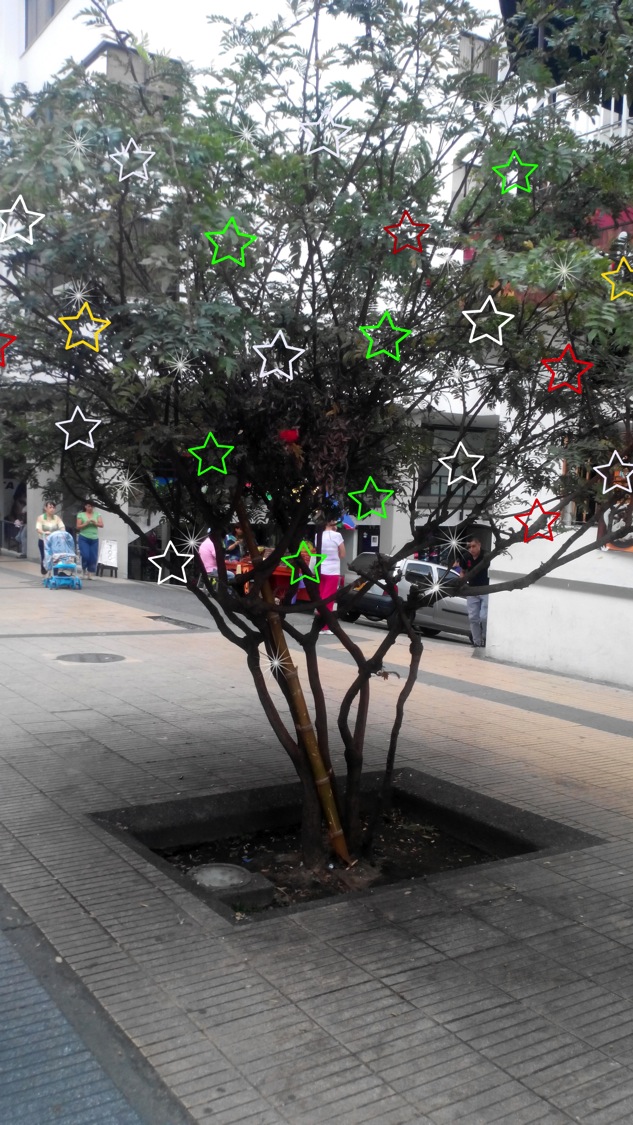 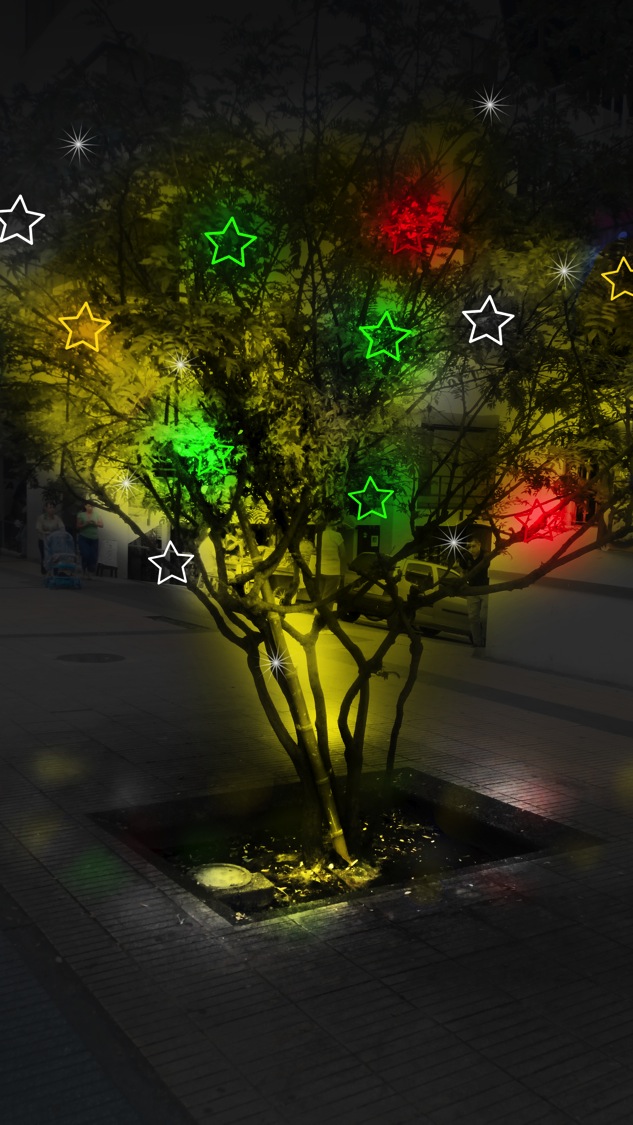 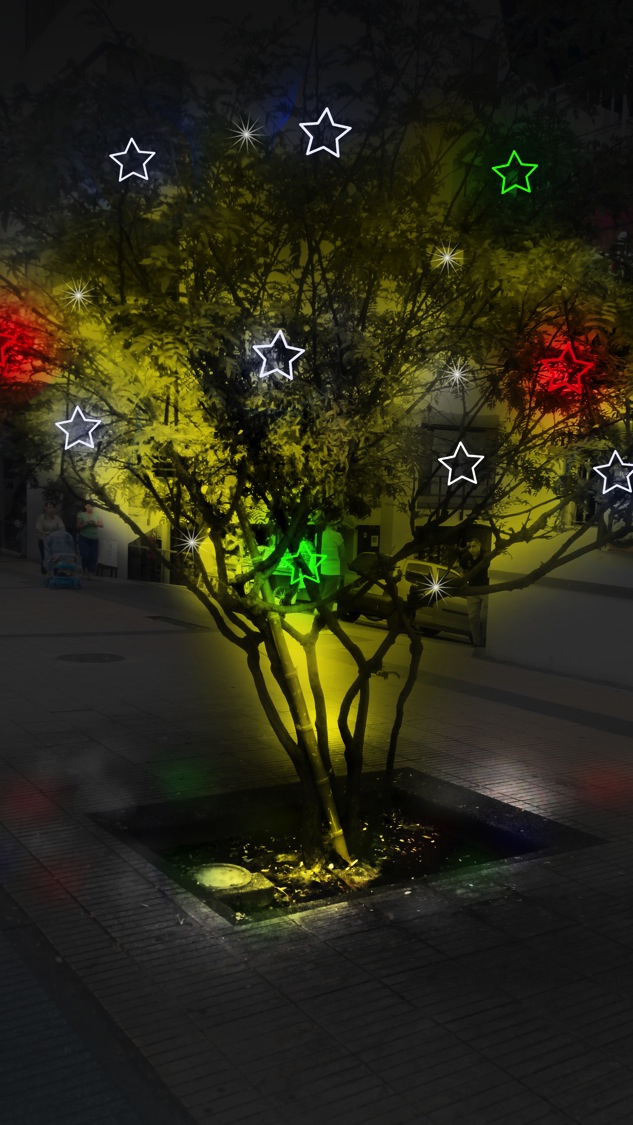 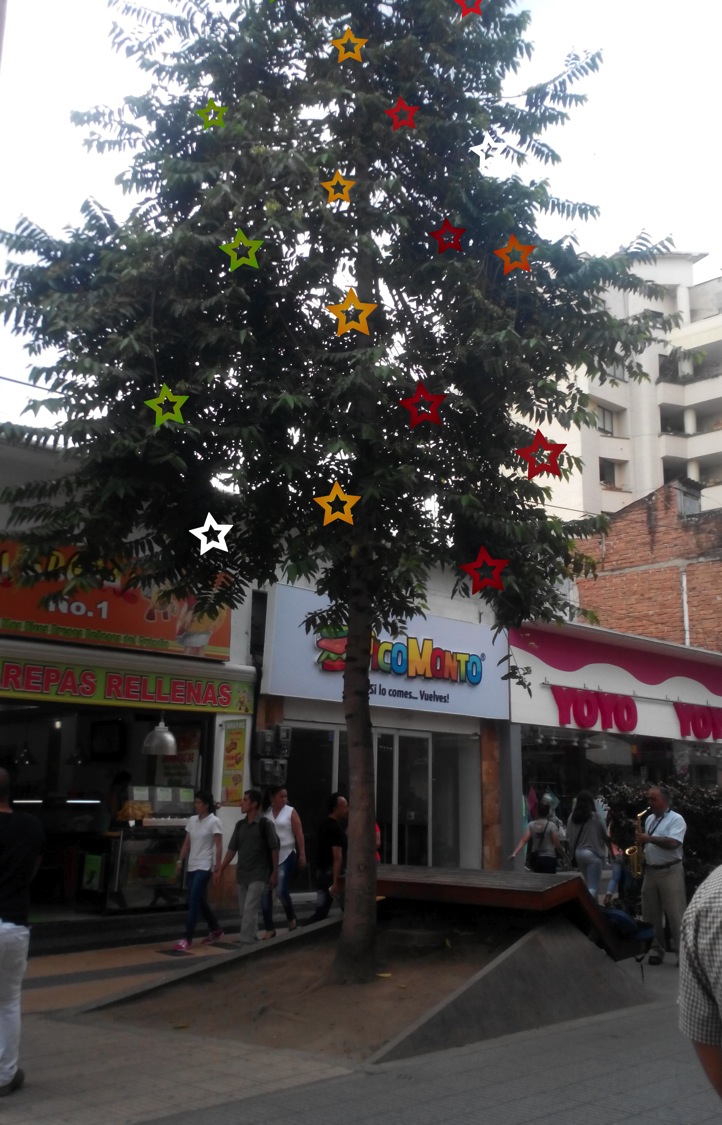 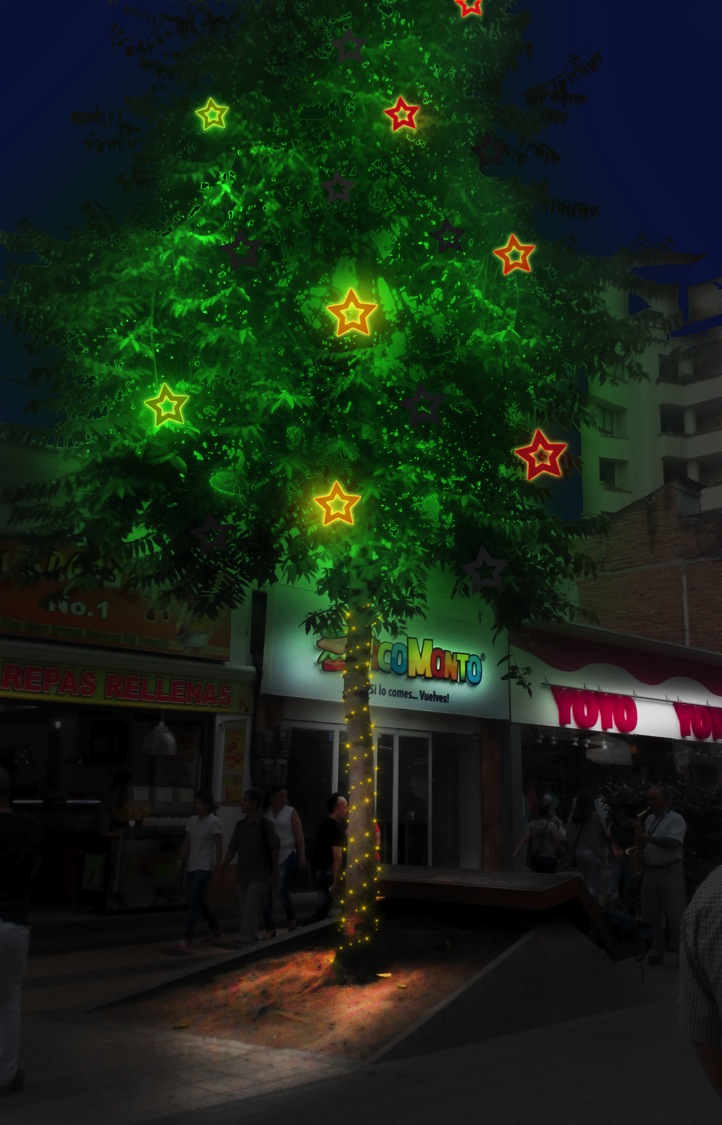 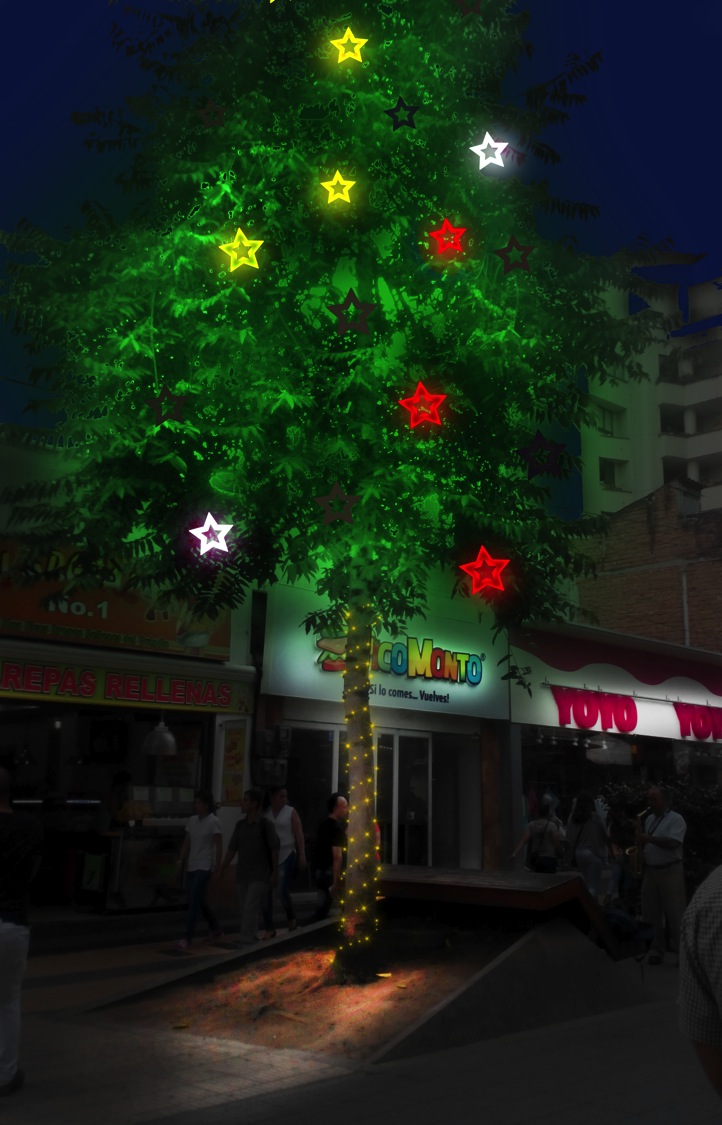 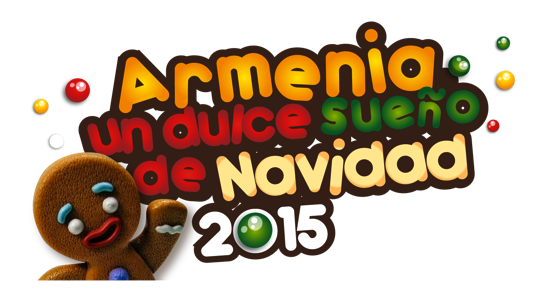 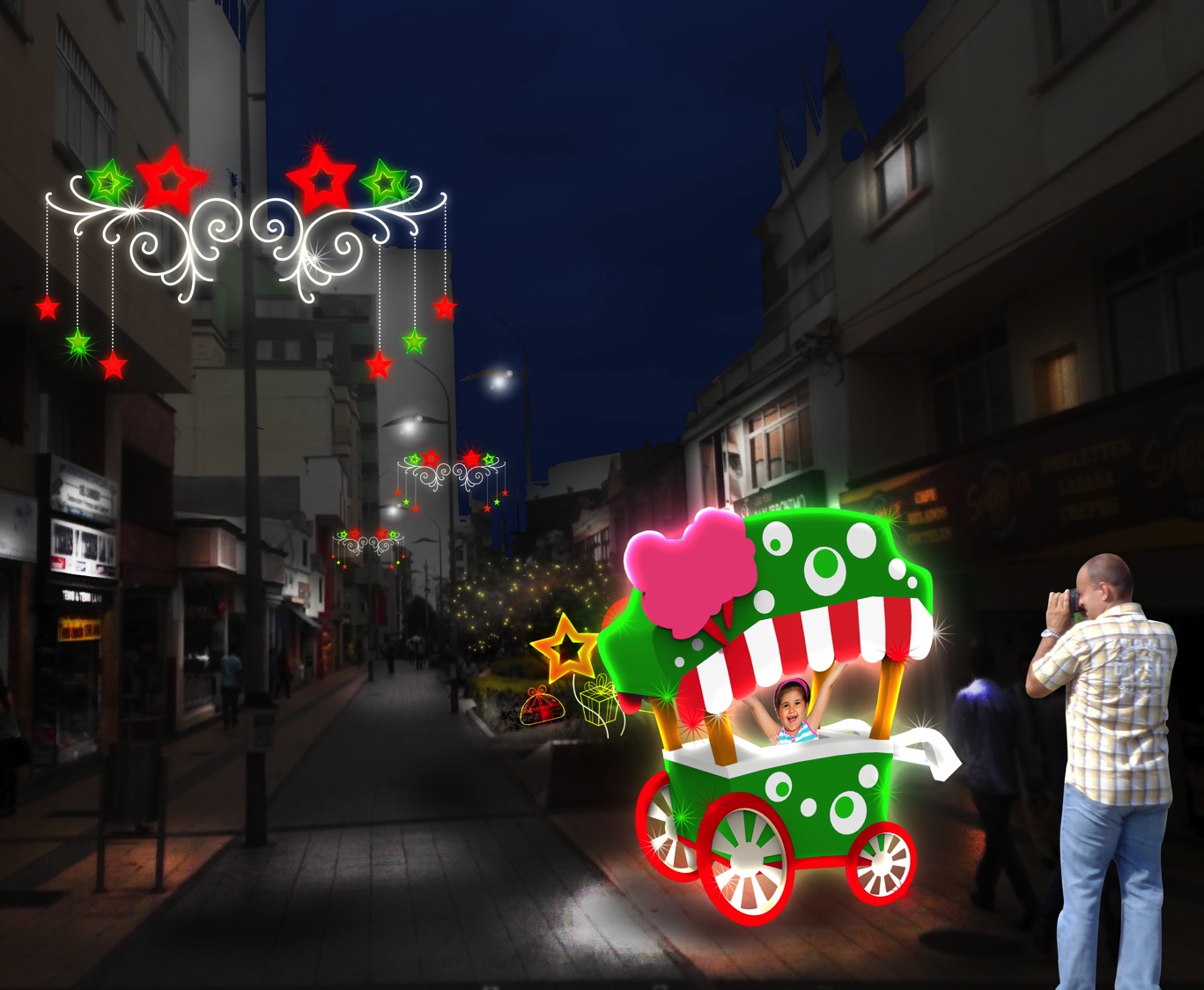 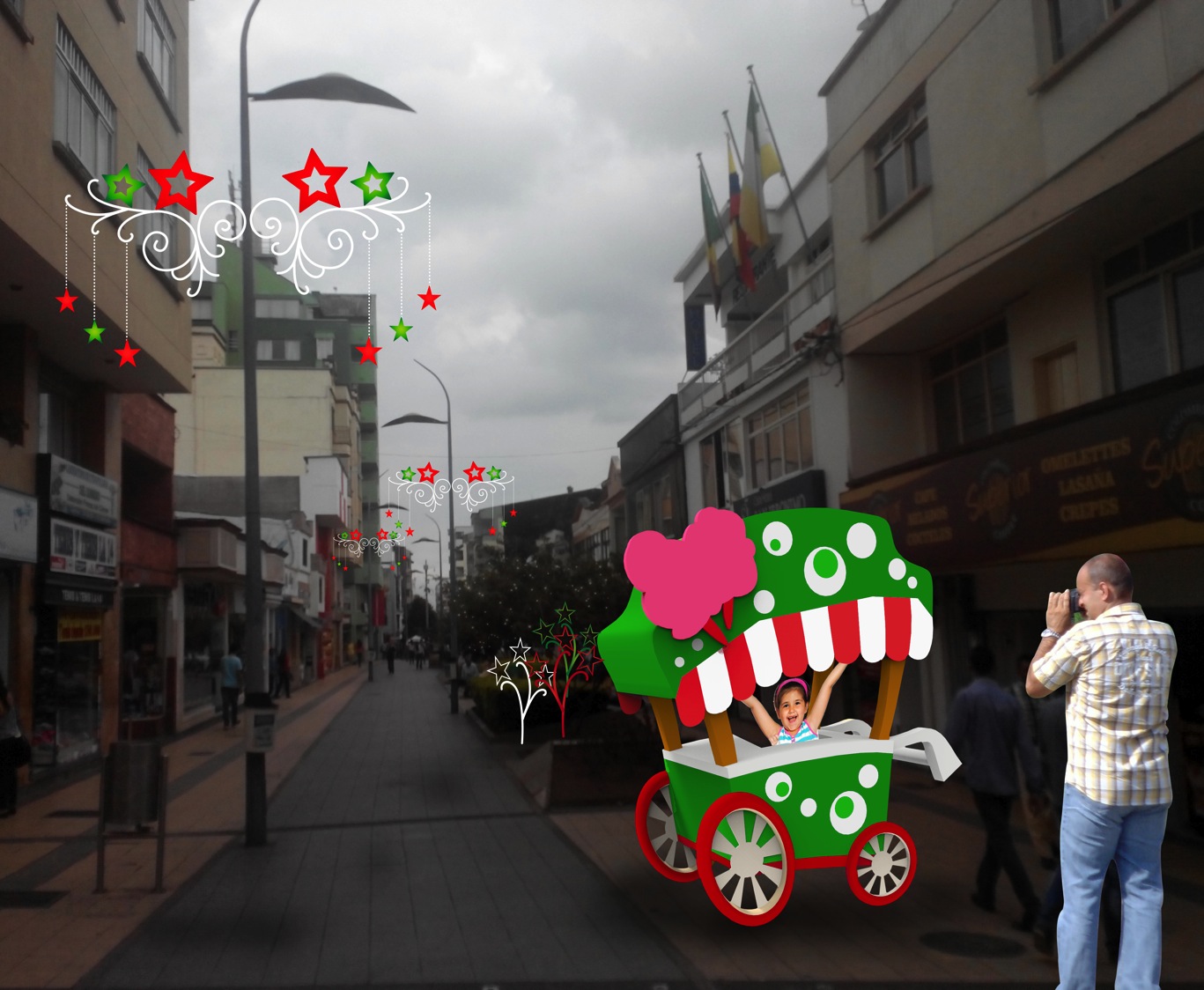 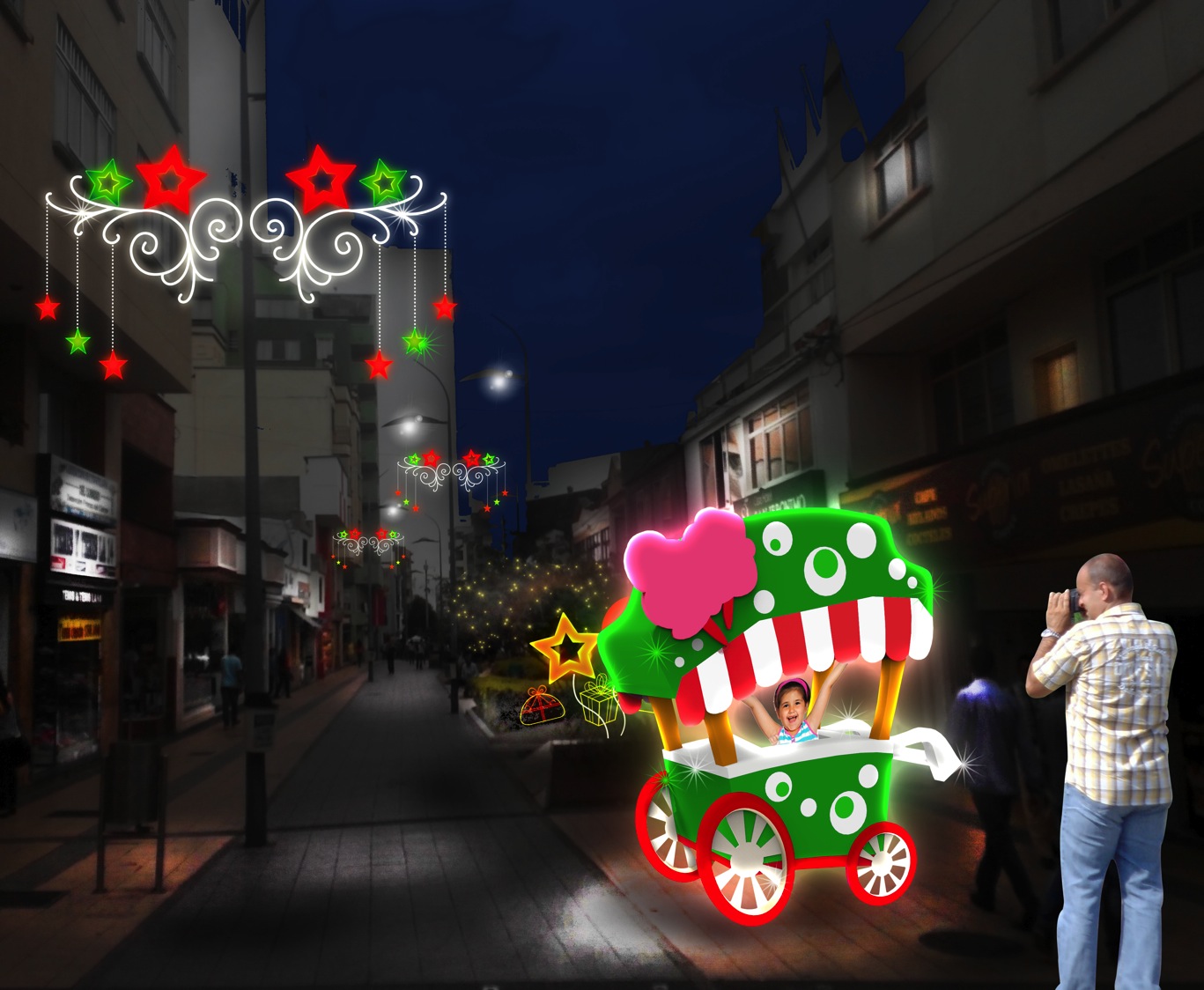 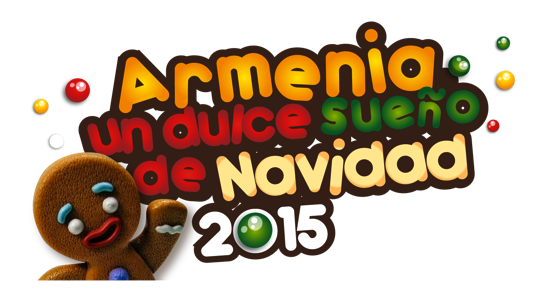 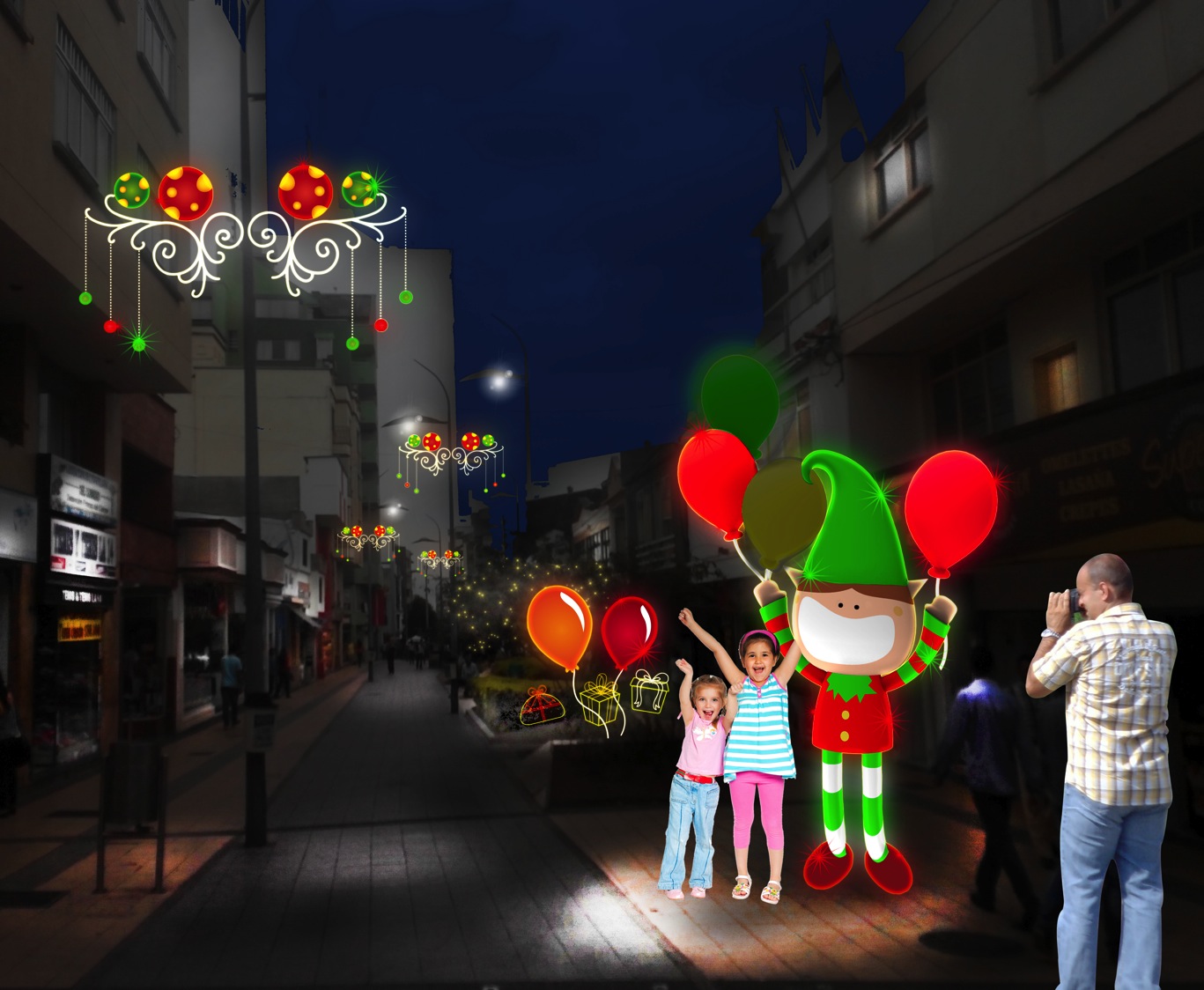 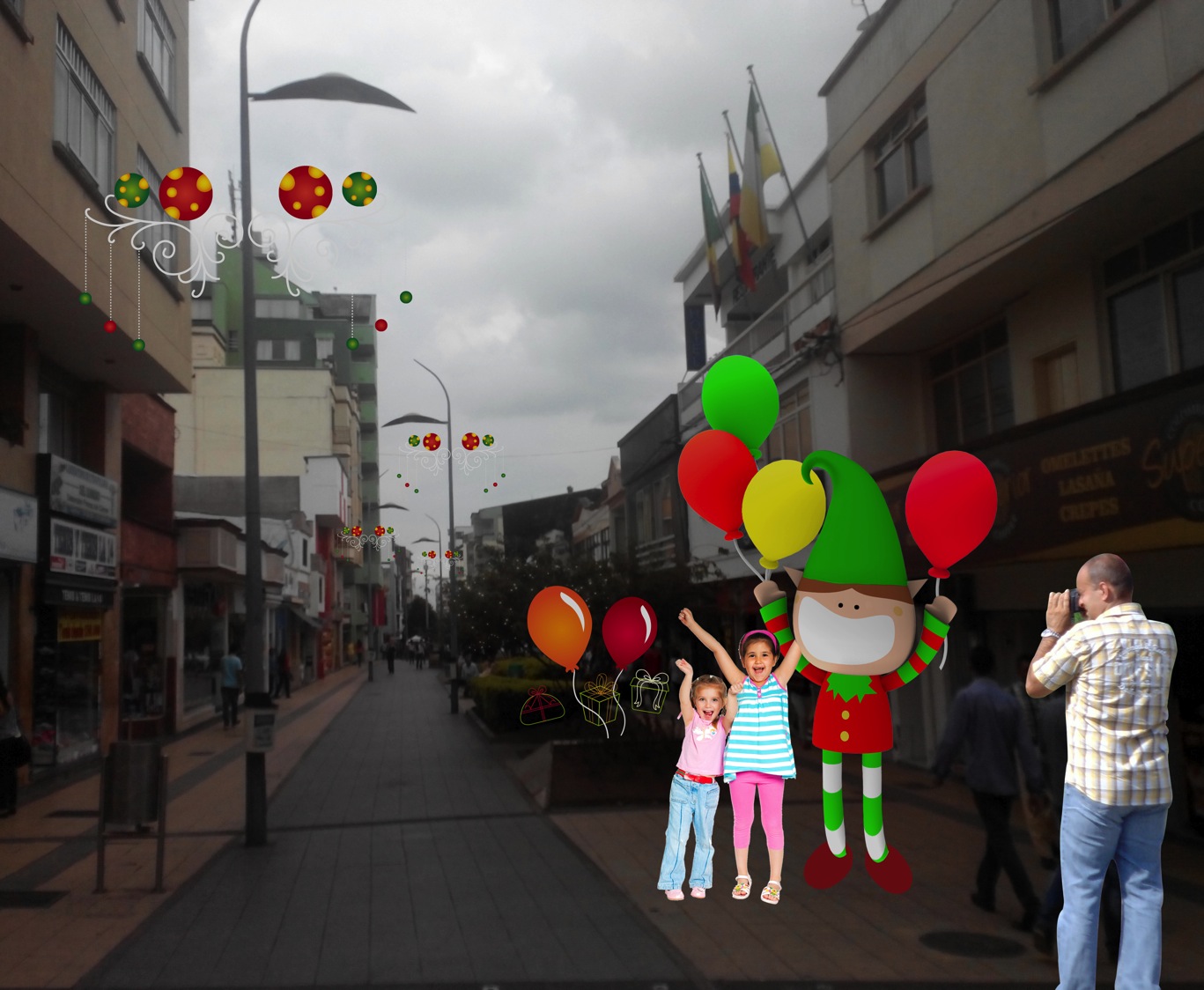 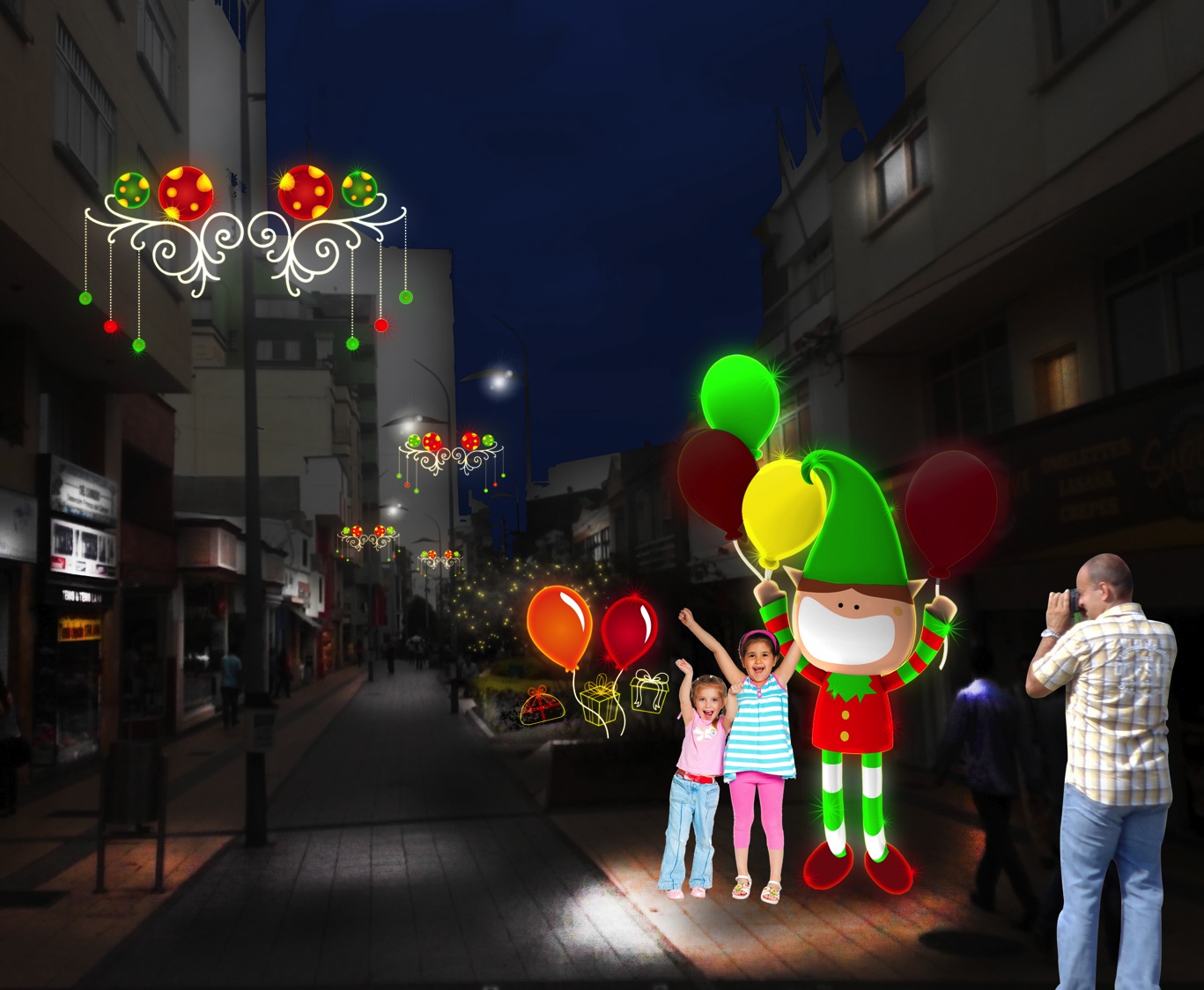 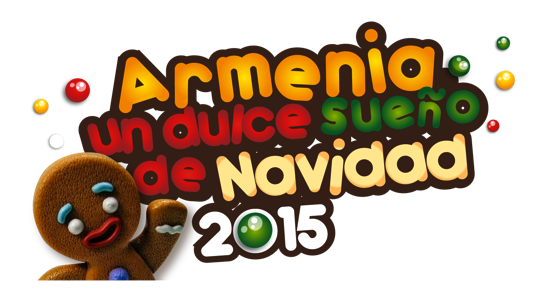 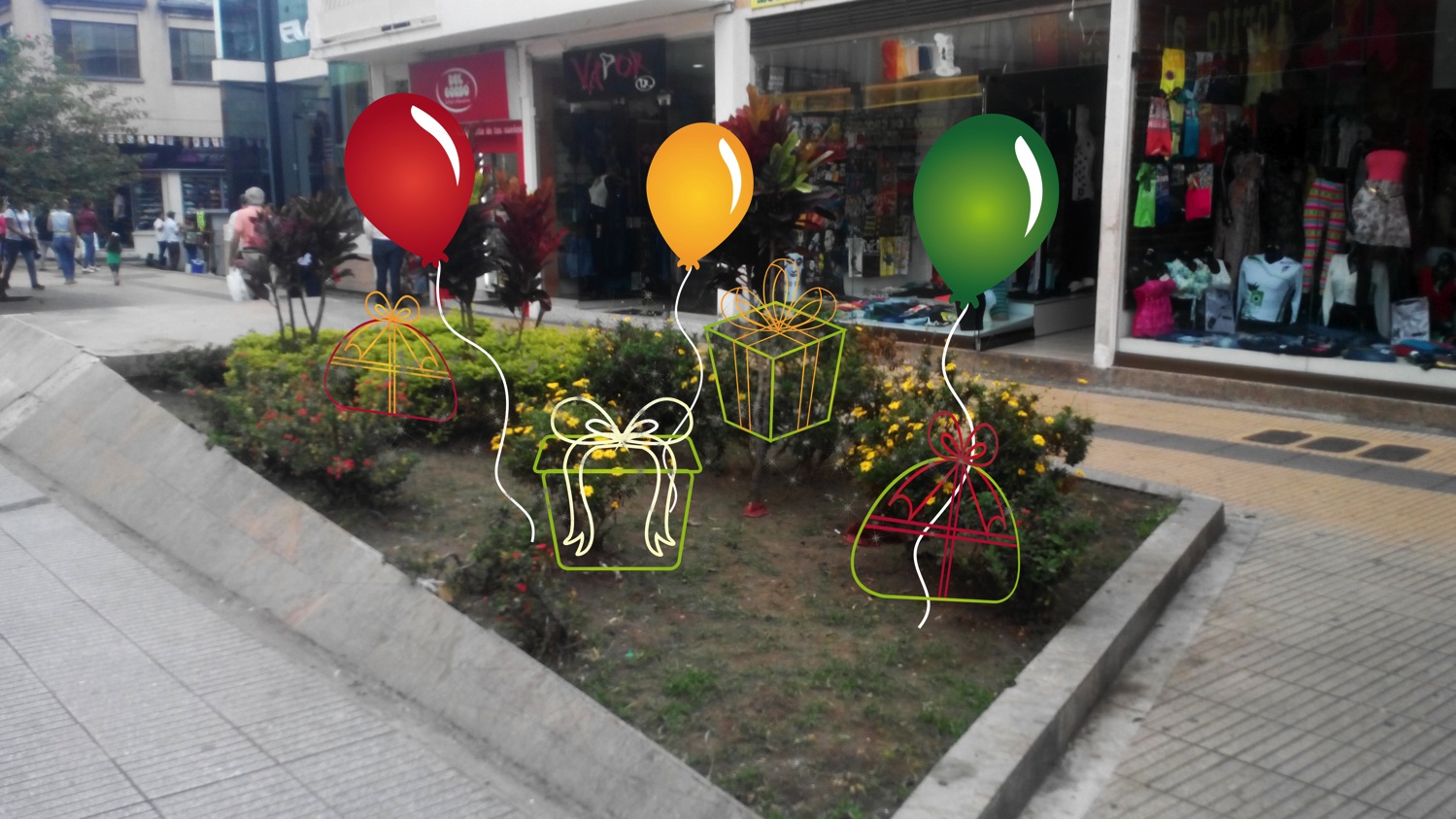 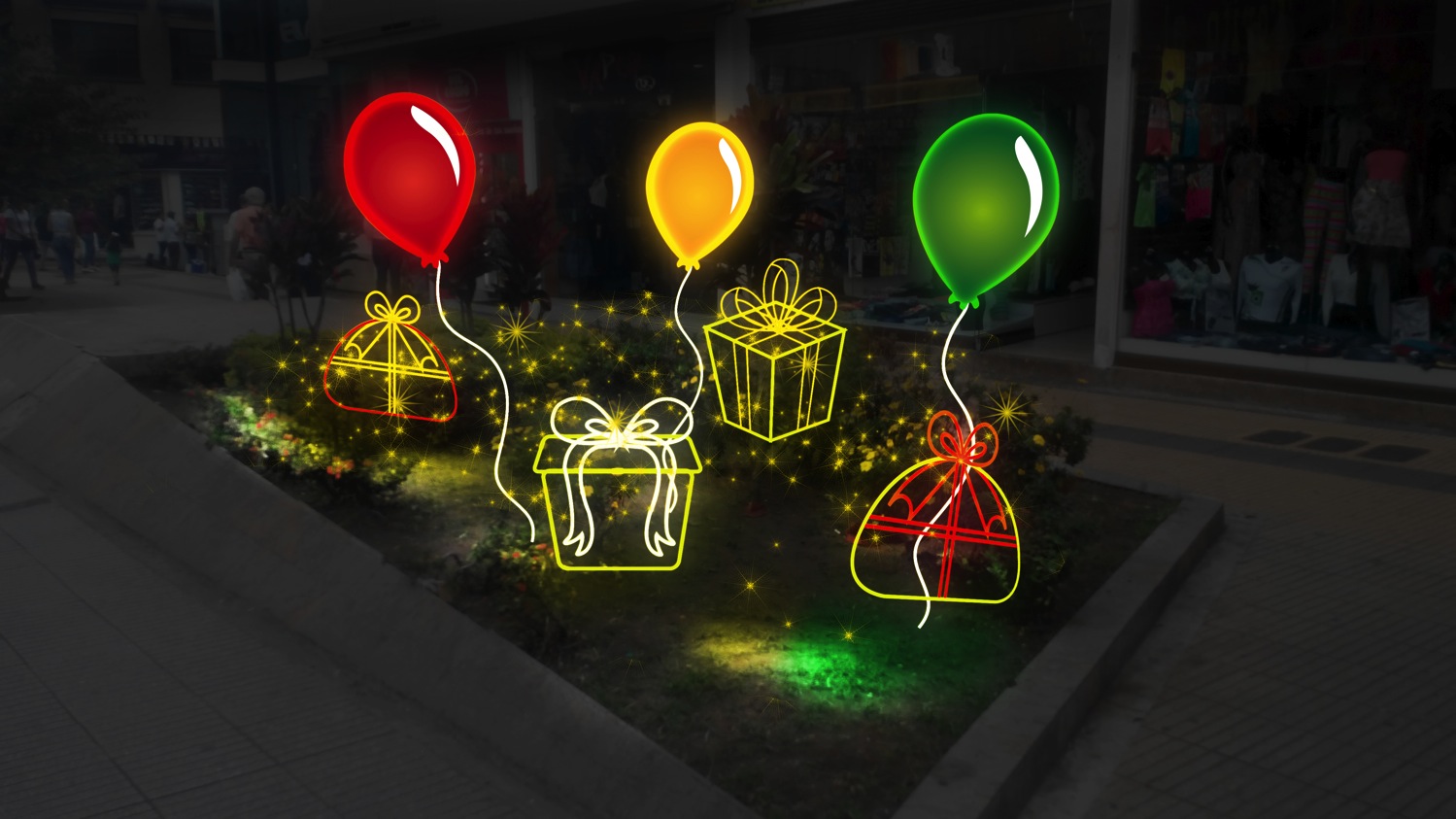 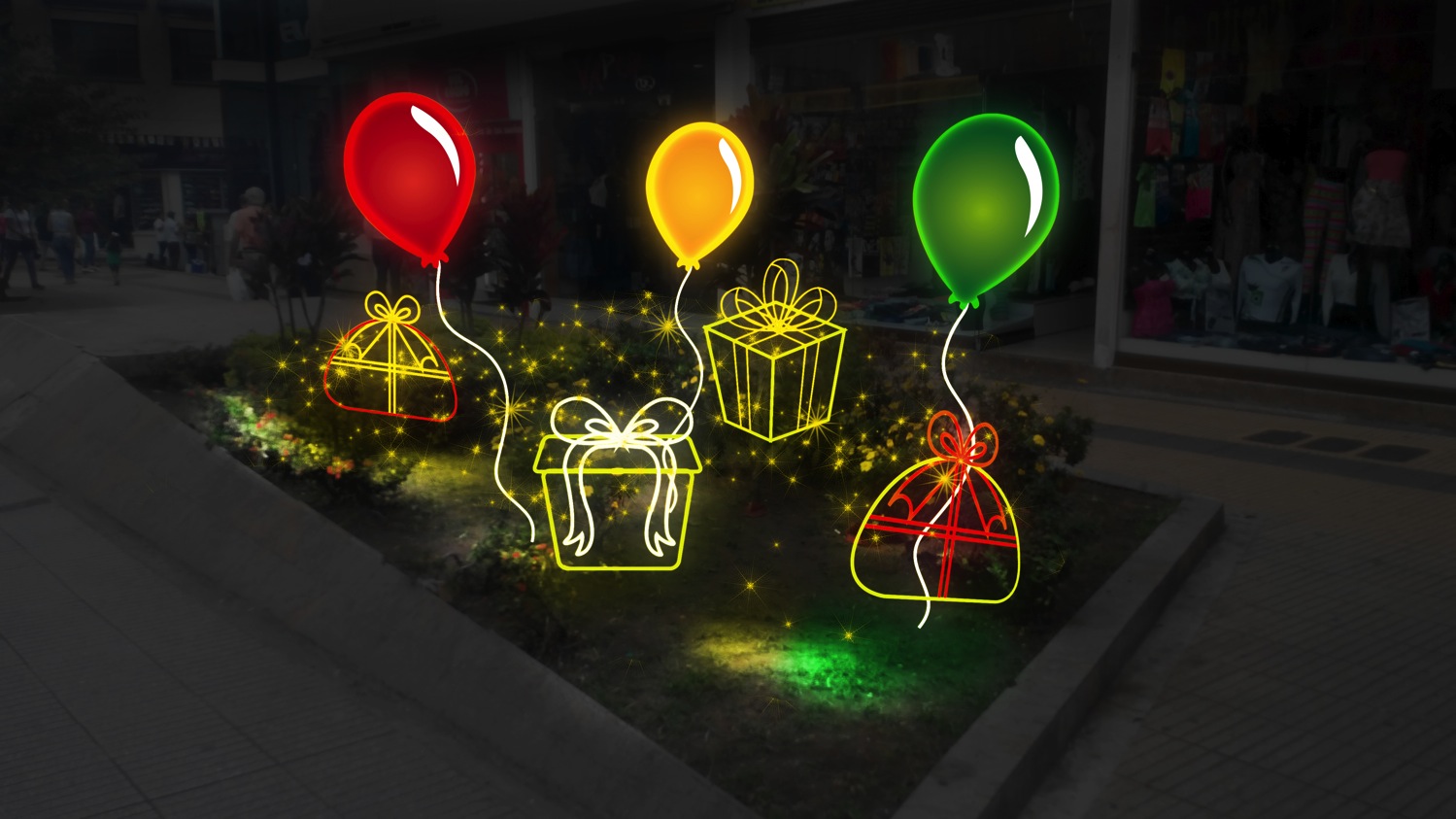 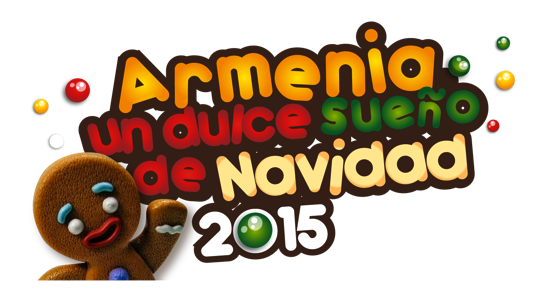 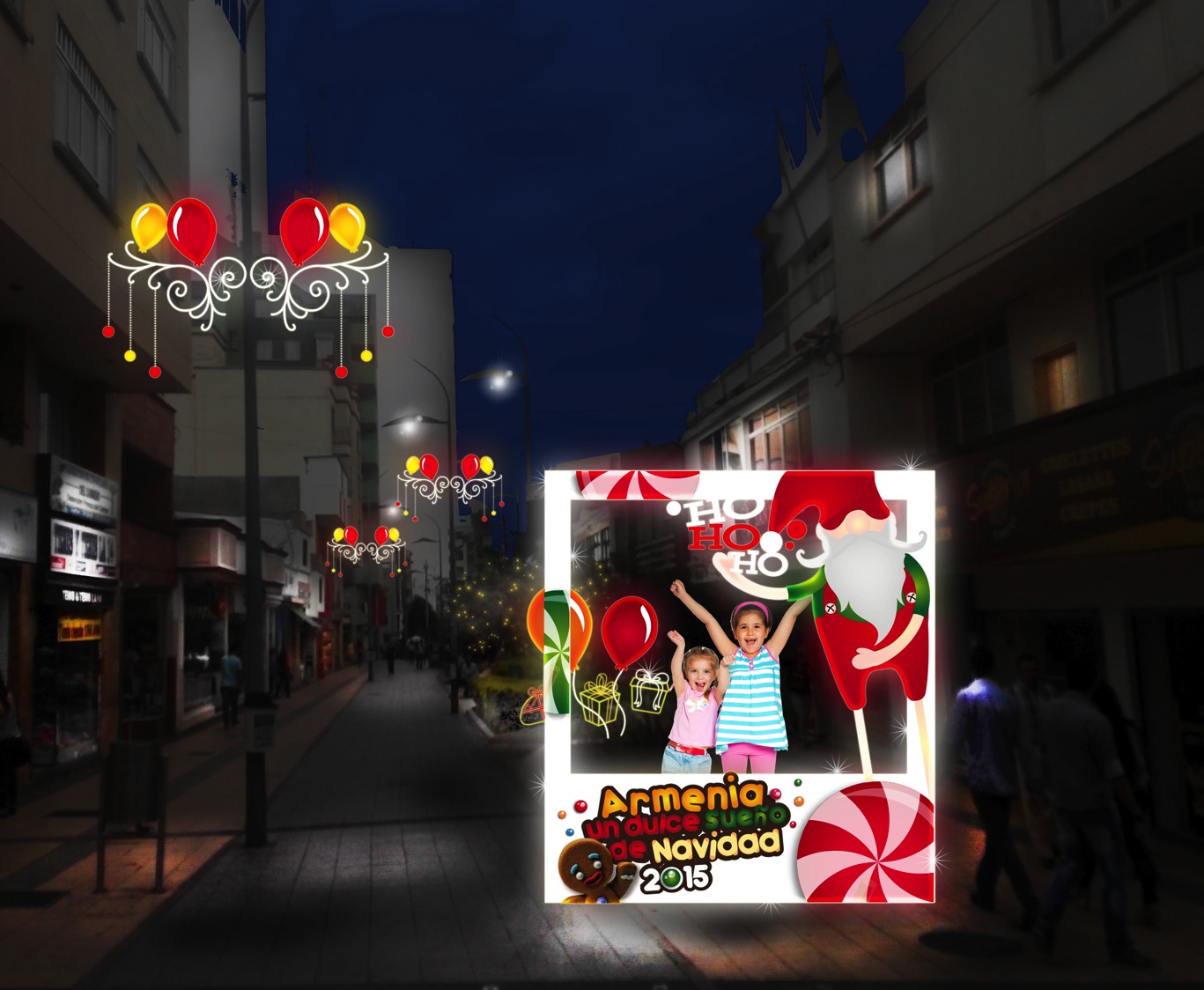 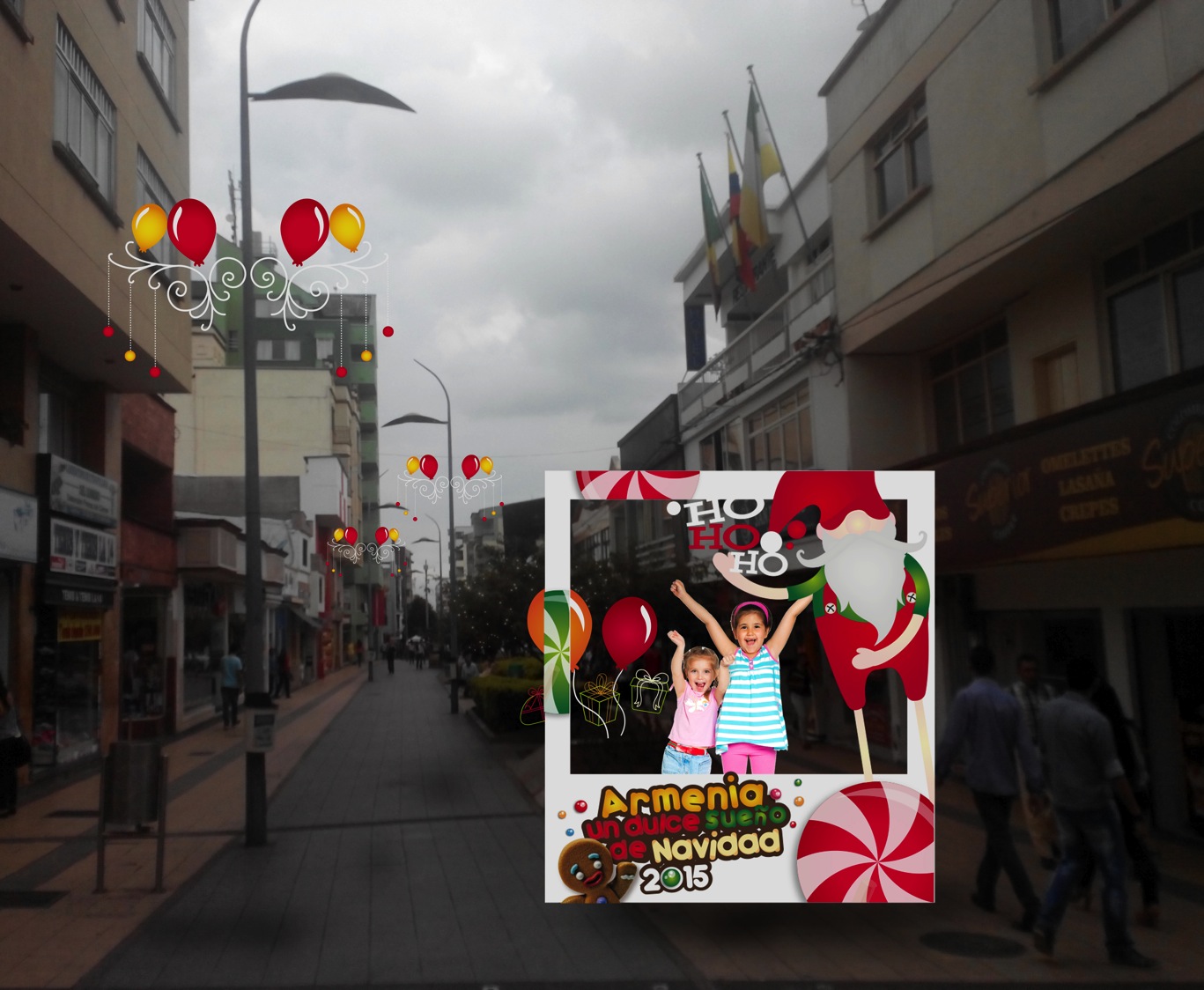 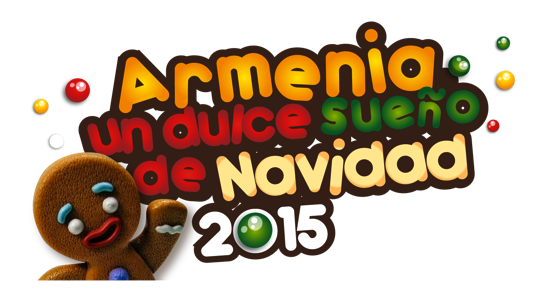 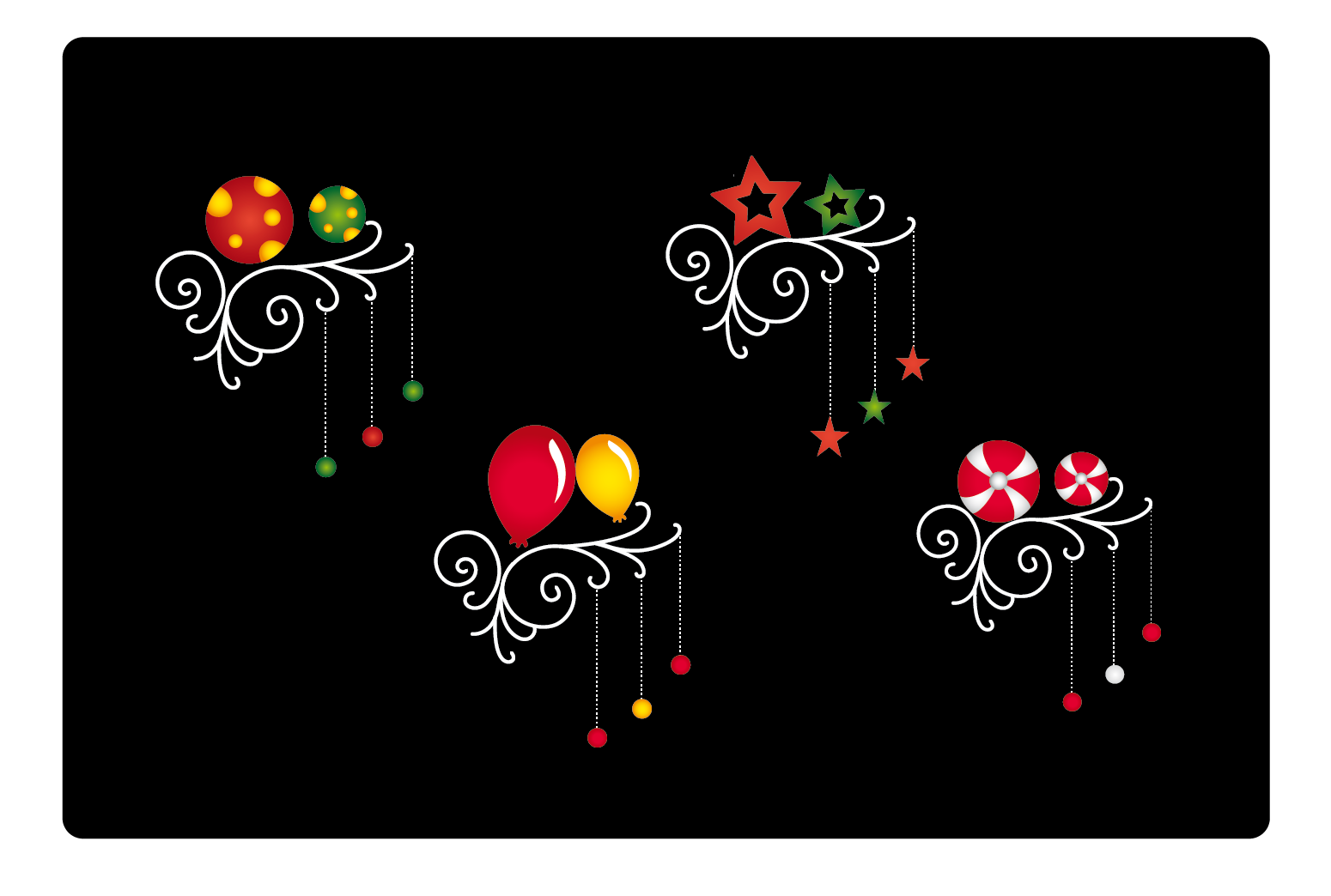 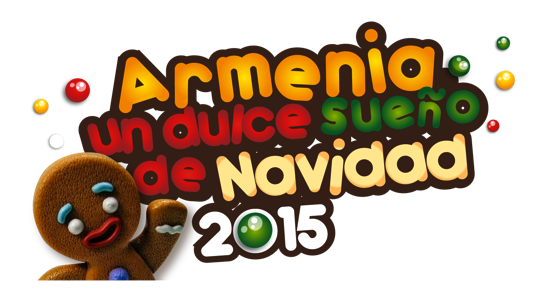 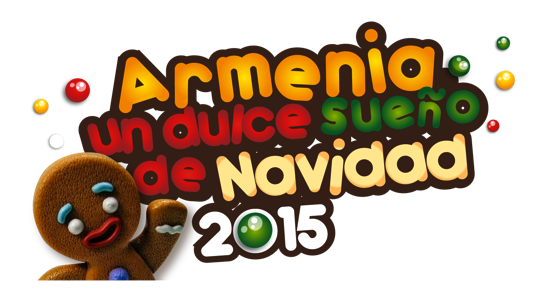 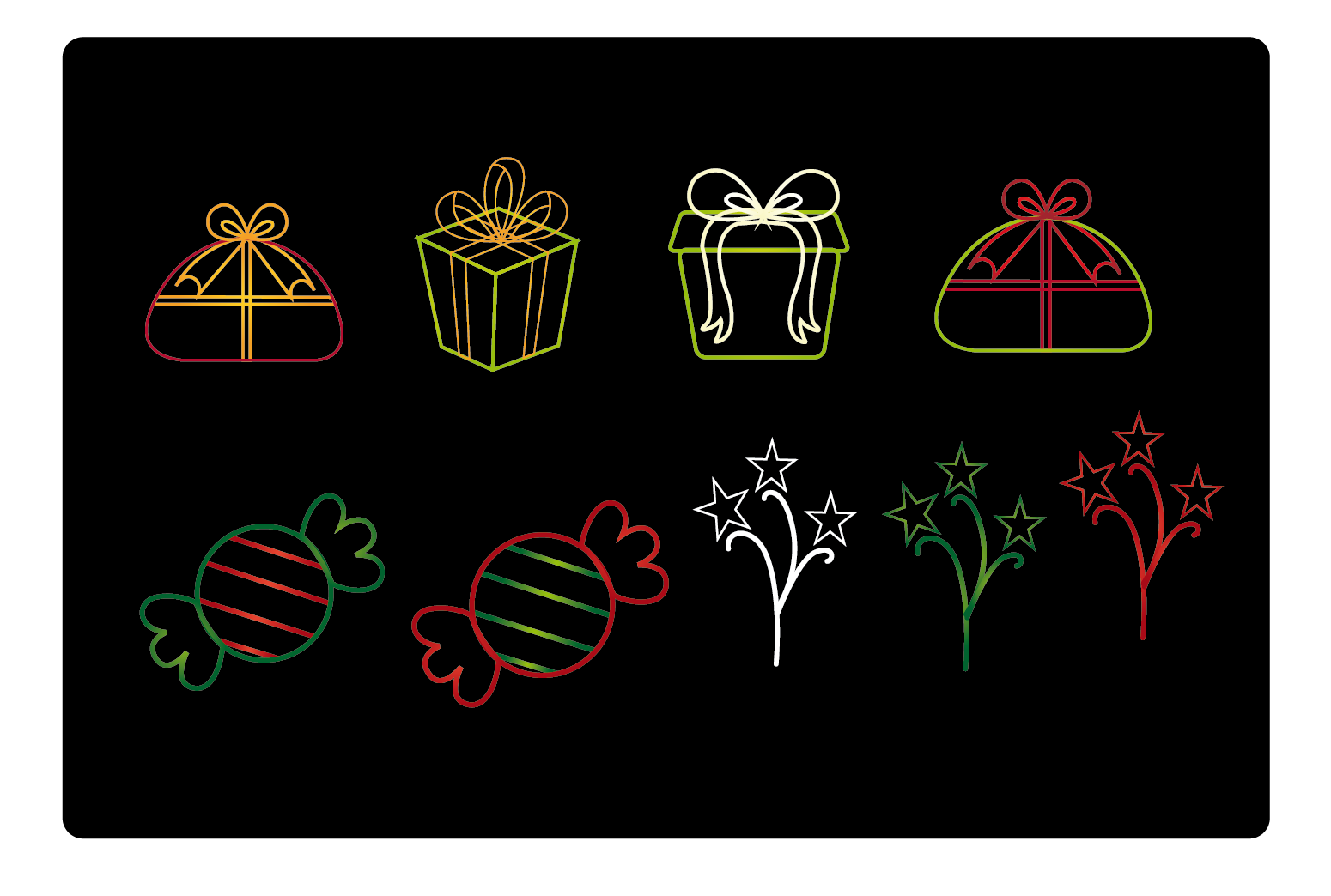 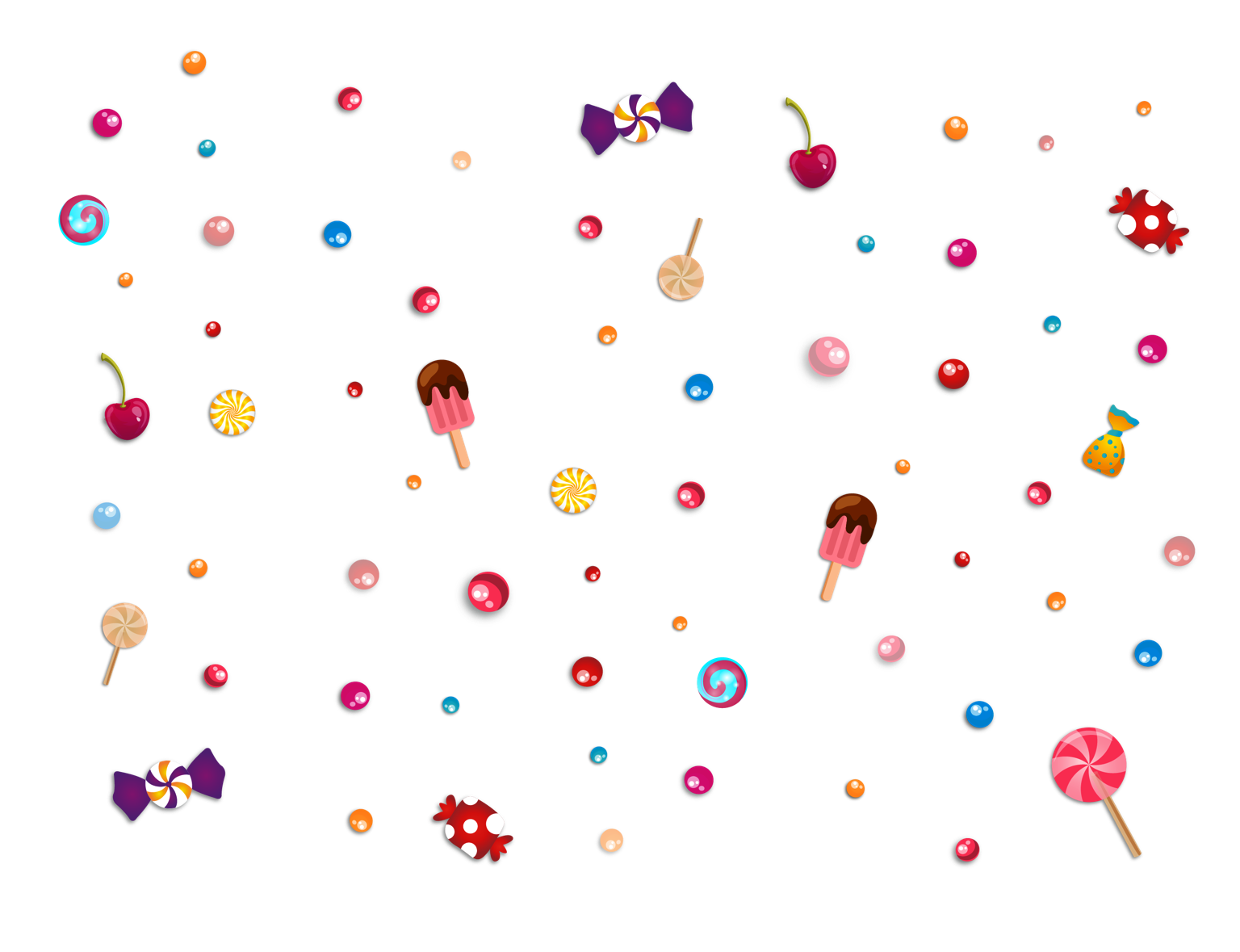 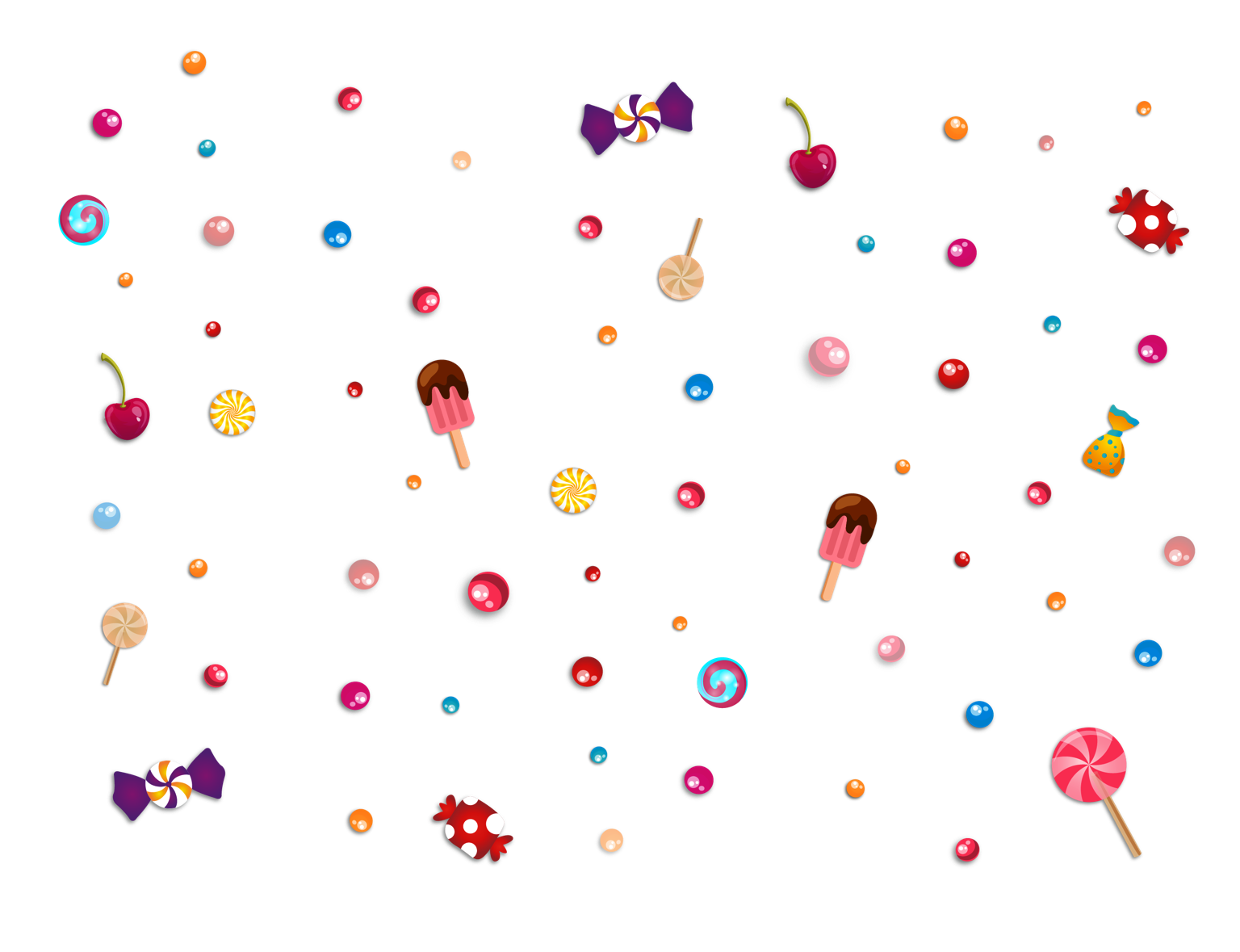 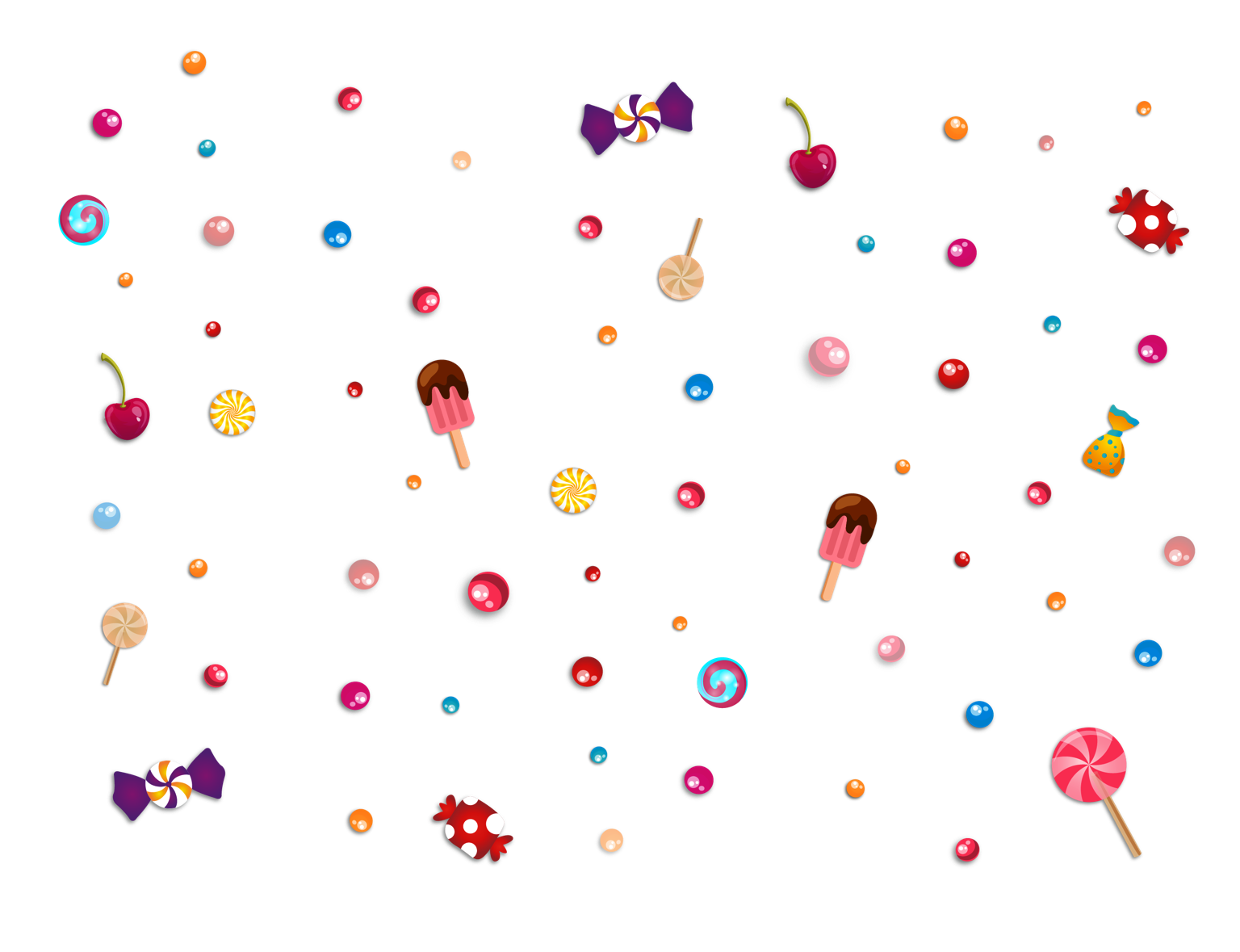 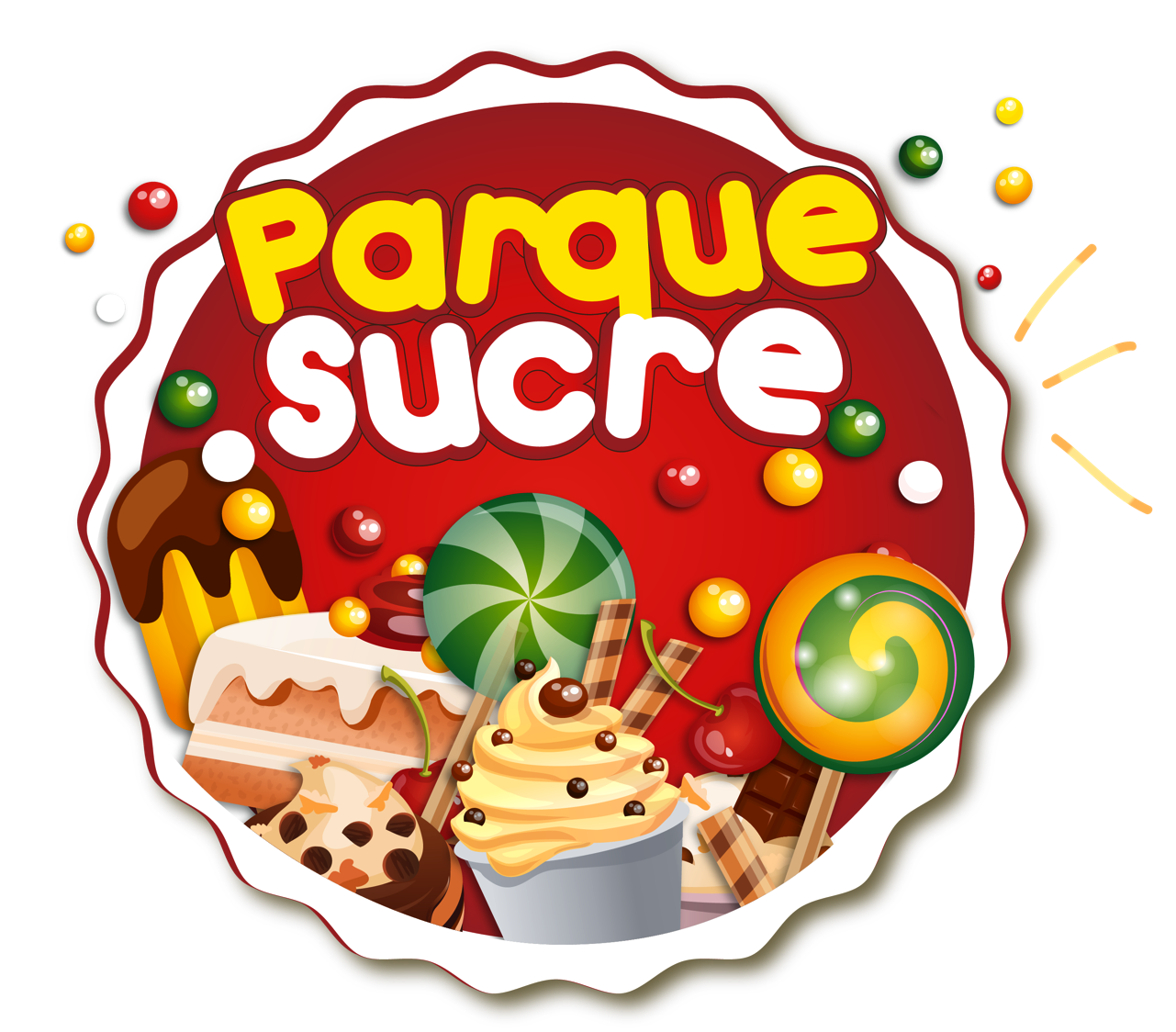 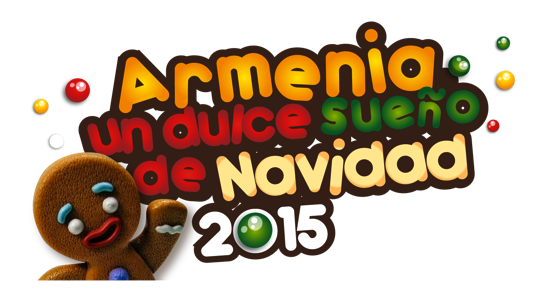 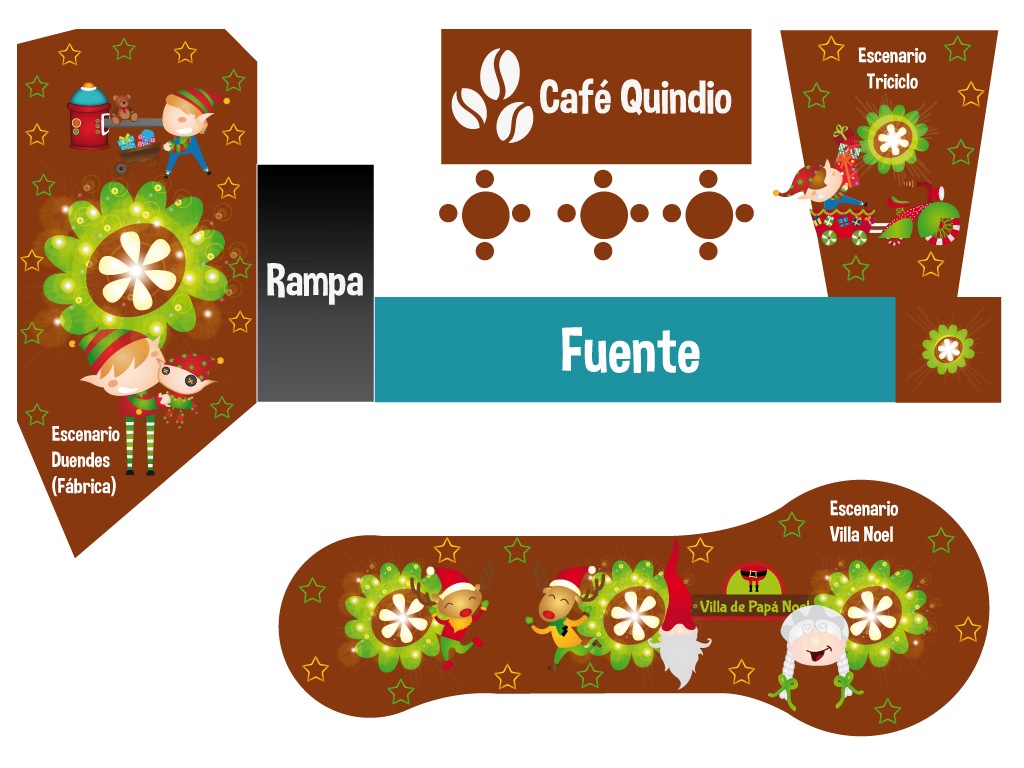 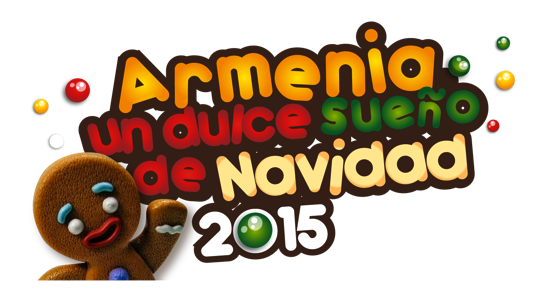 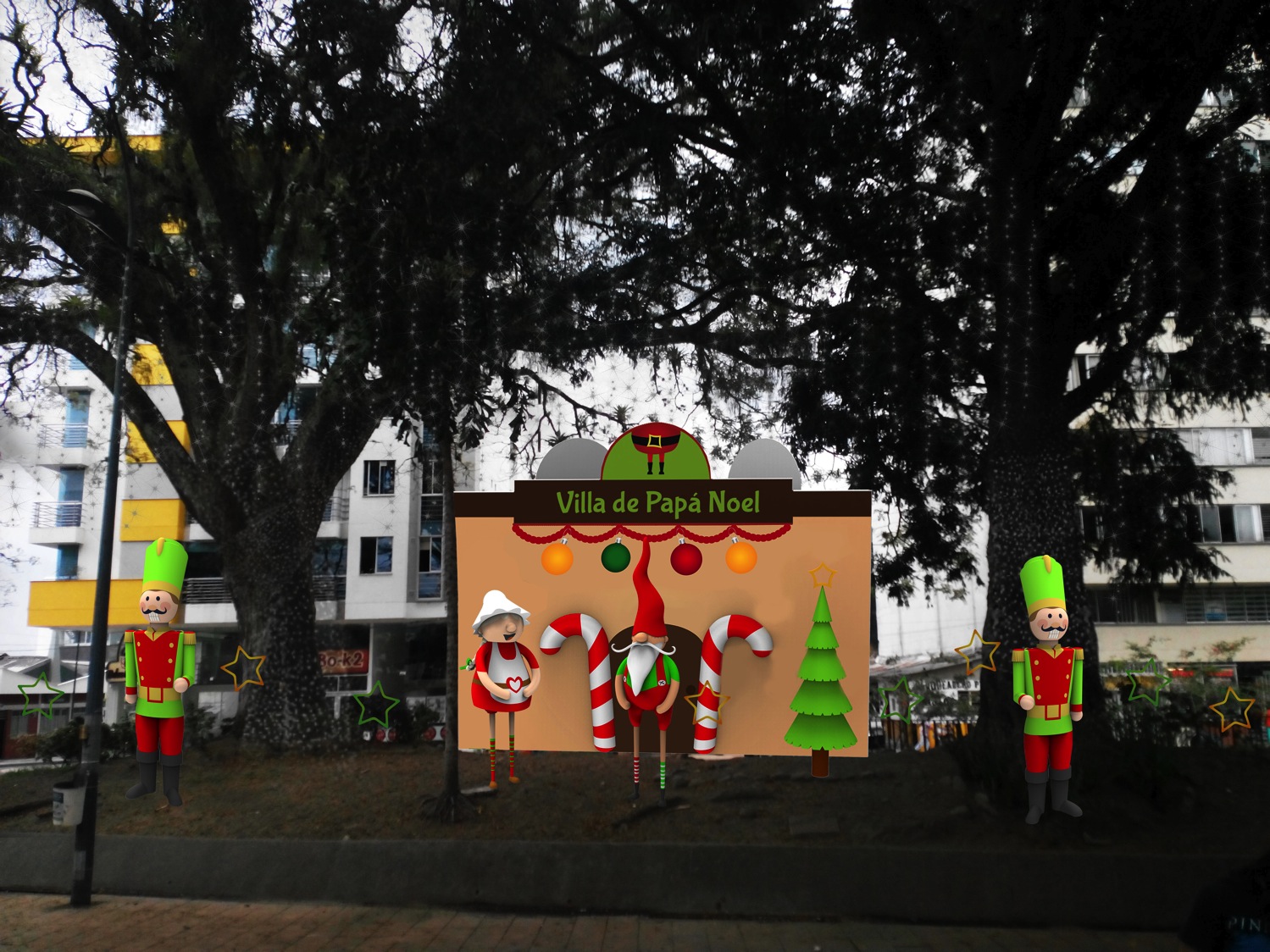 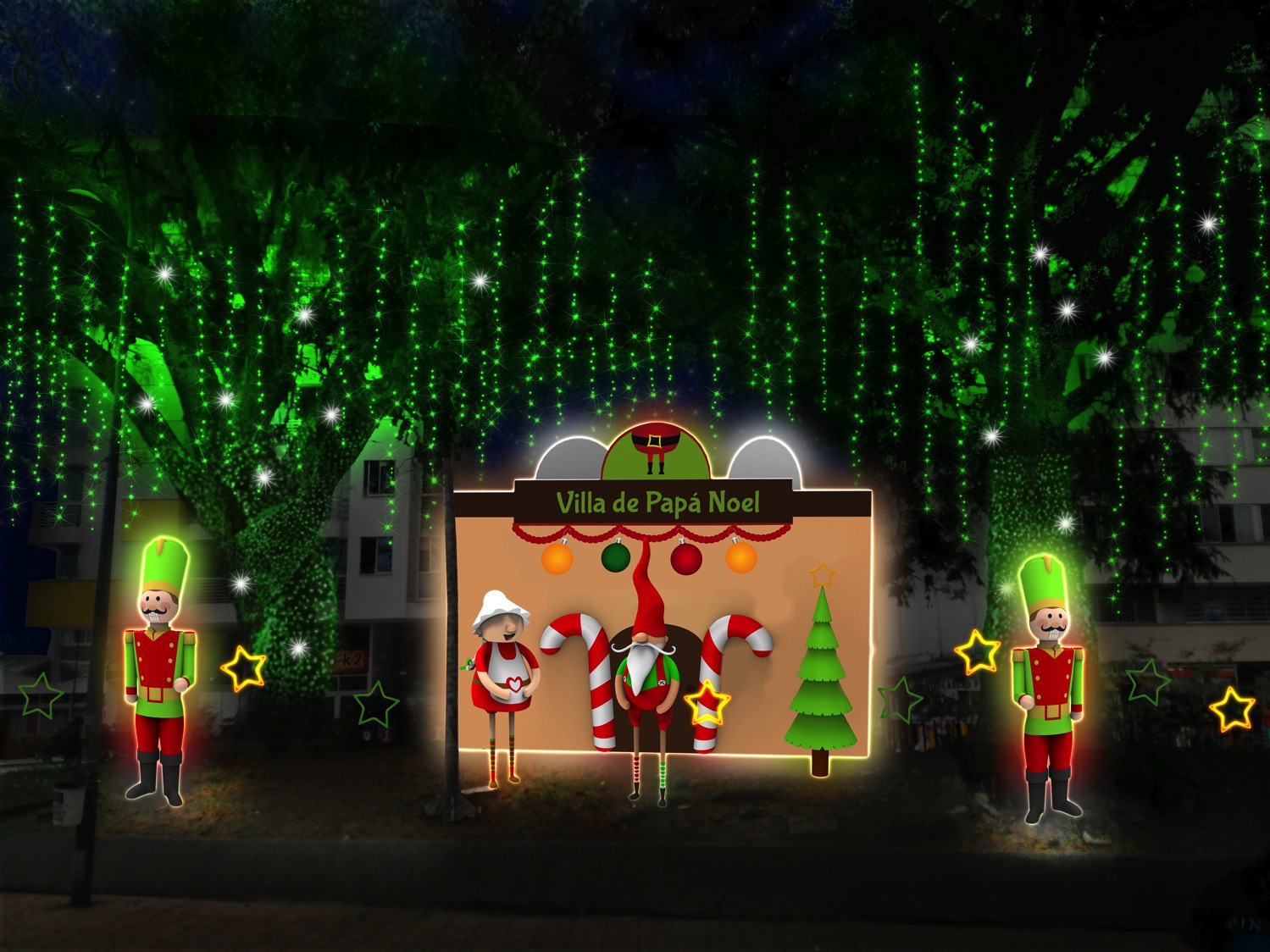 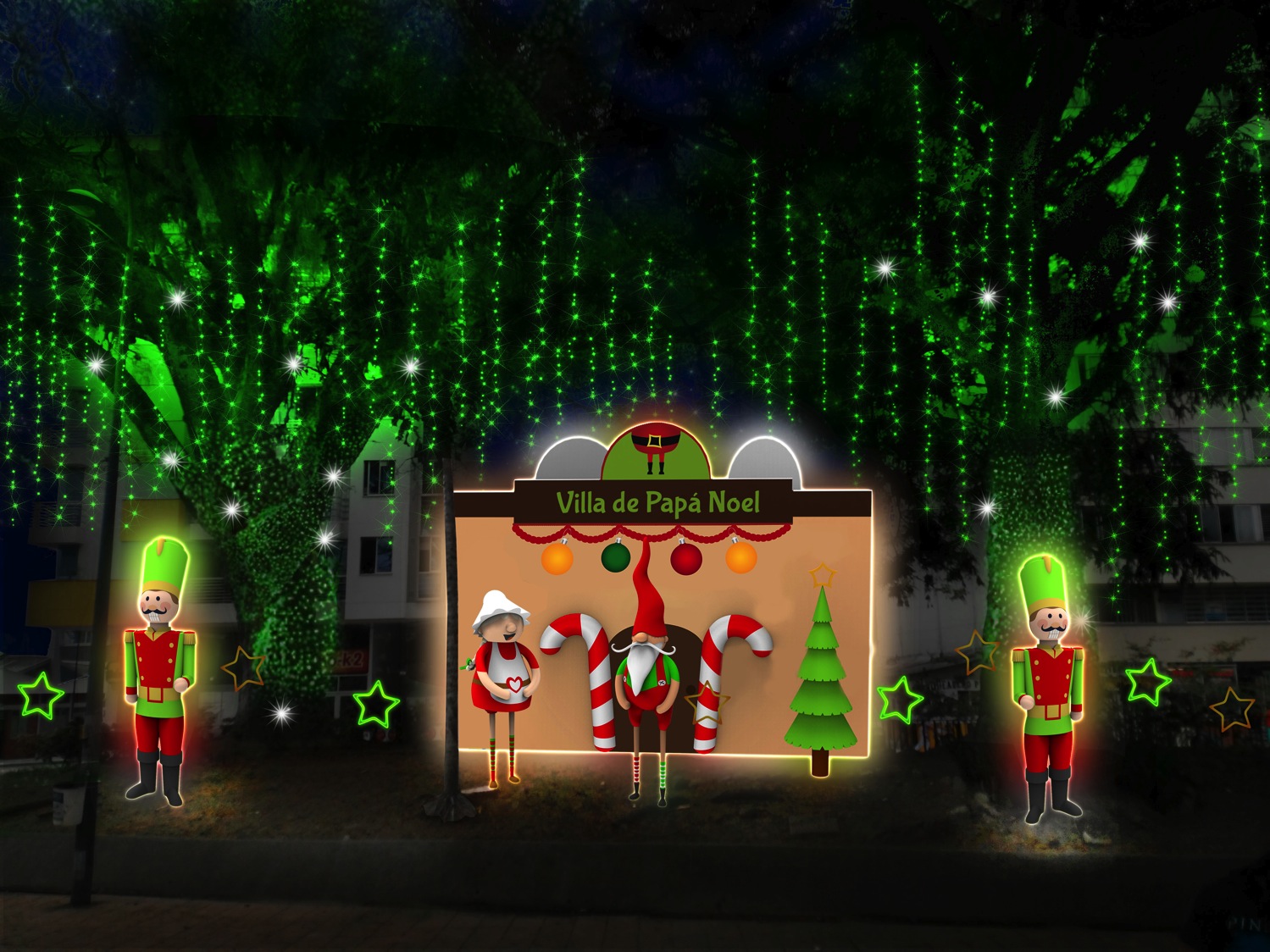 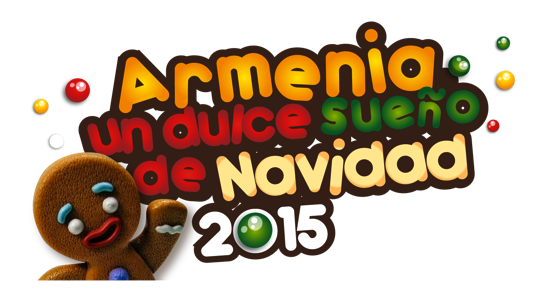 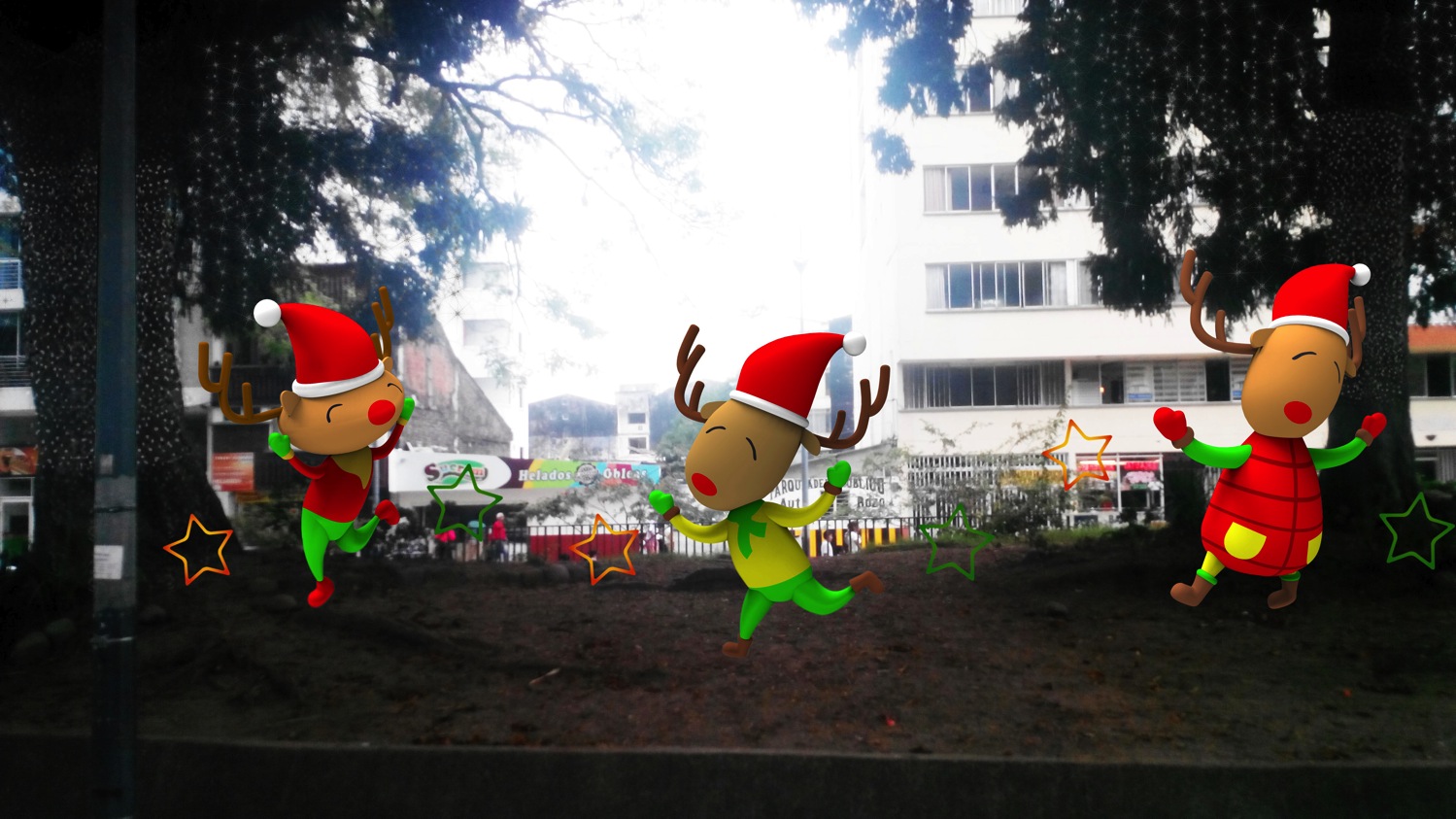 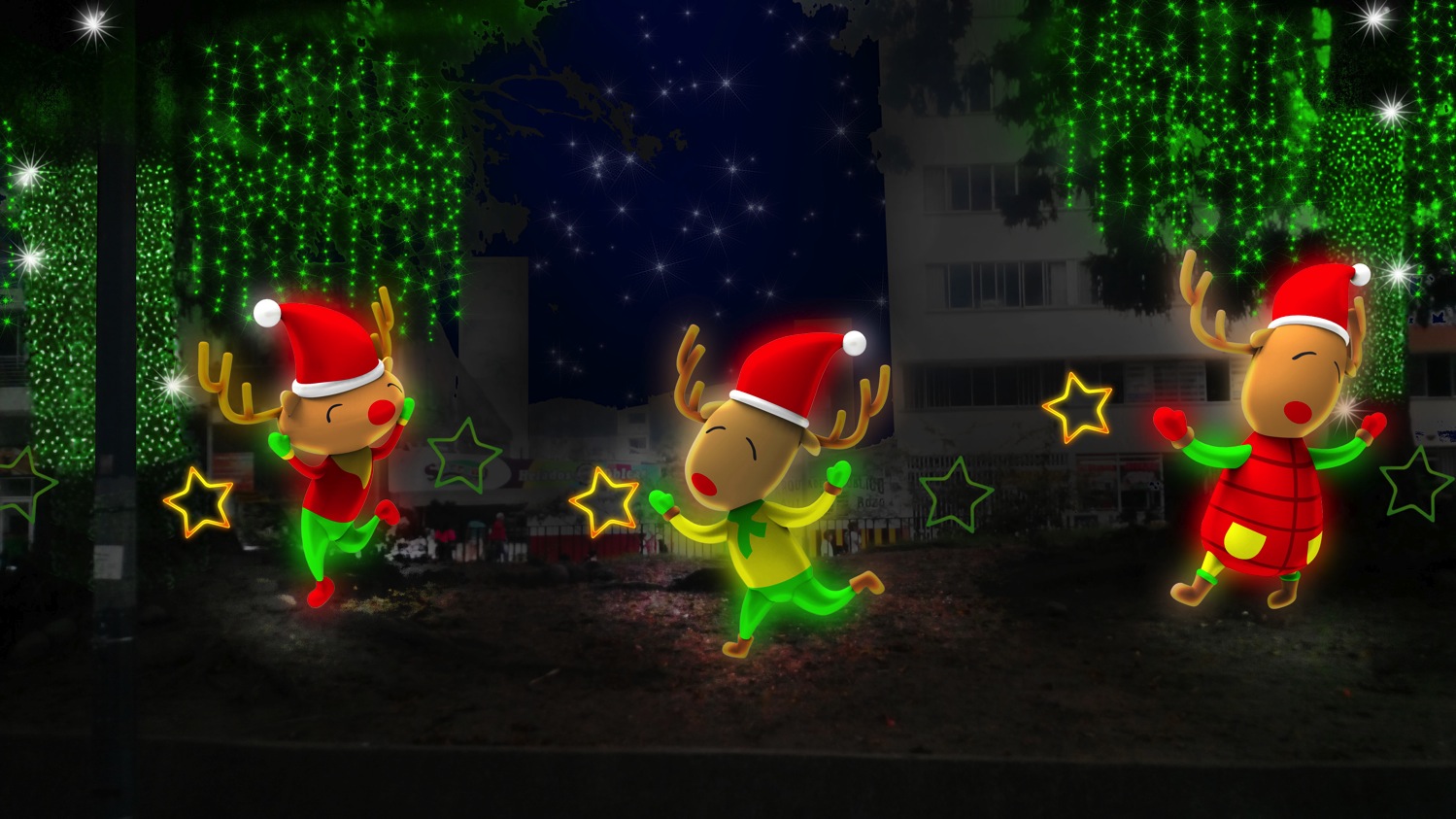 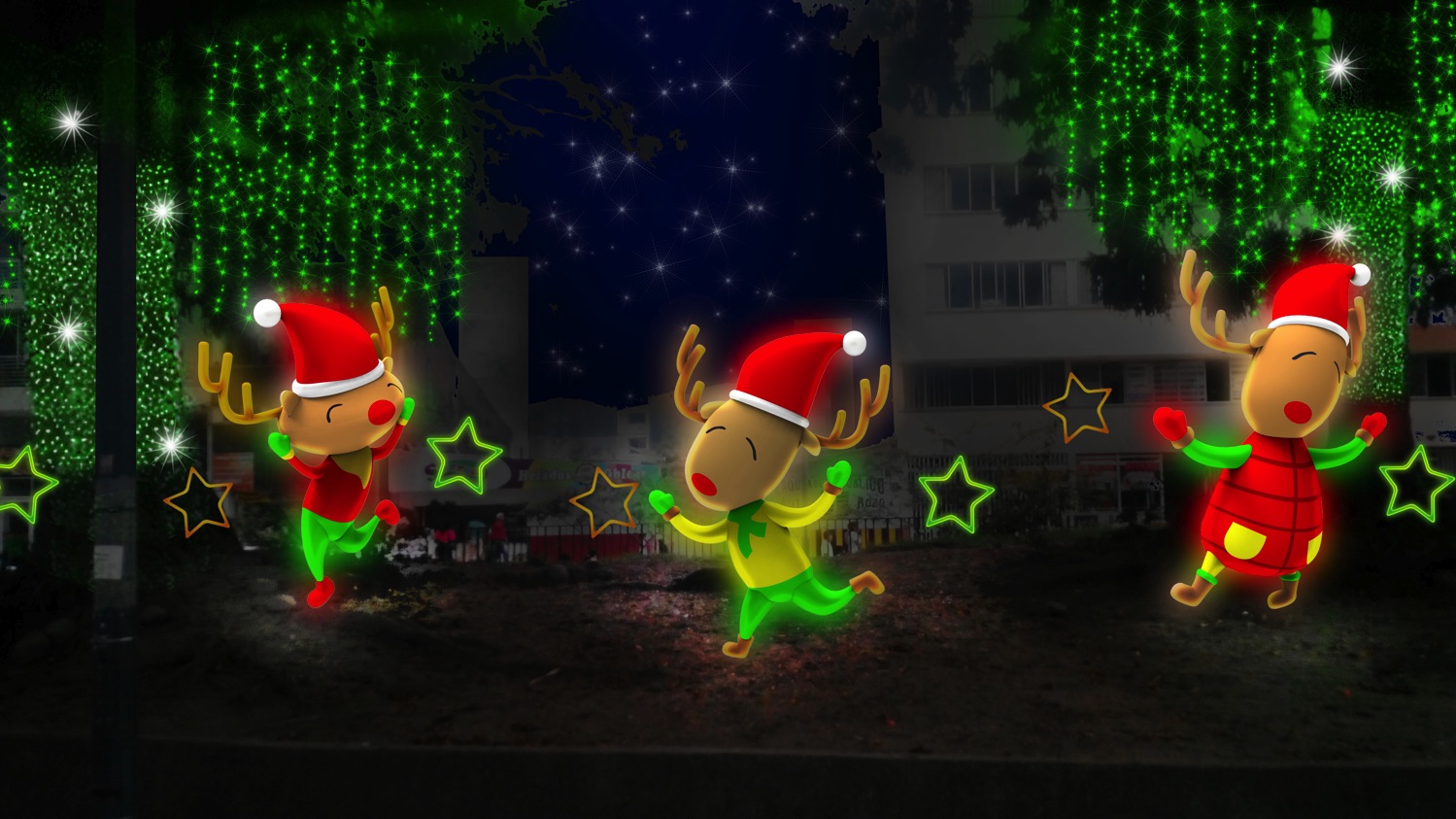 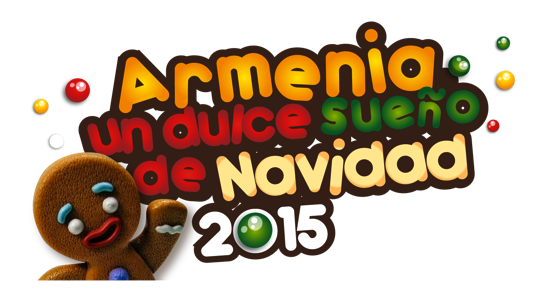 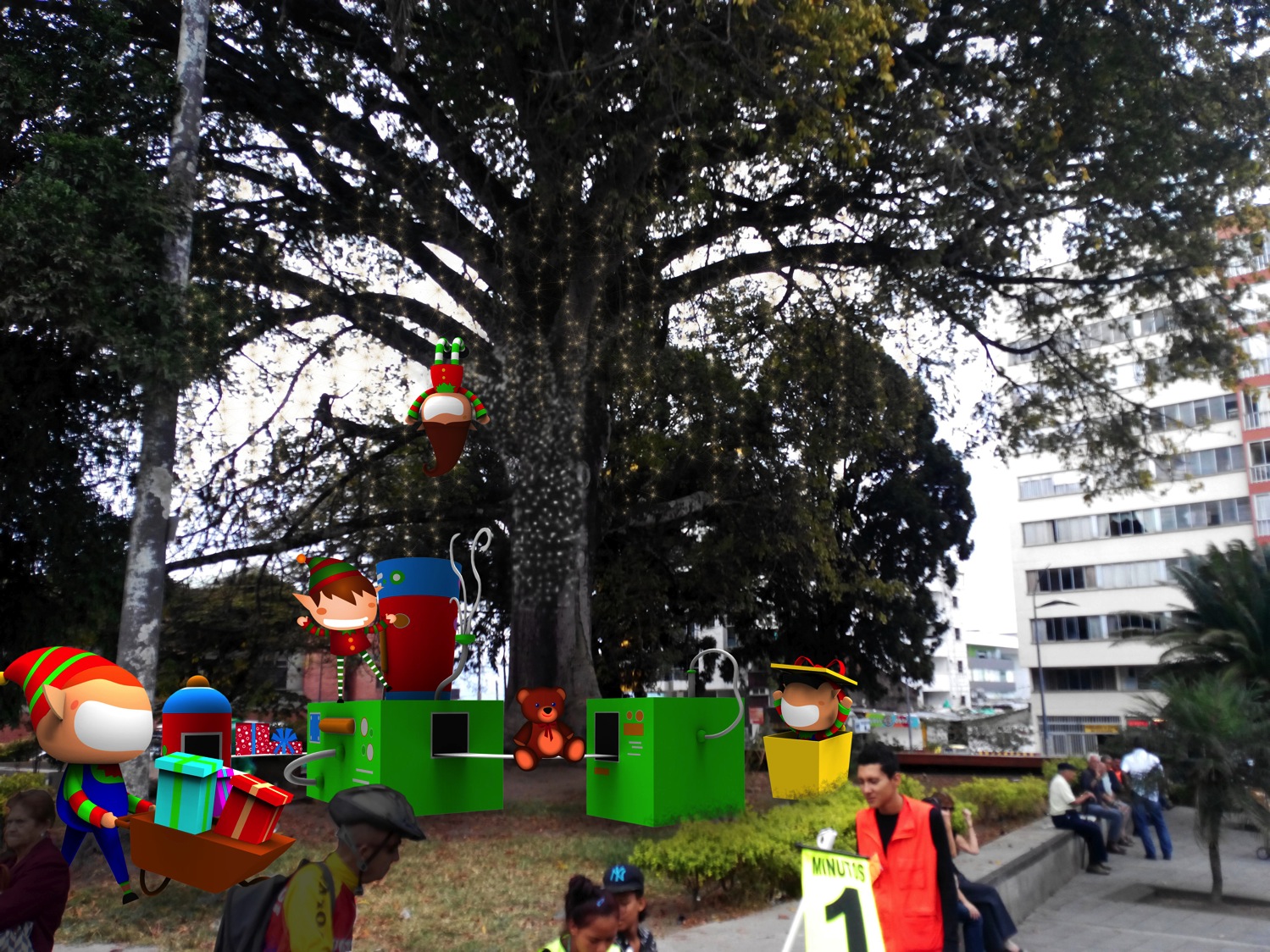 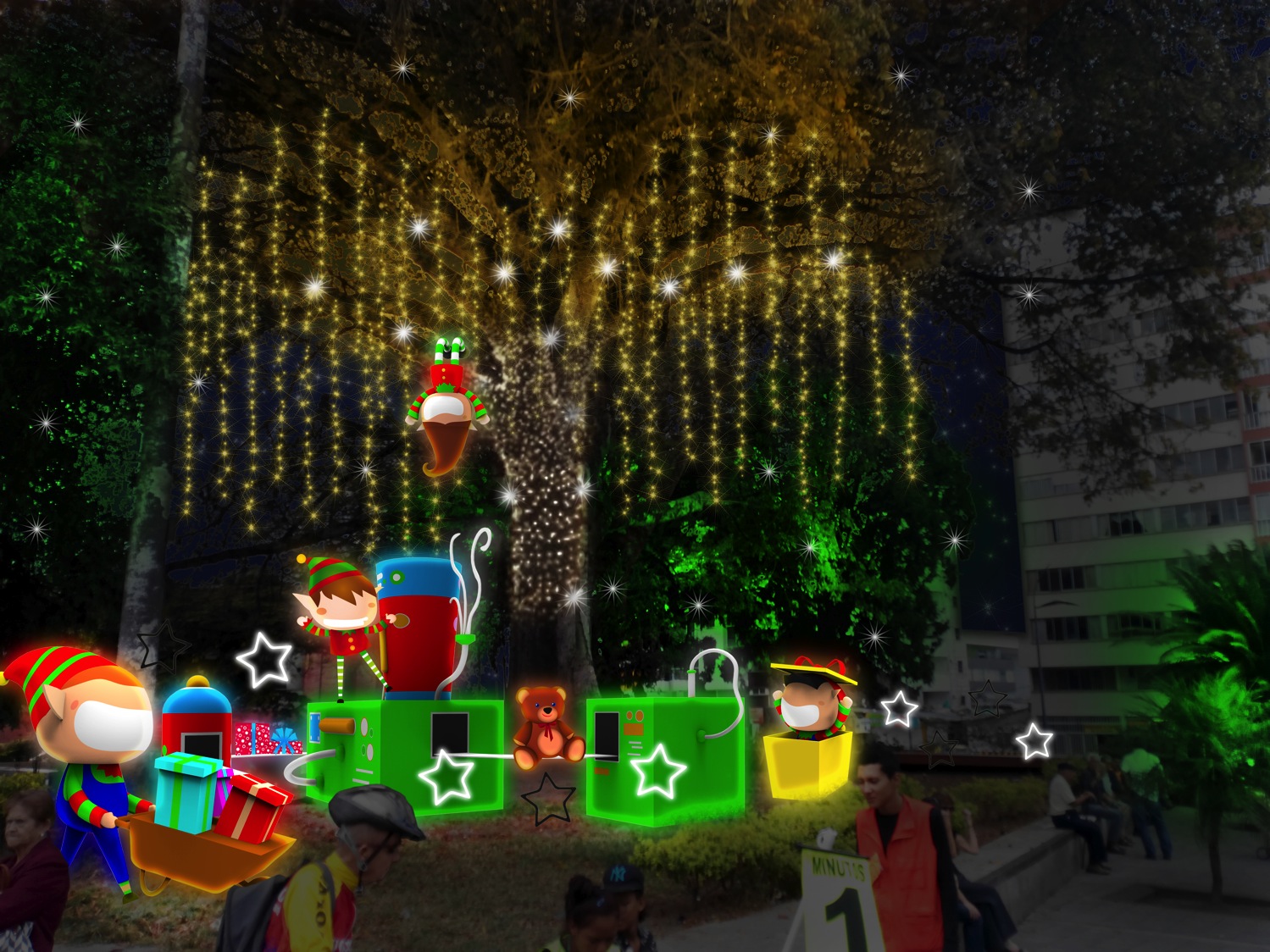 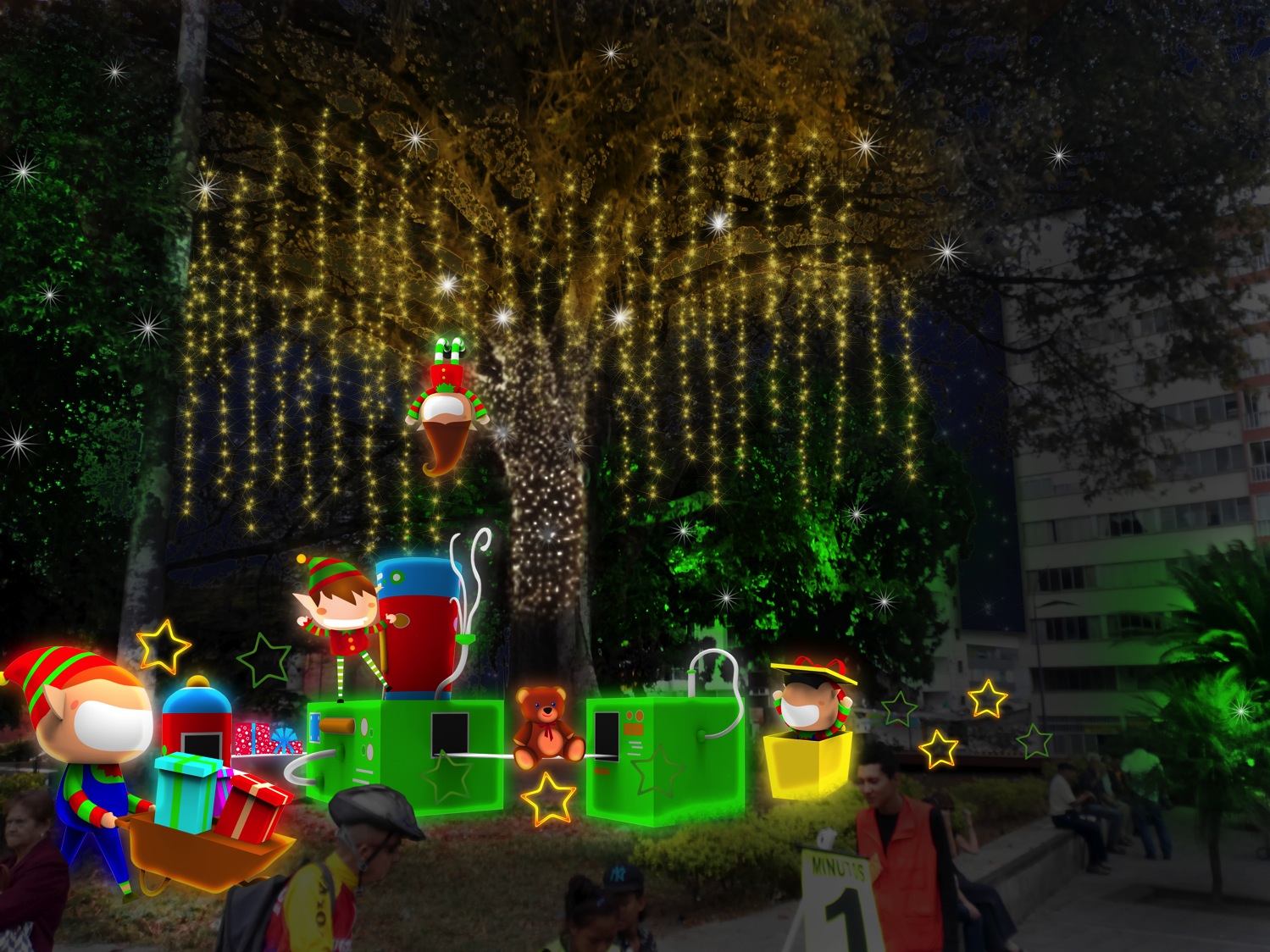 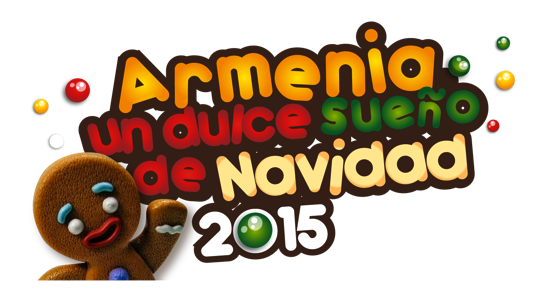 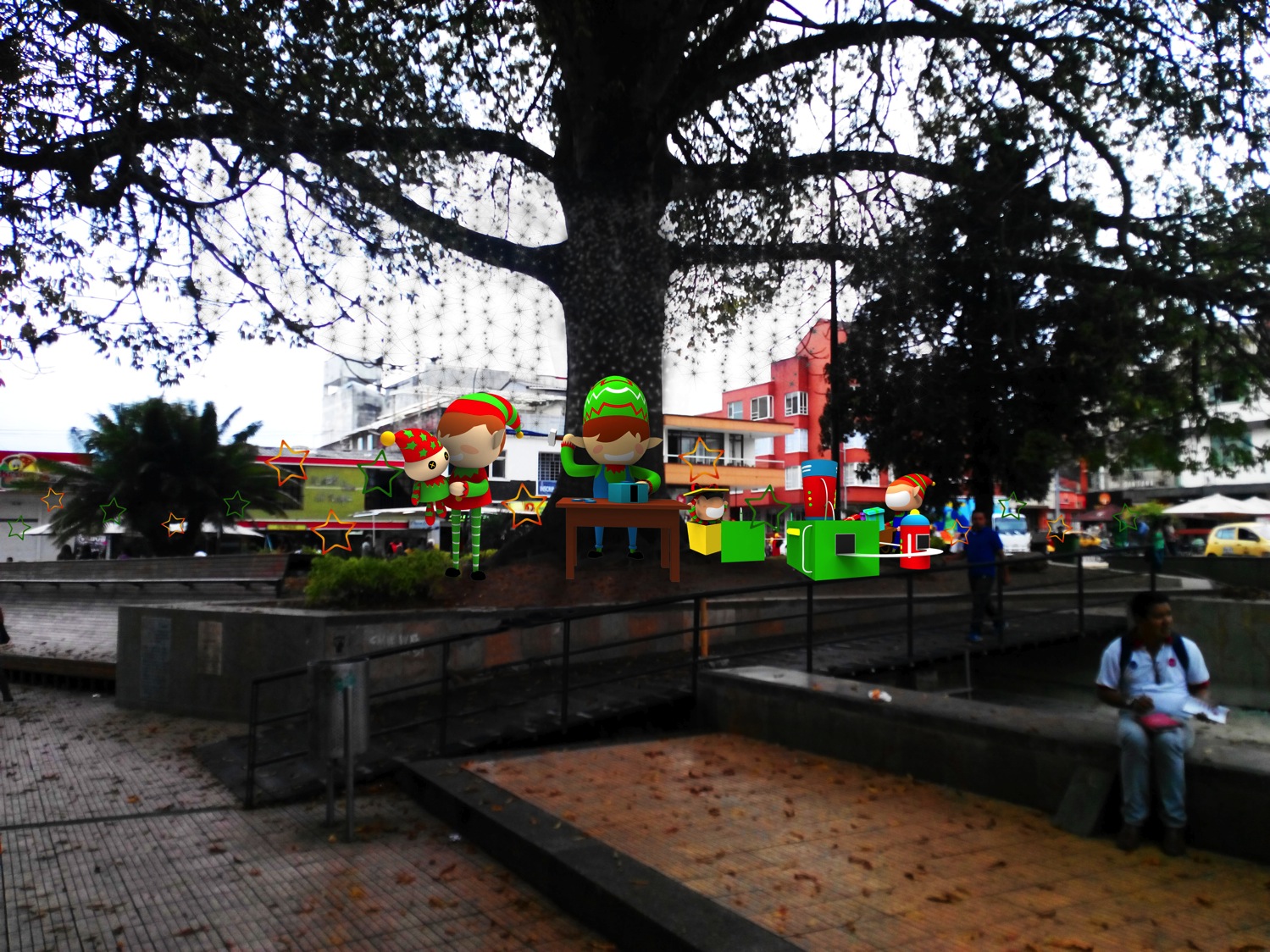 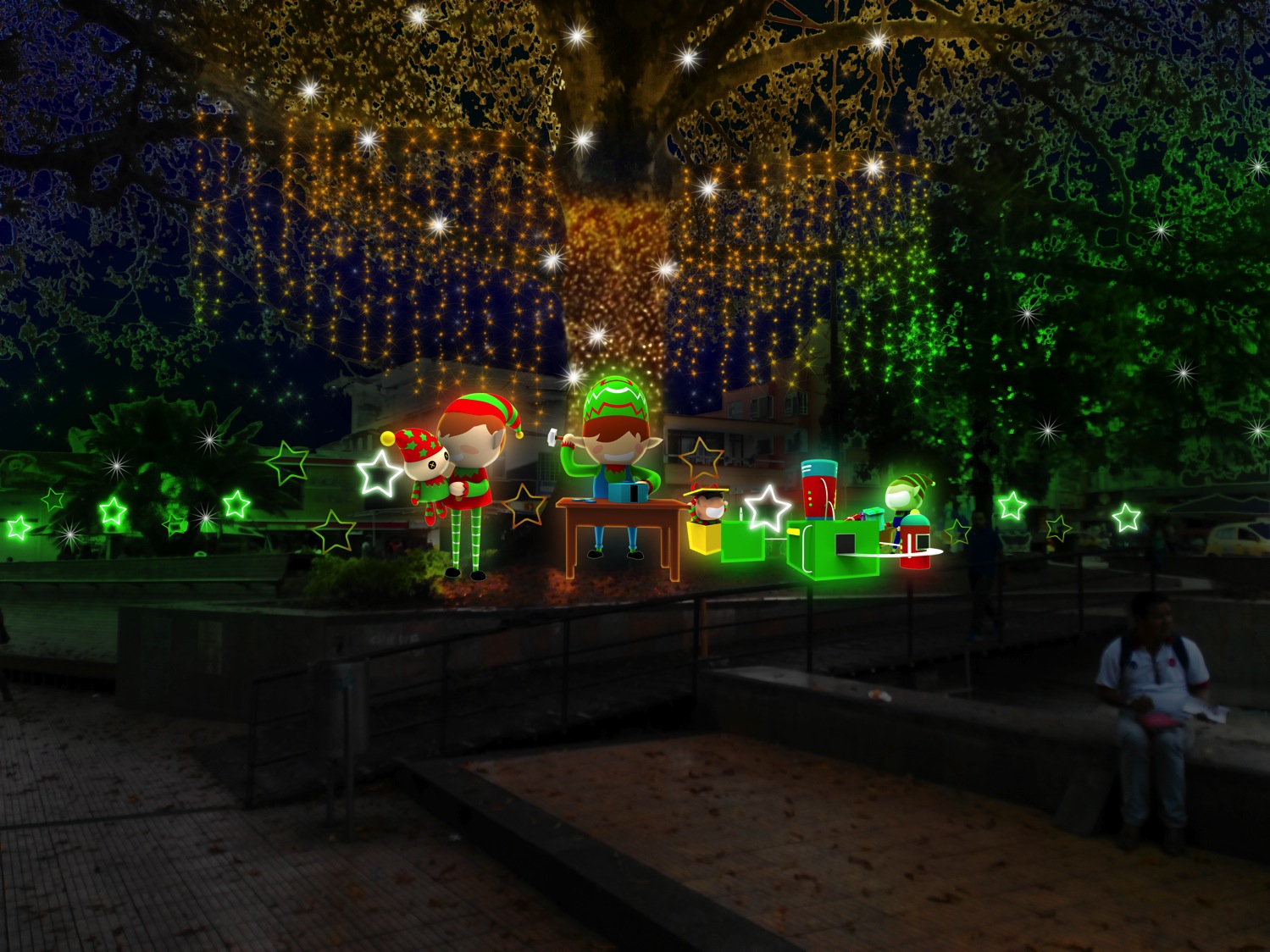 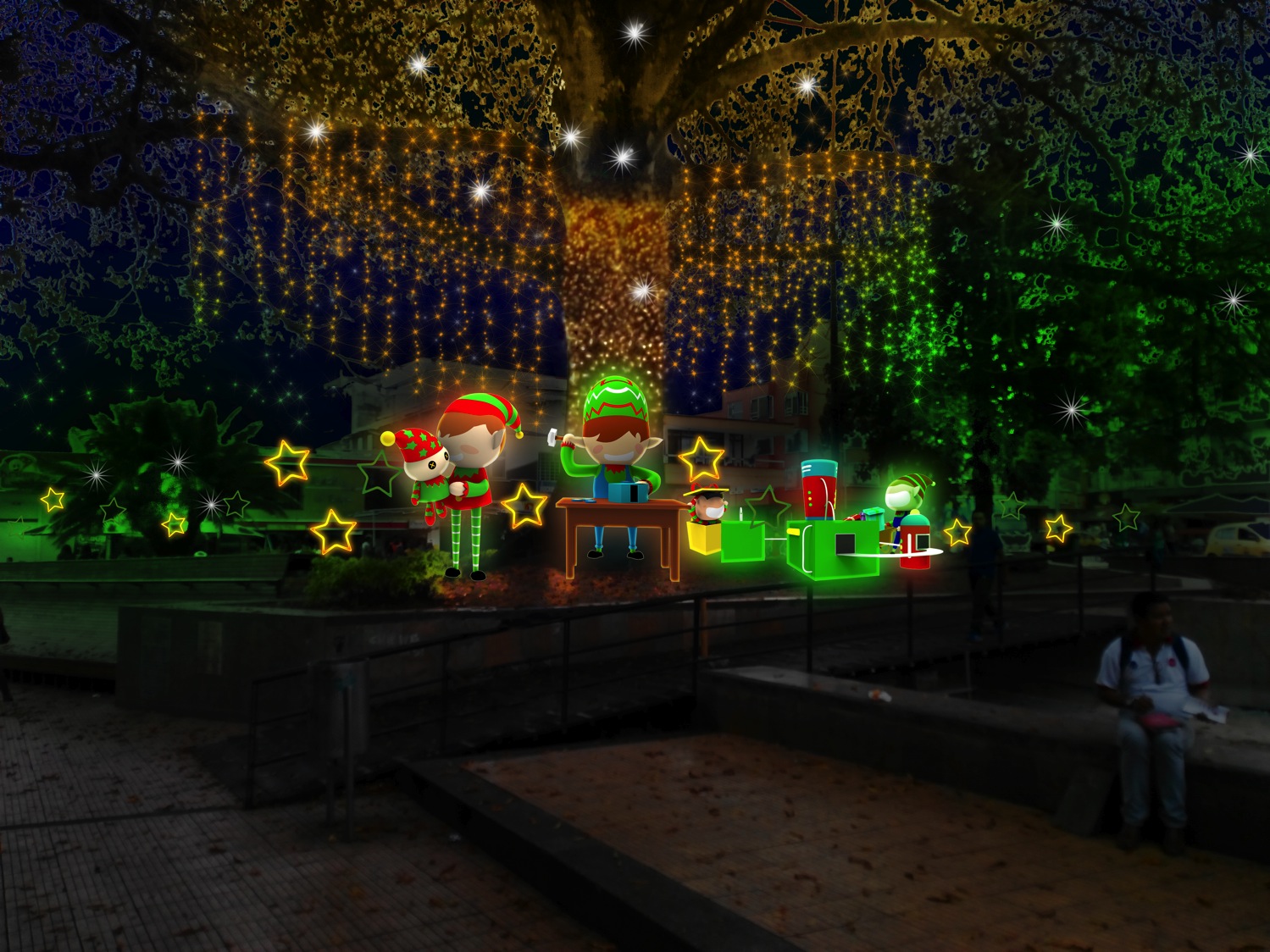 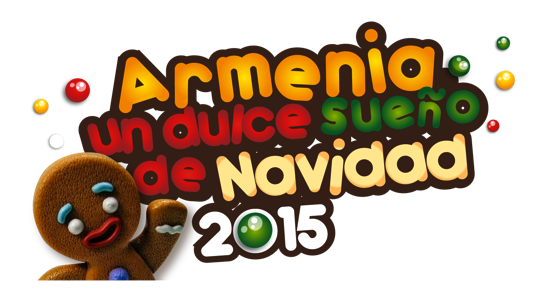 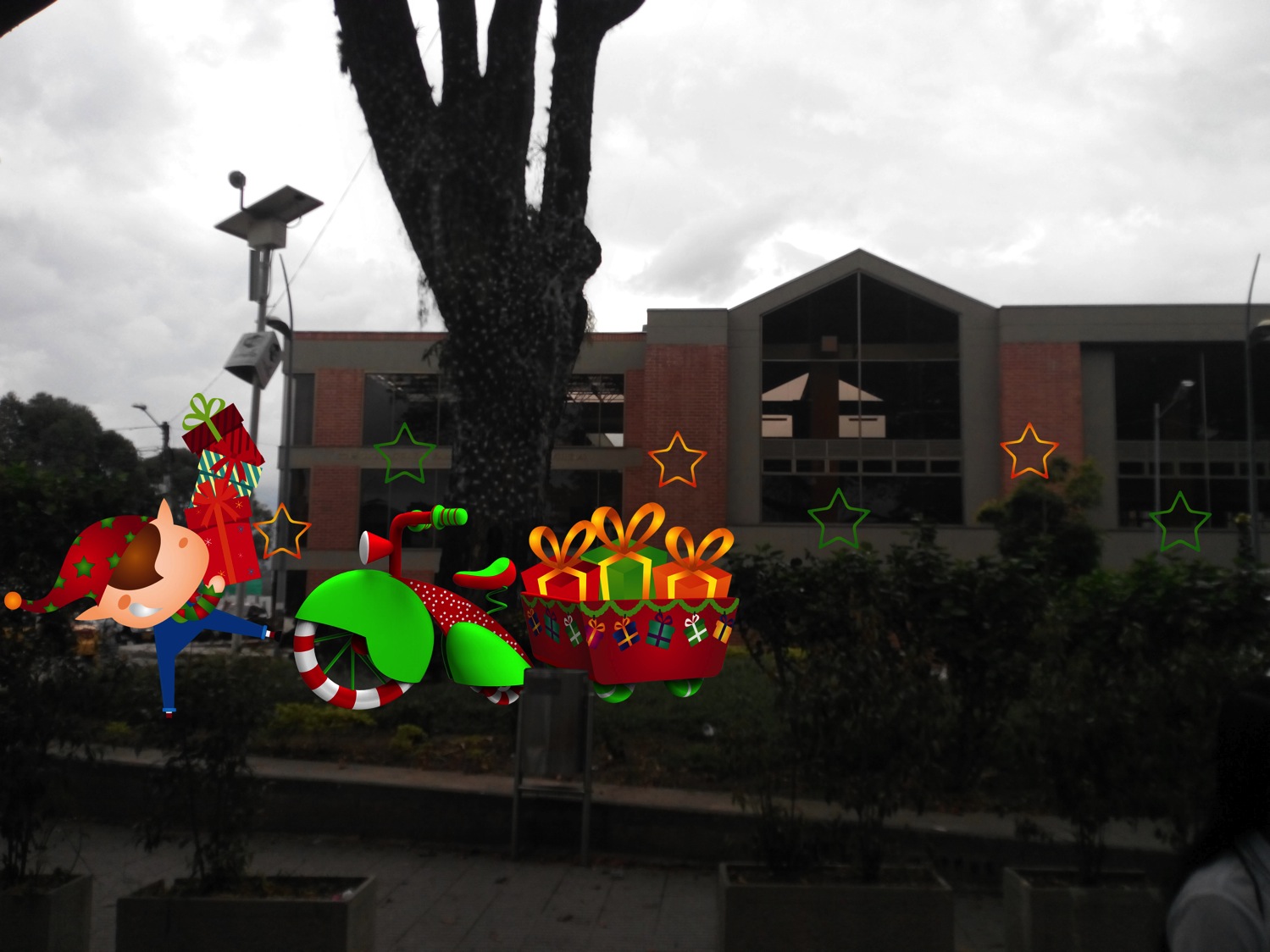 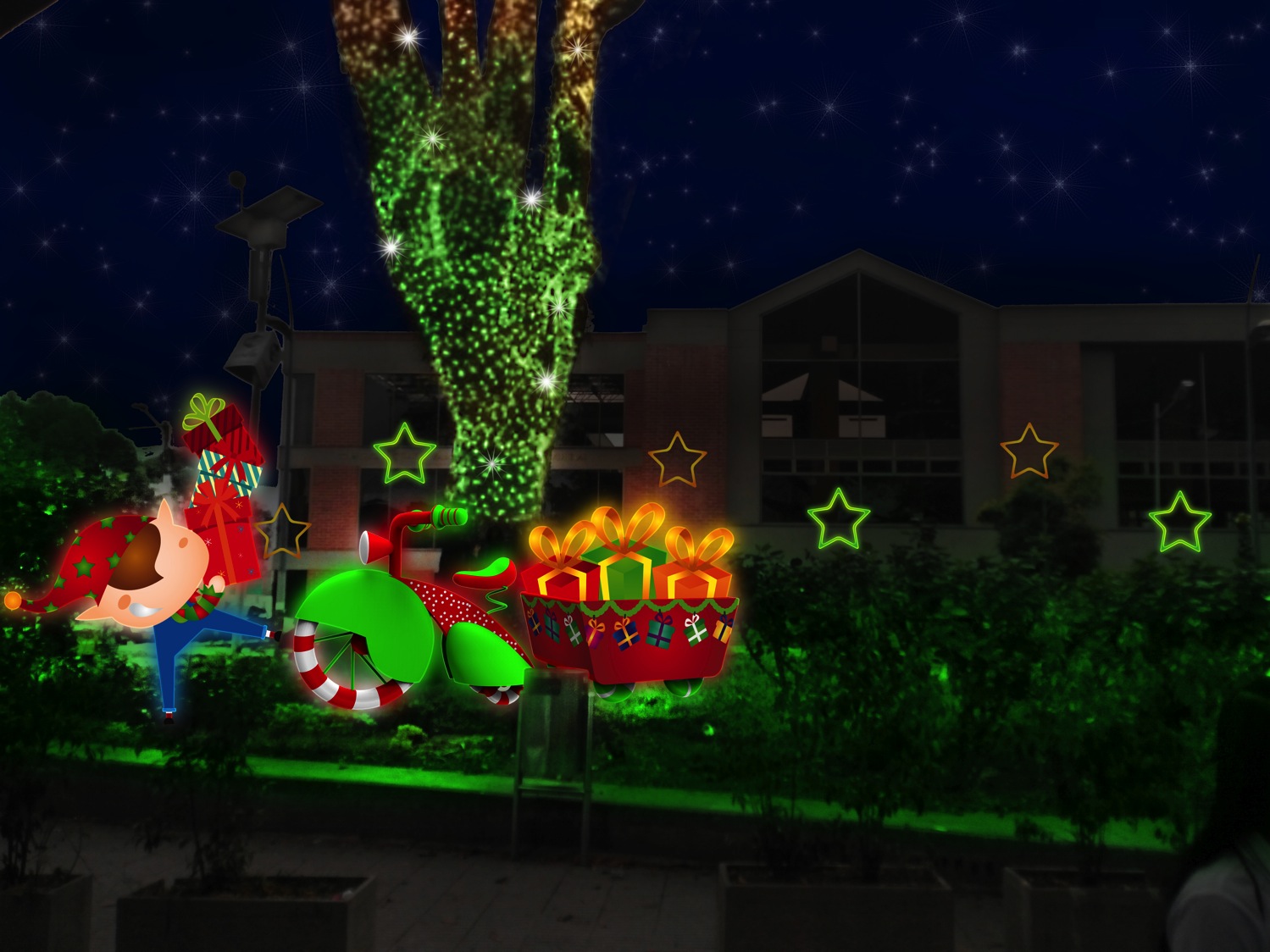 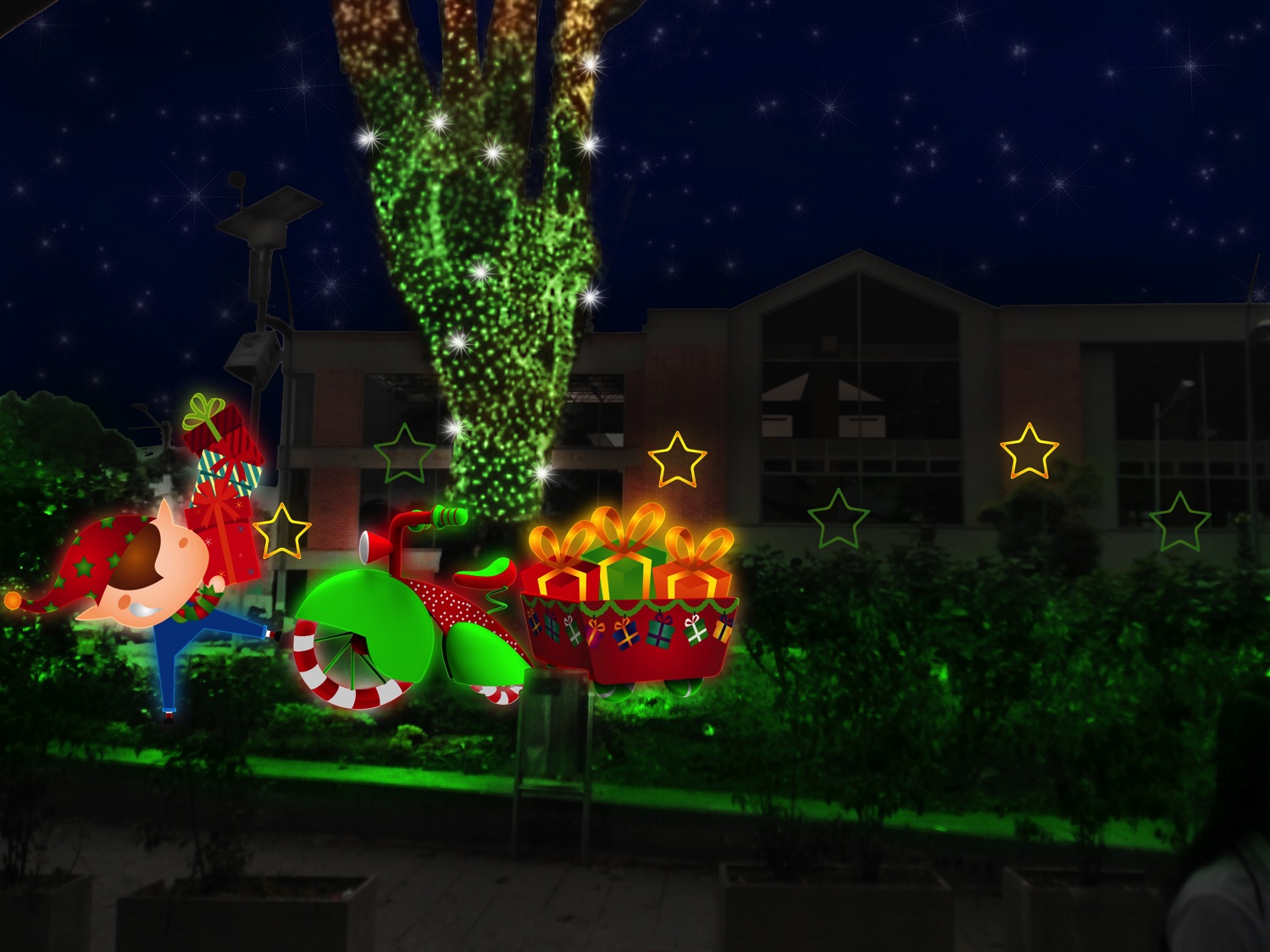 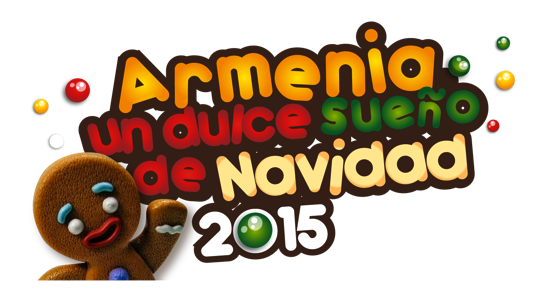 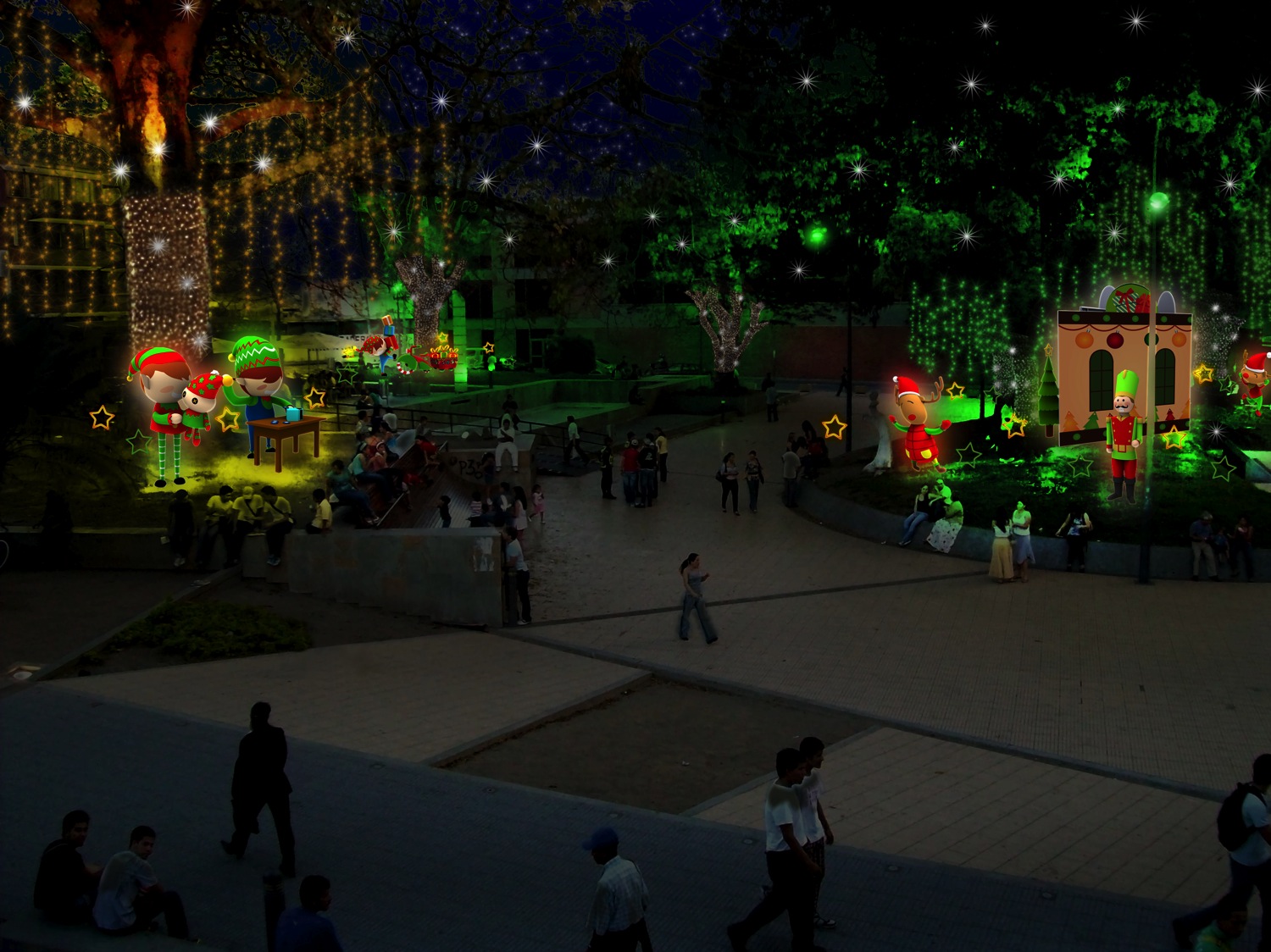 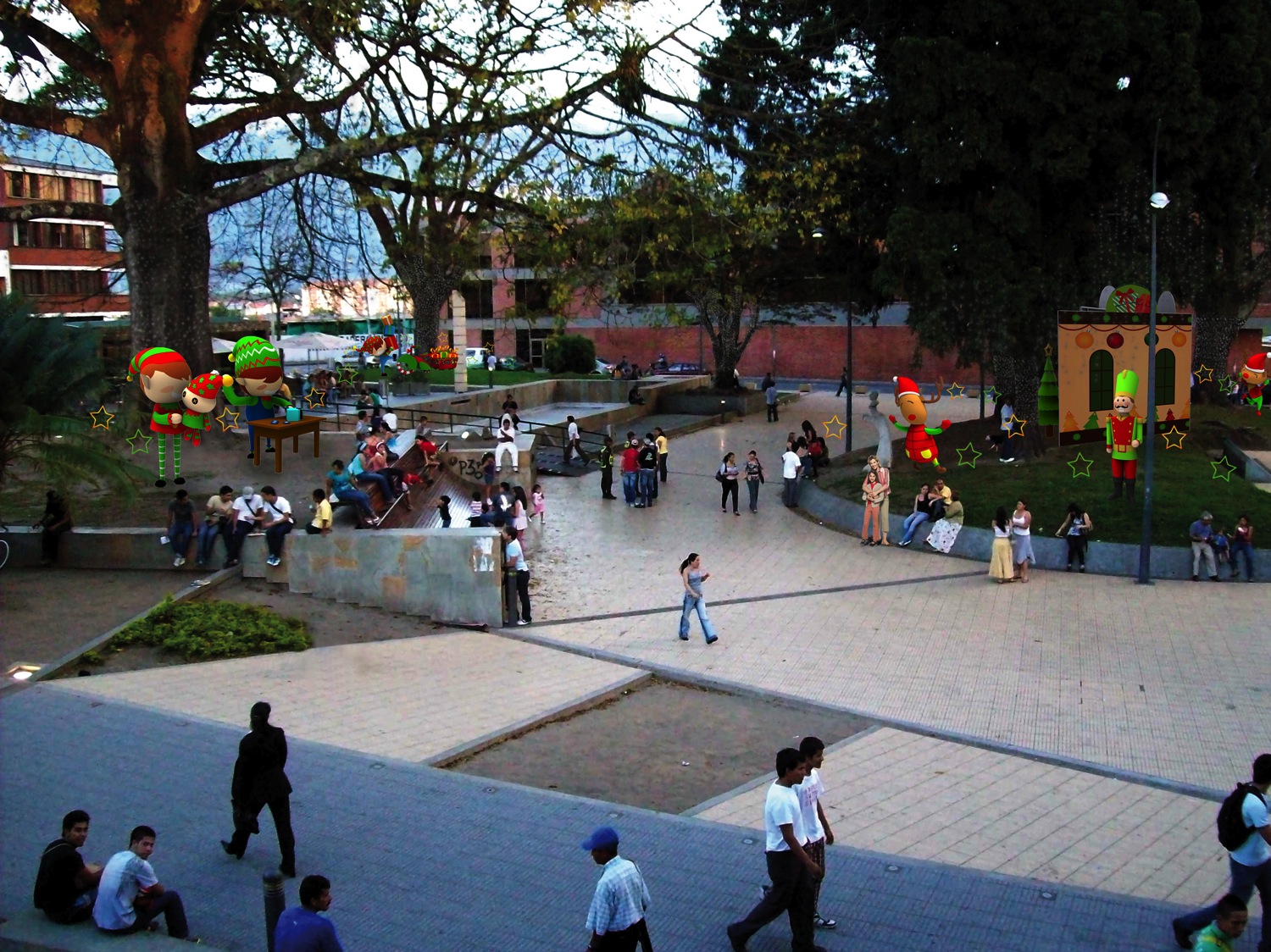 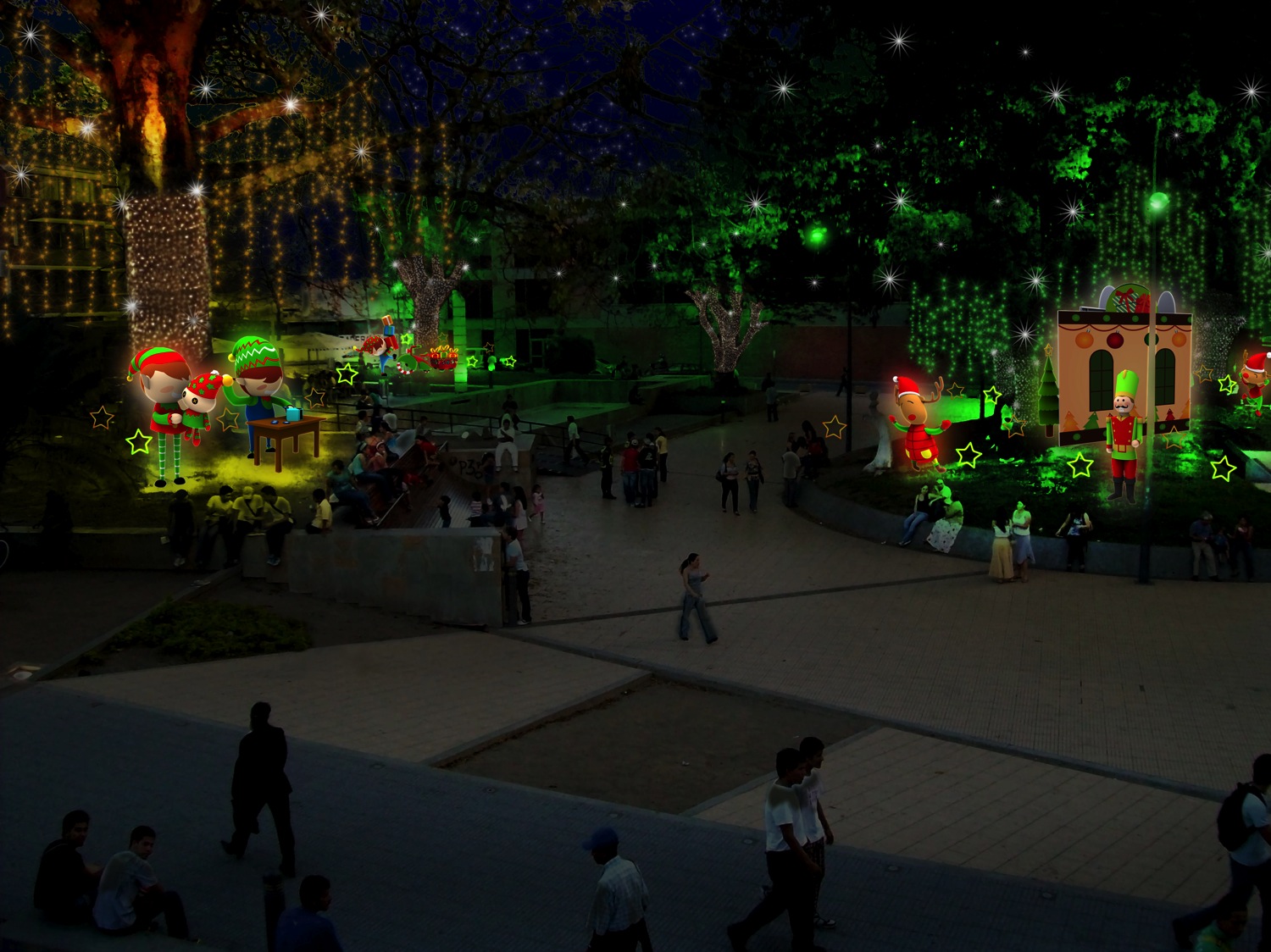 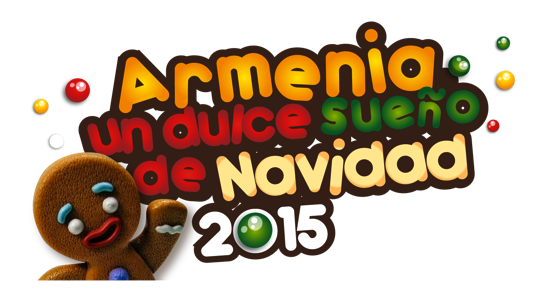 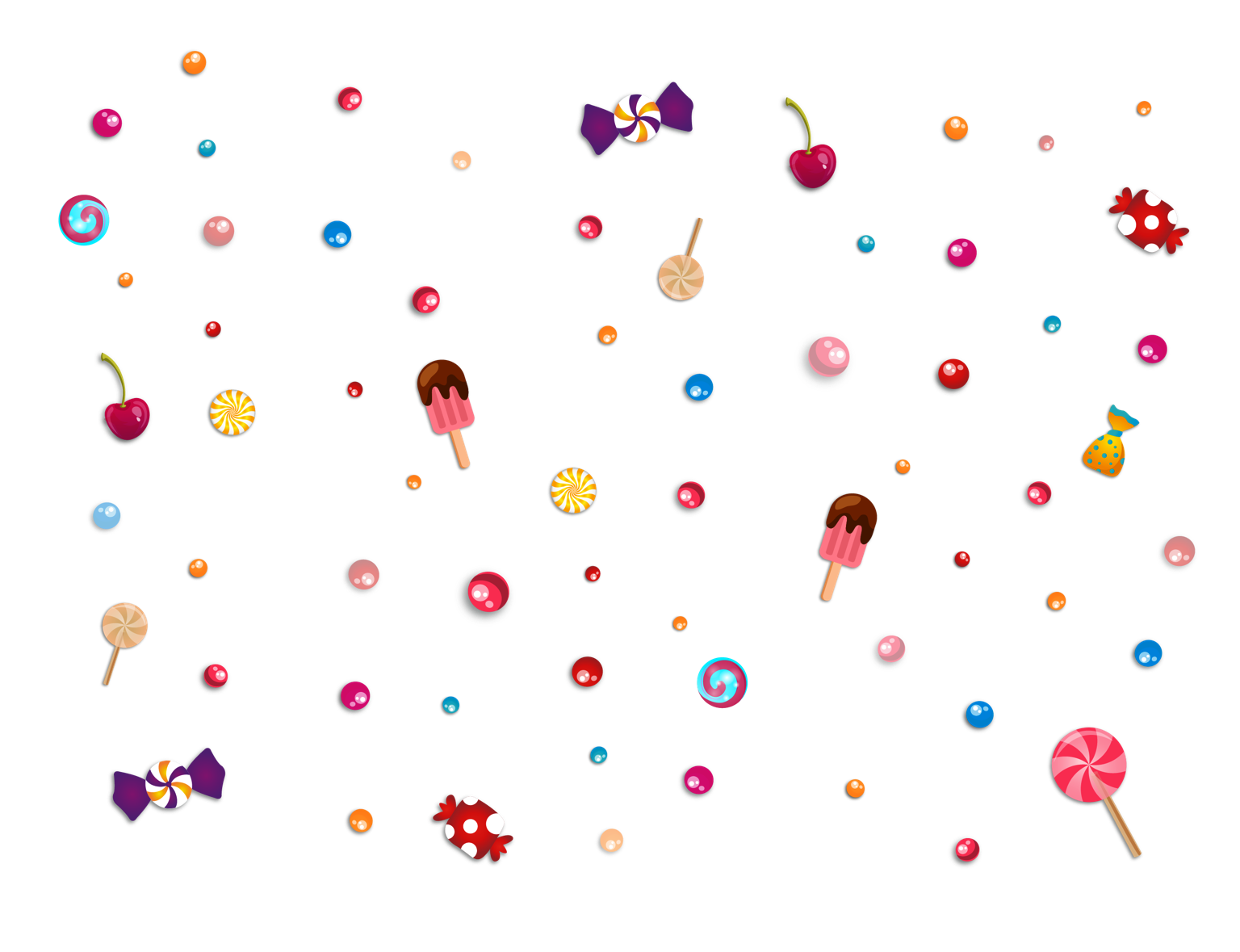 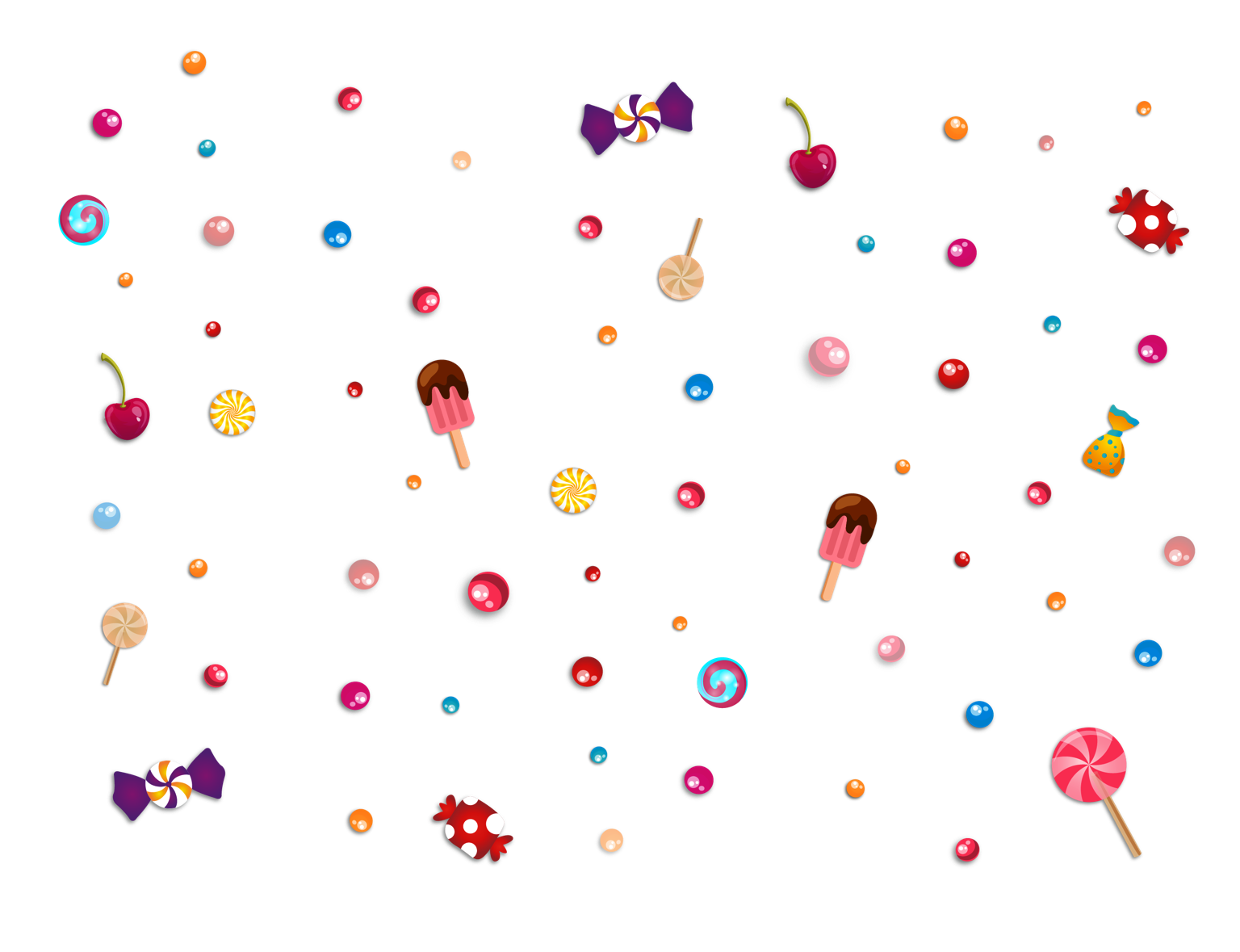 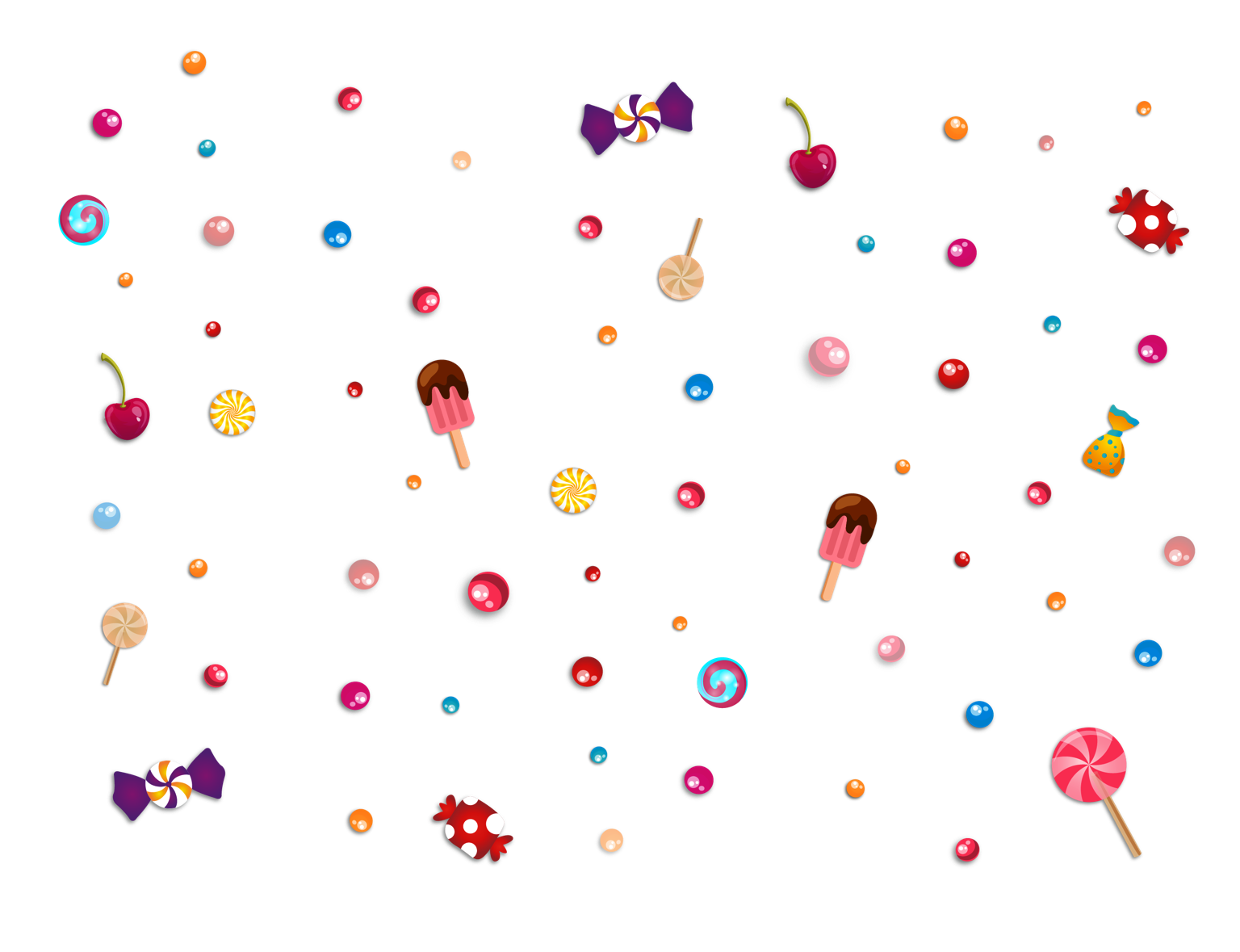 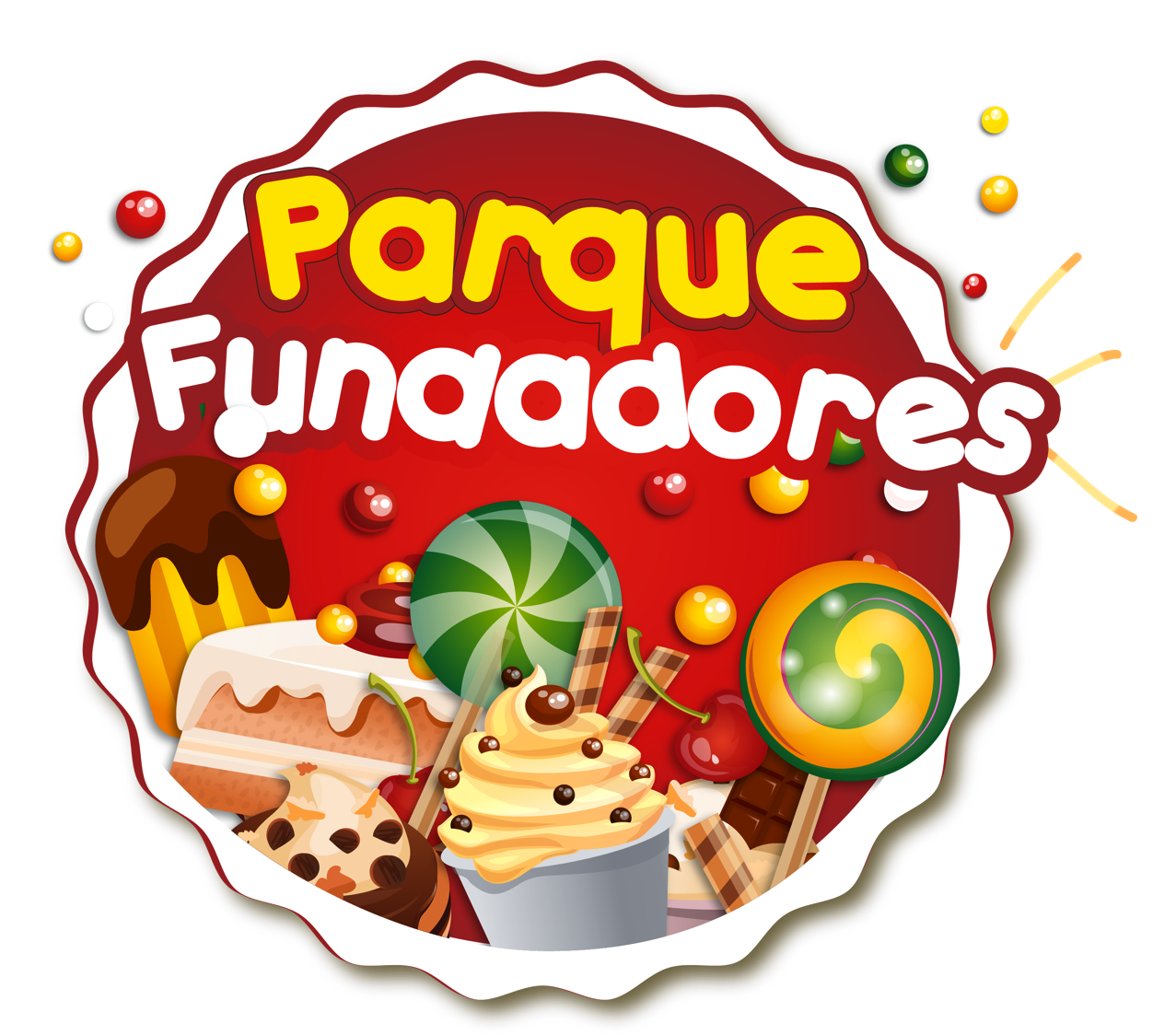 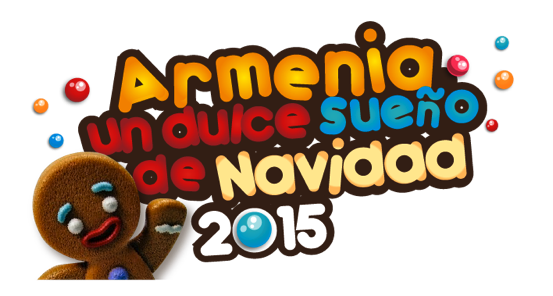 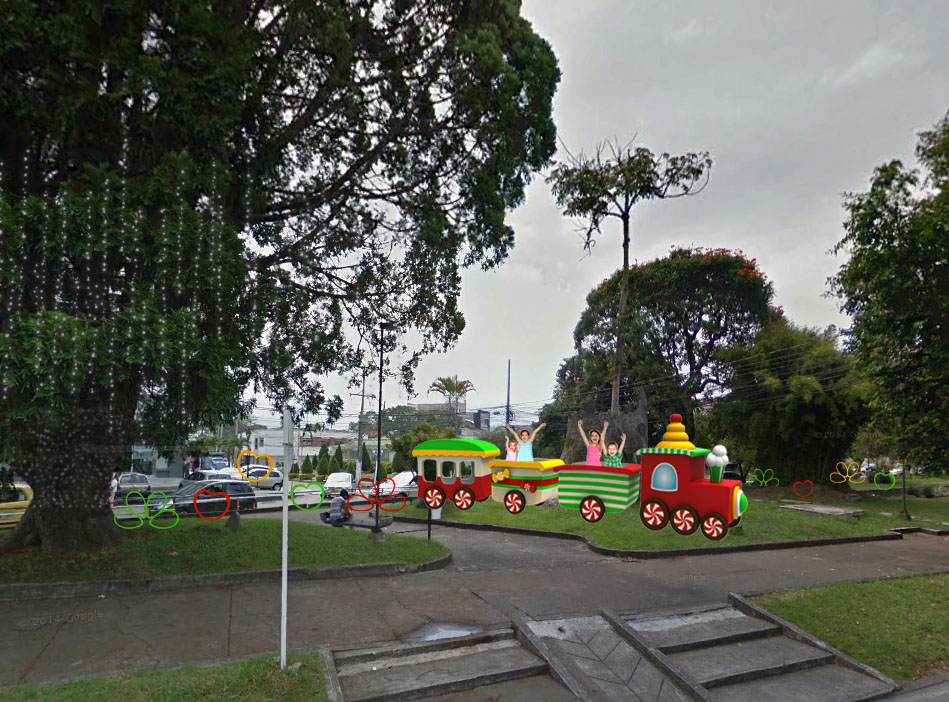 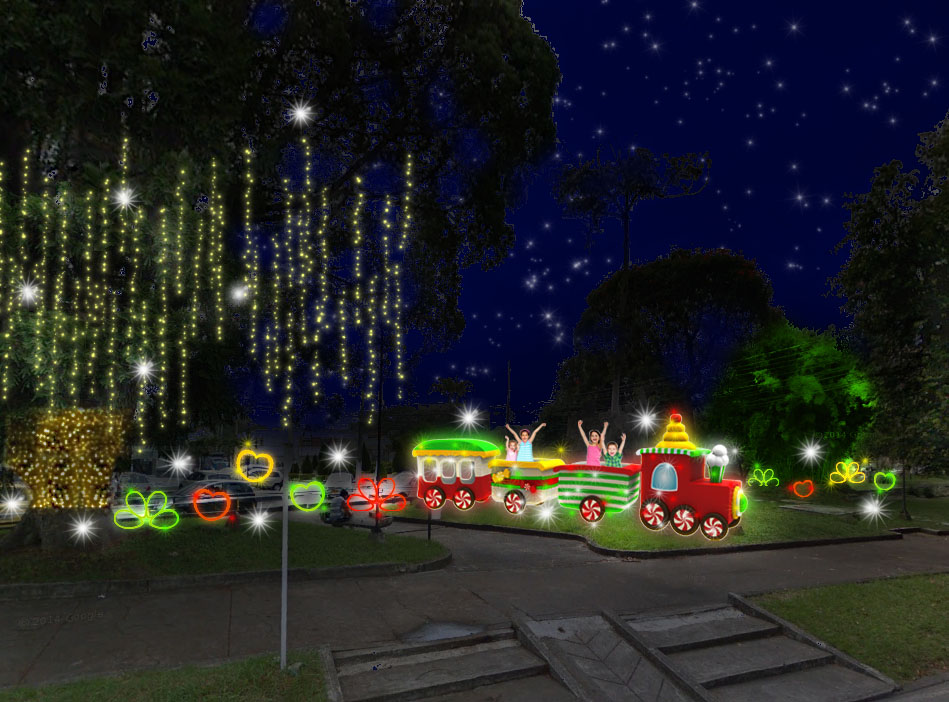 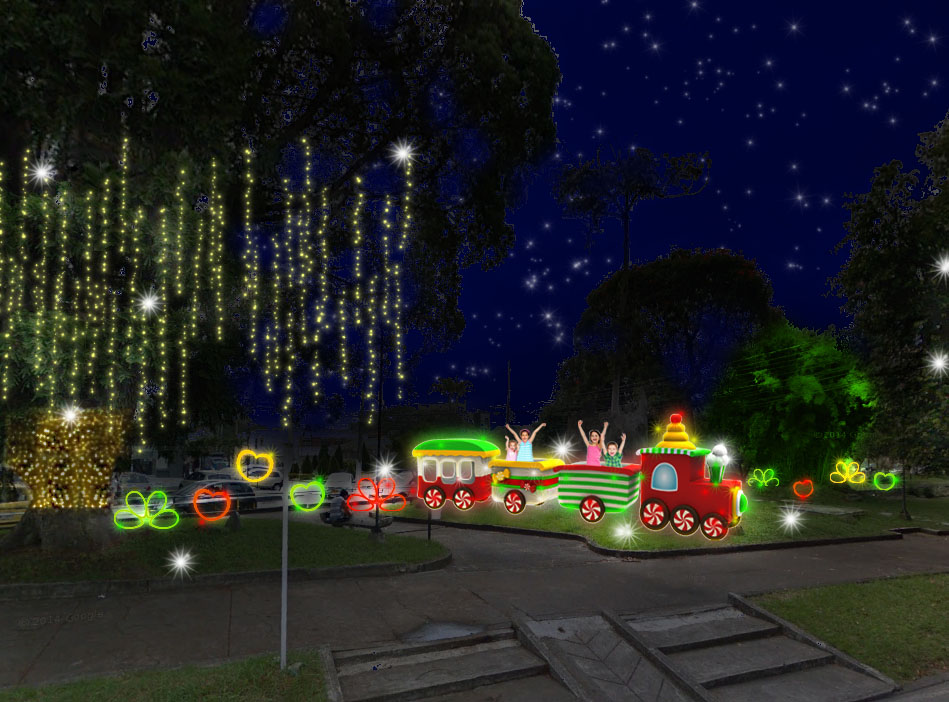 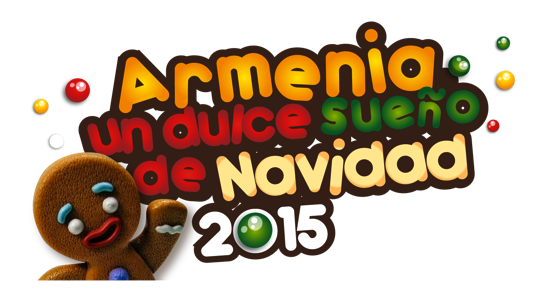 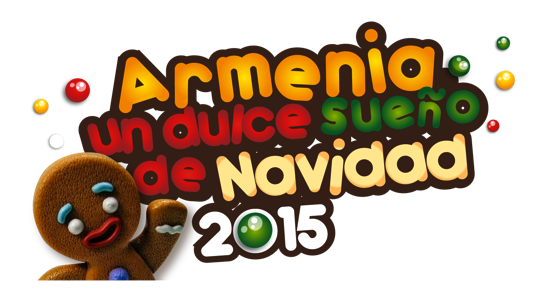 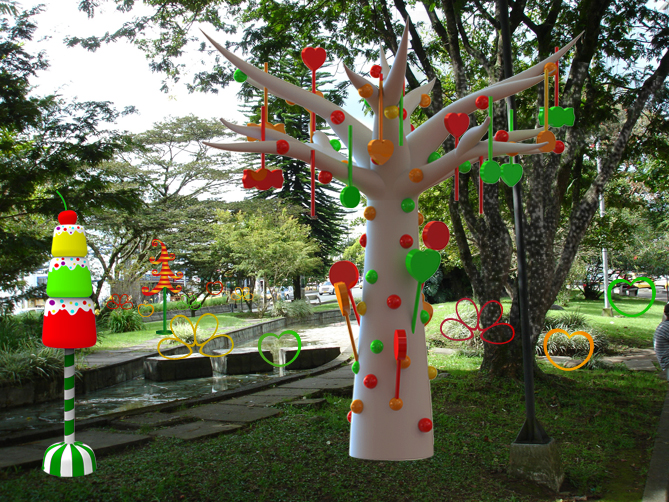 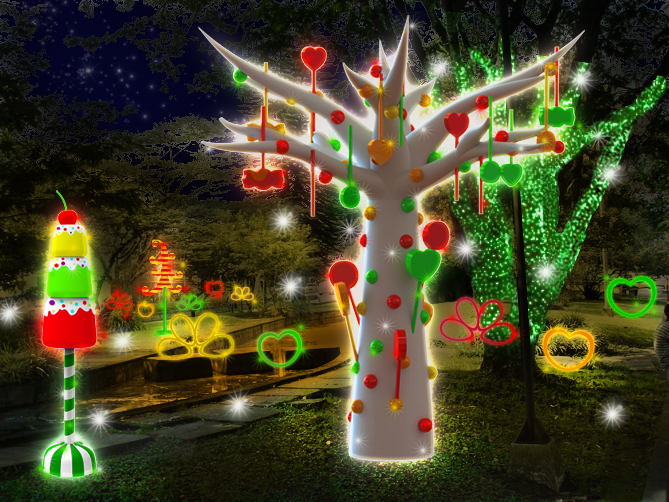 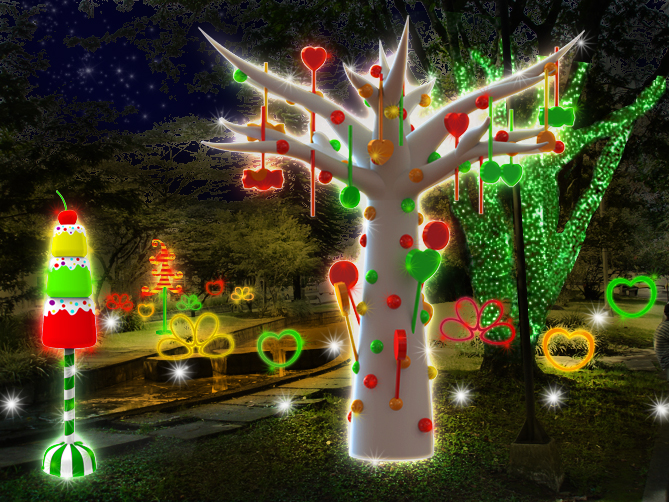 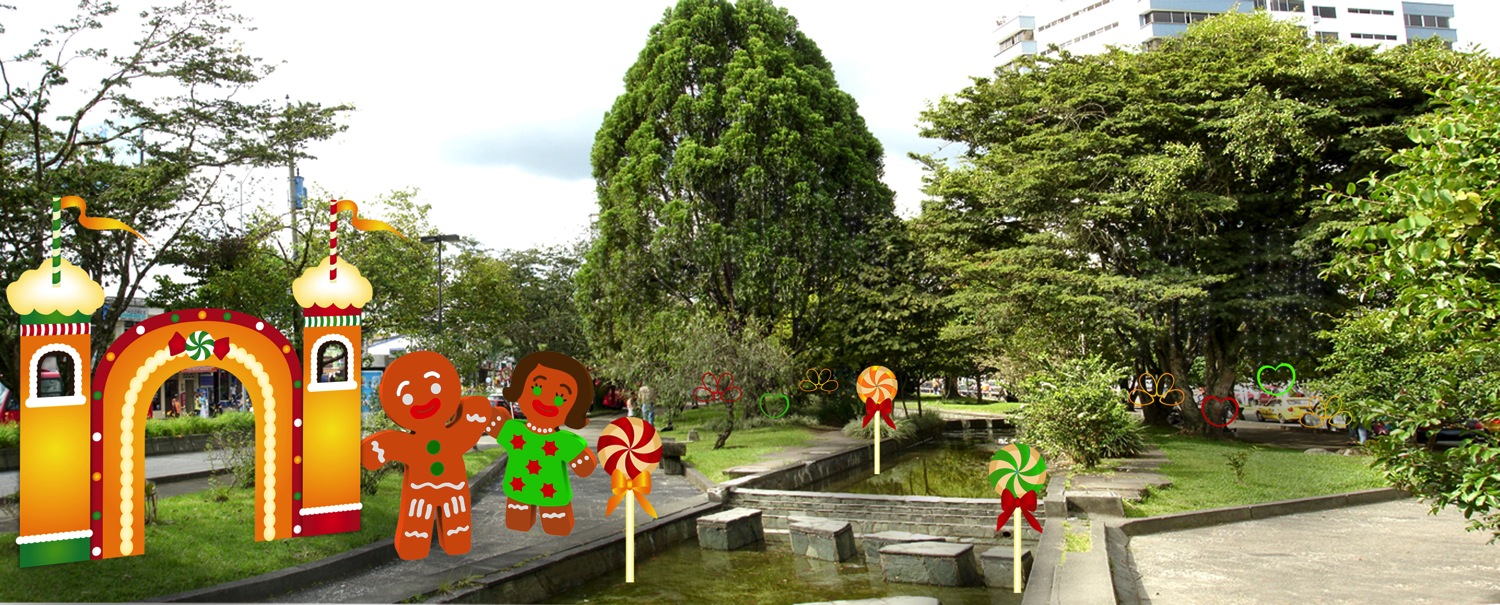 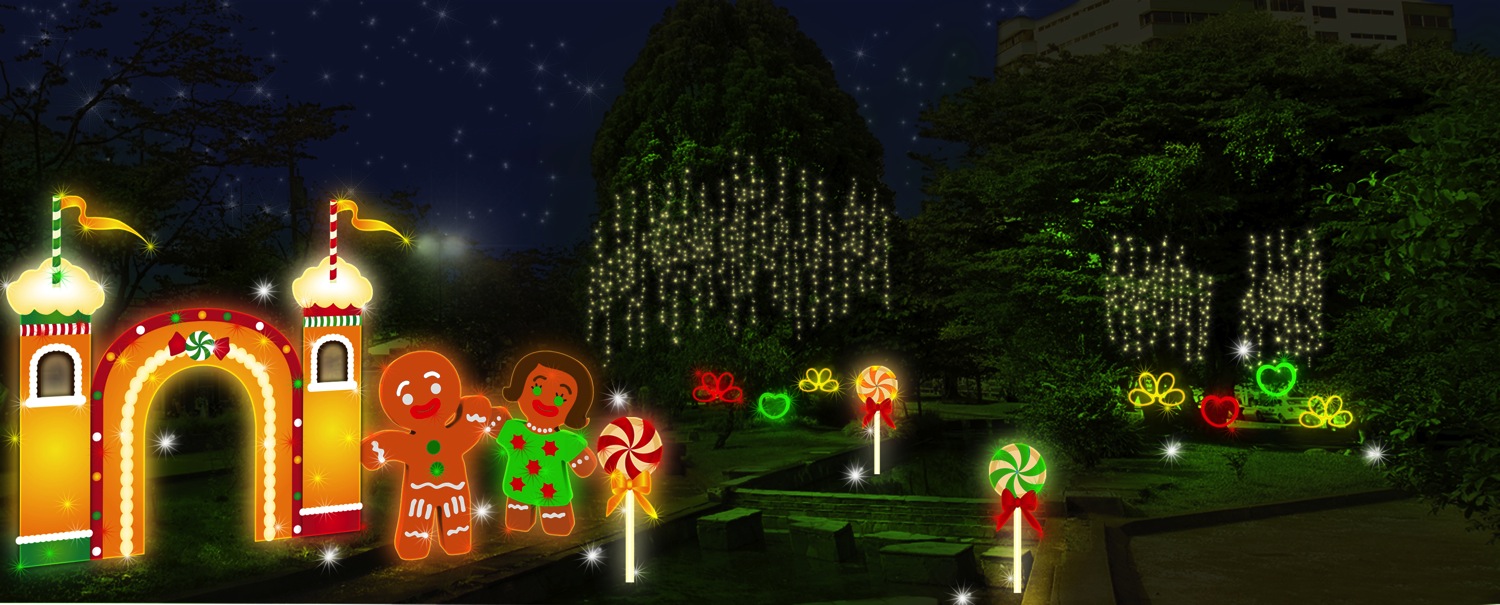 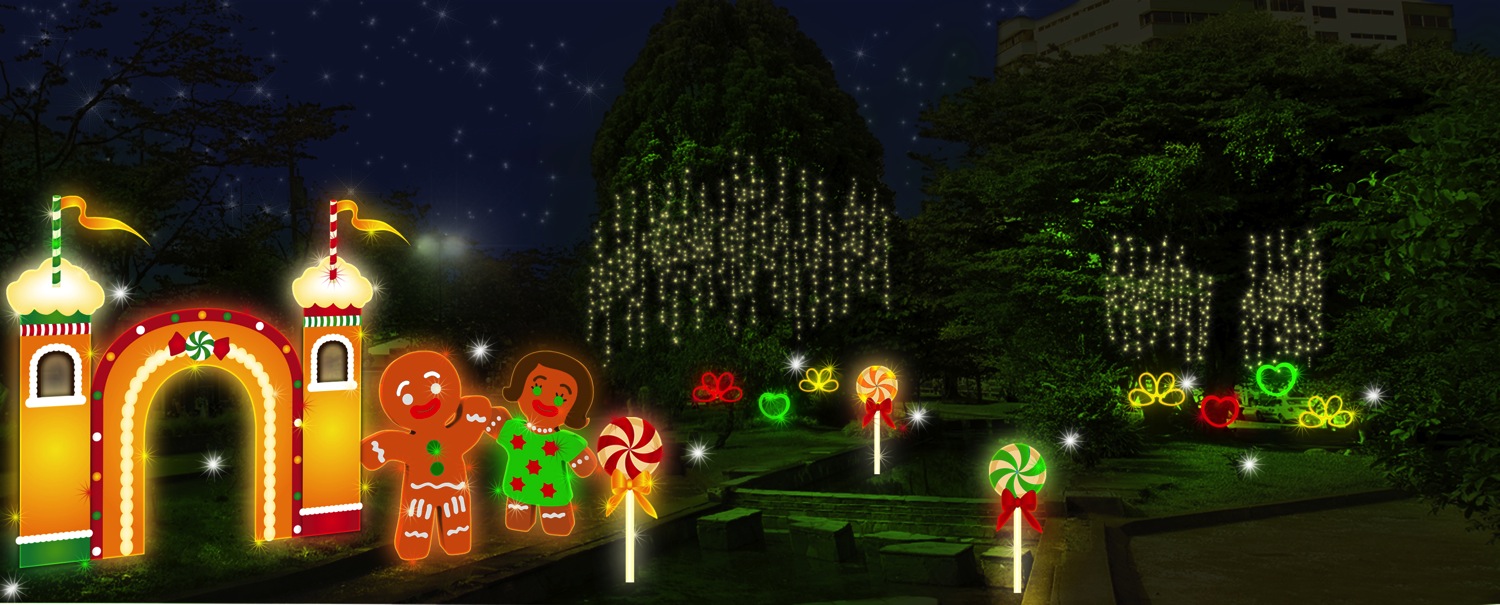 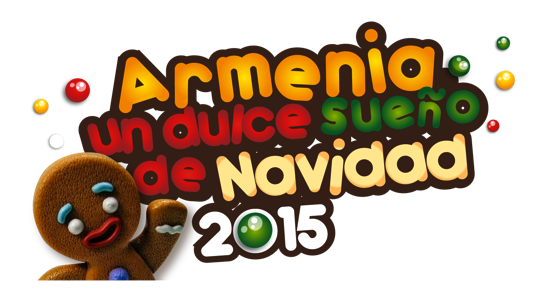 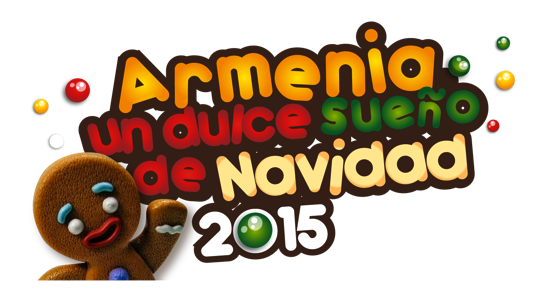 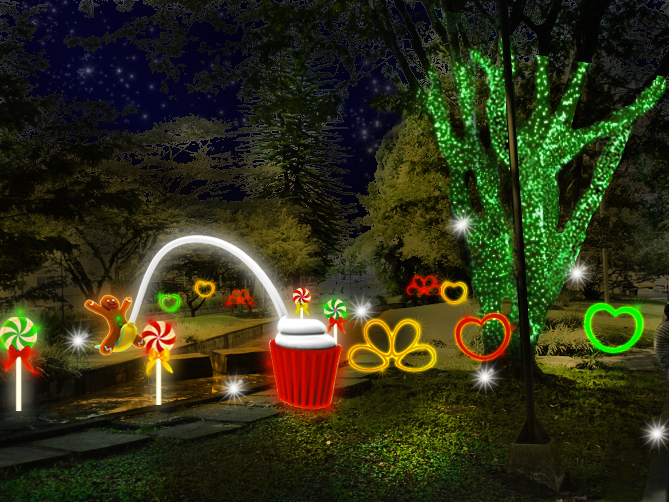 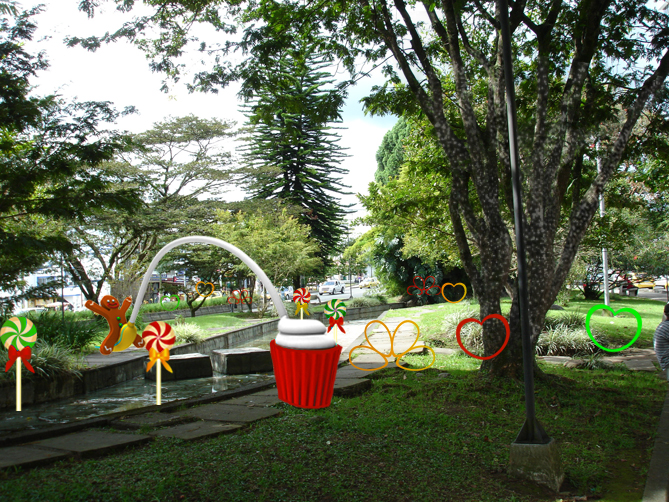 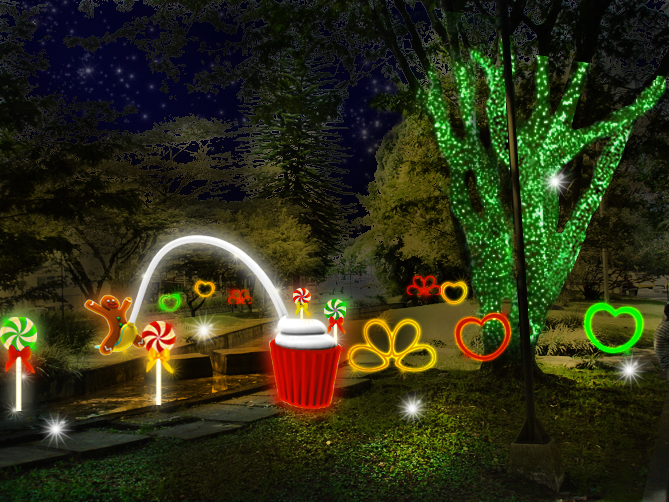 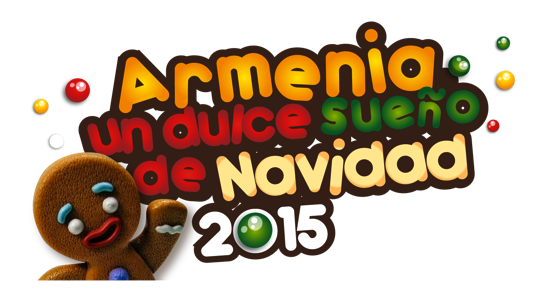 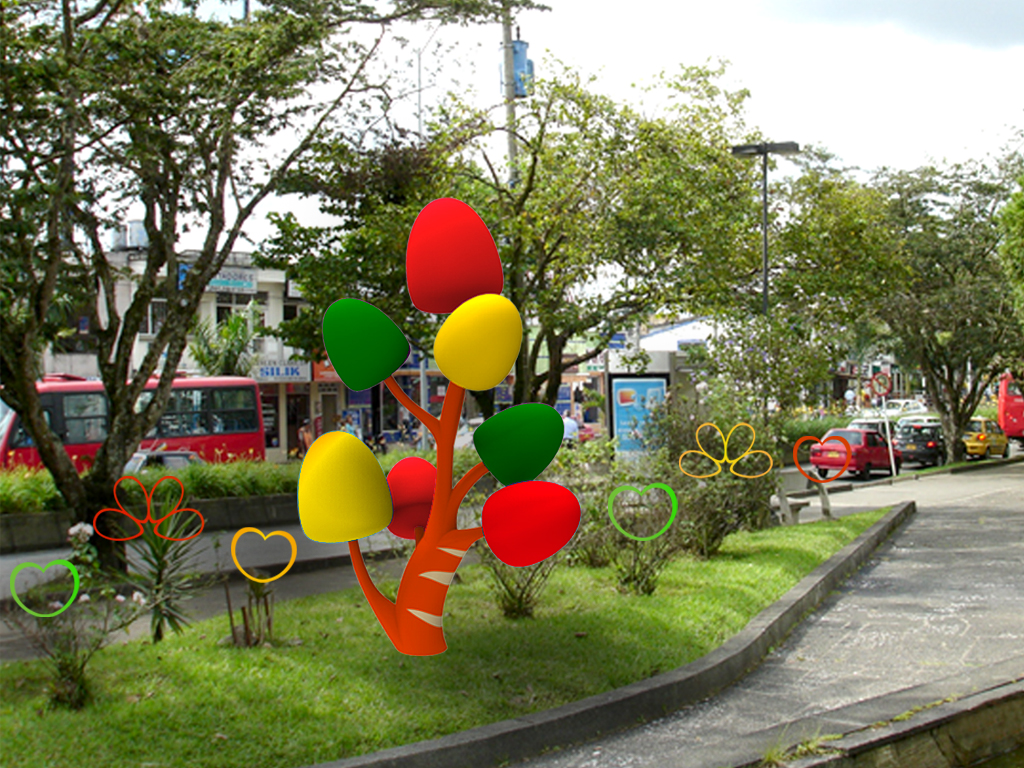 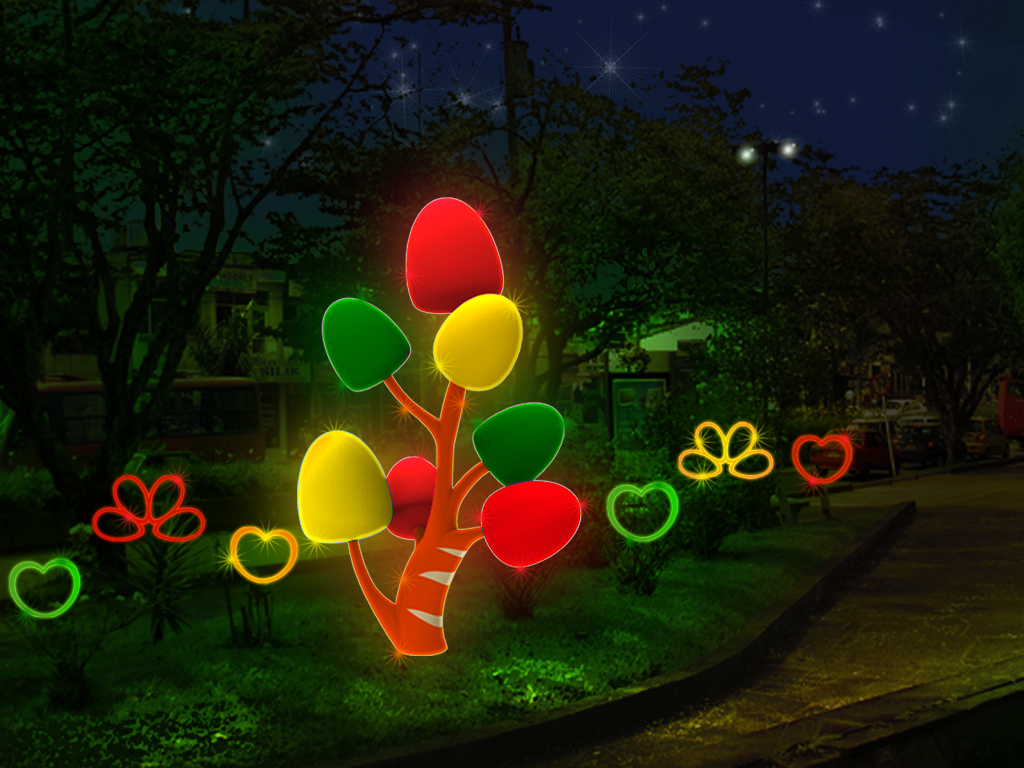 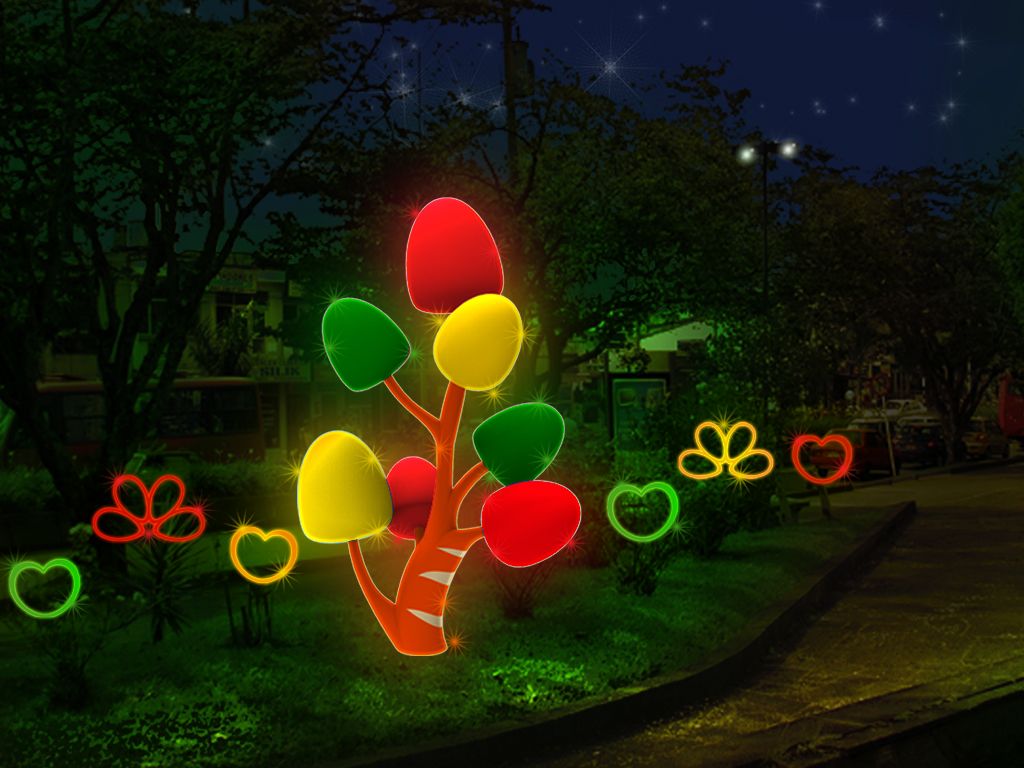 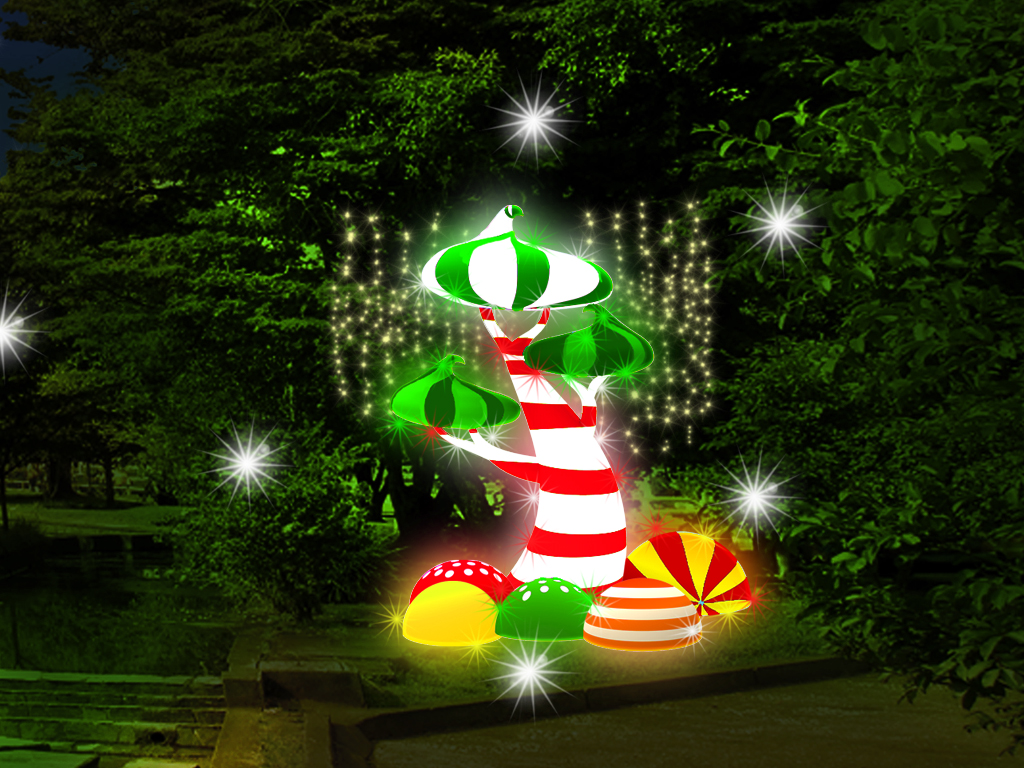 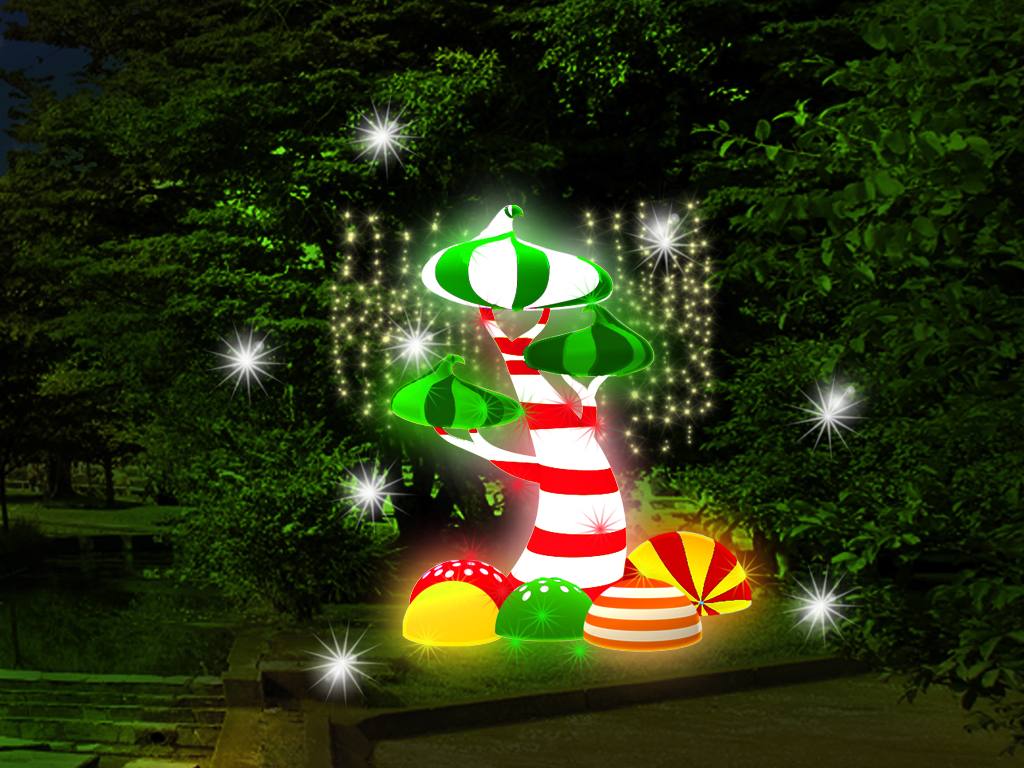 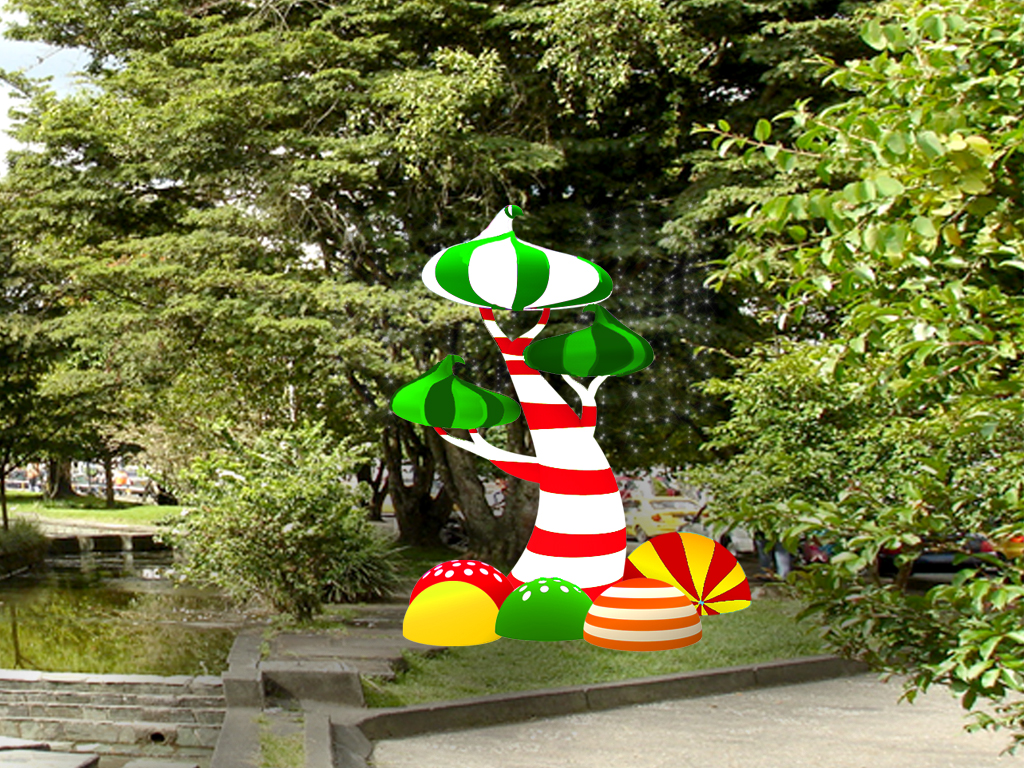 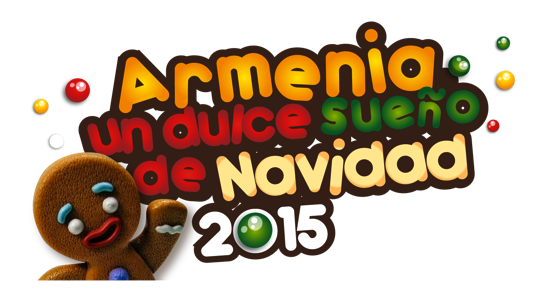 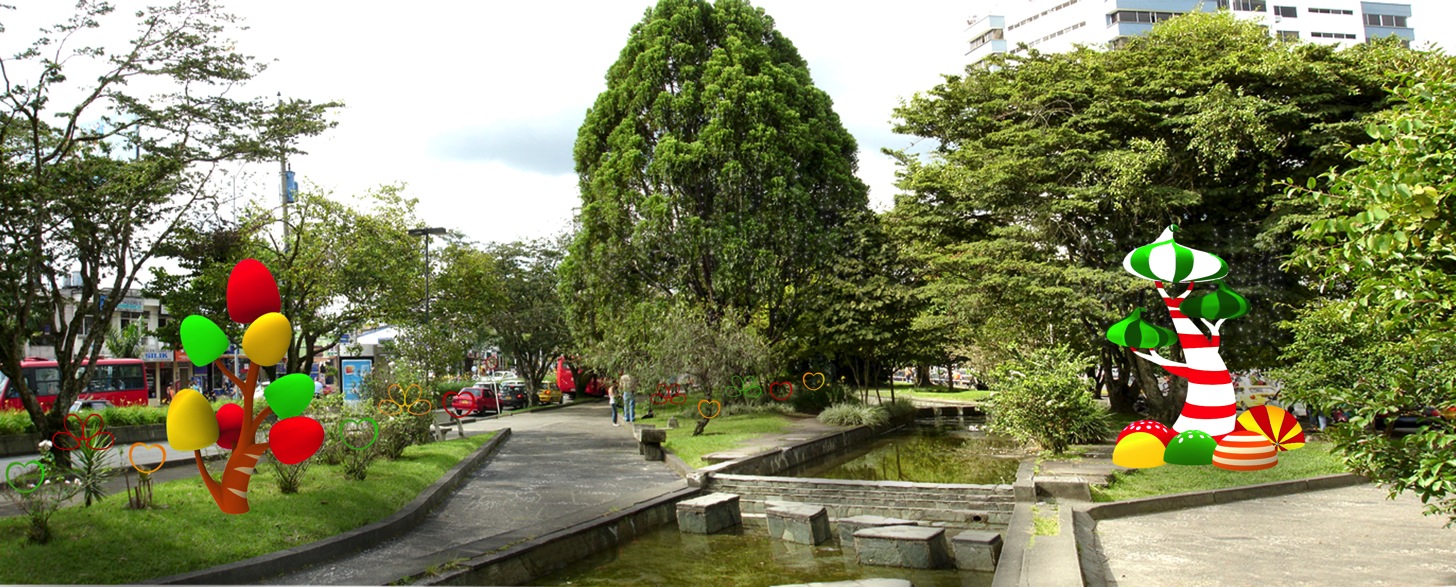 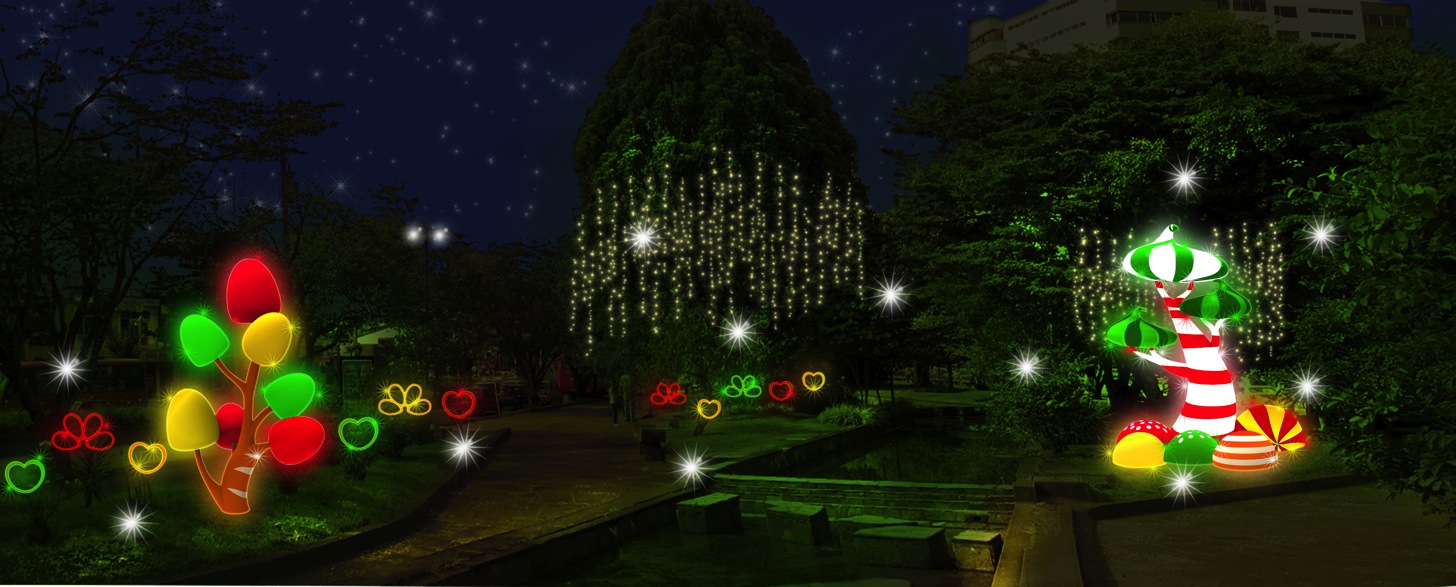 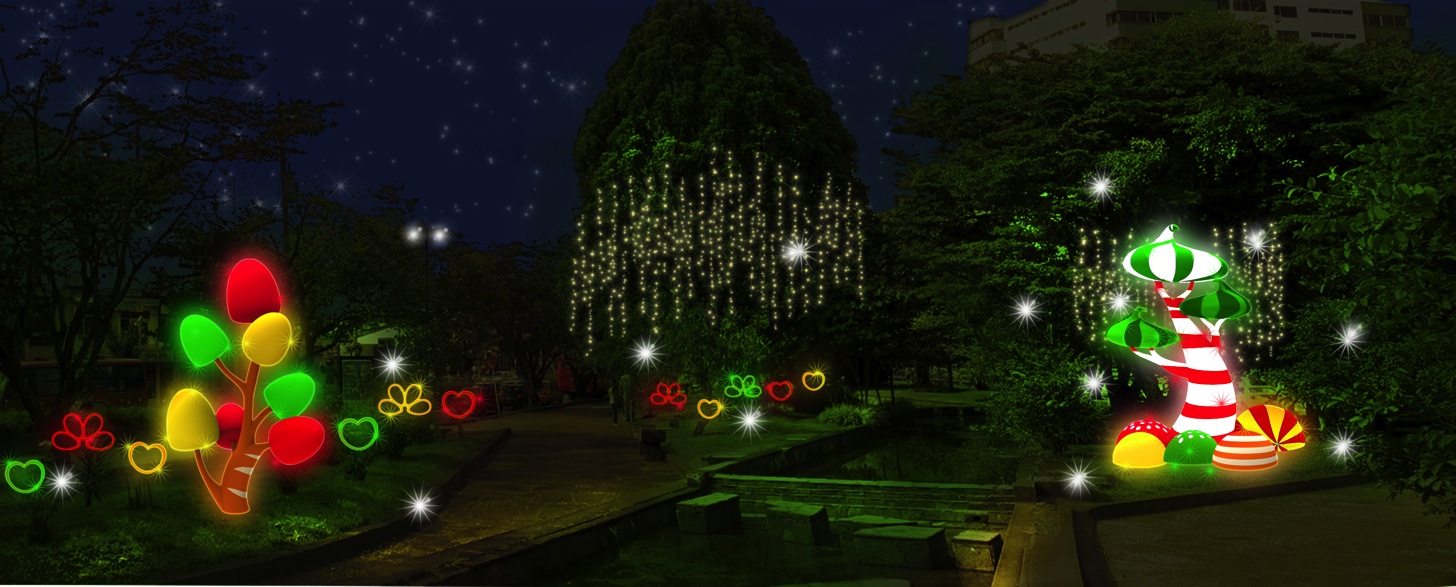 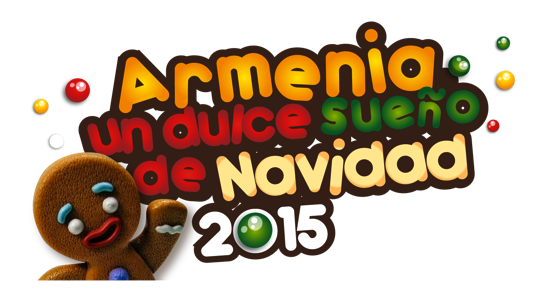 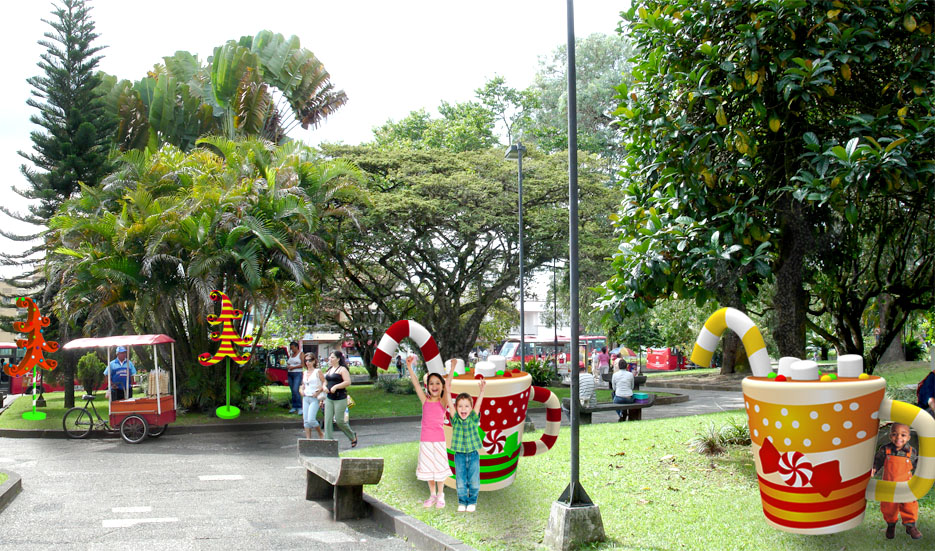 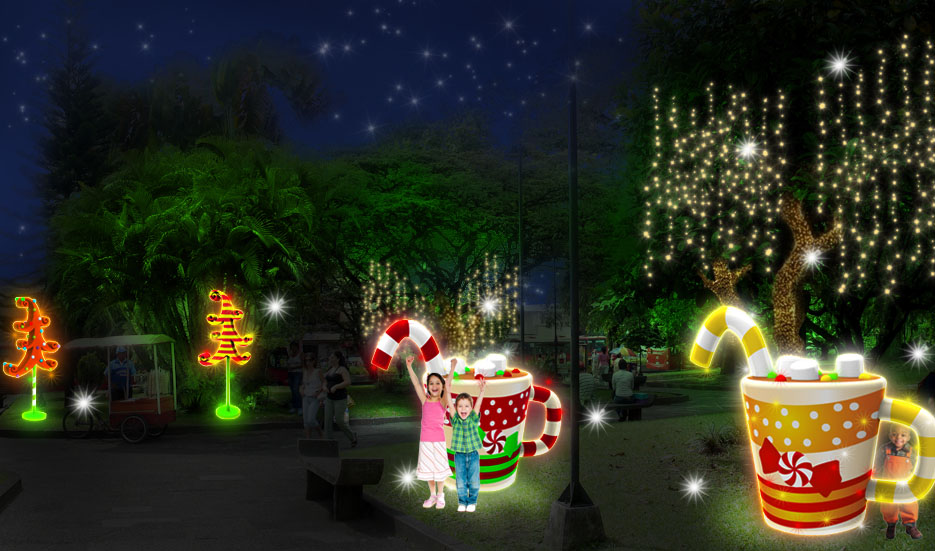 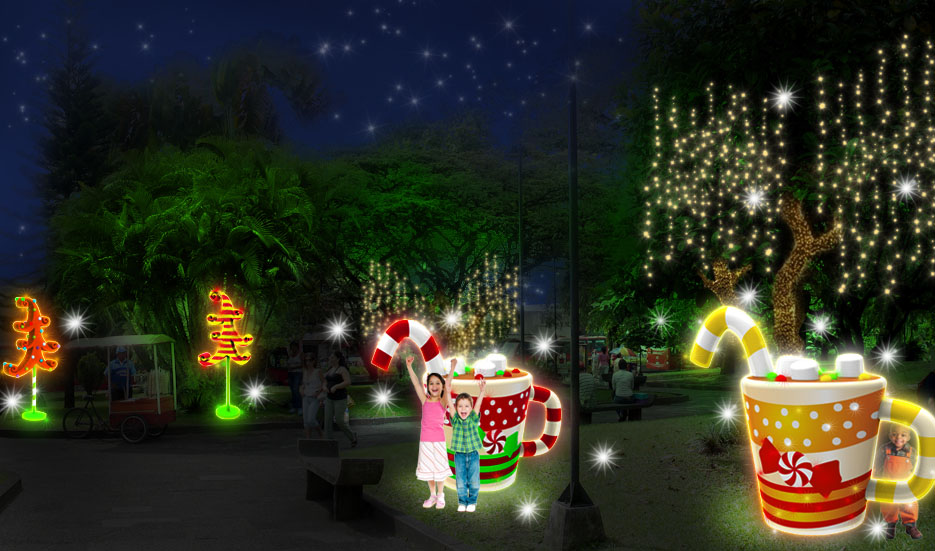 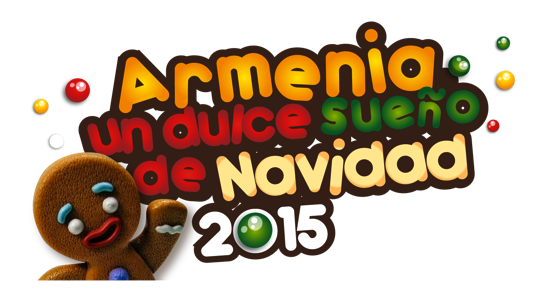 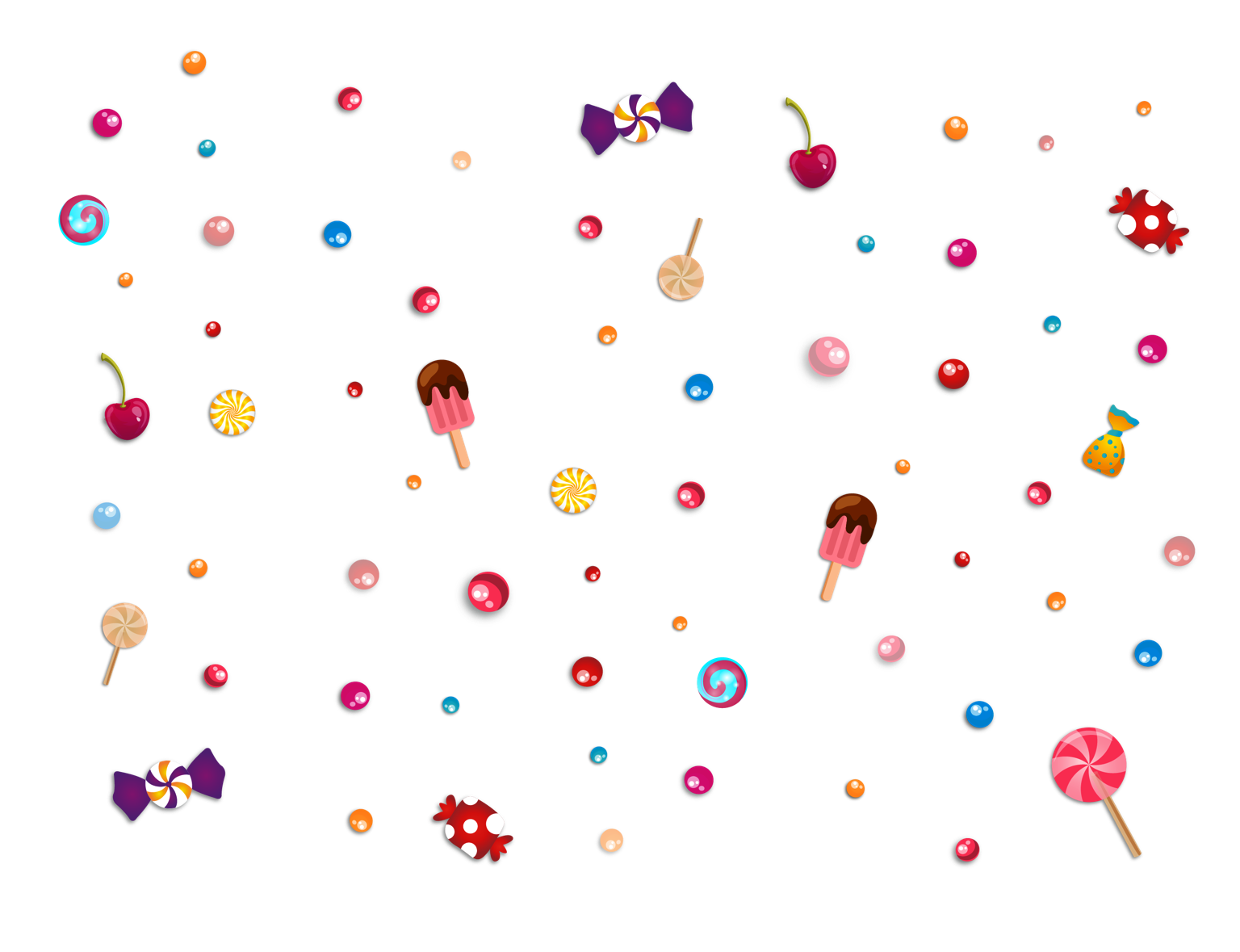 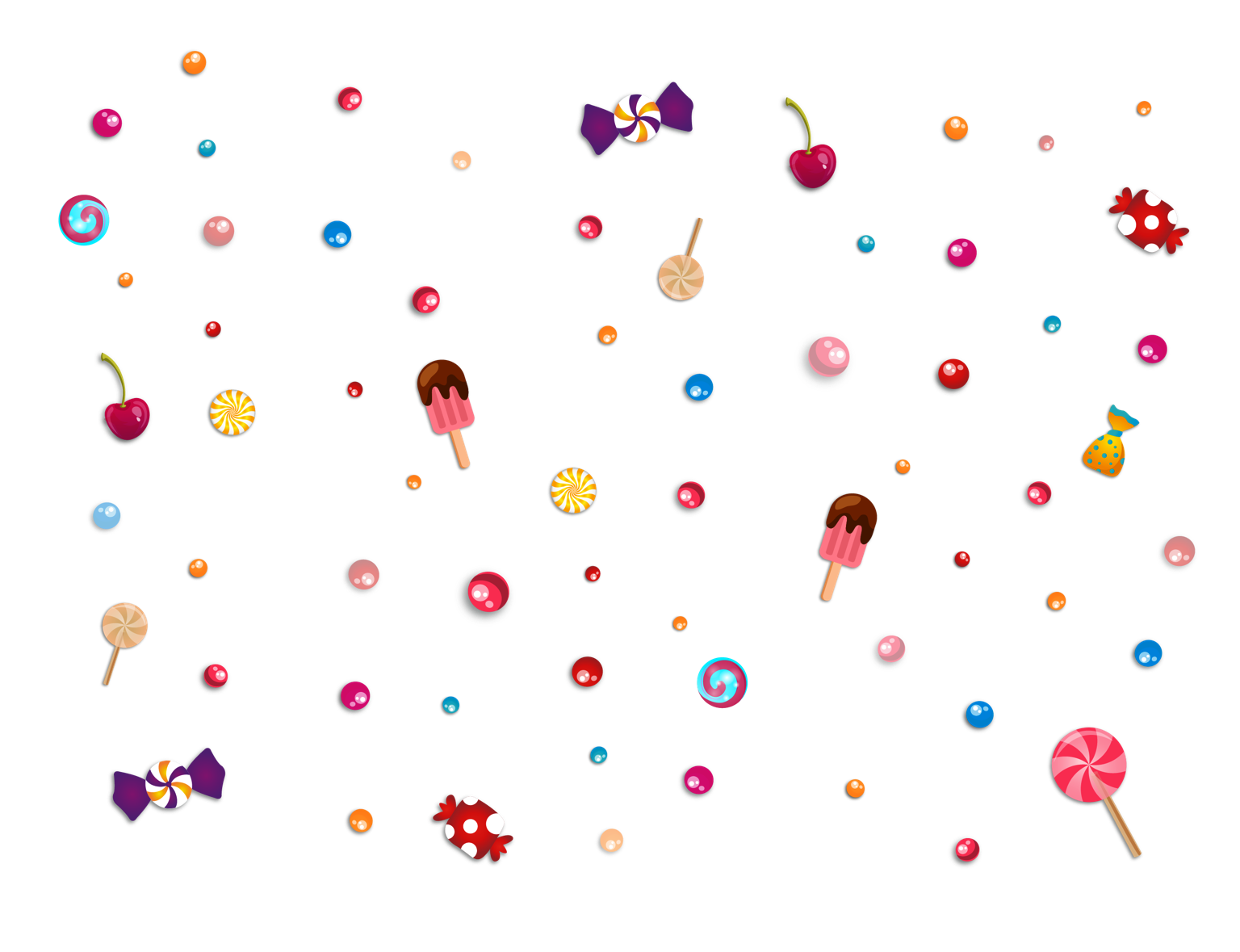 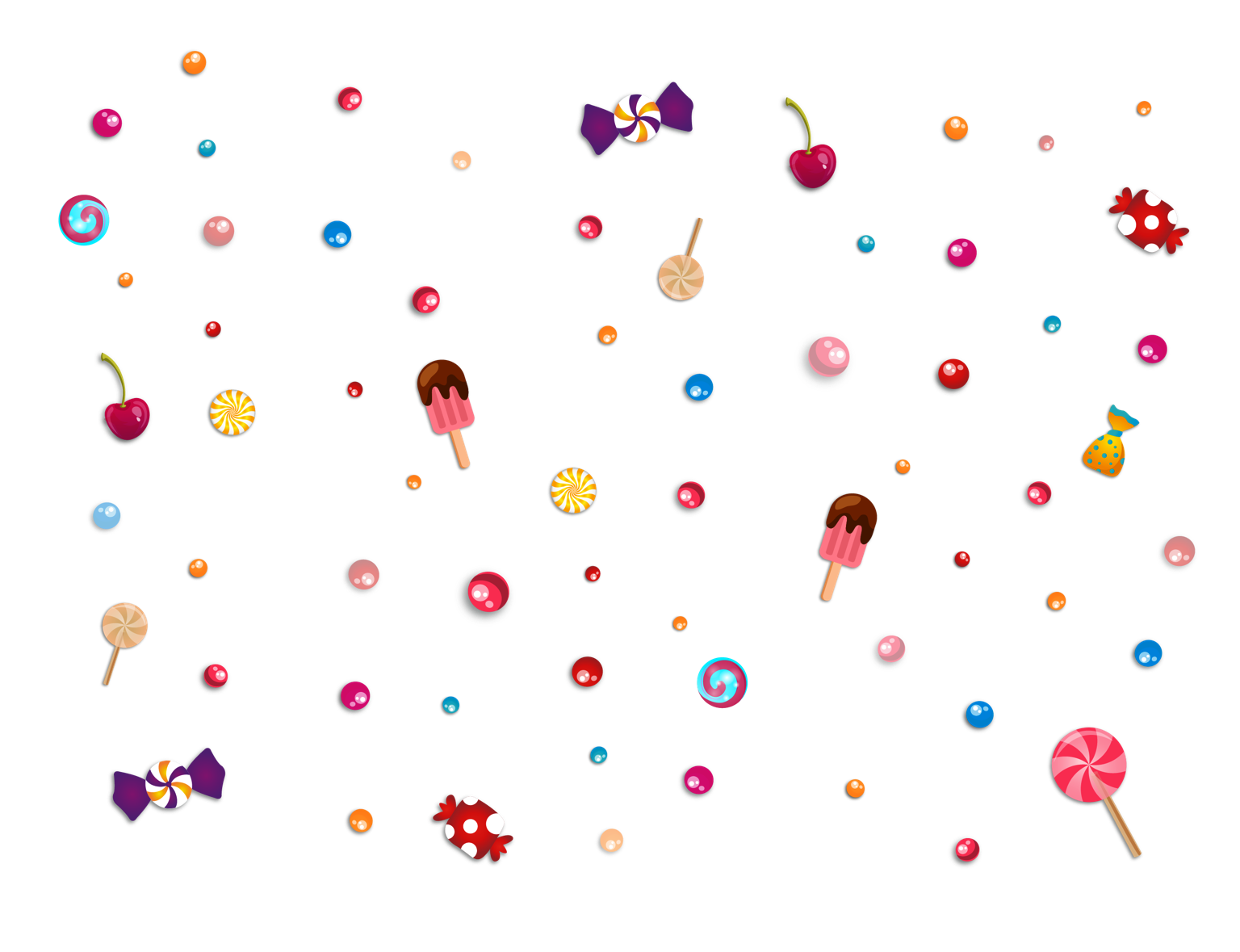 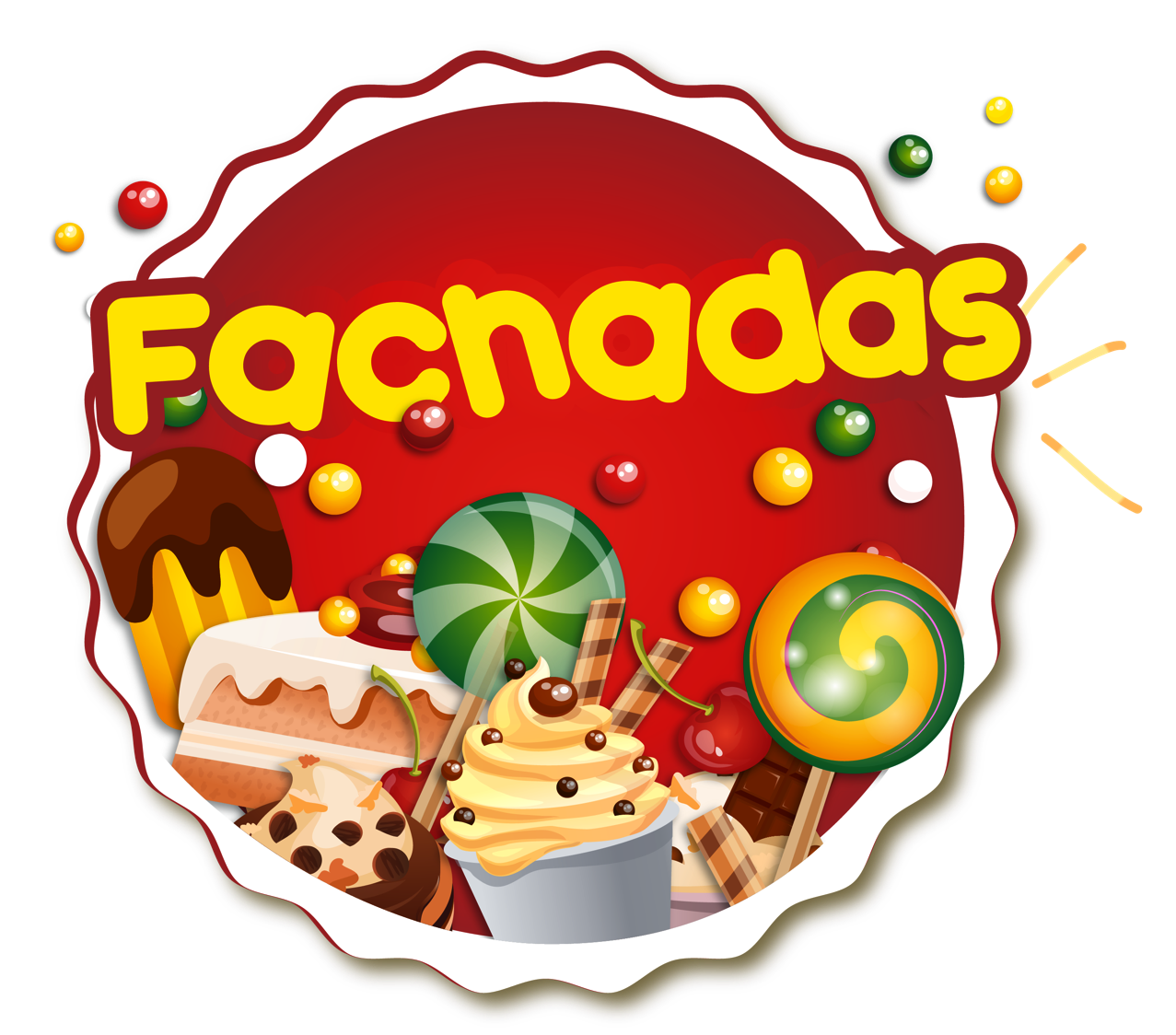 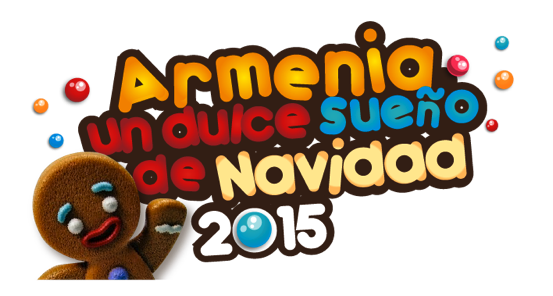 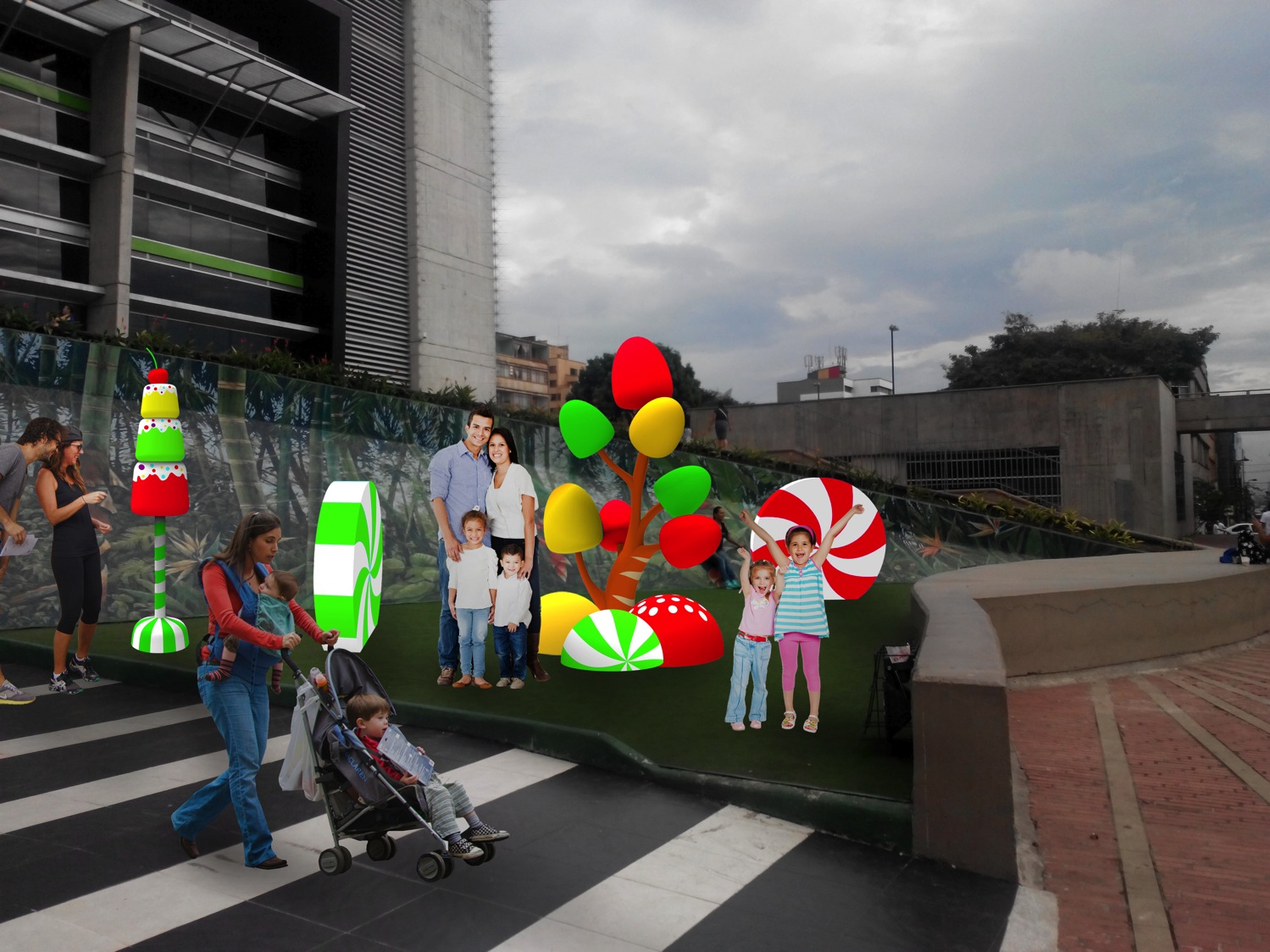 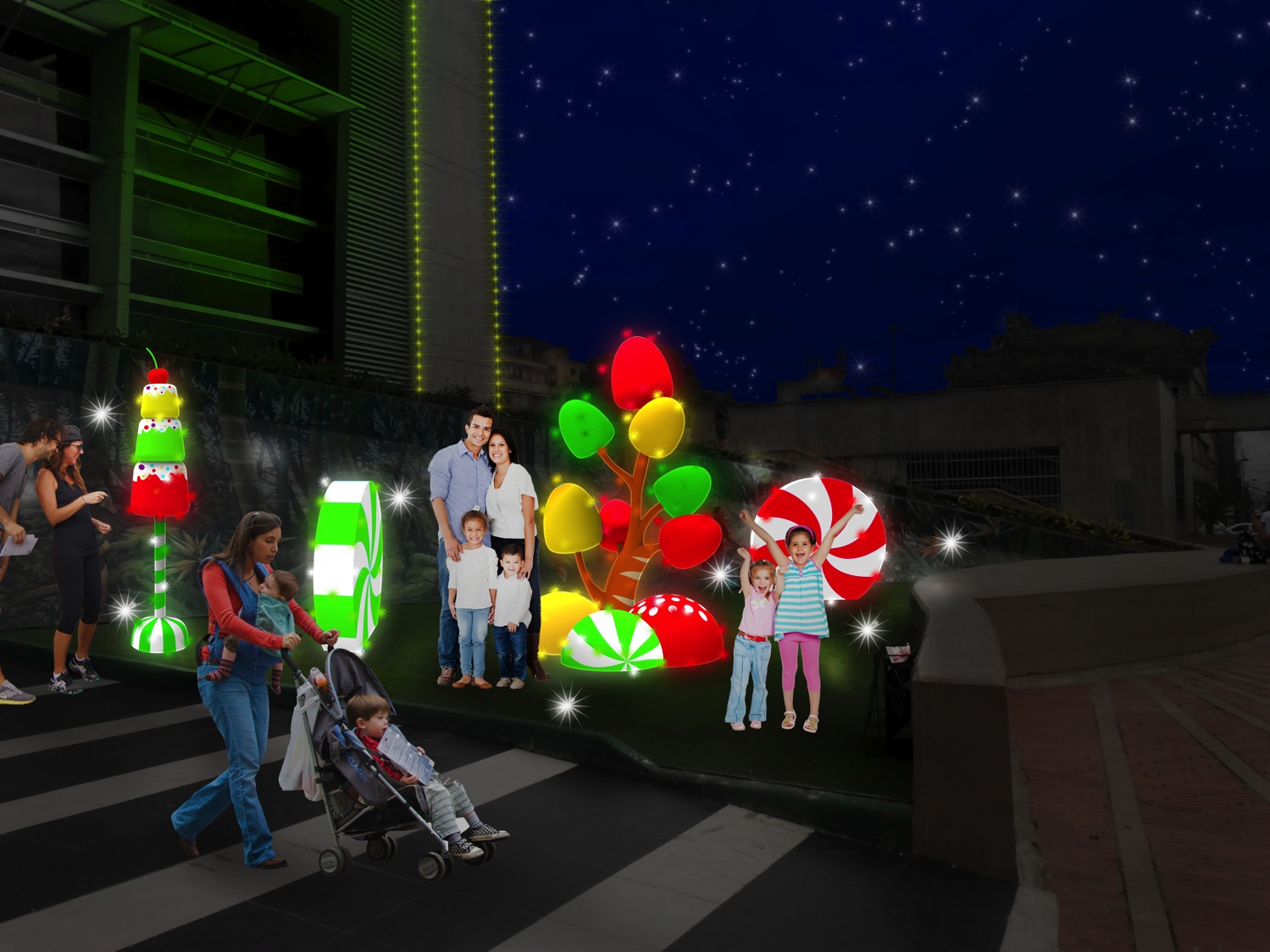 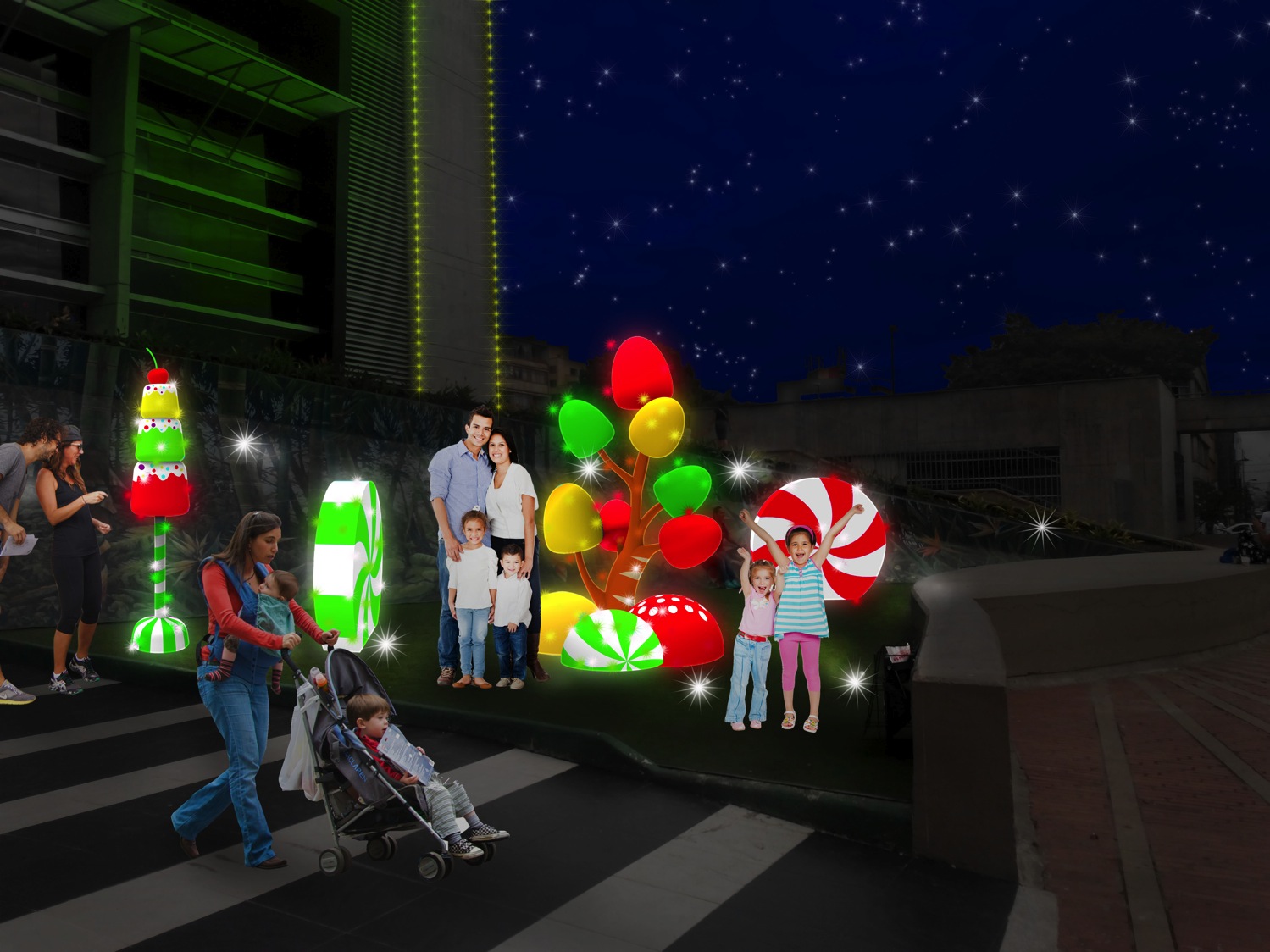 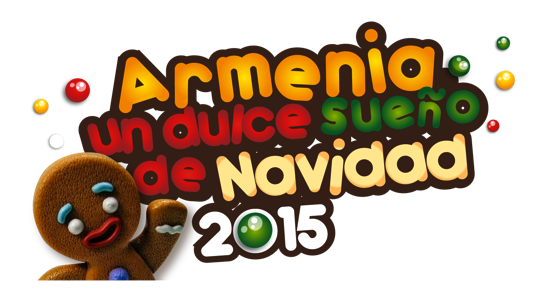 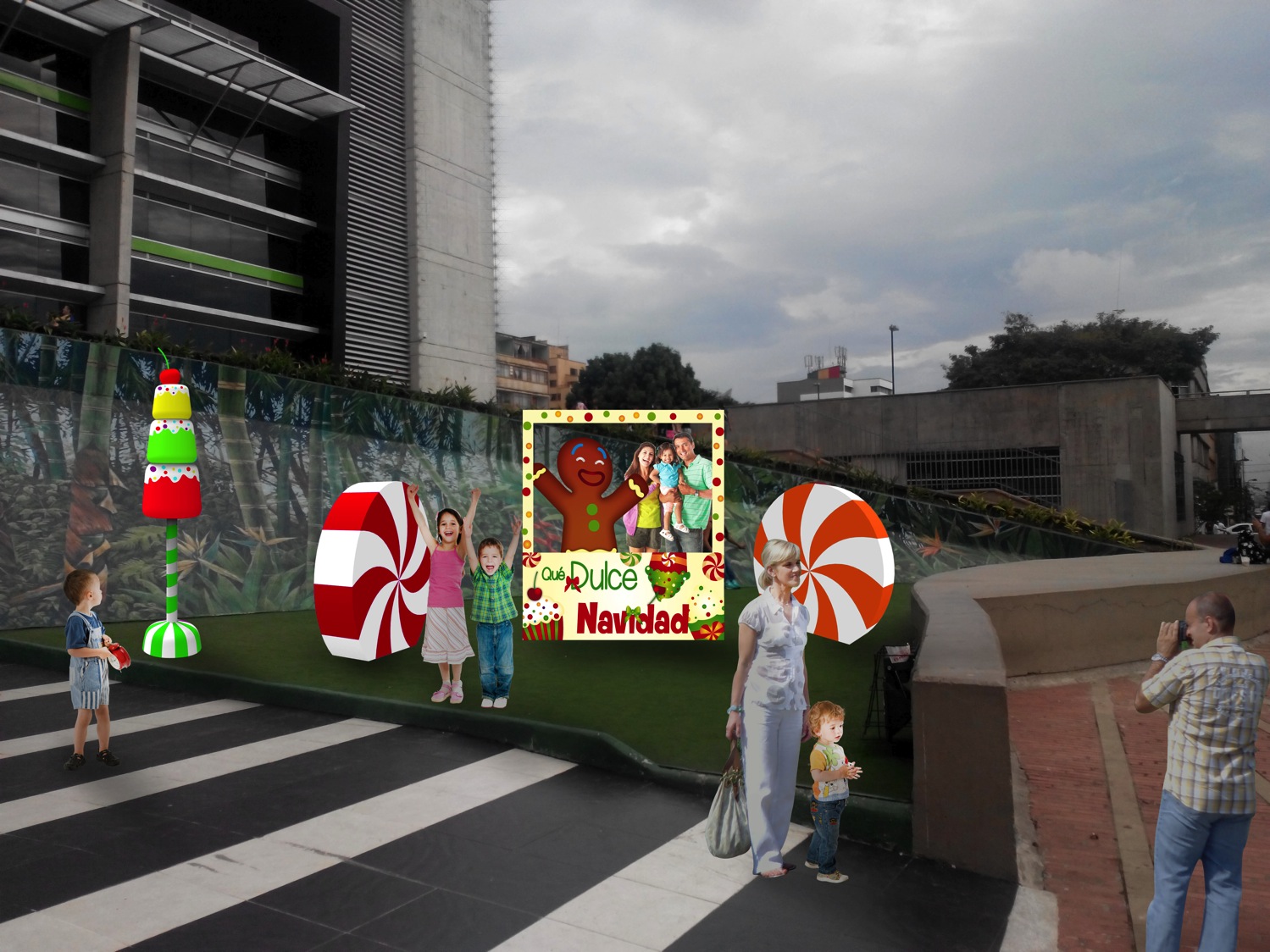 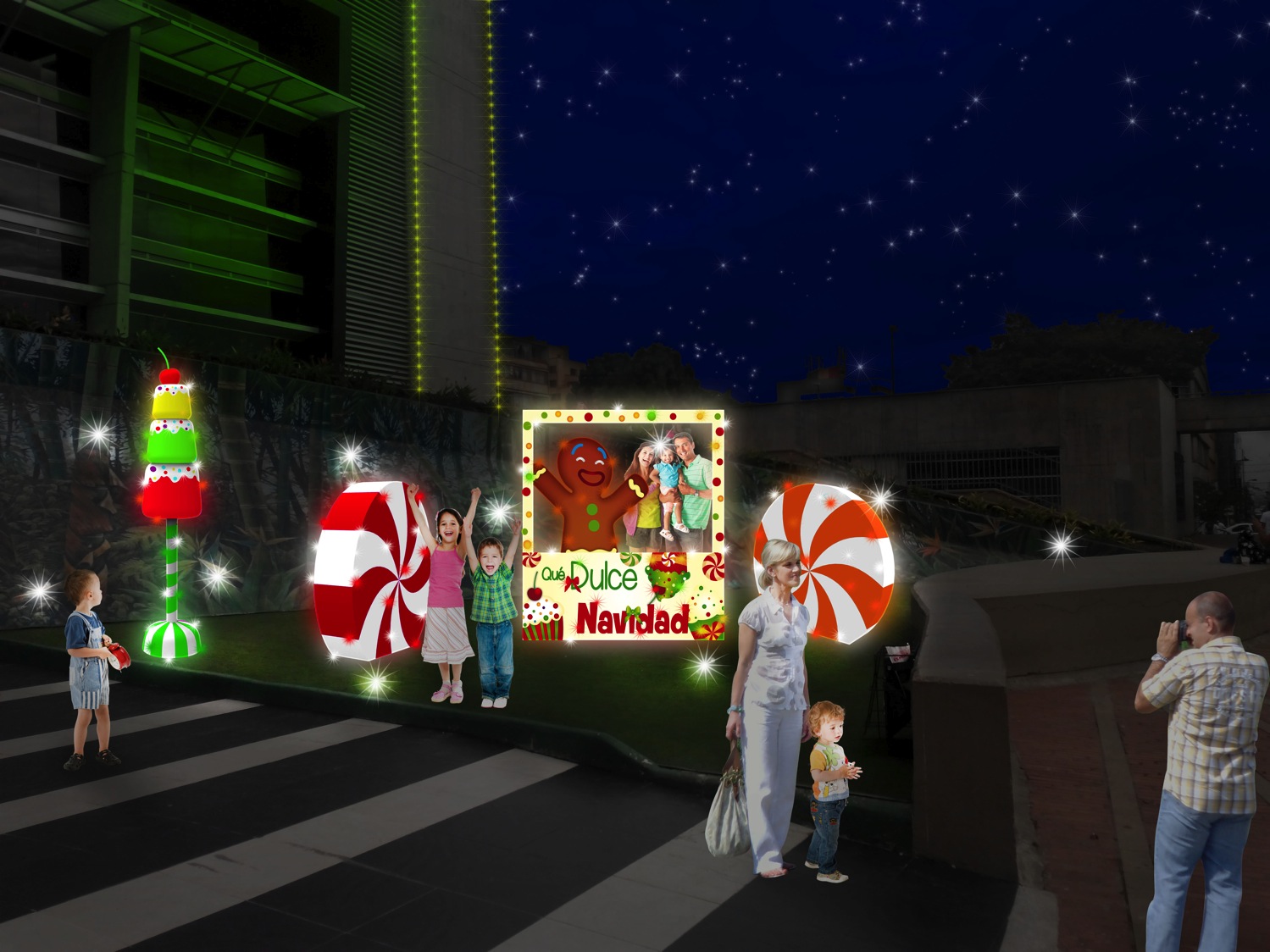 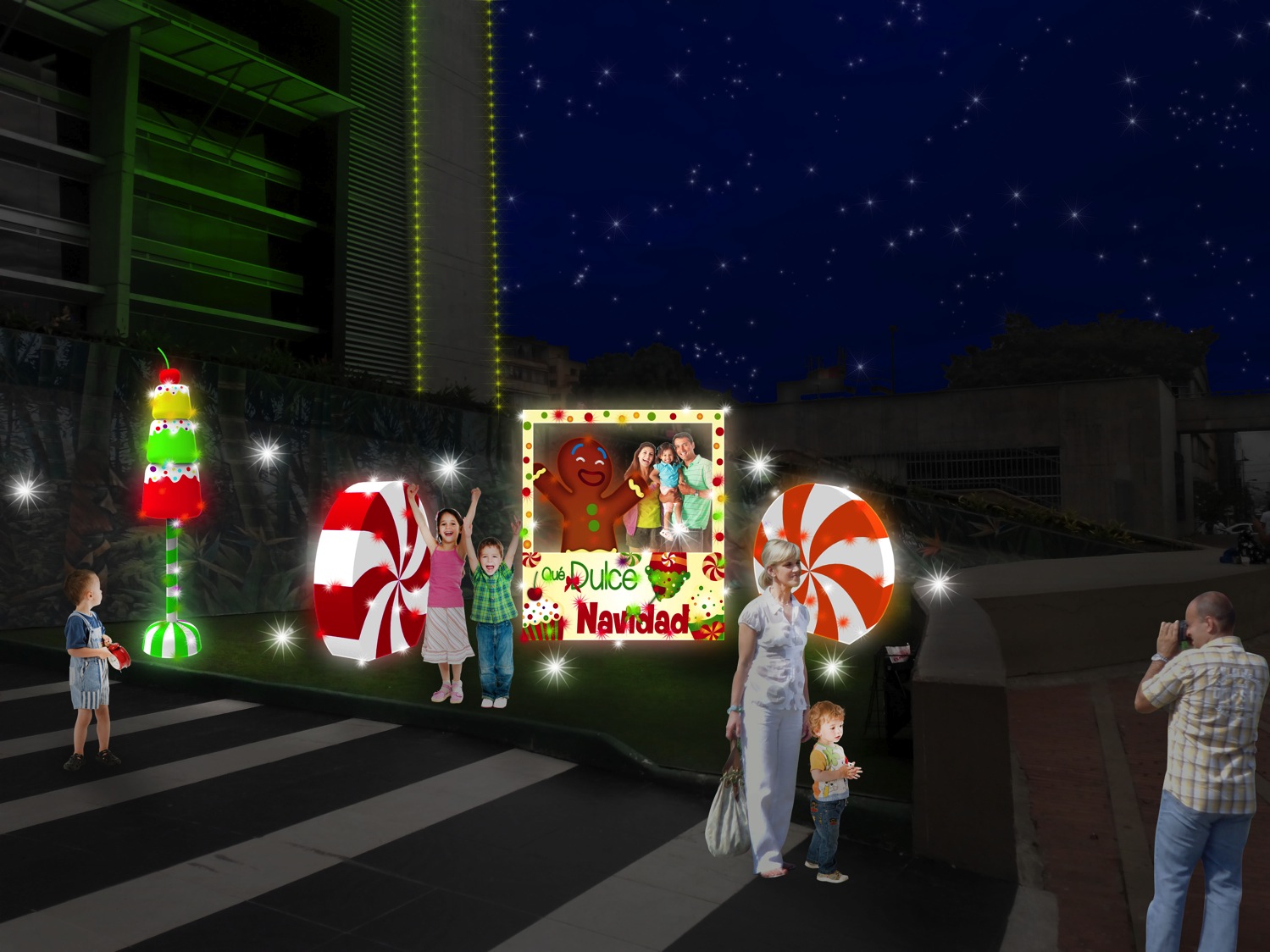 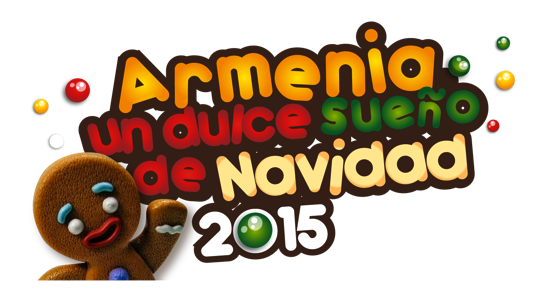 OPCIÓN 1
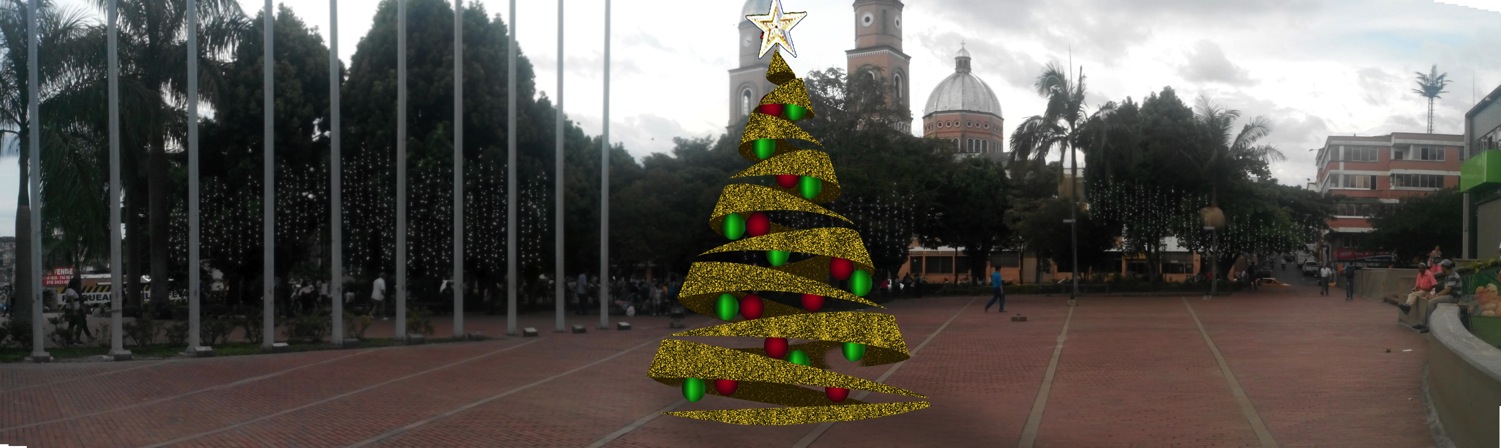 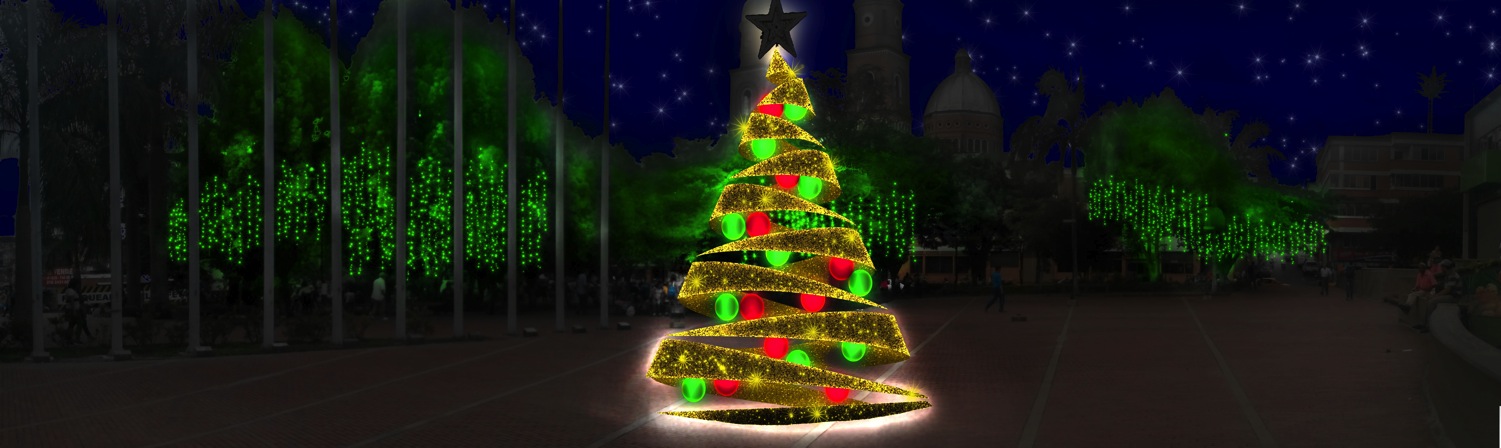 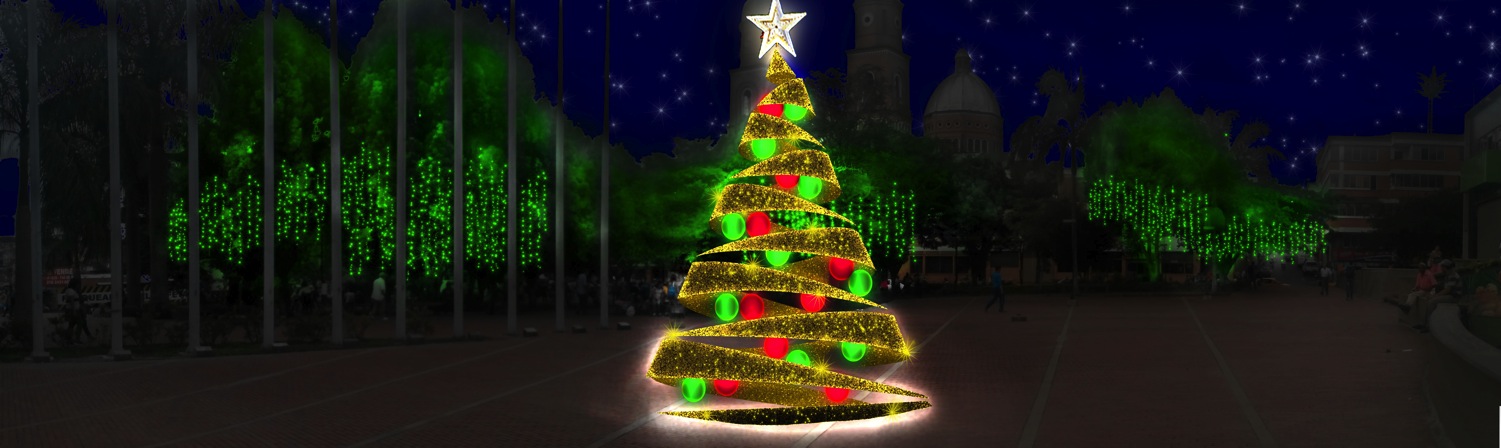 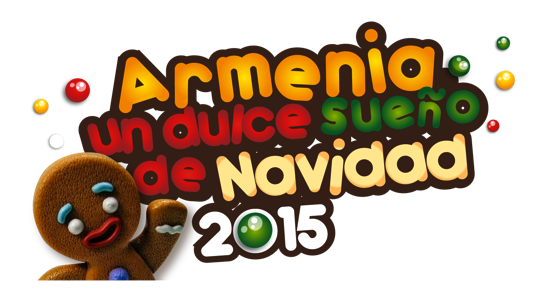 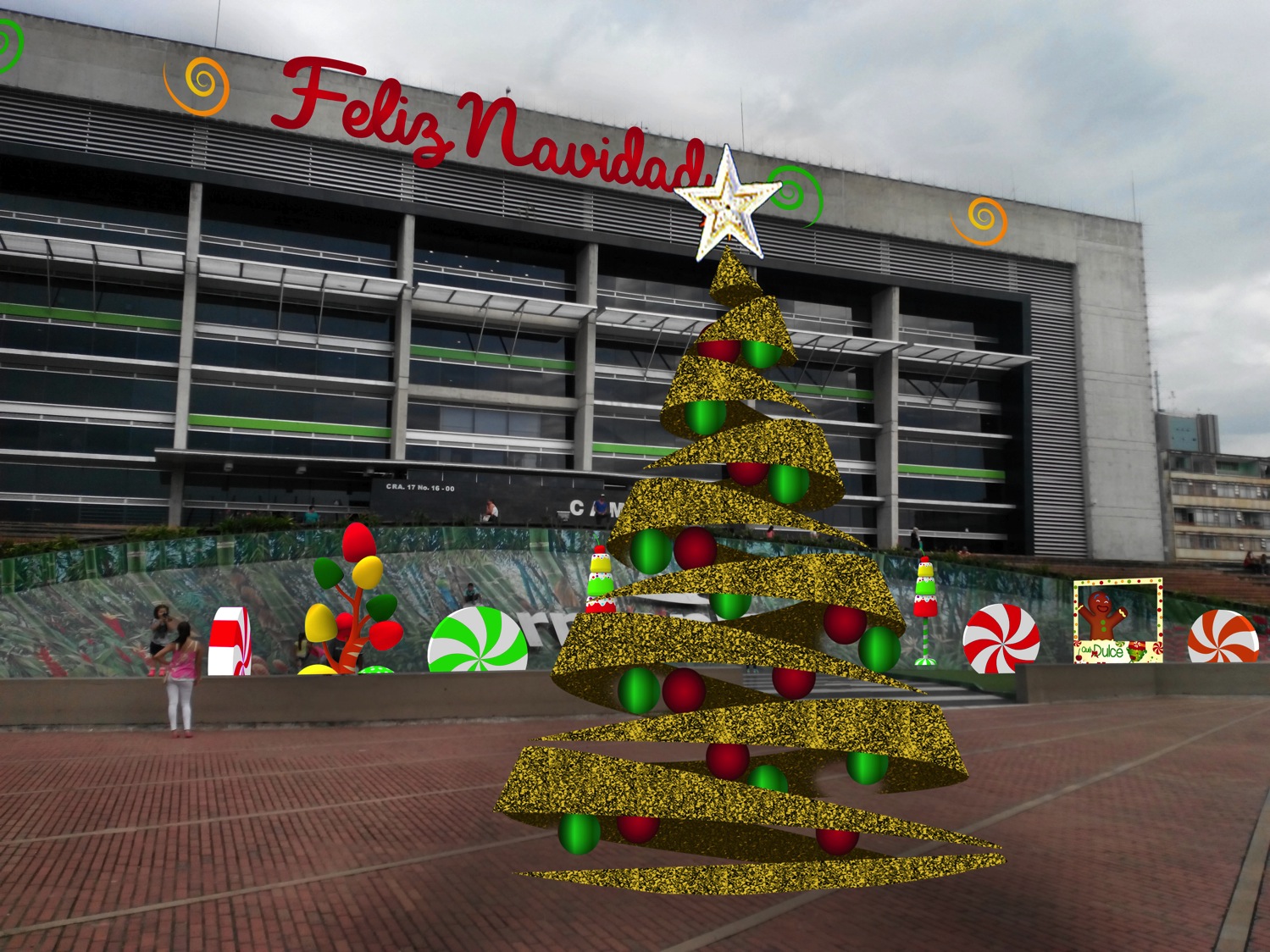 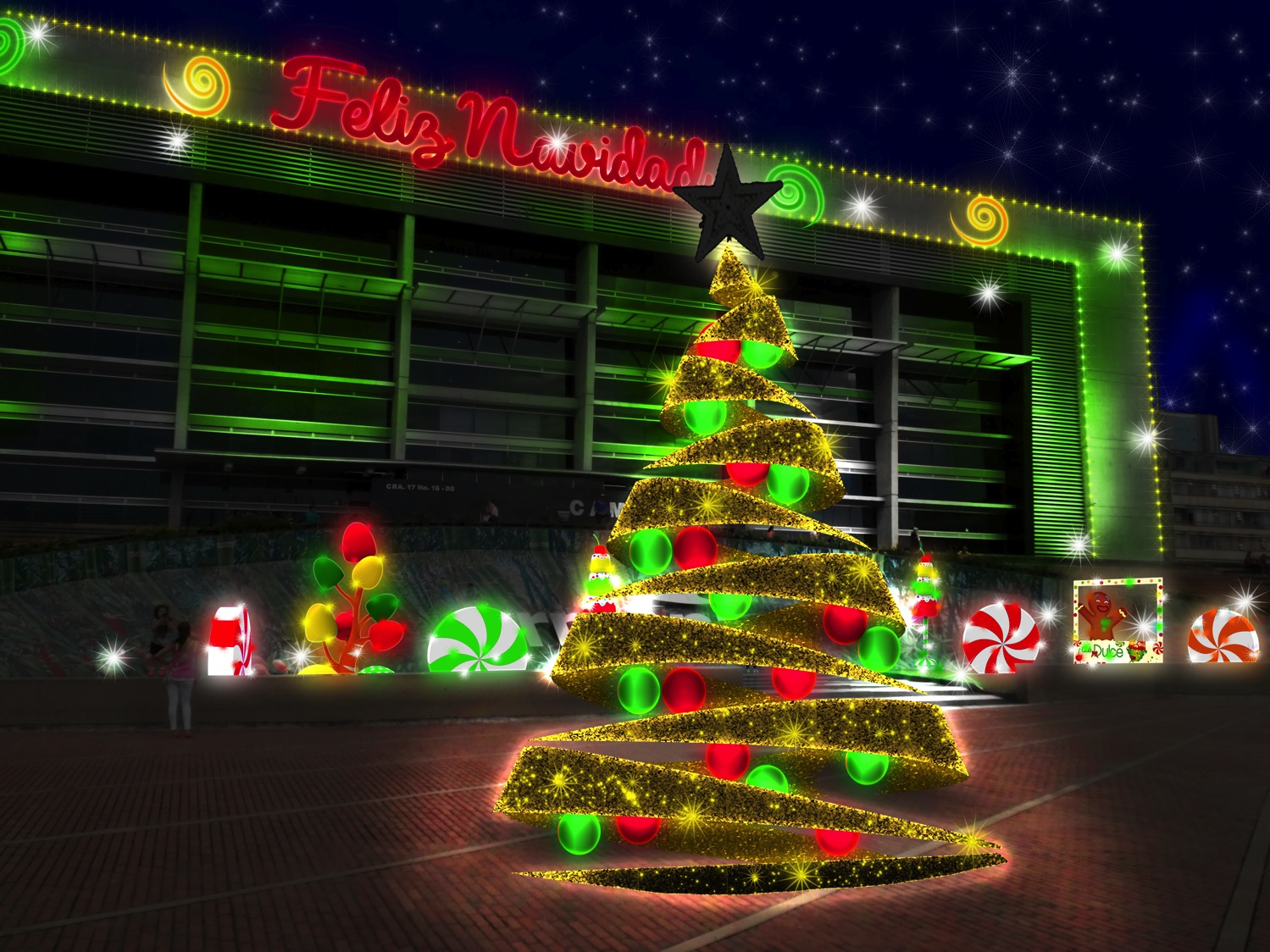 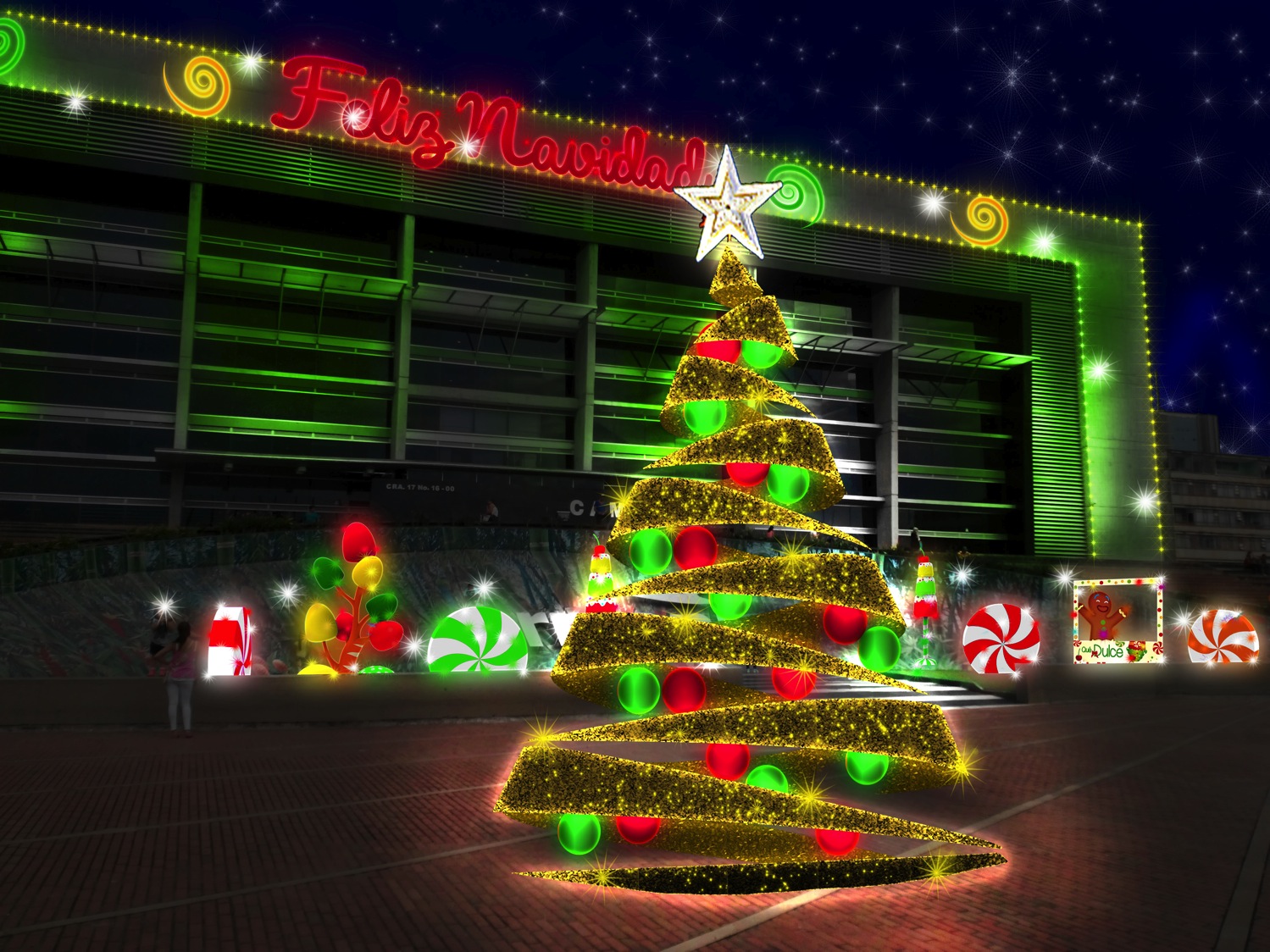 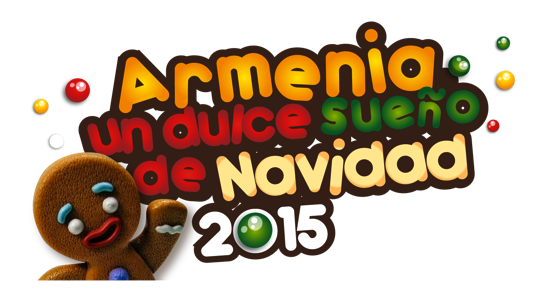 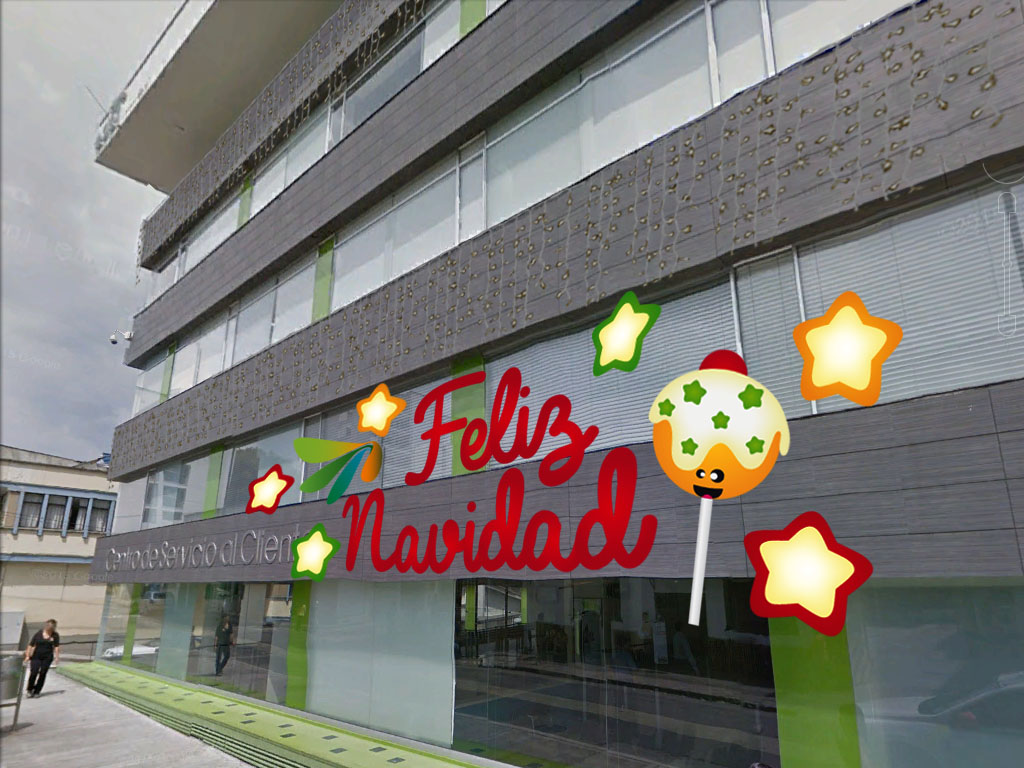 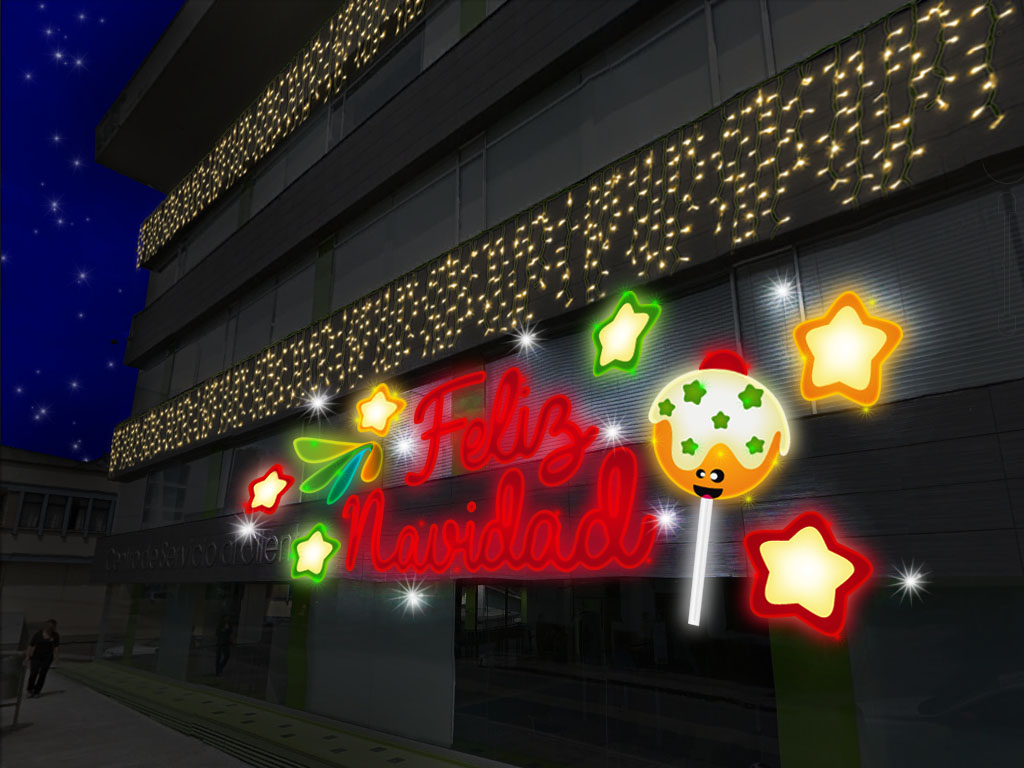 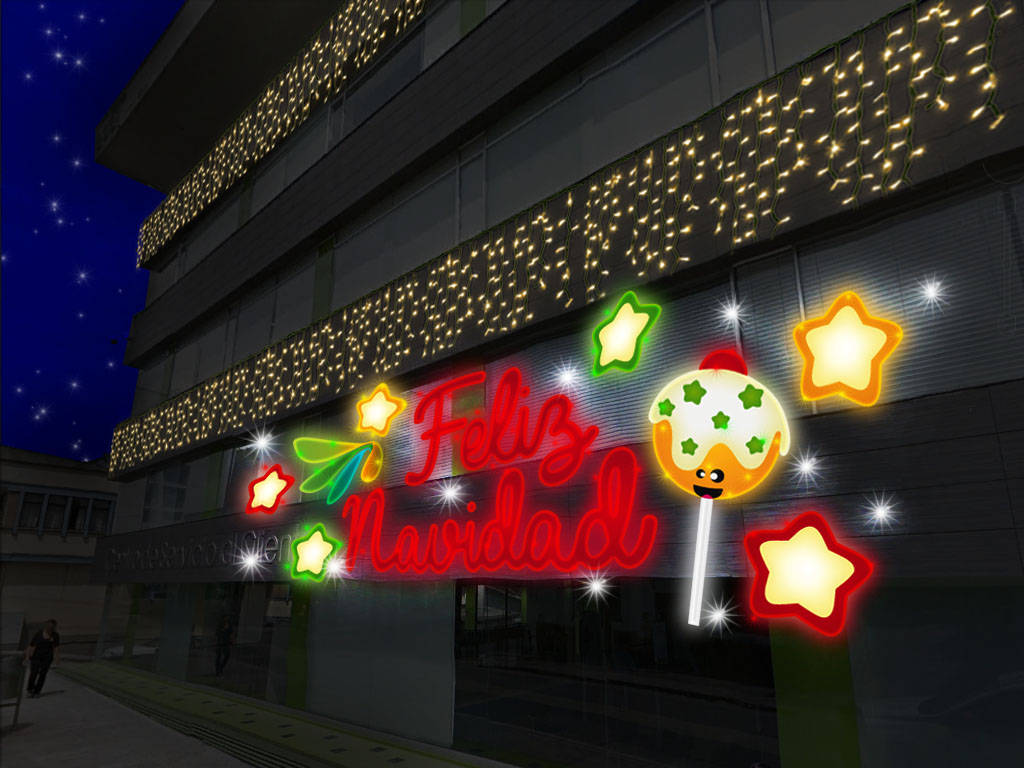 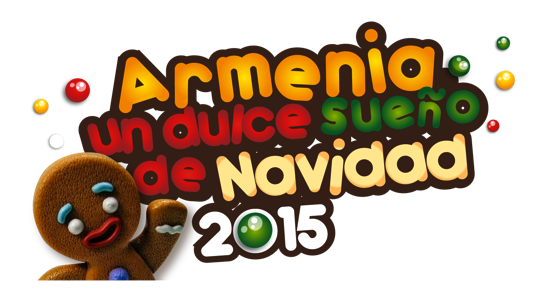 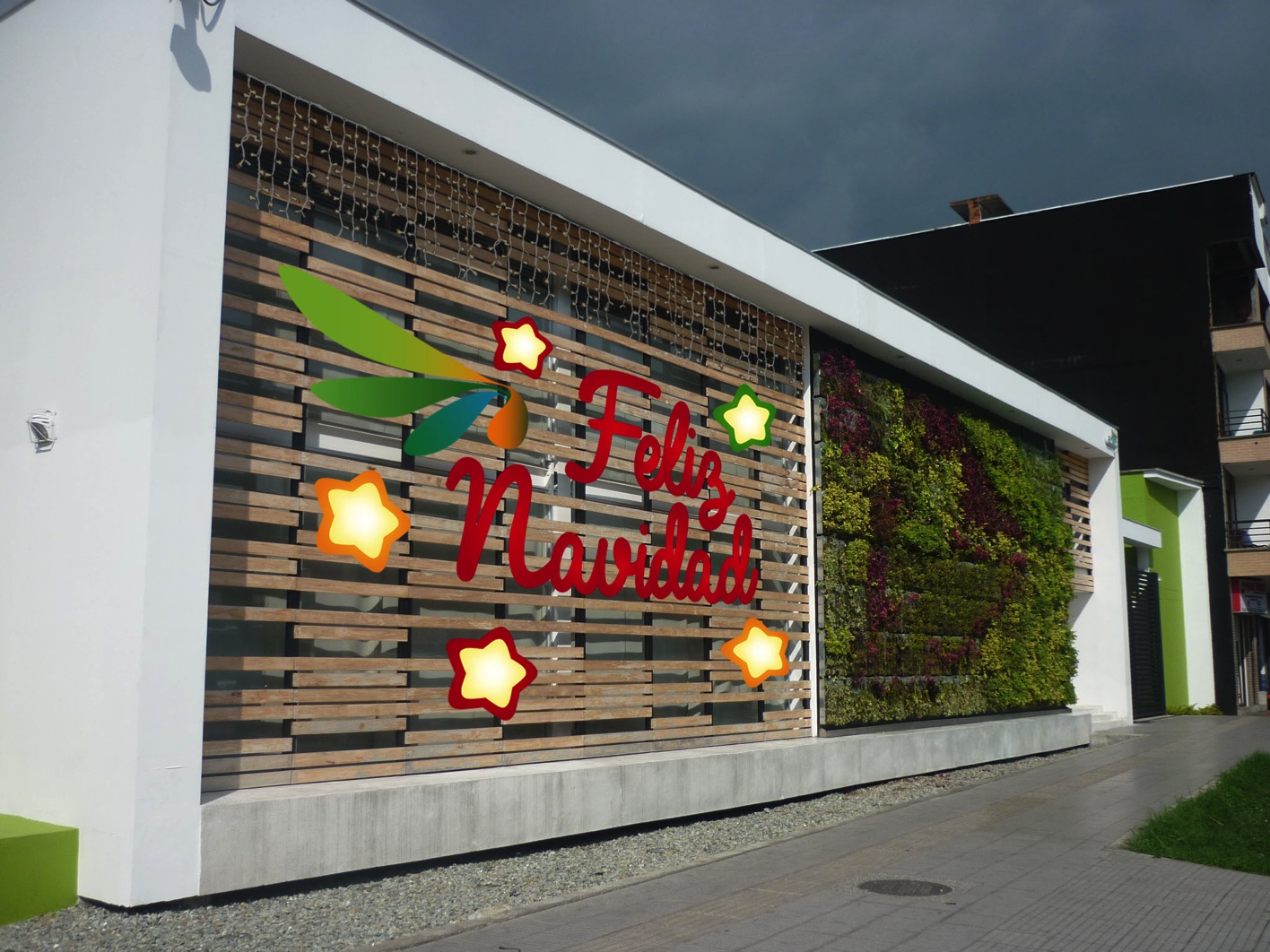 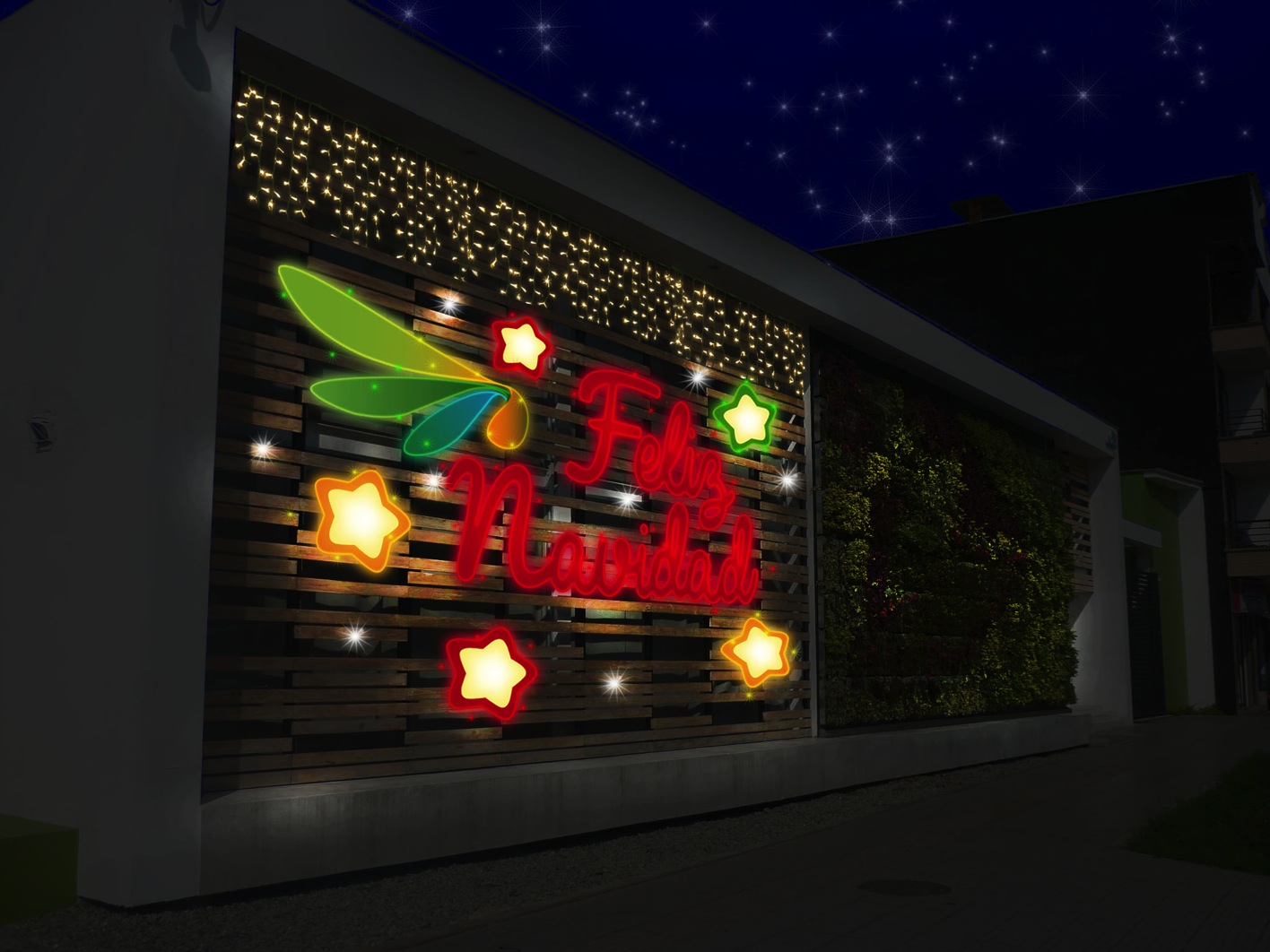 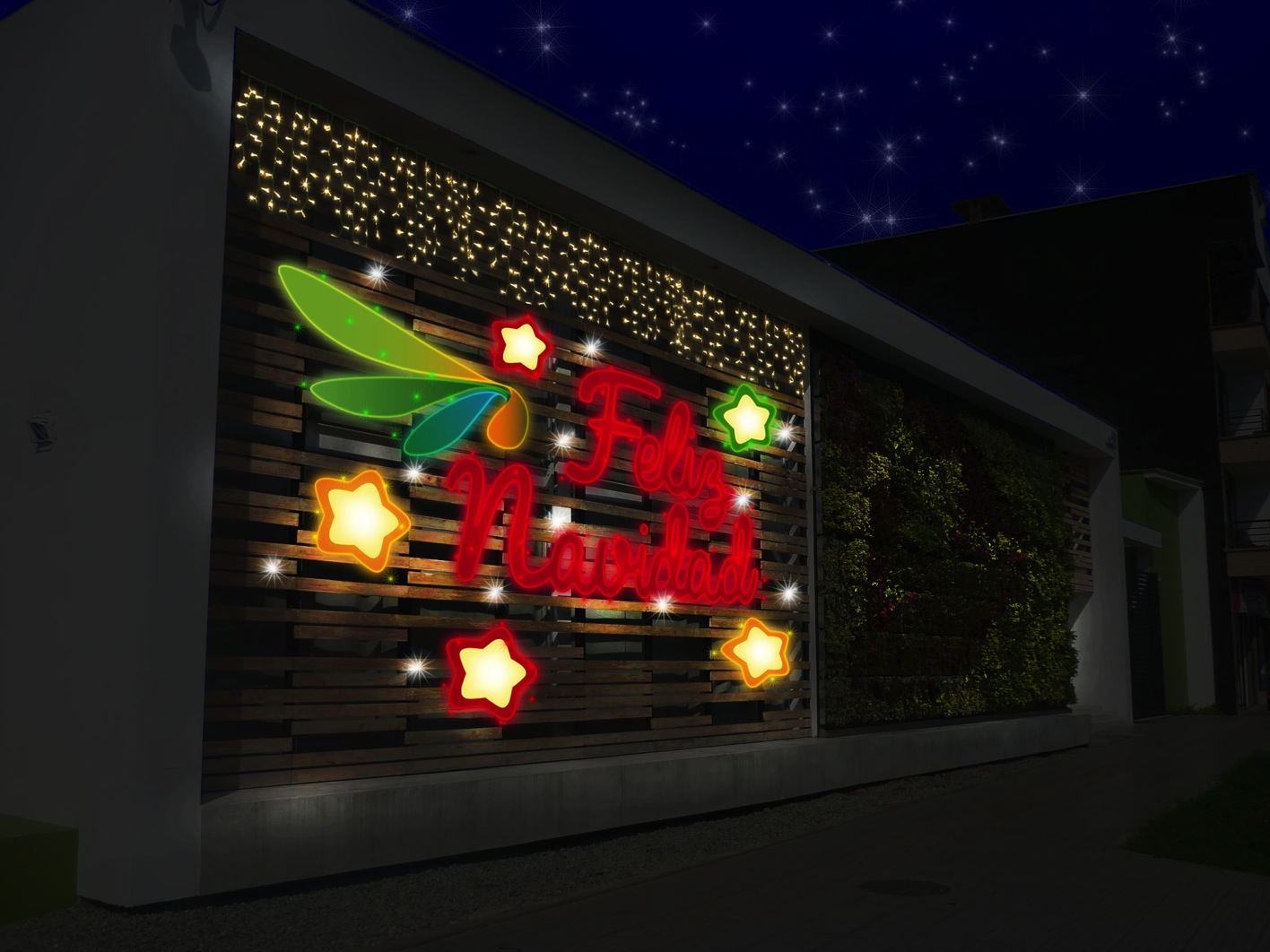 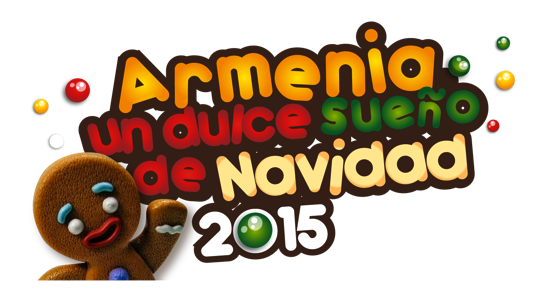 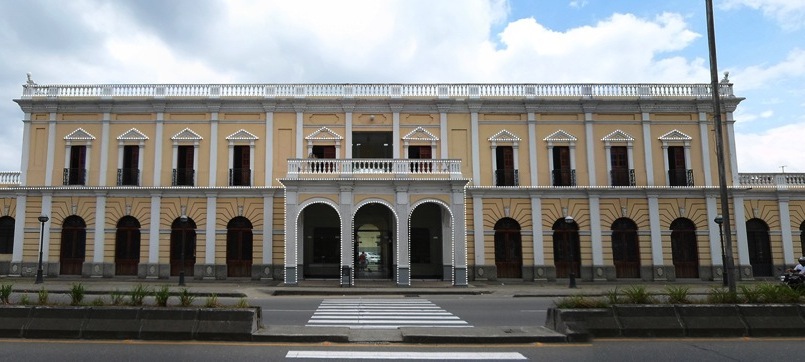 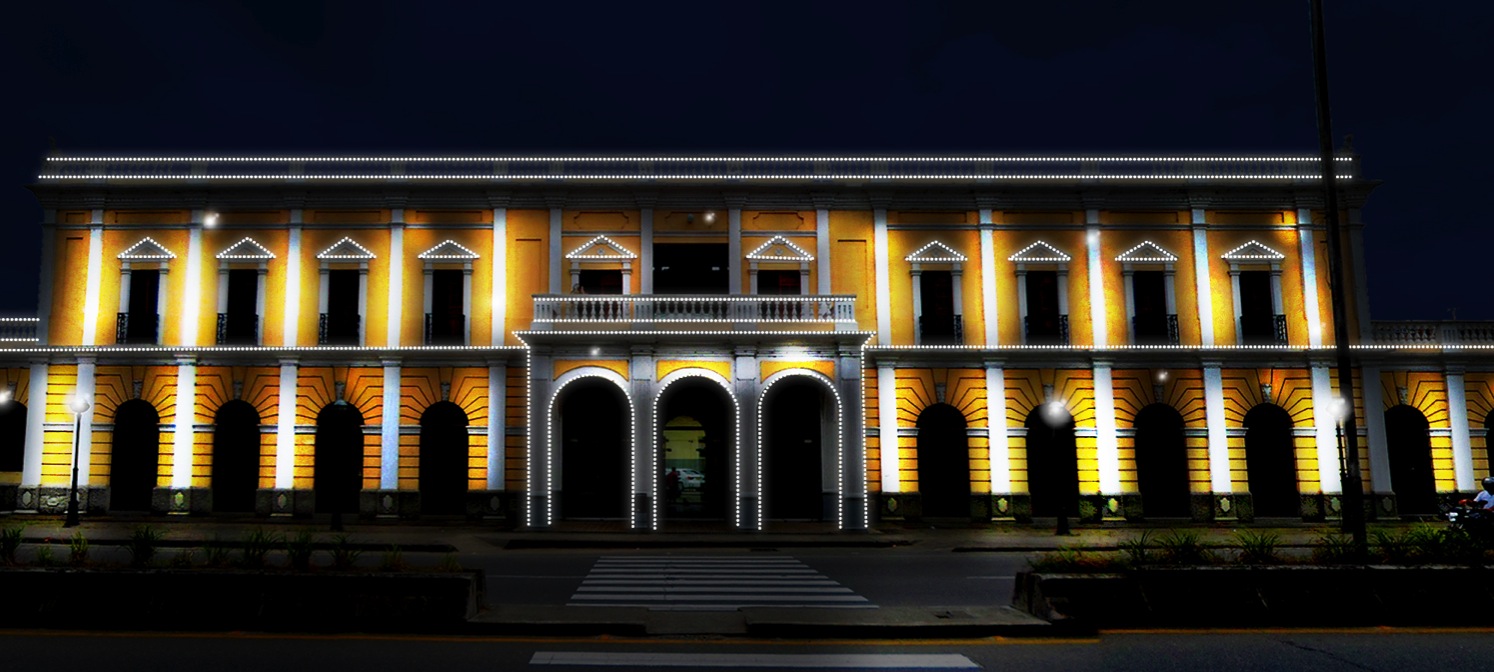 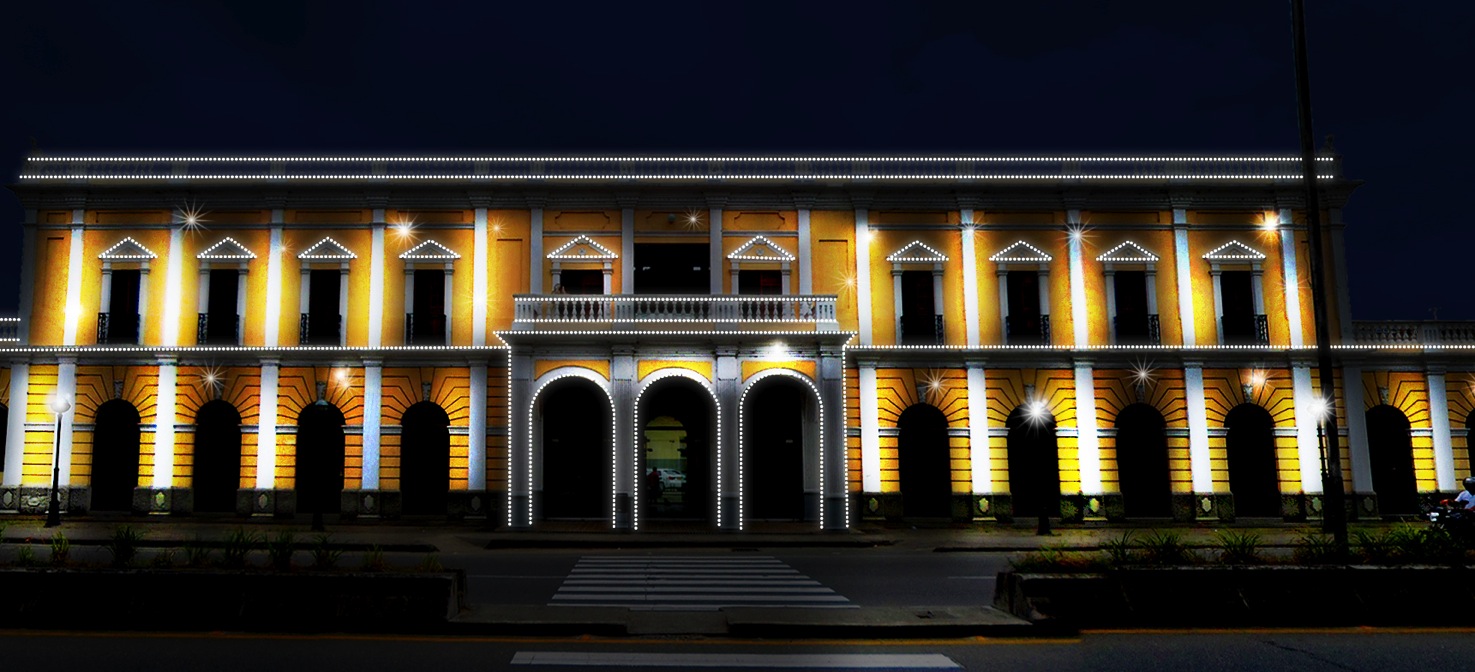 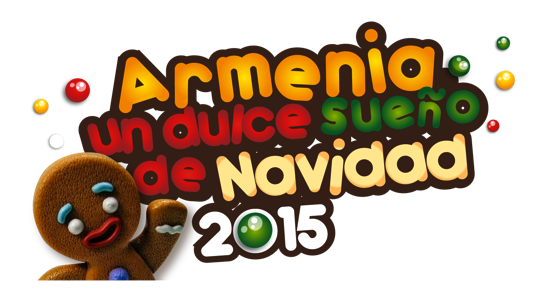 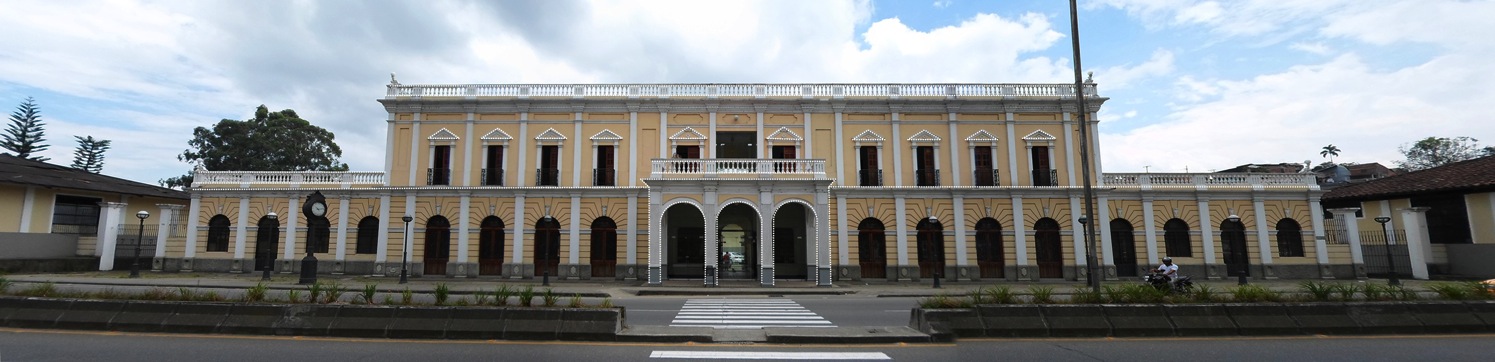 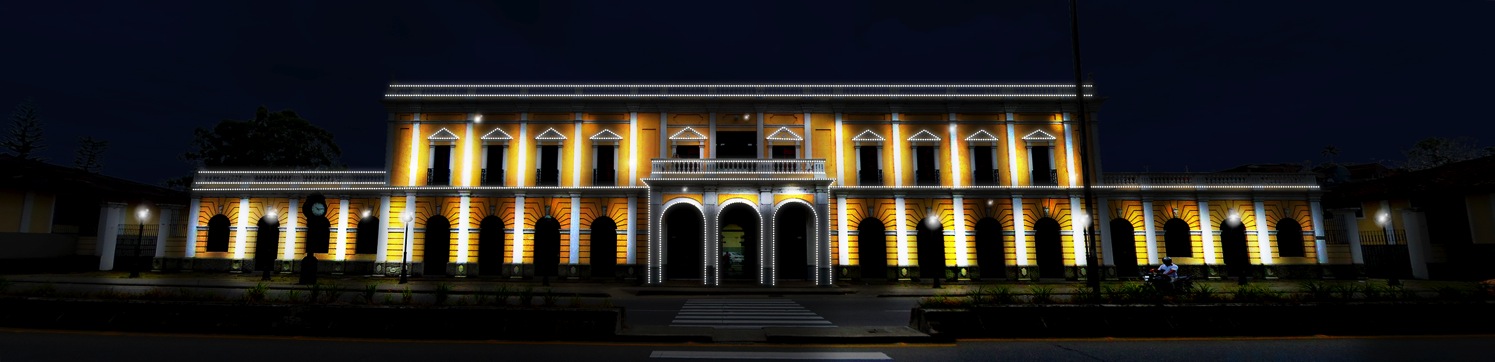 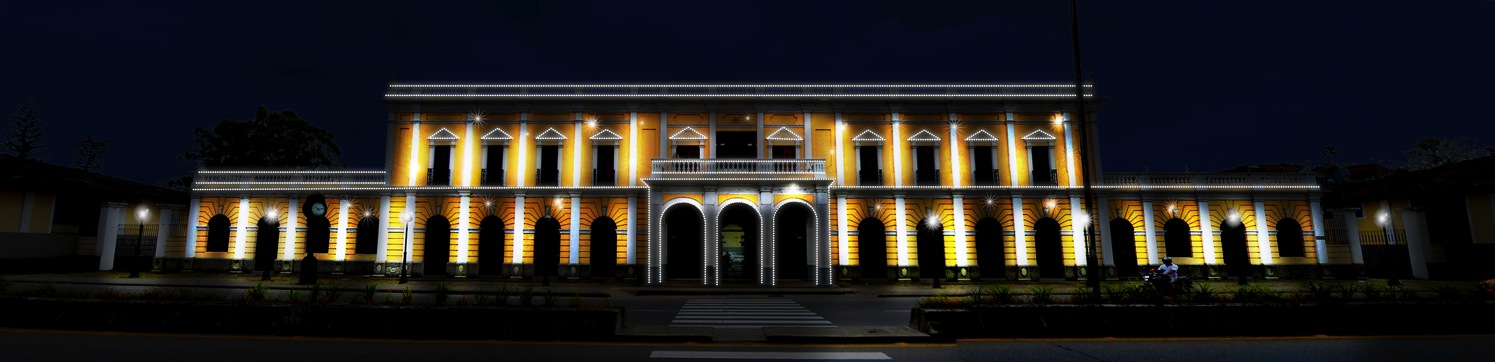 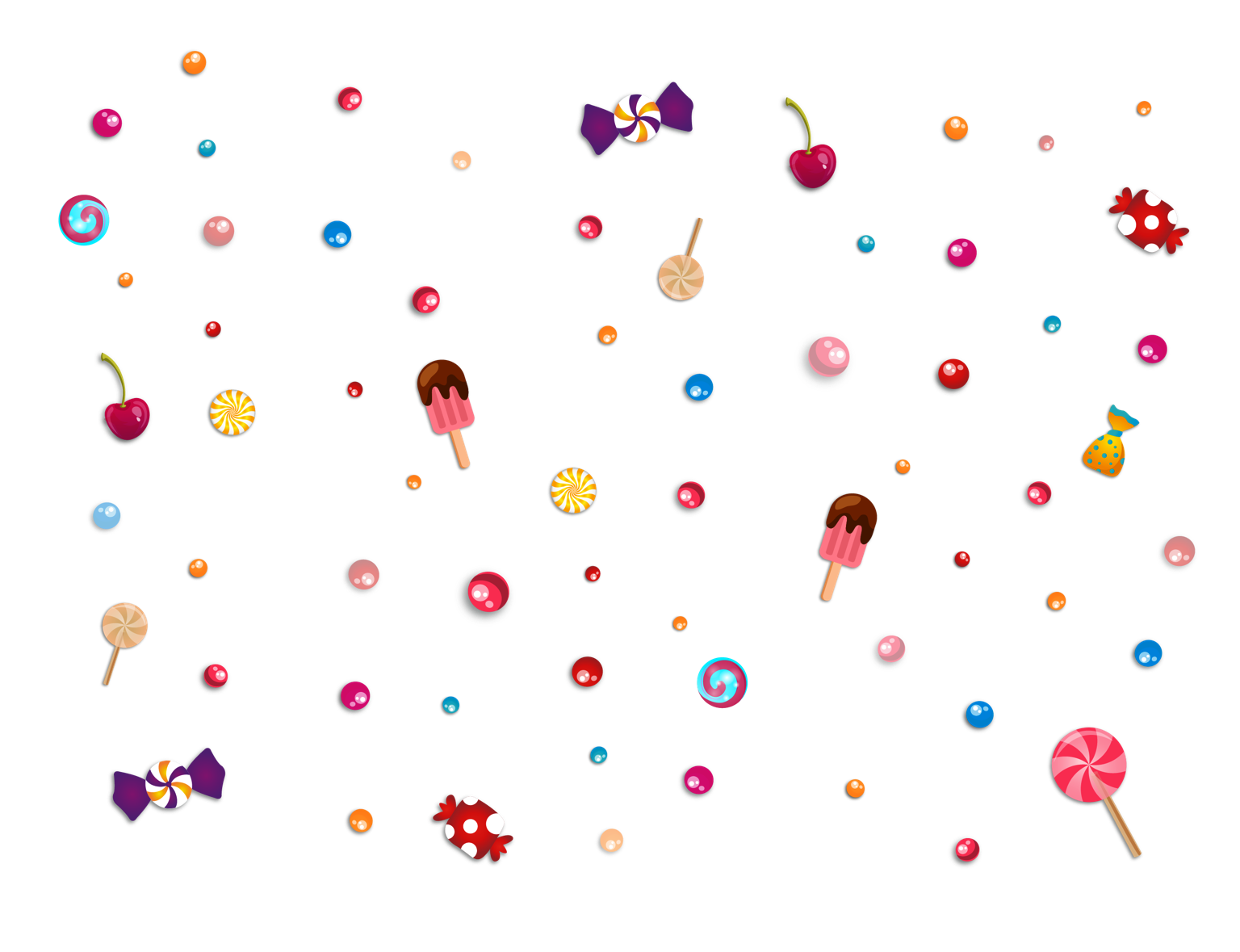 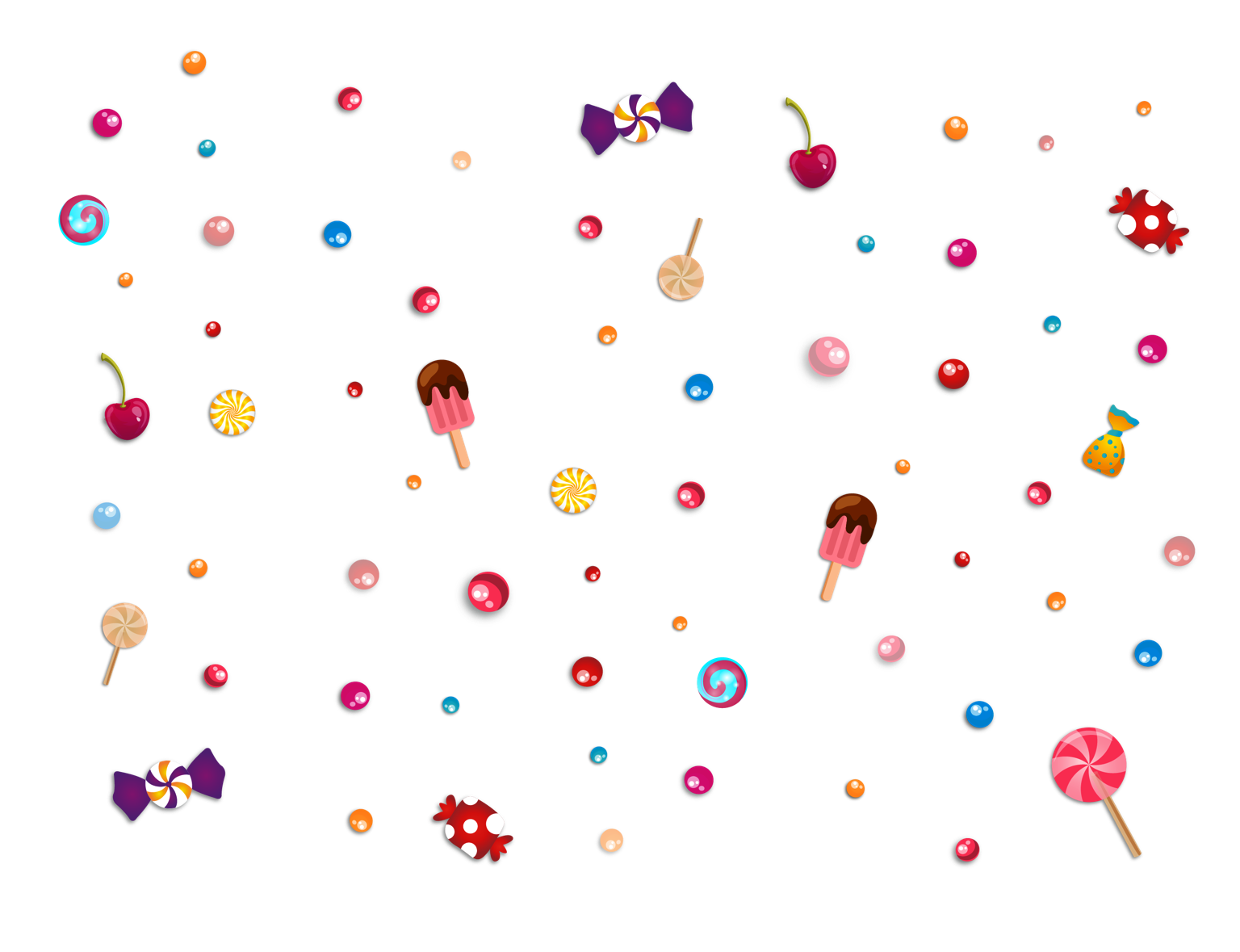 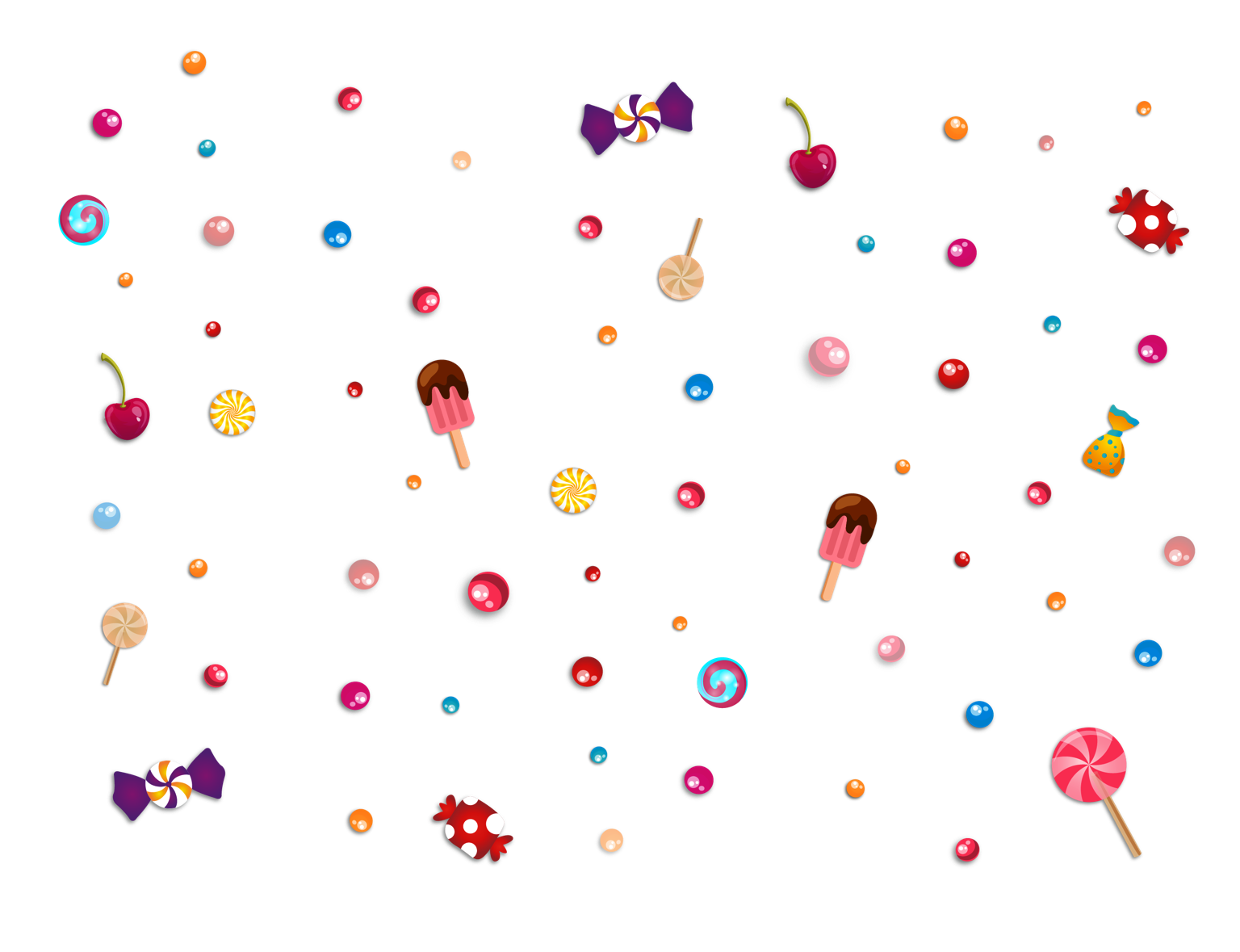 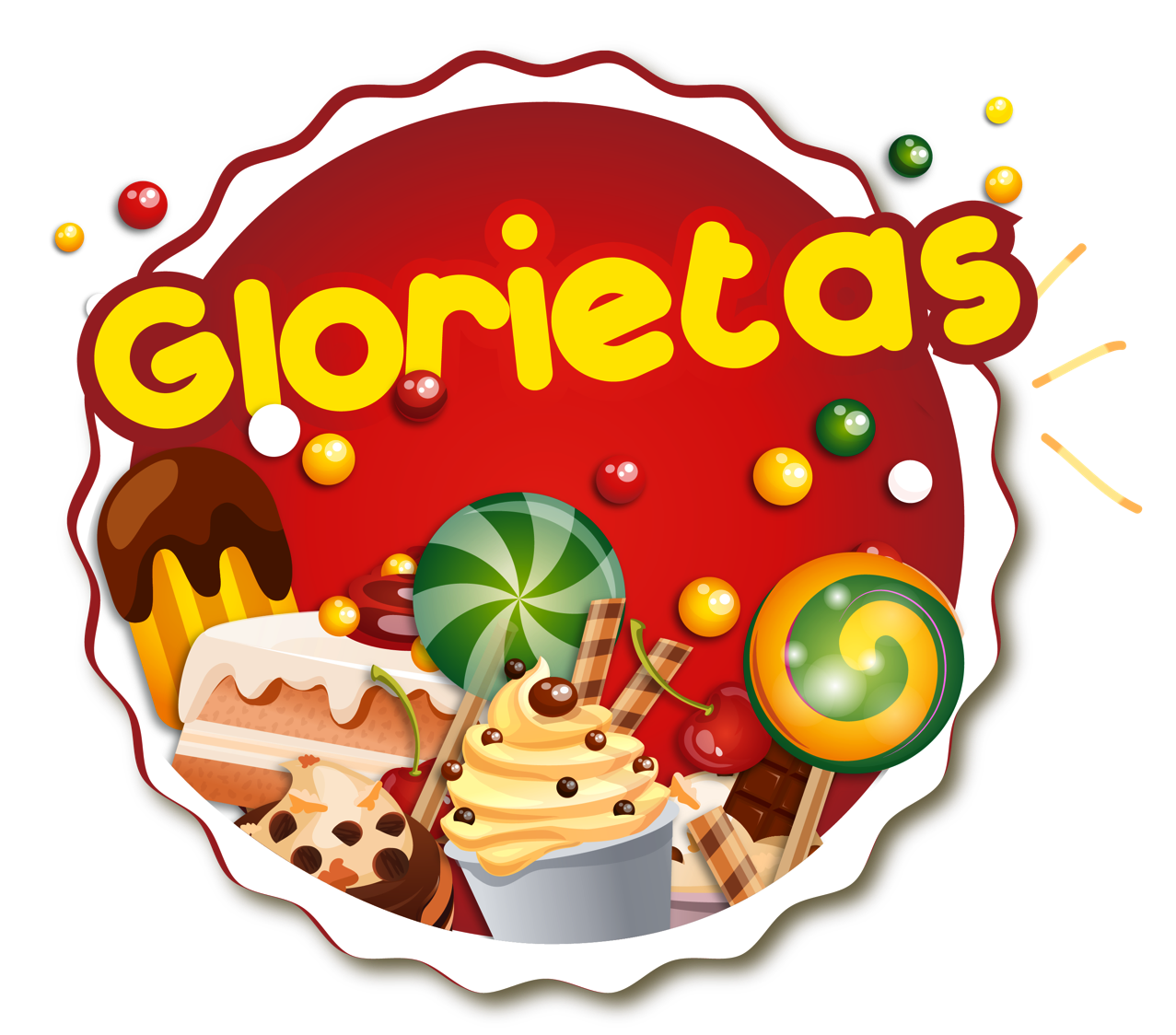 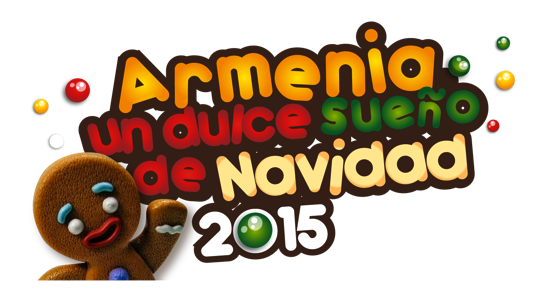 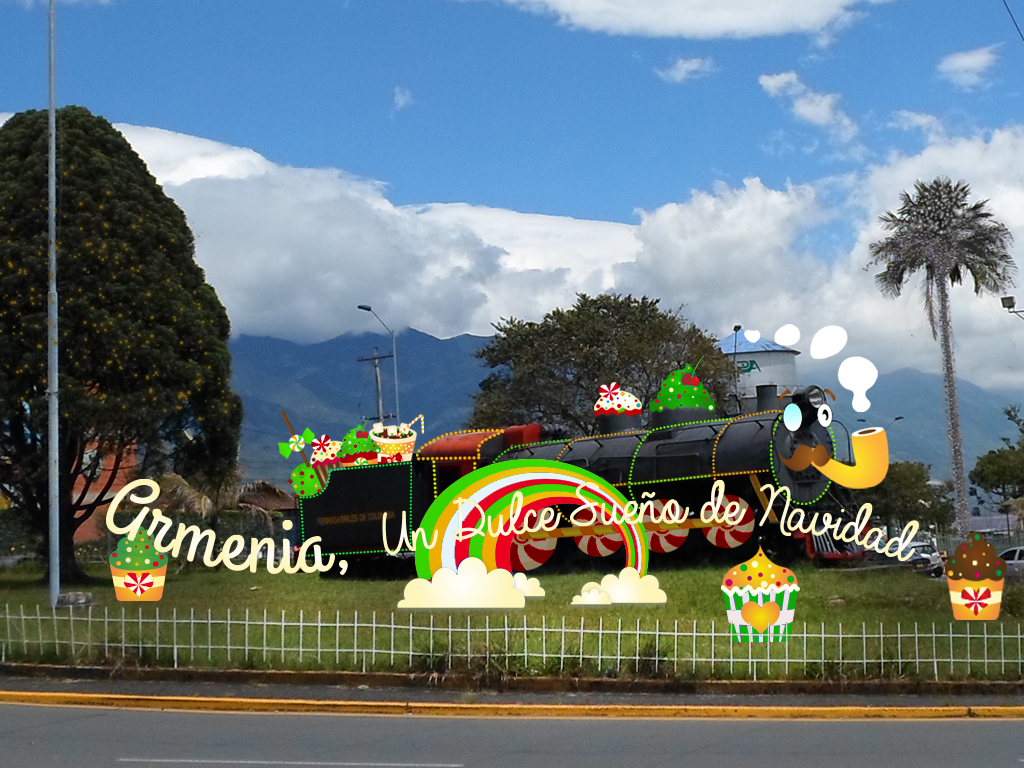 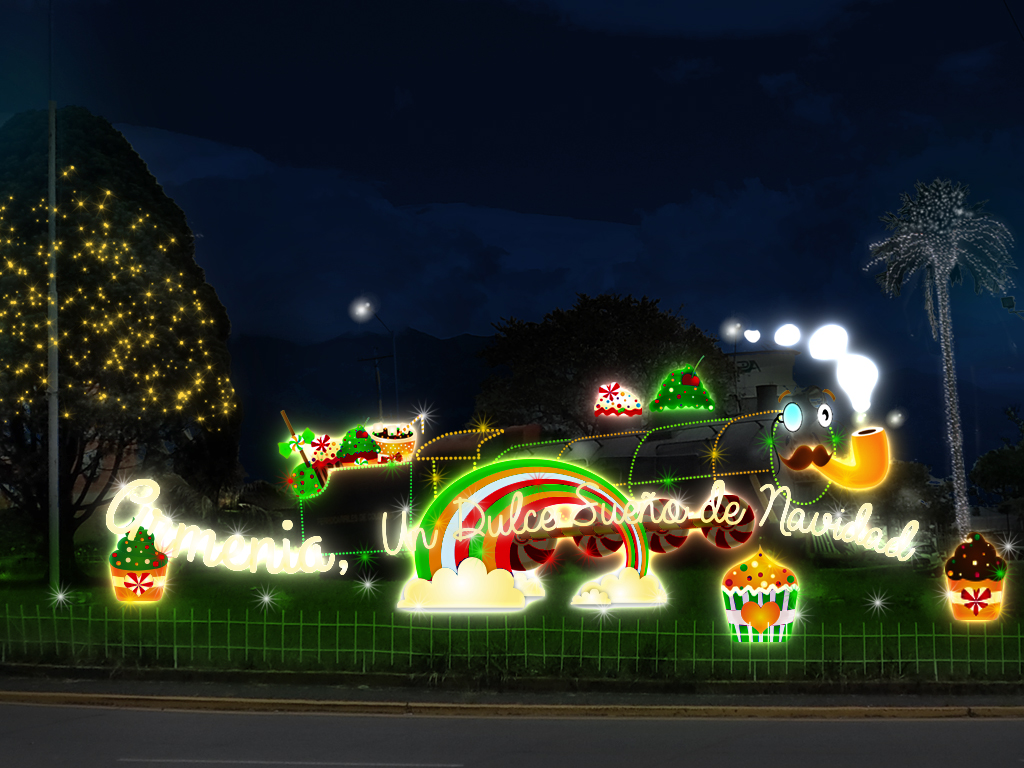 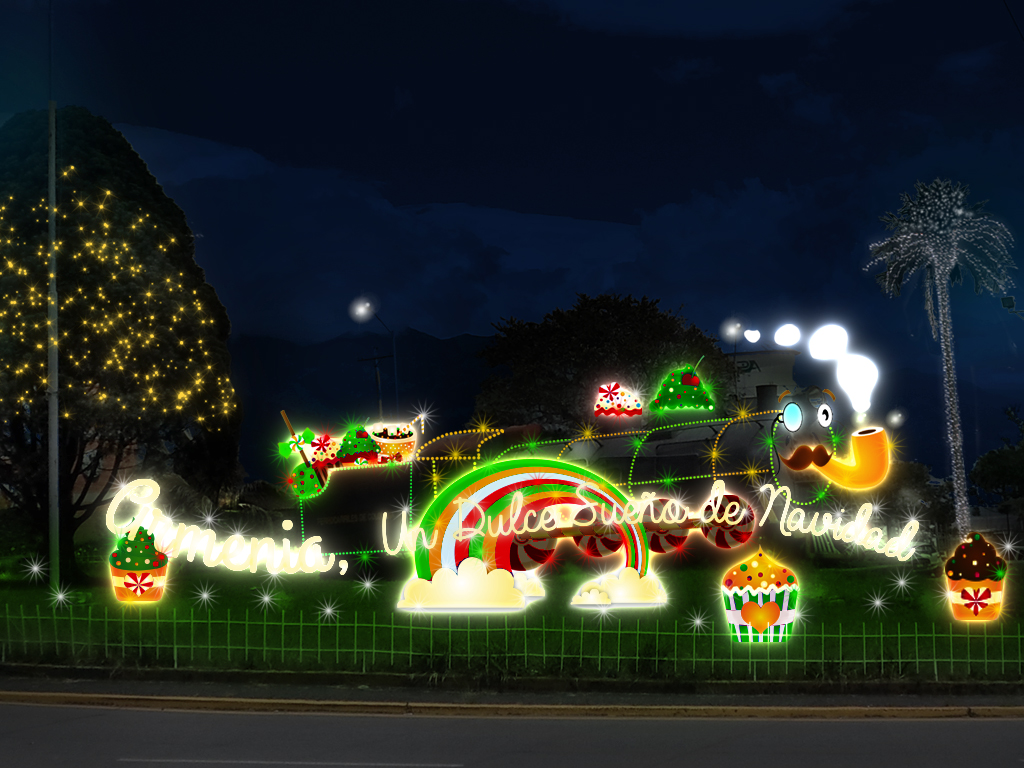 GLORIETA DEL FERROCARRIL
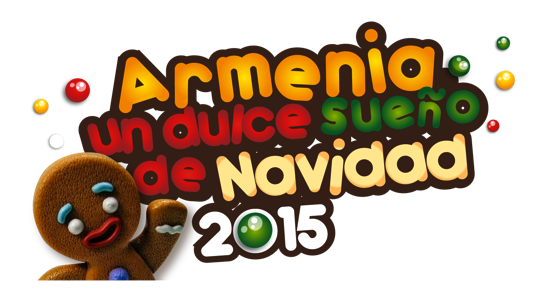 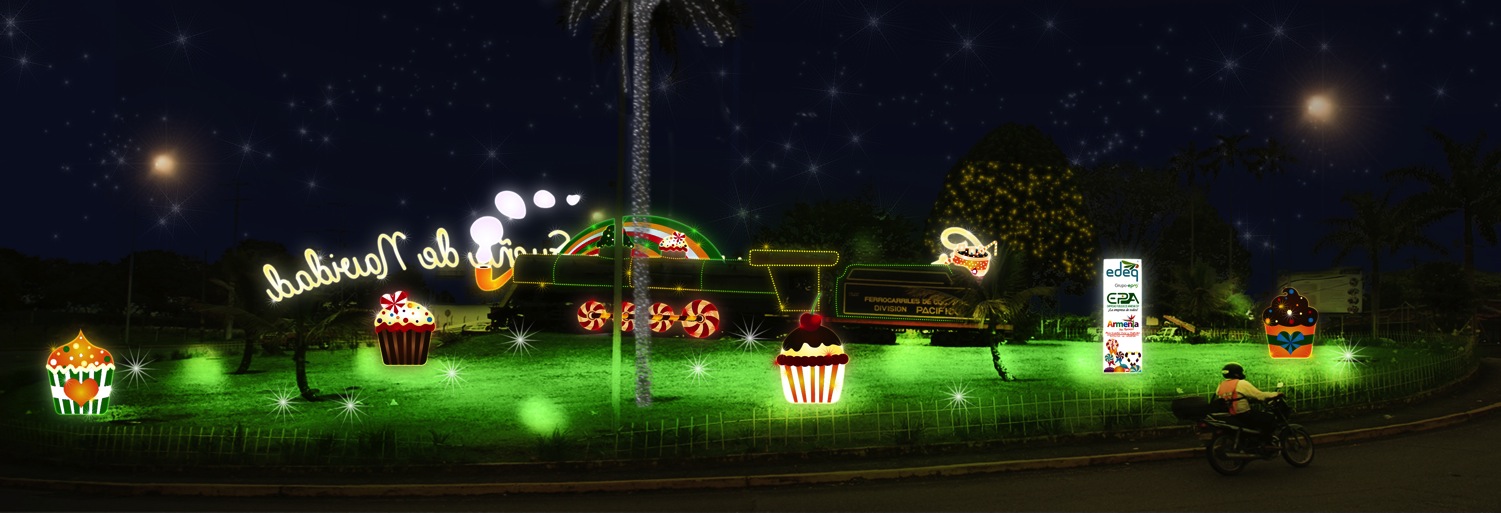 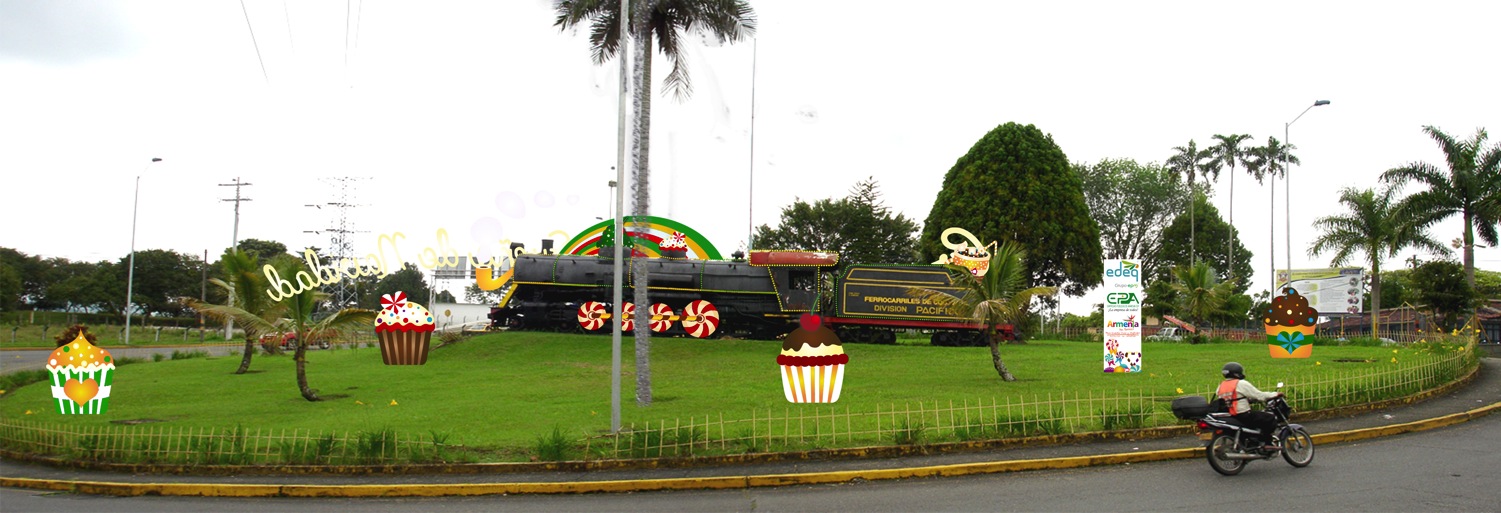 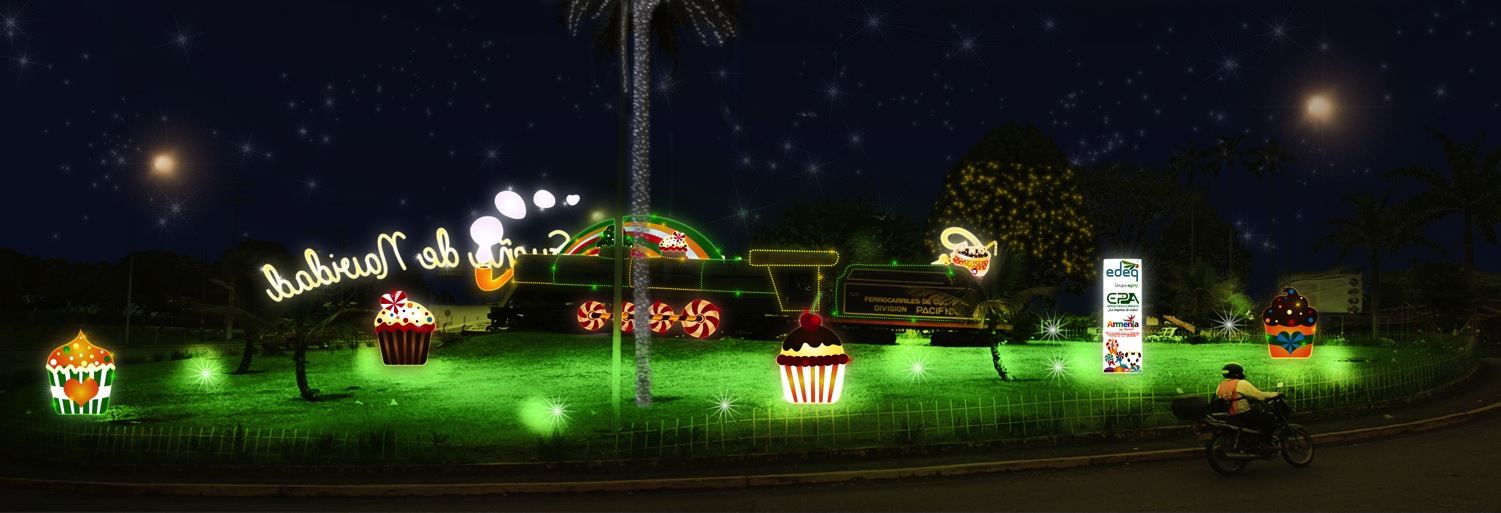 GLORIETA DEL FERROCARRIL
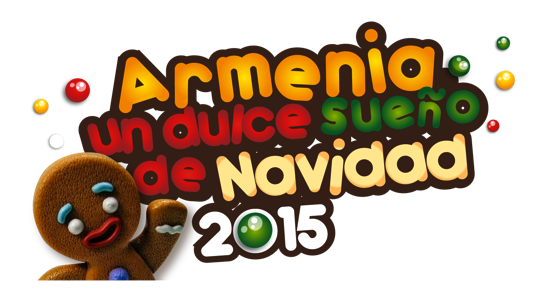 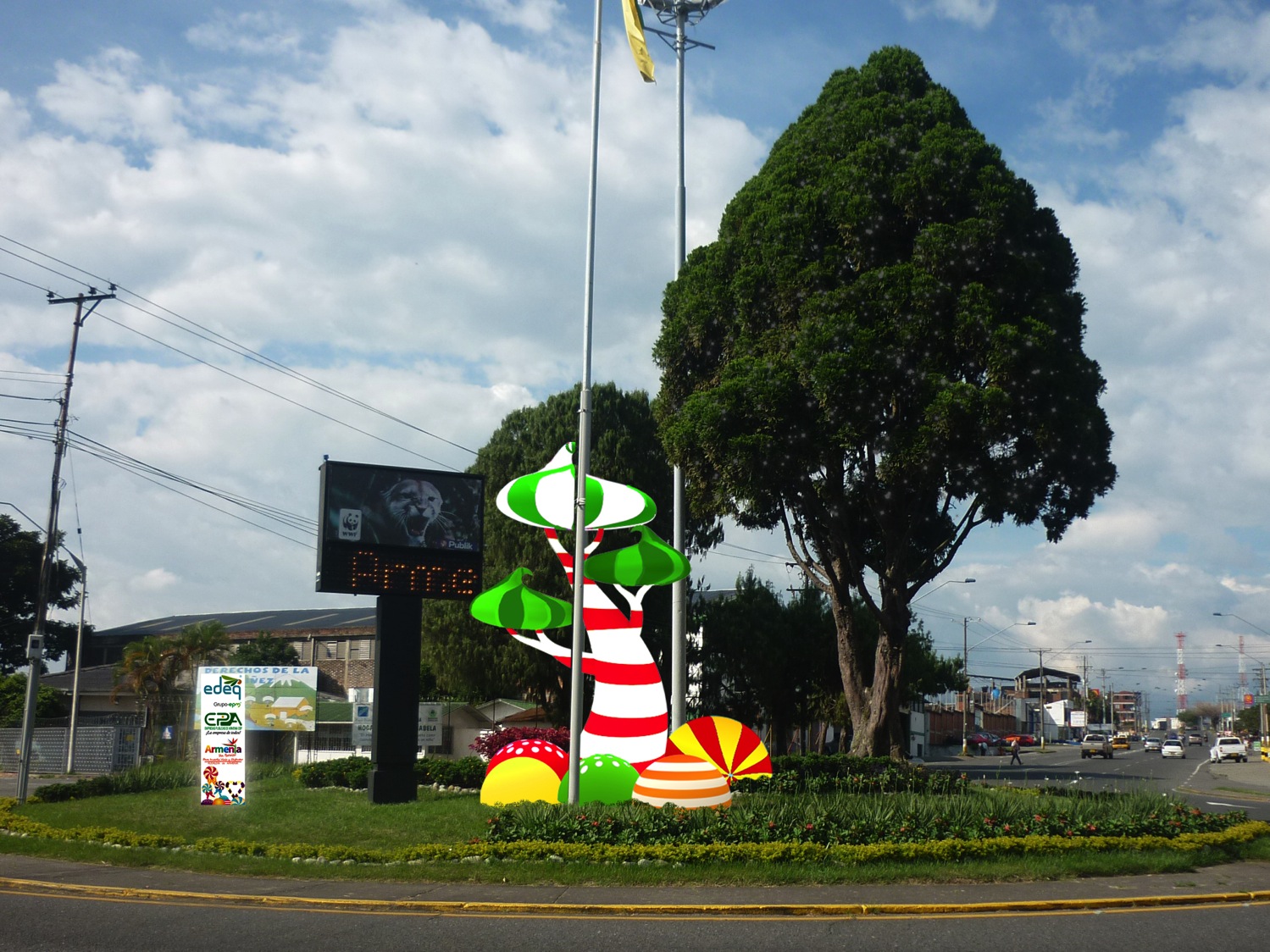 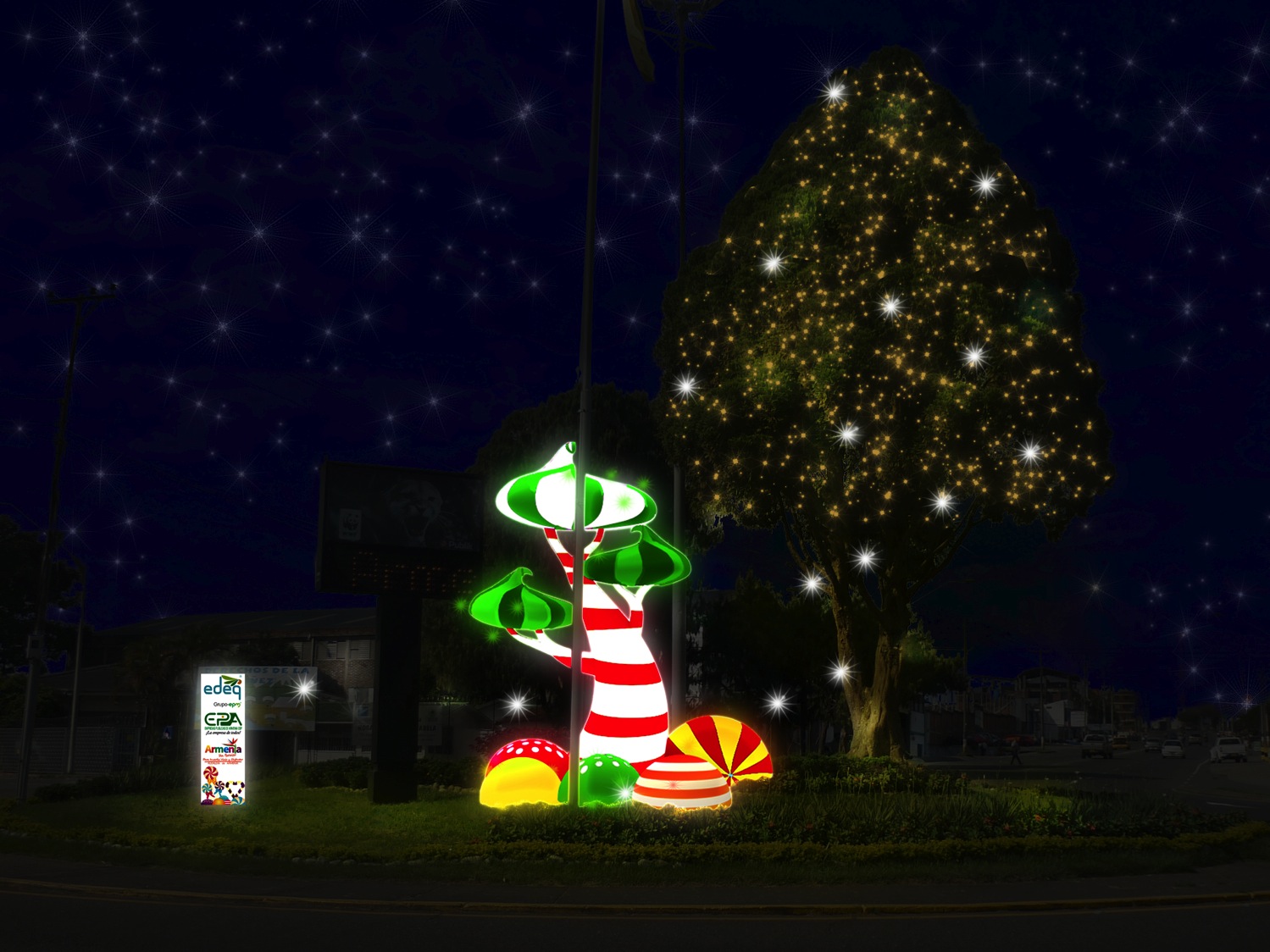 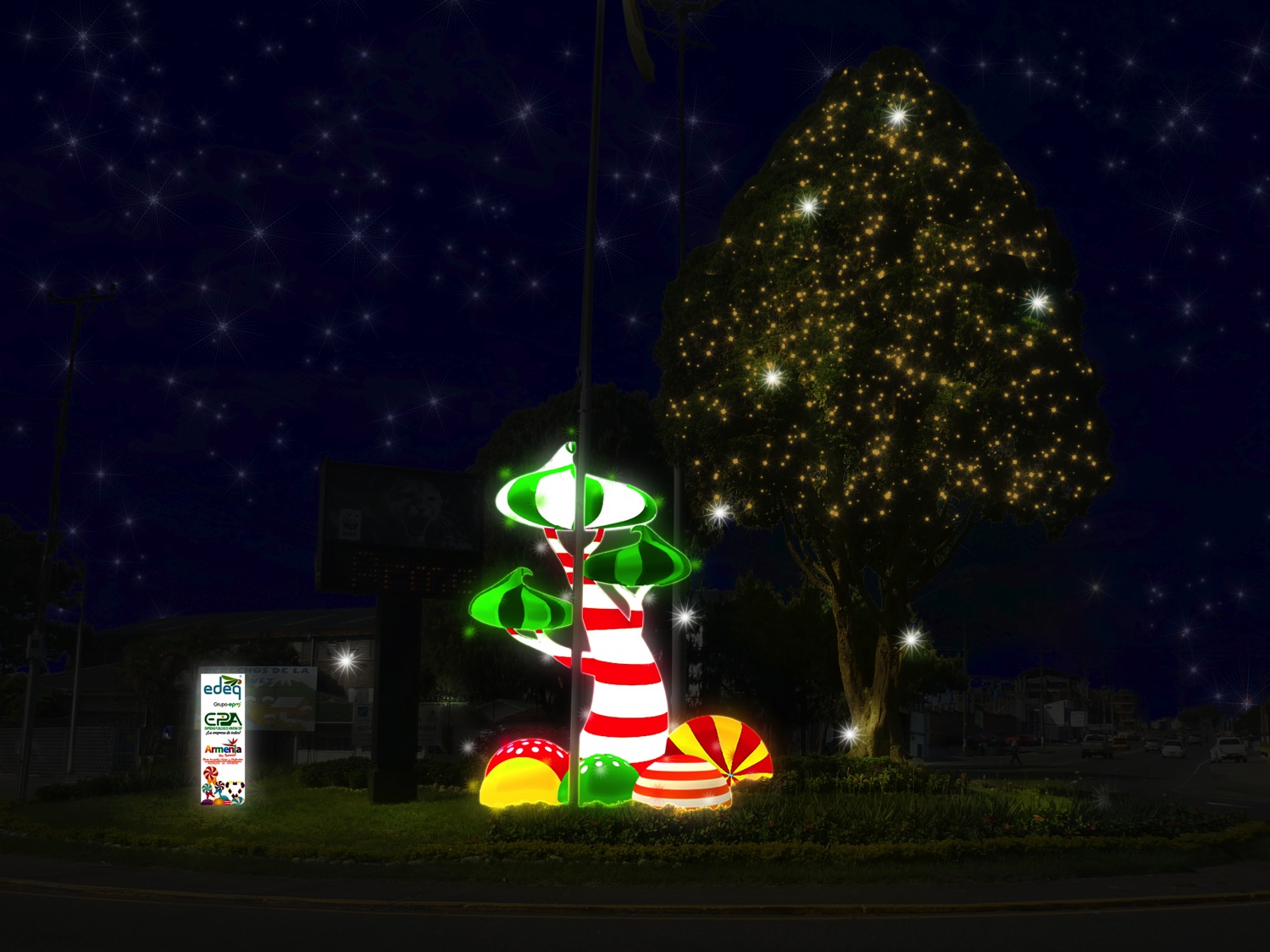 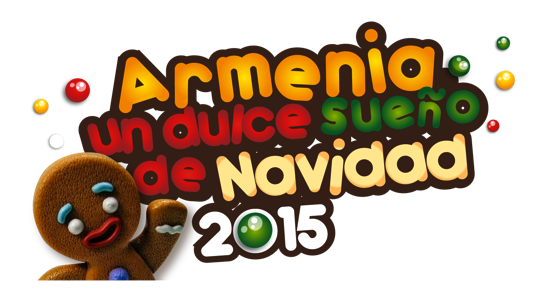 GLORIETA TRES ESQUINAS
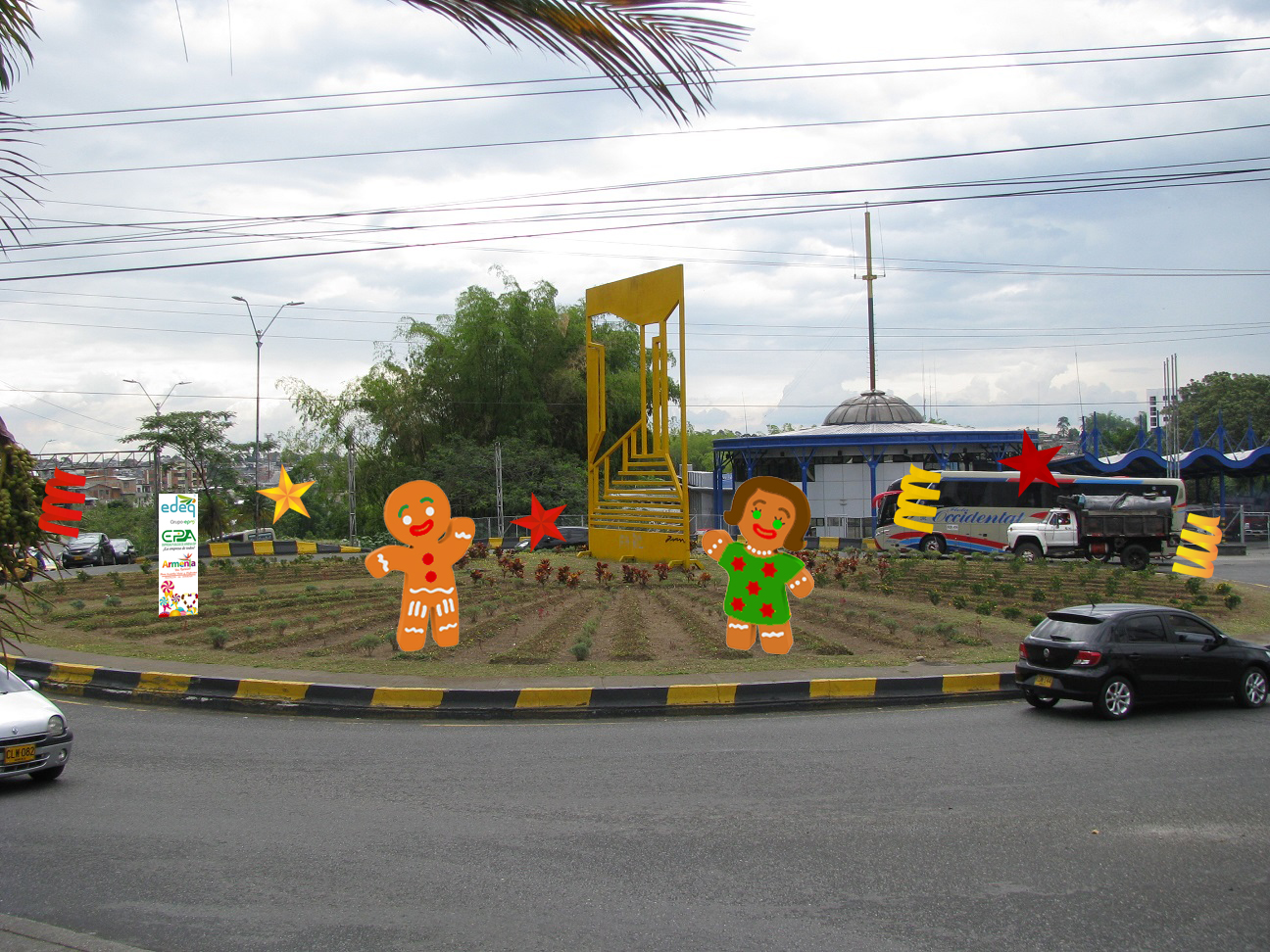 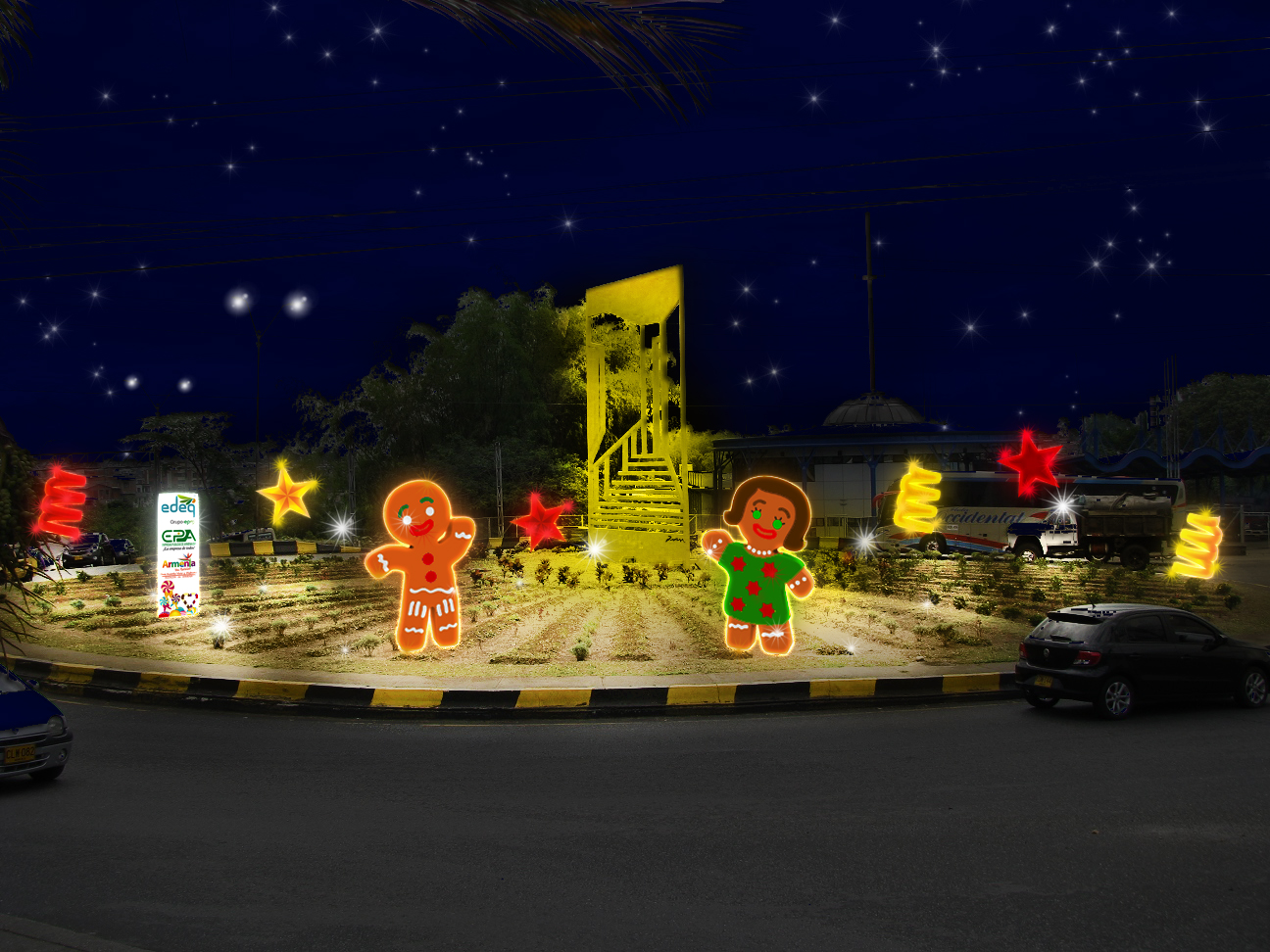 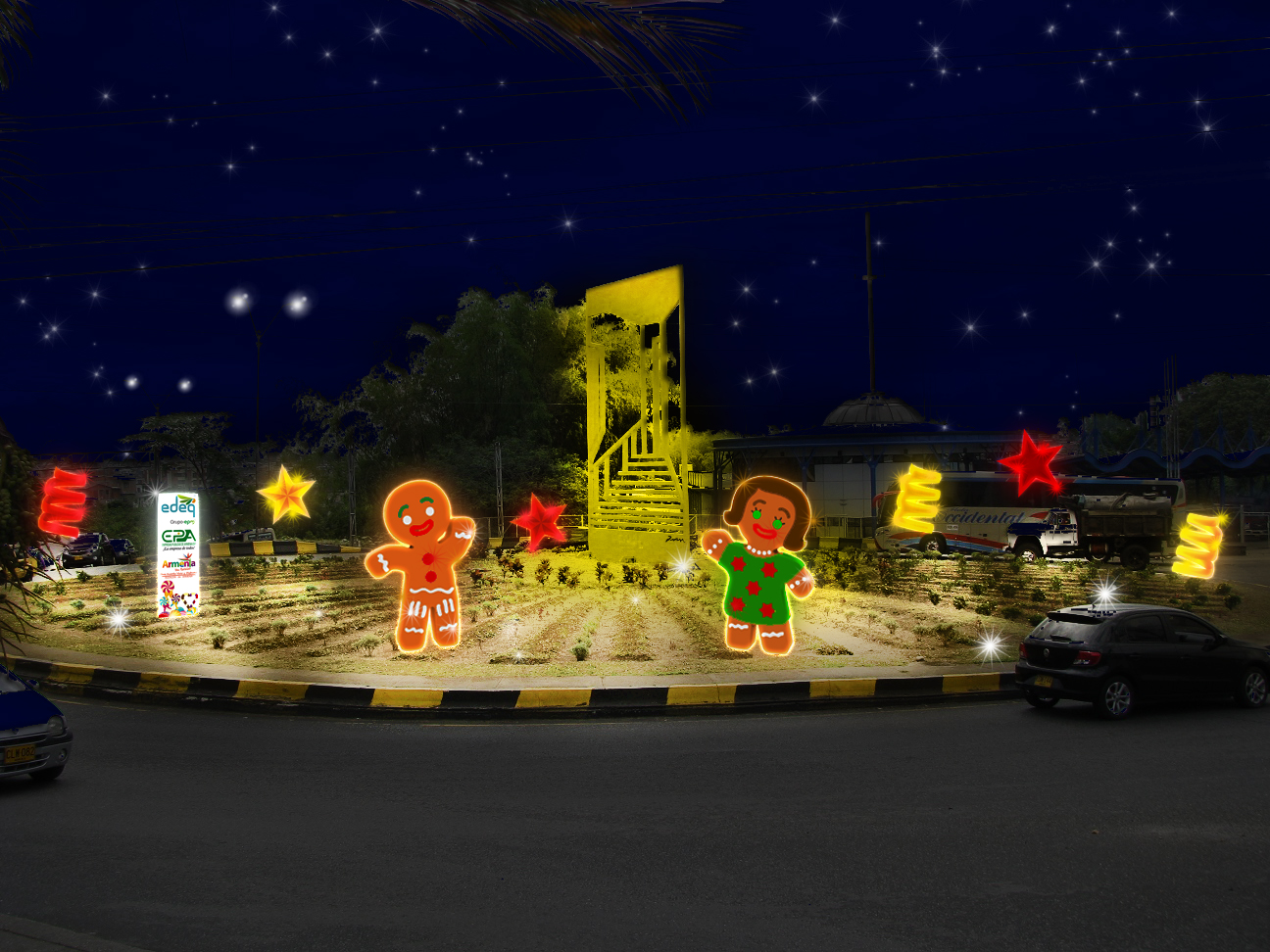 GLORIETA BOMBEROS
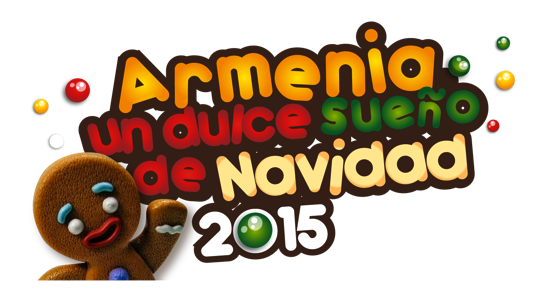 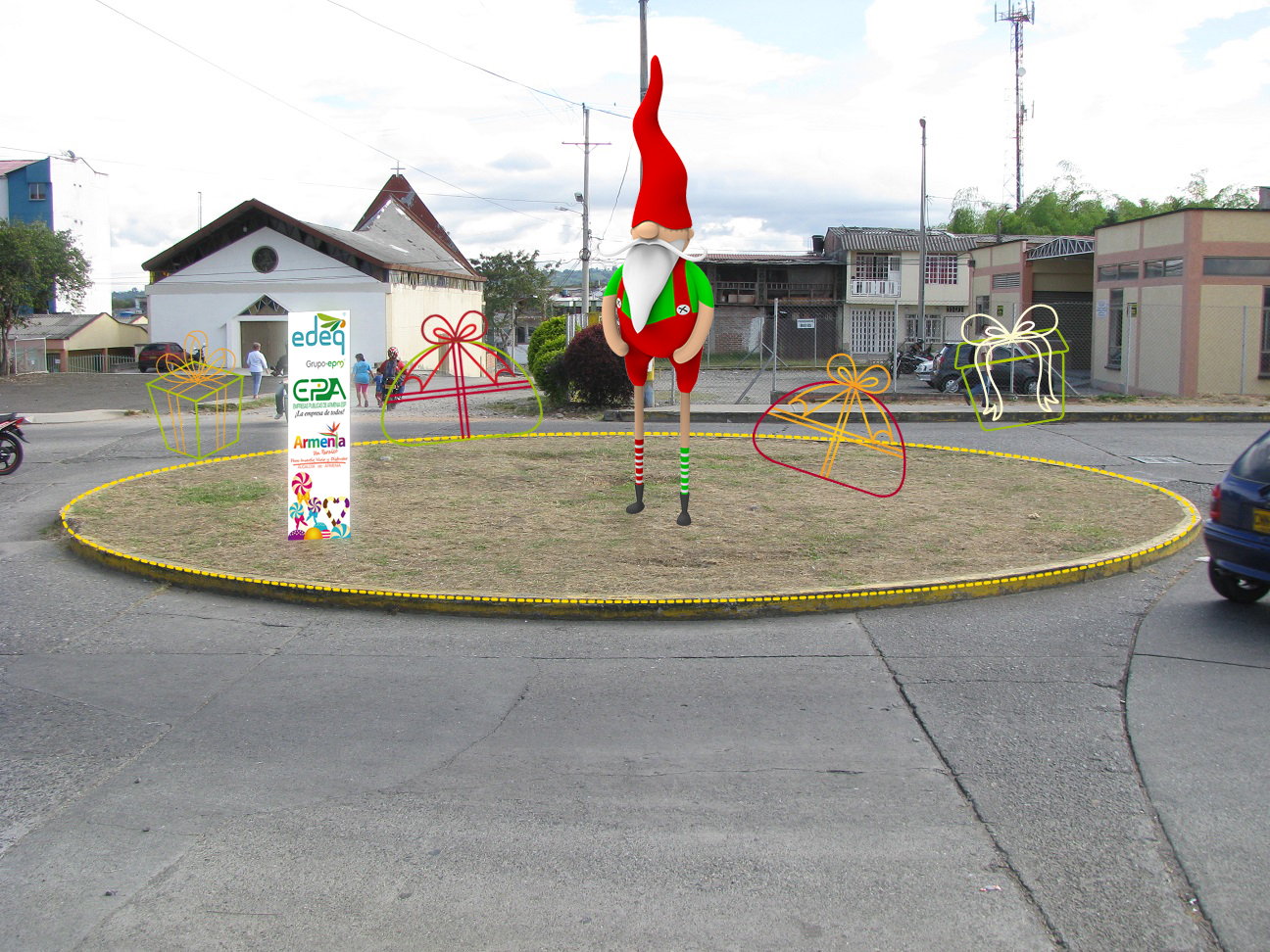 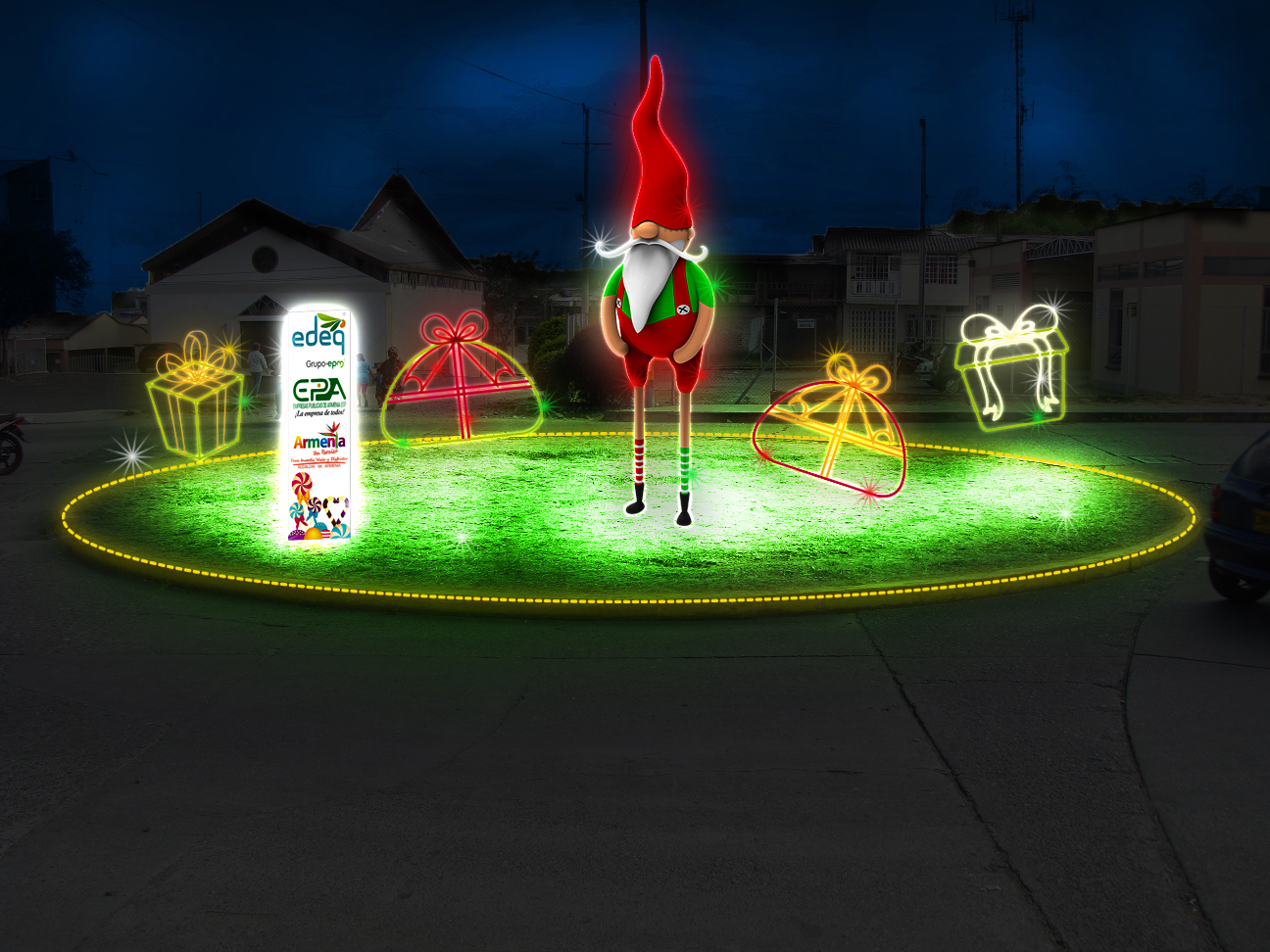 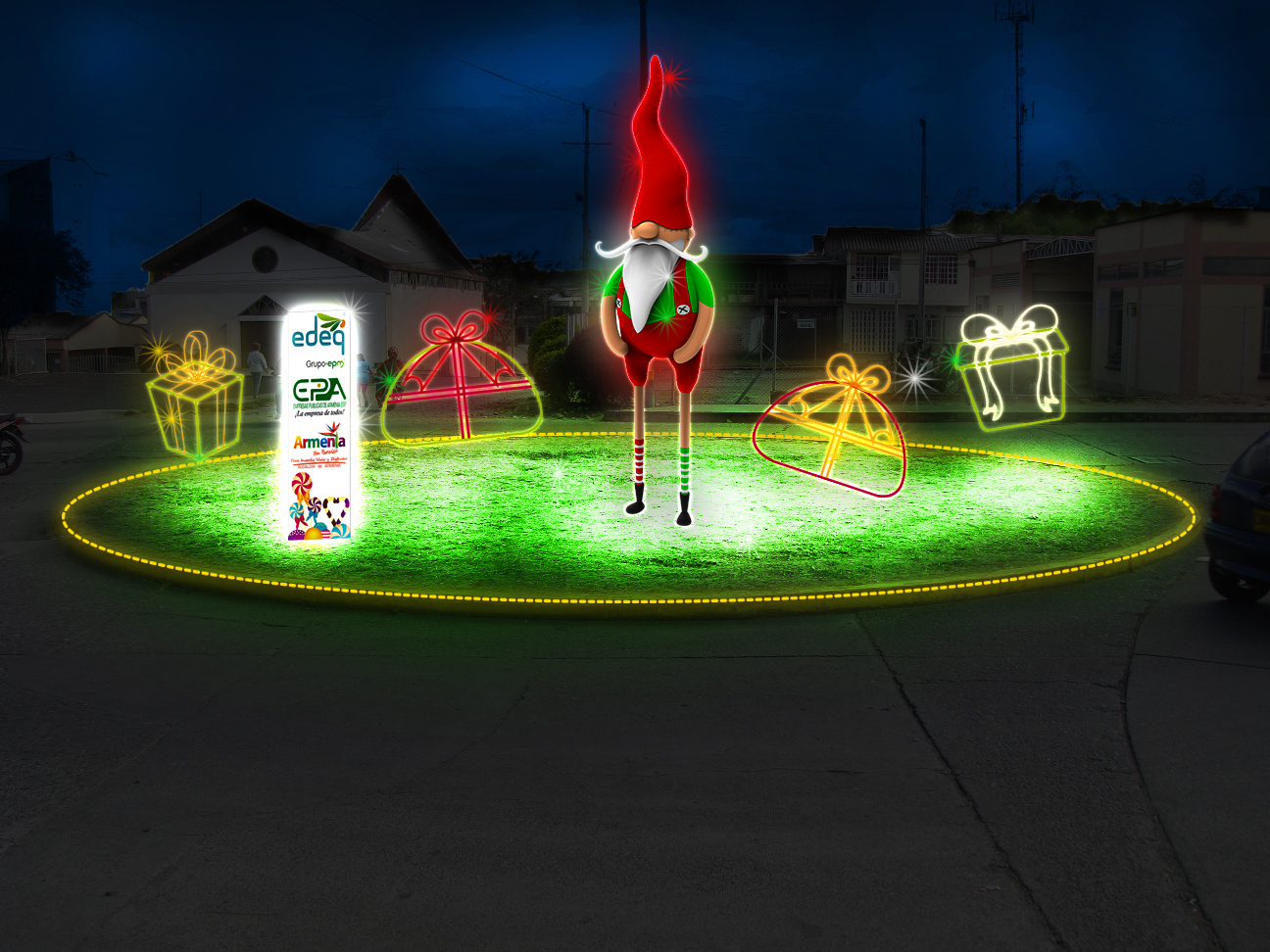 GLORIETA SAN JOSÉ
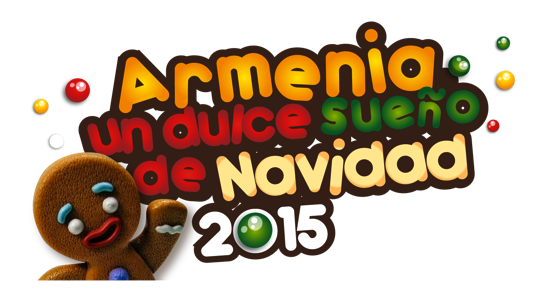 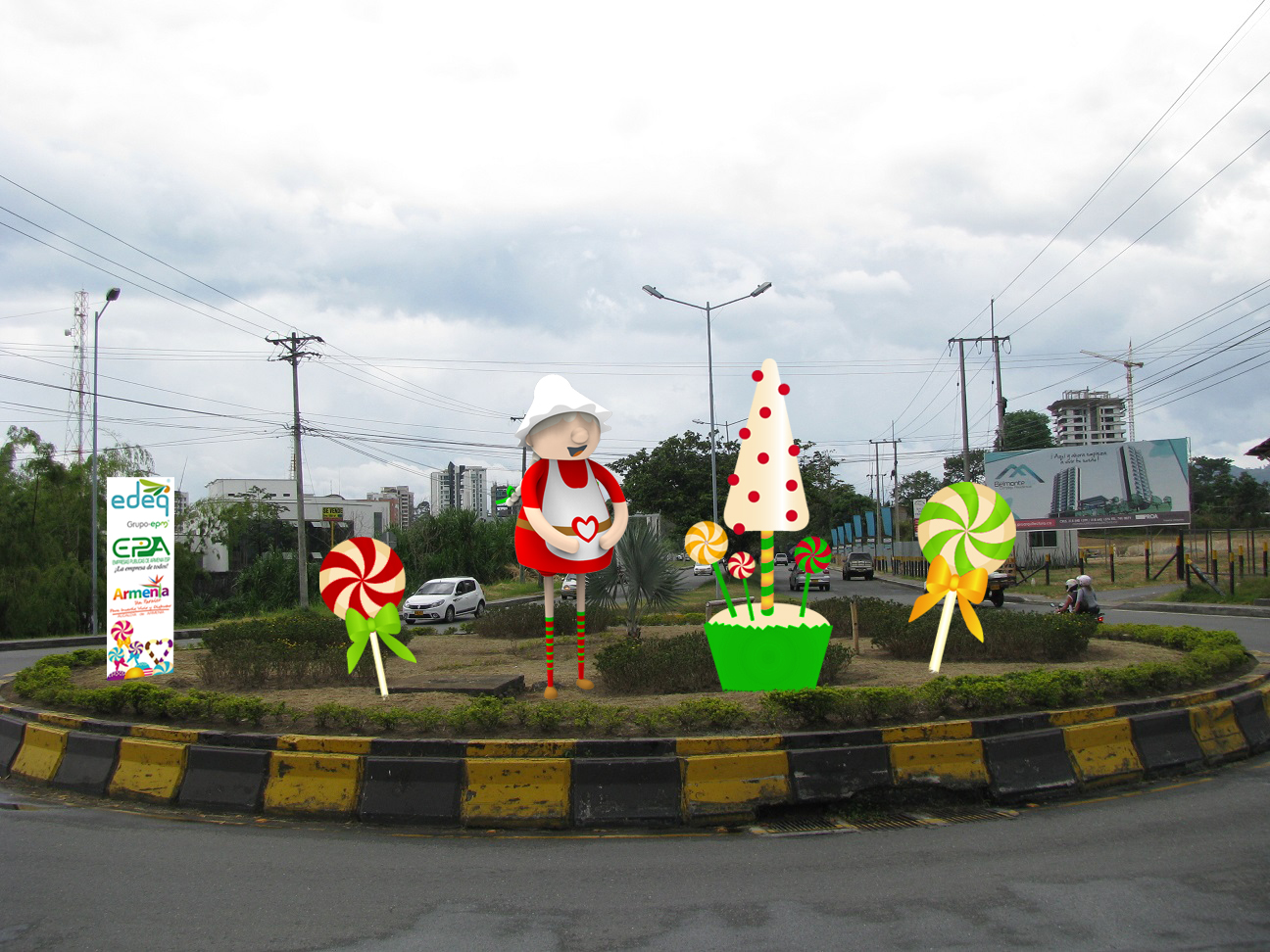 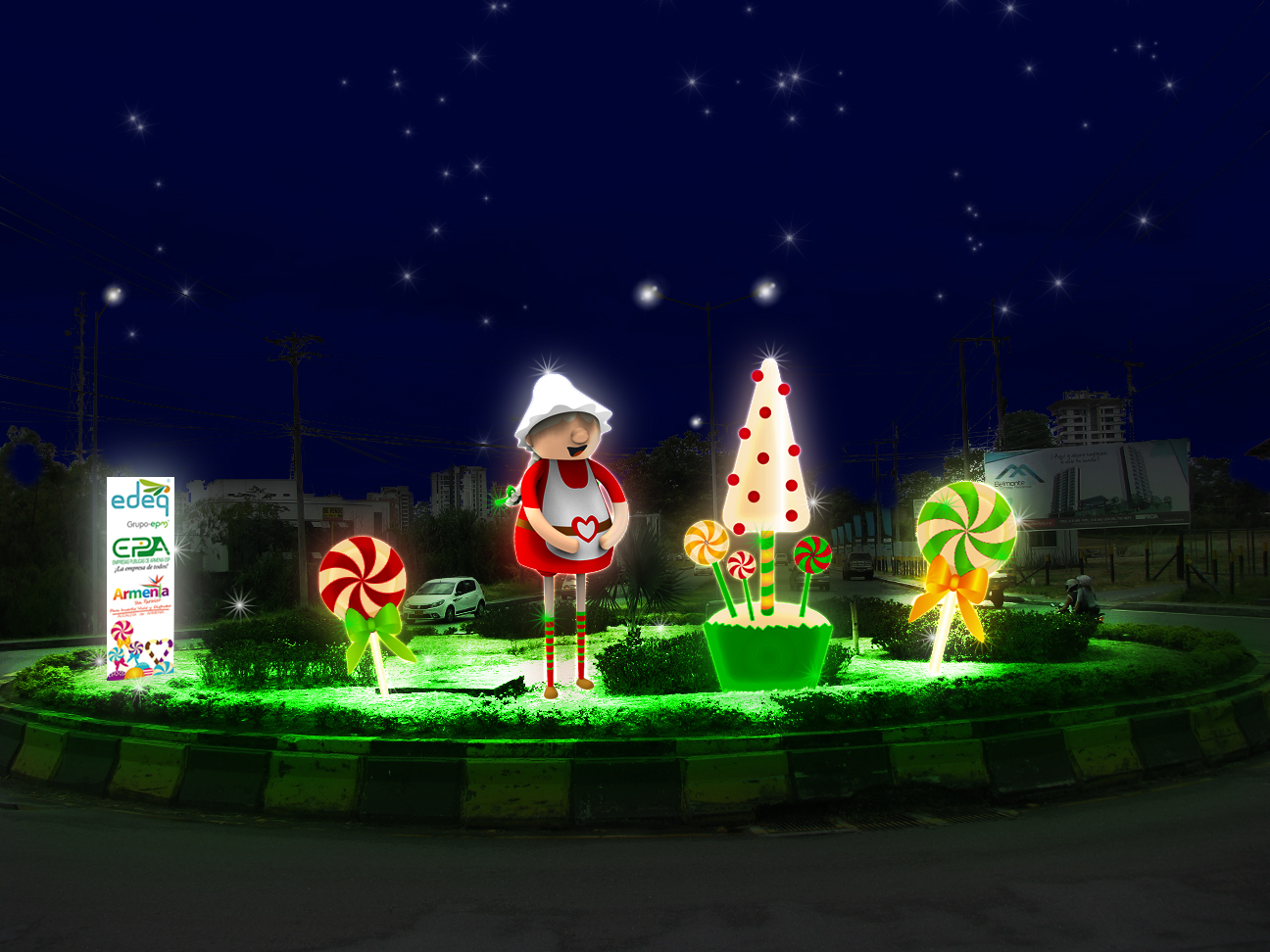 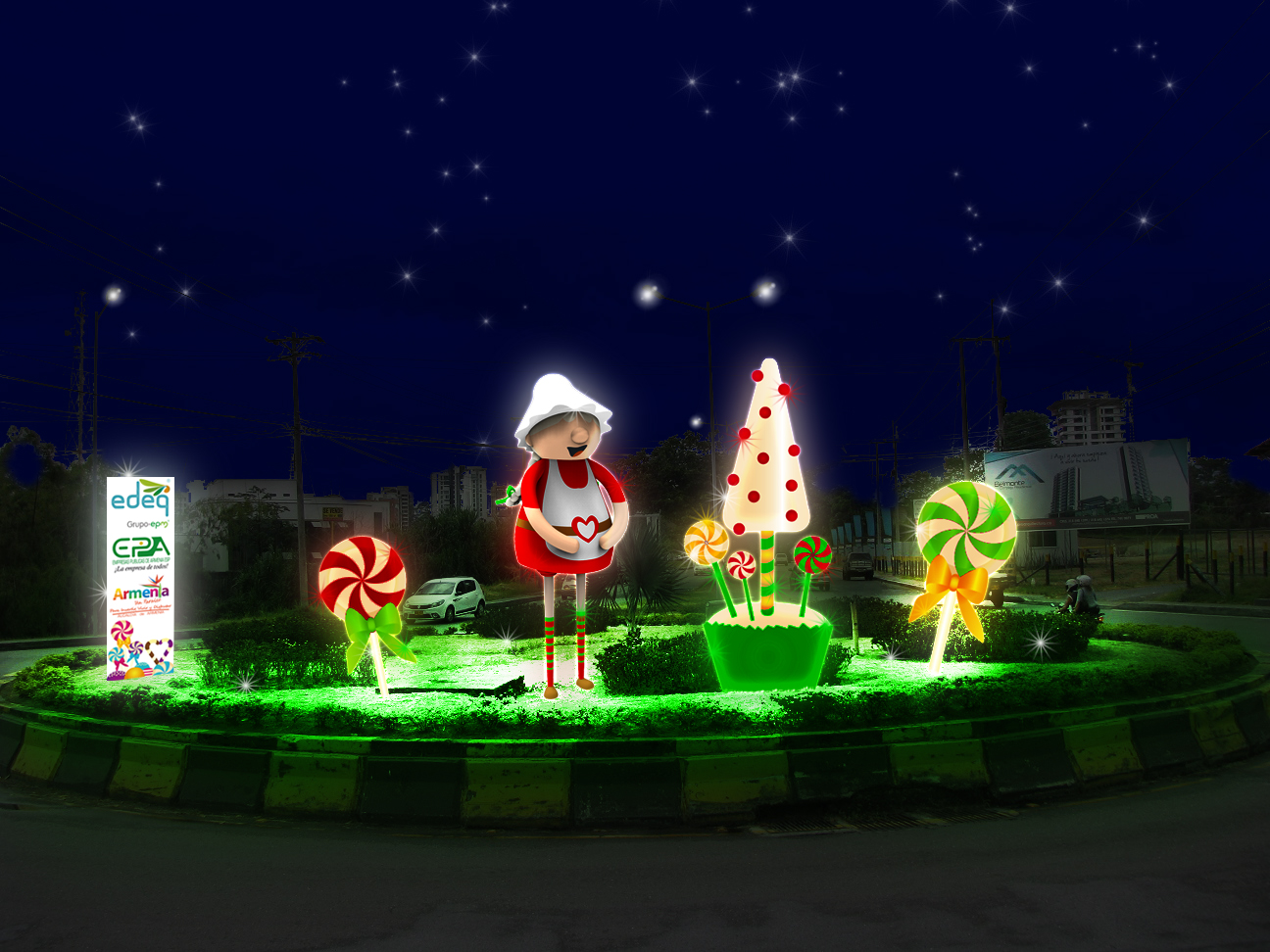 GLORIETA CENTENARIO
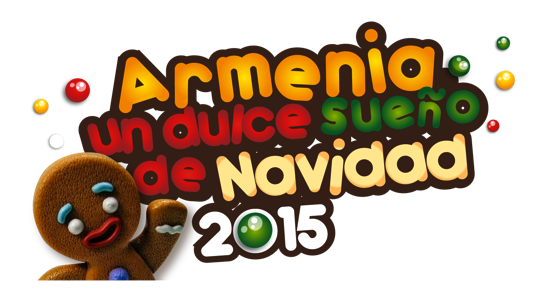 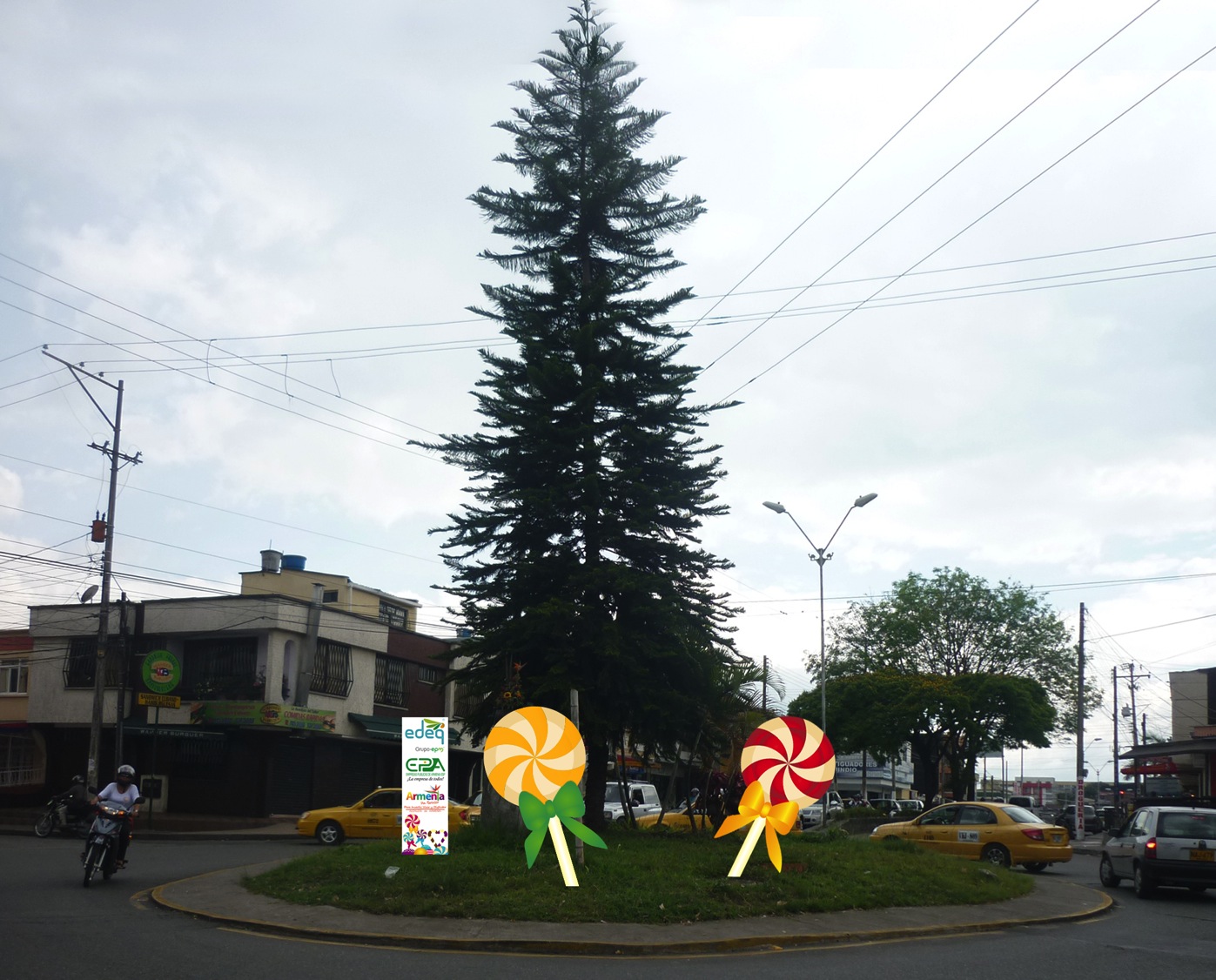 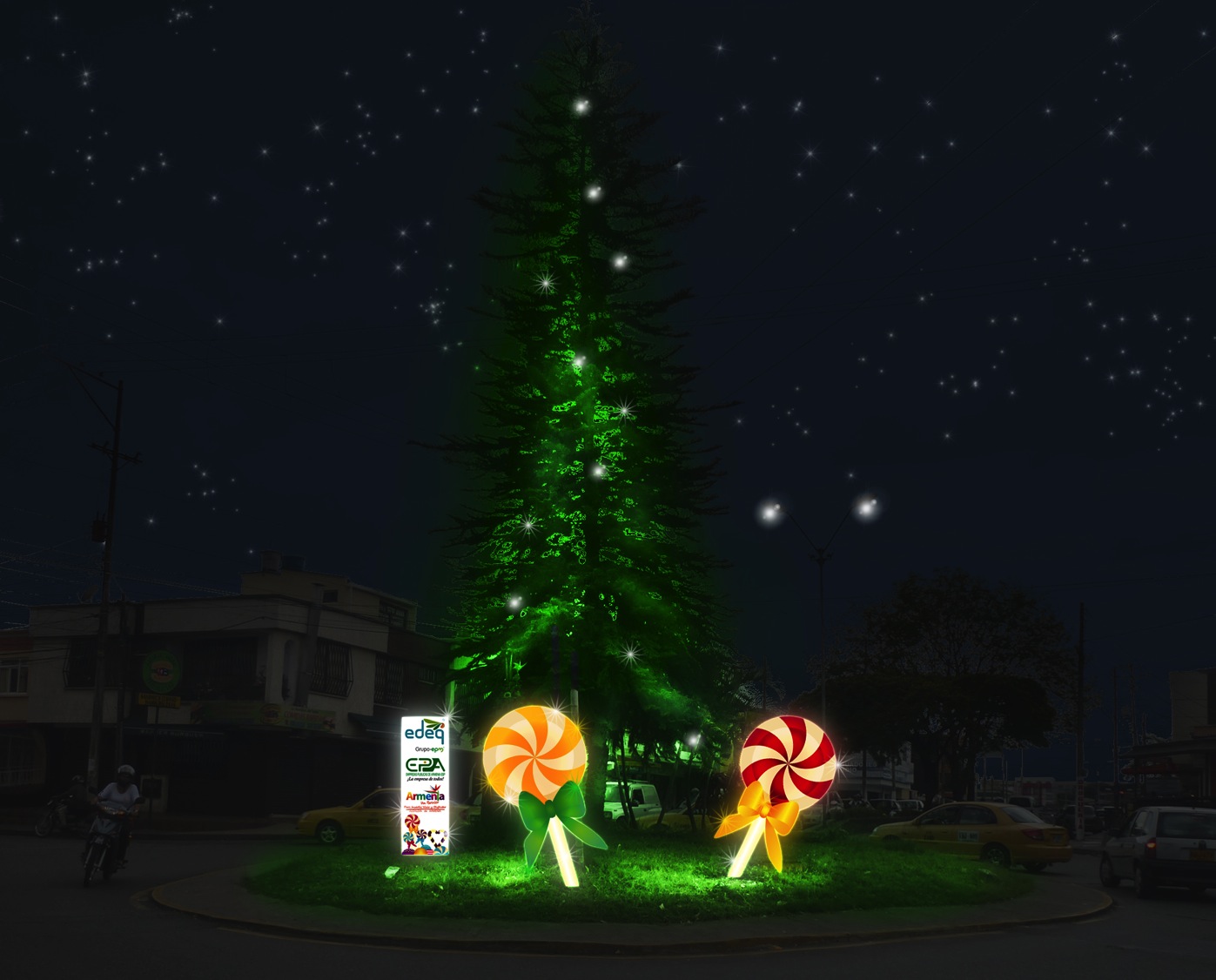 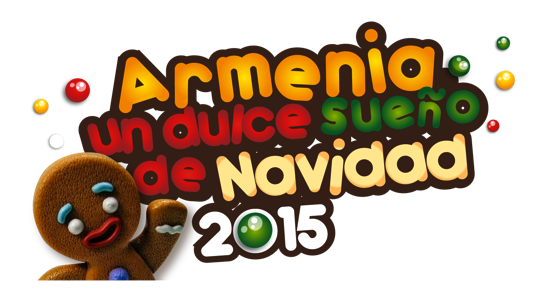 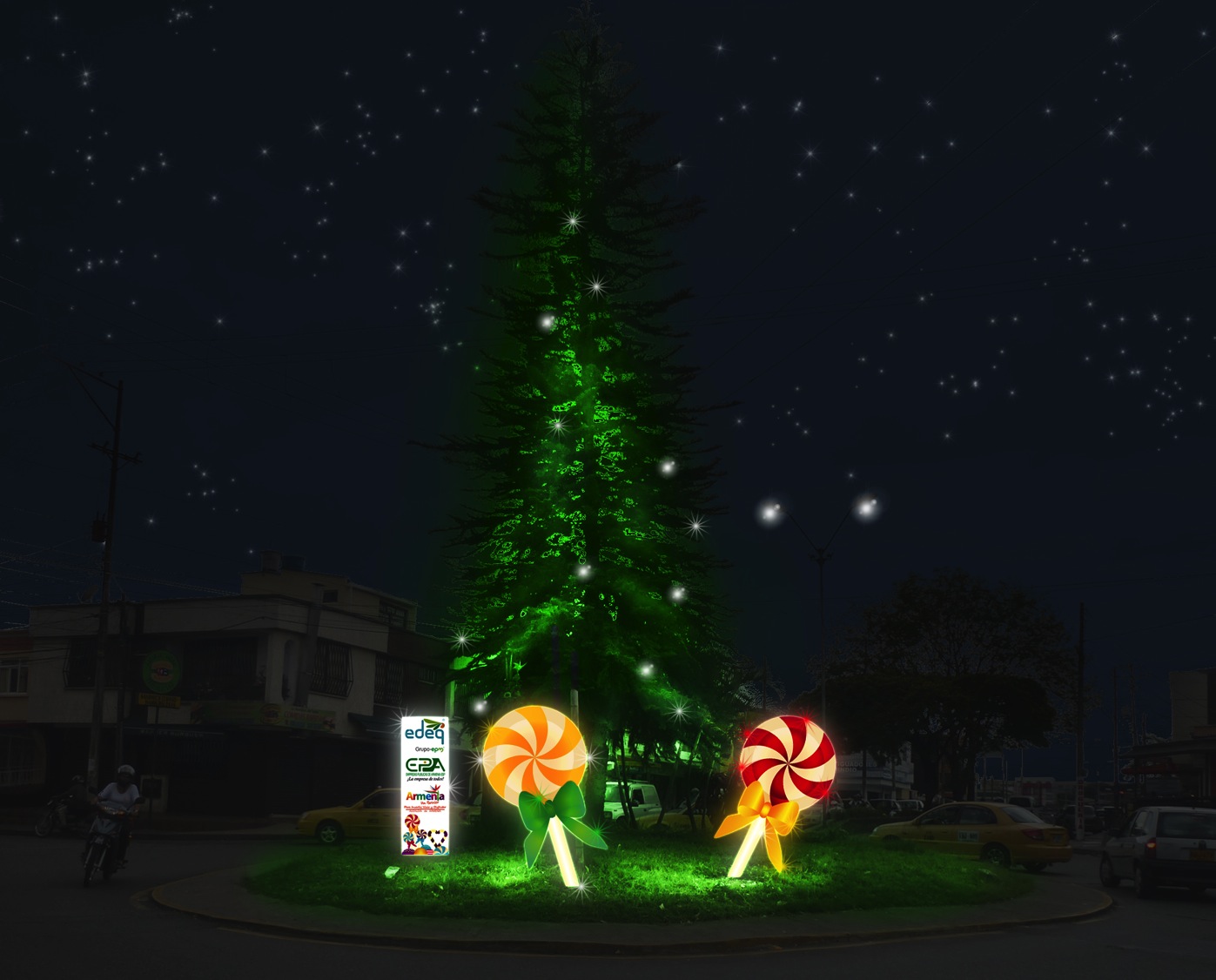 GLORIETA GRANADA
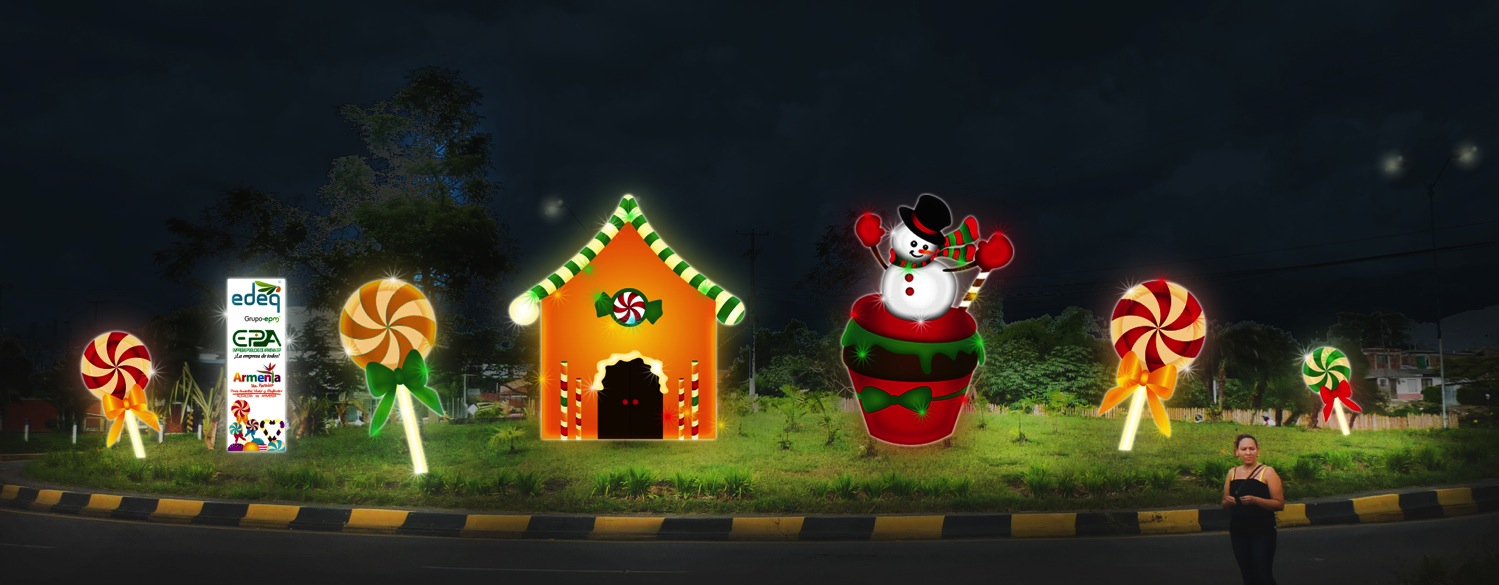 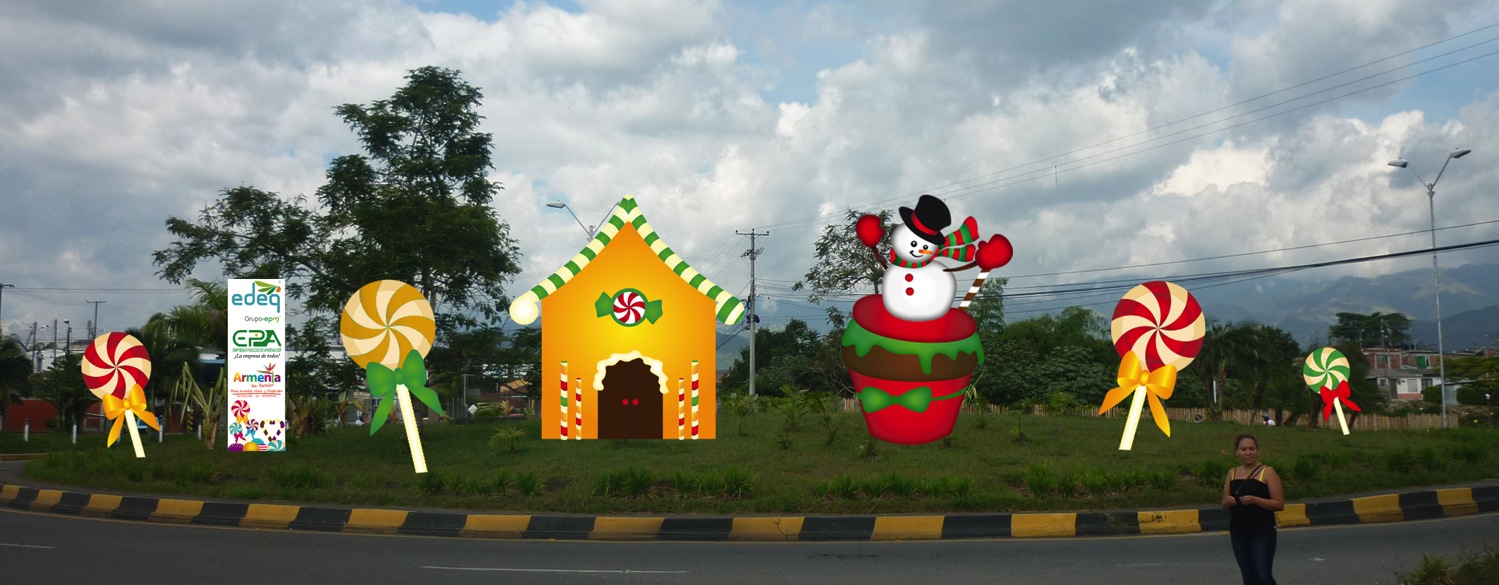 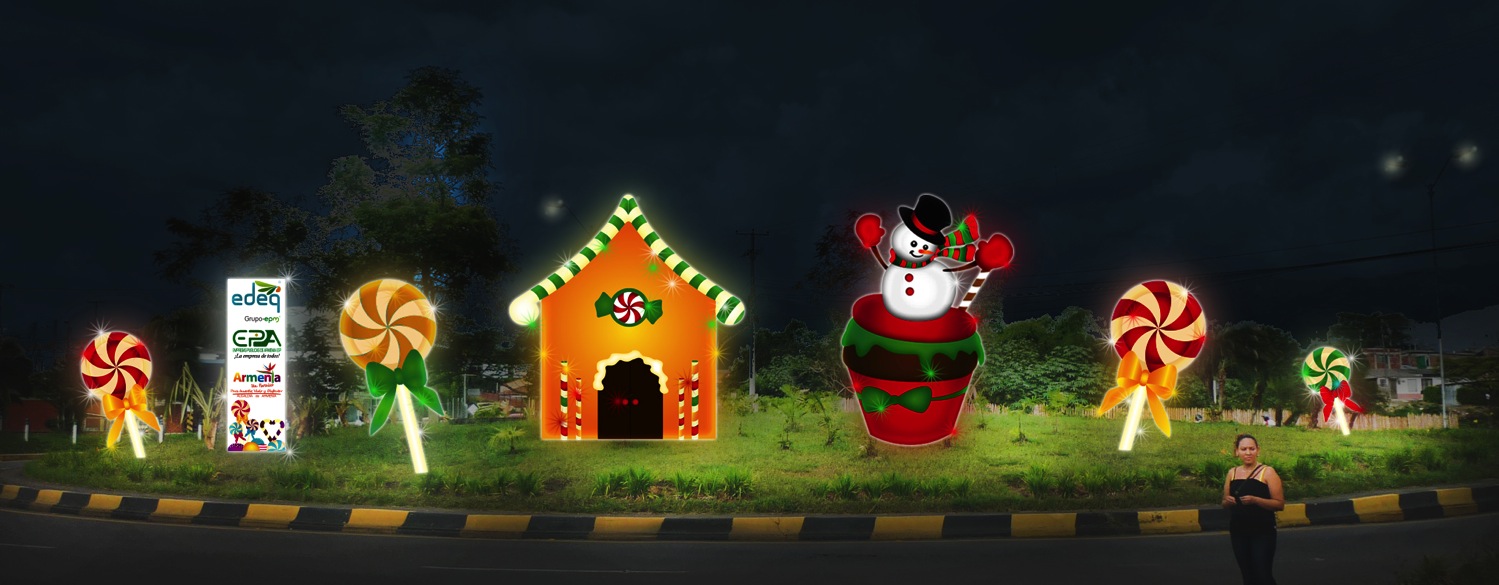 GLORIETA SINAÍ
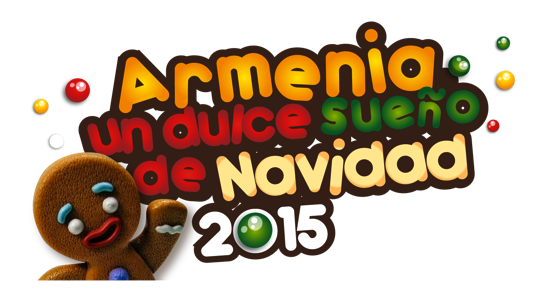 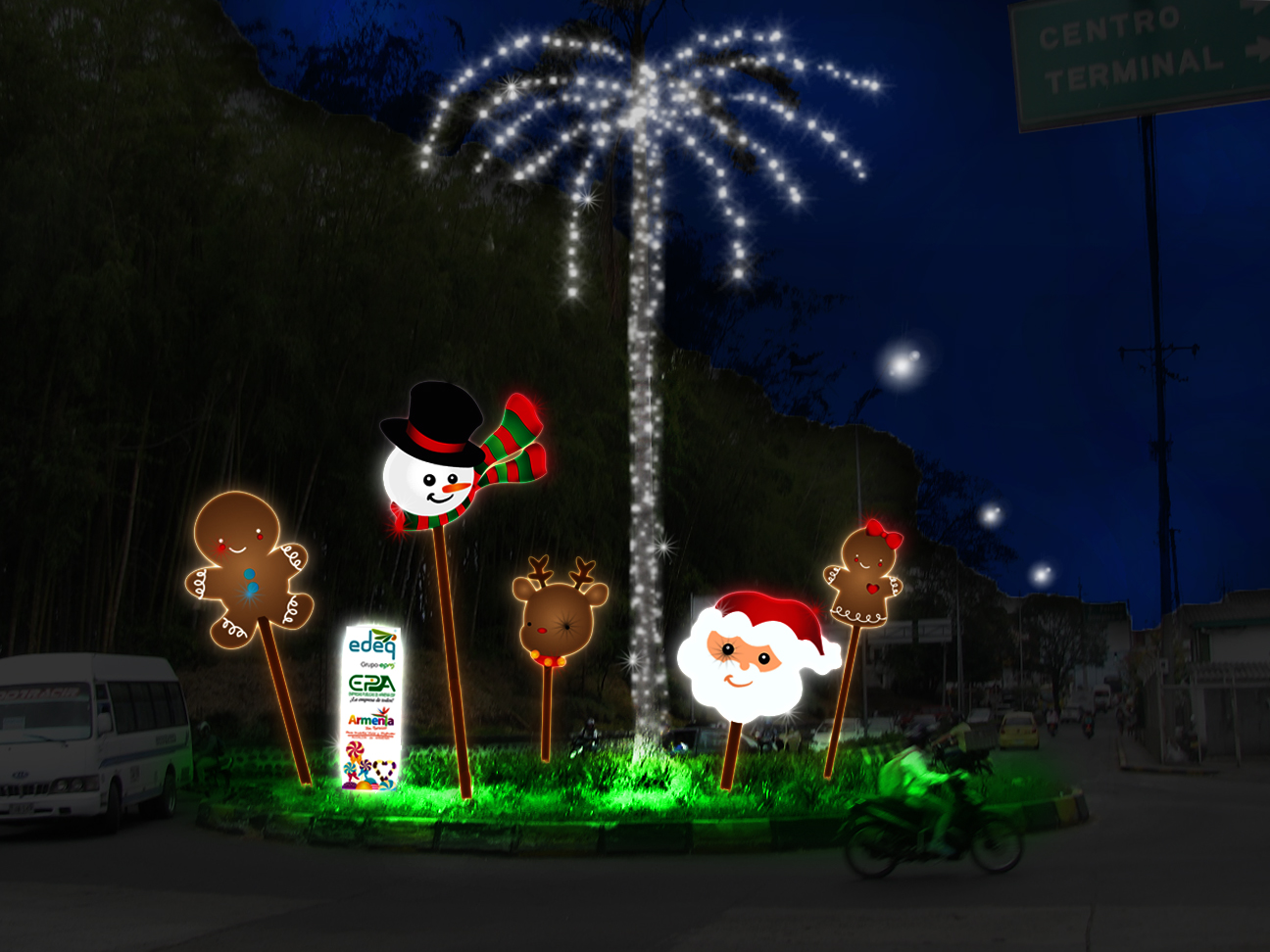 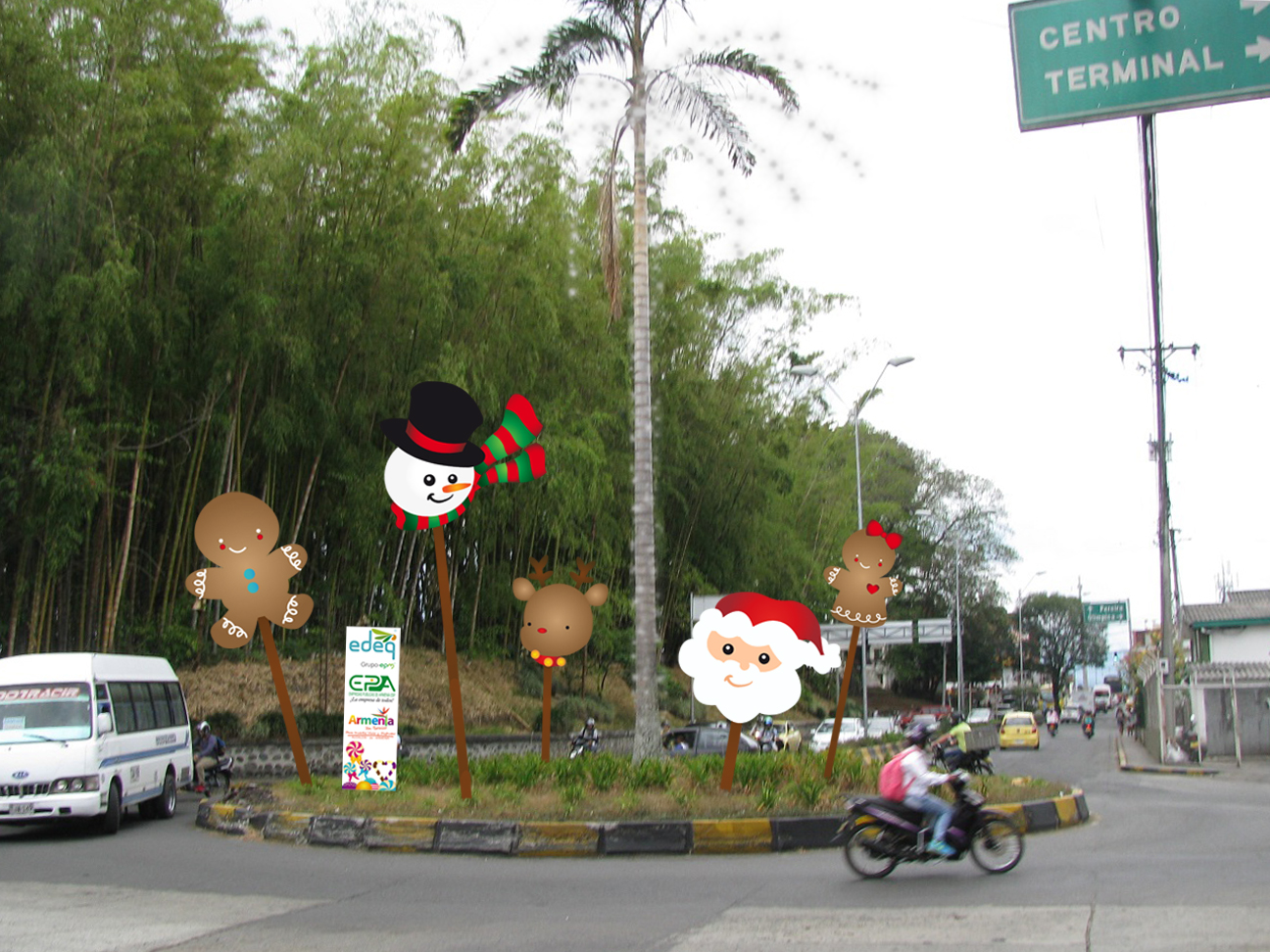 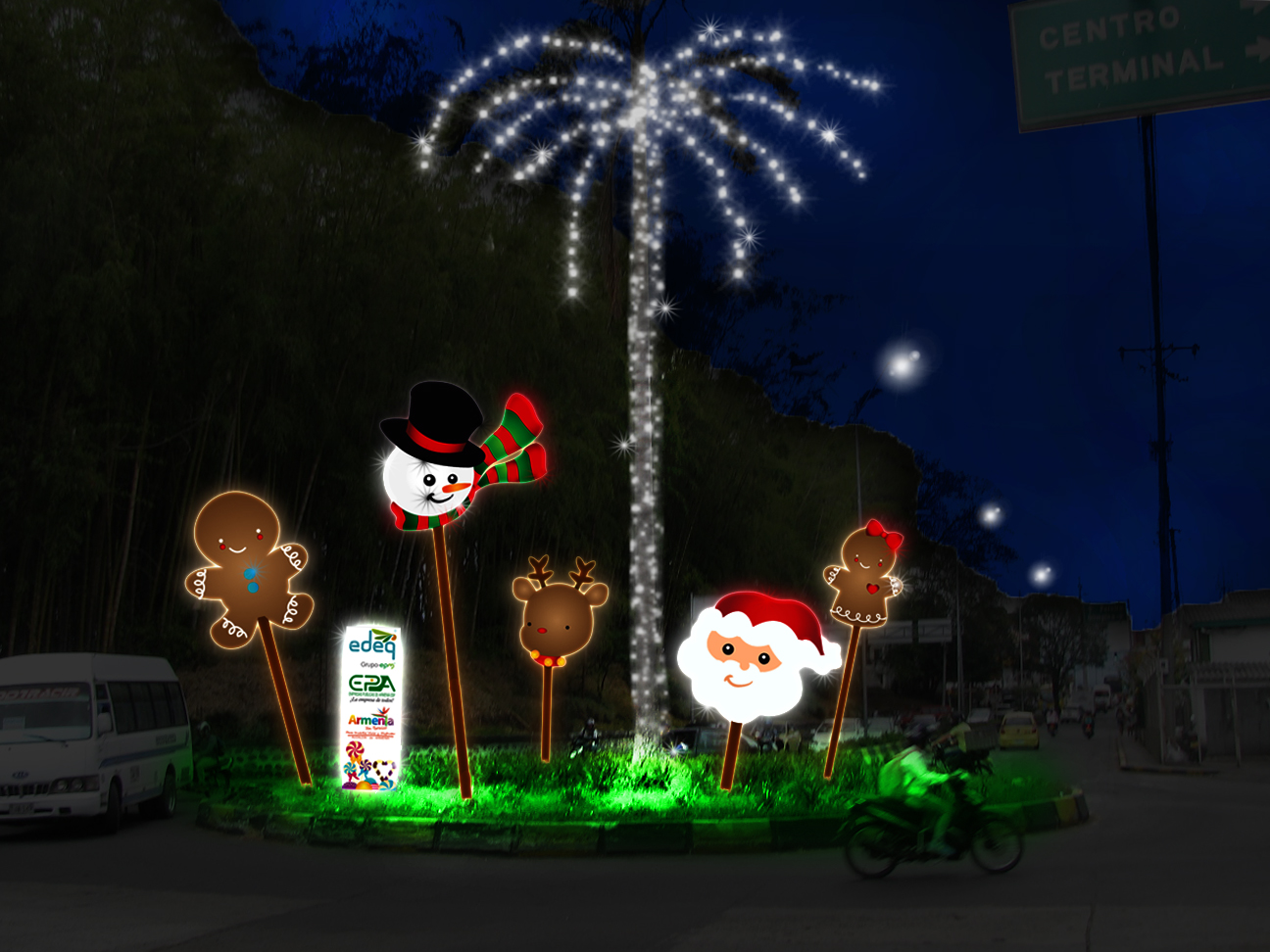 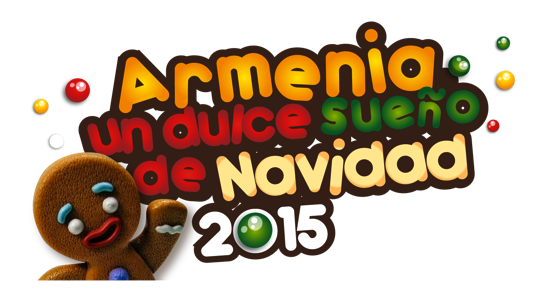 GLORIETA EL BOSQUE
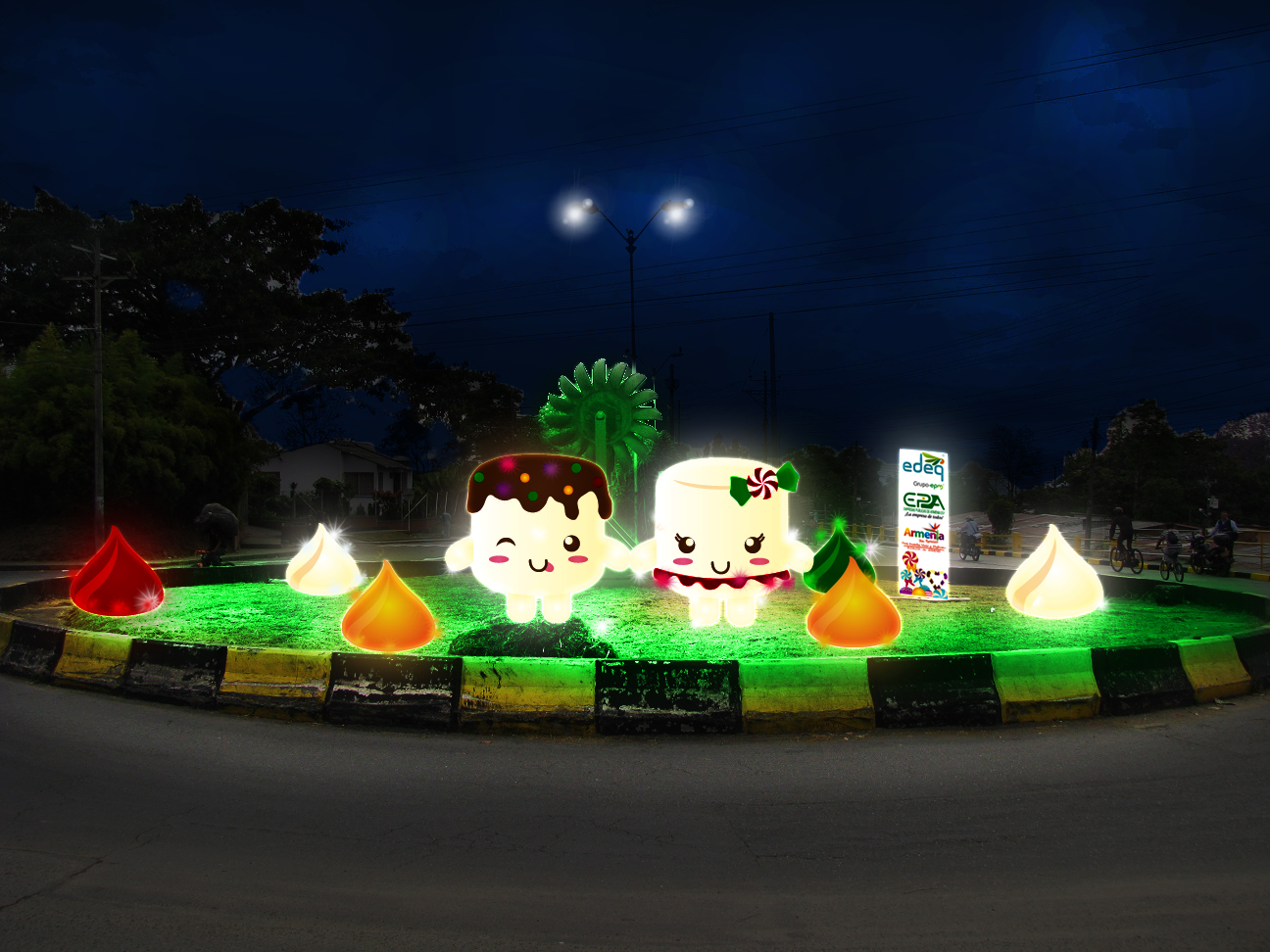 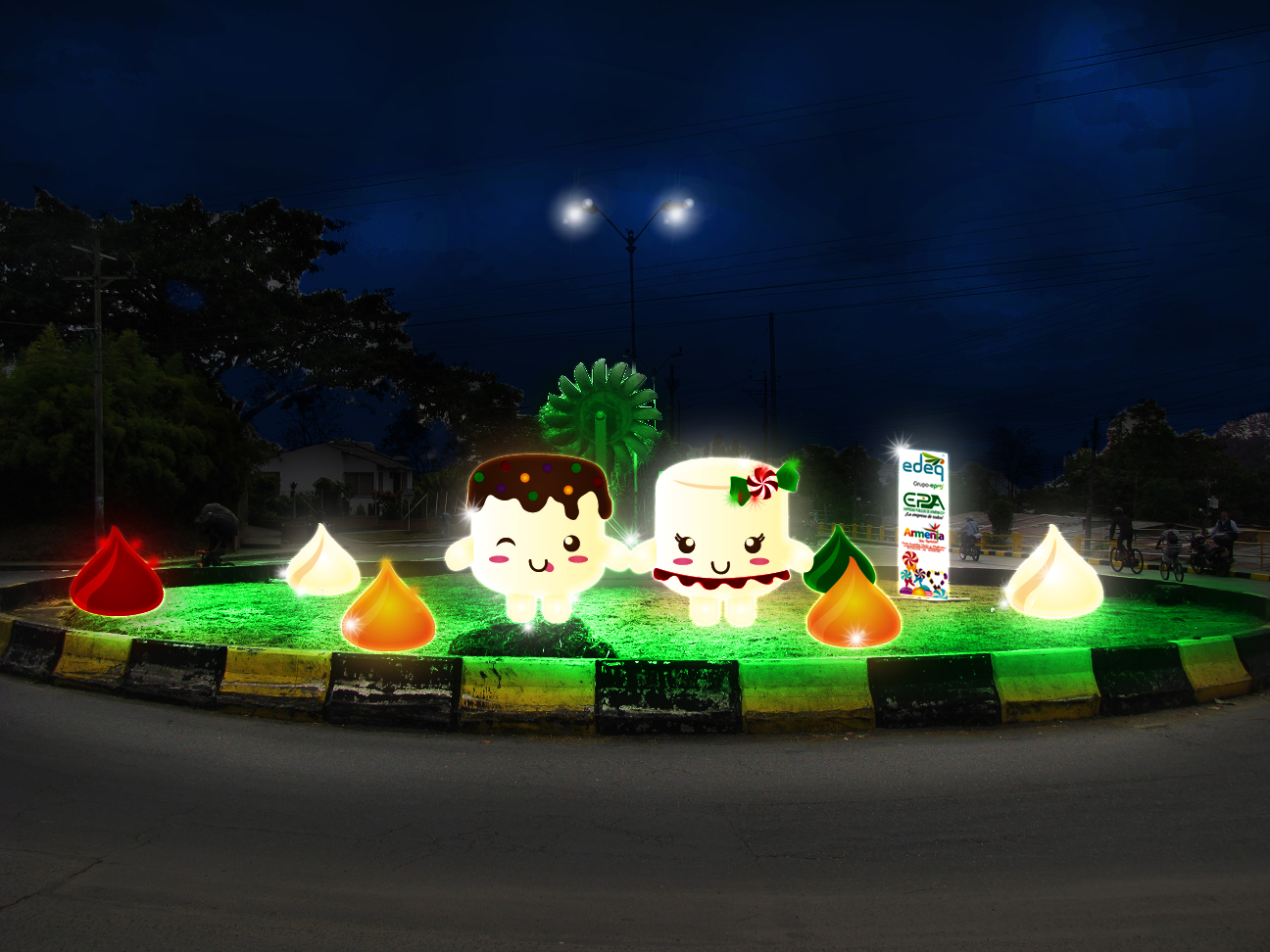 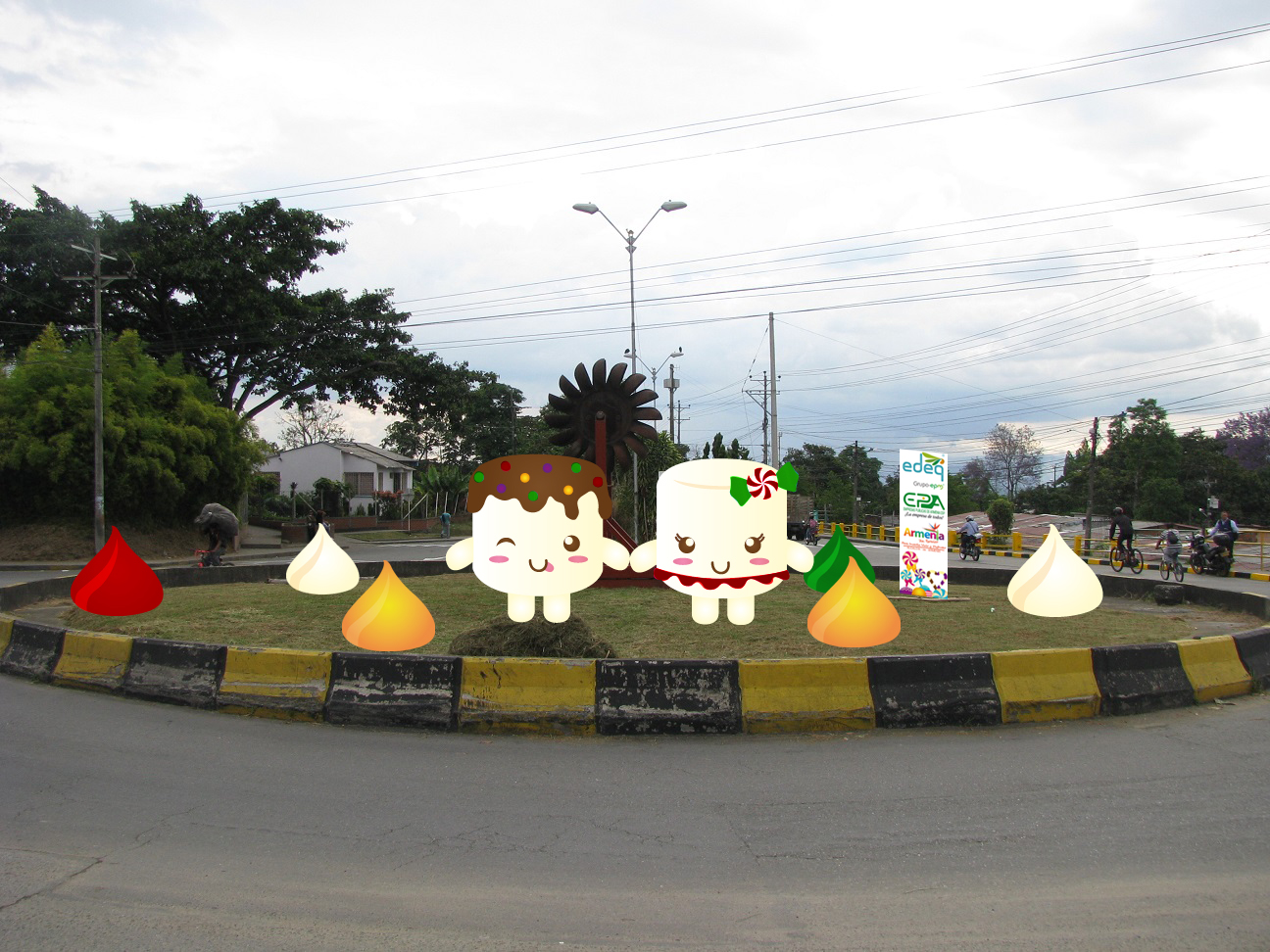 GLORIETA LOS NARANJOS
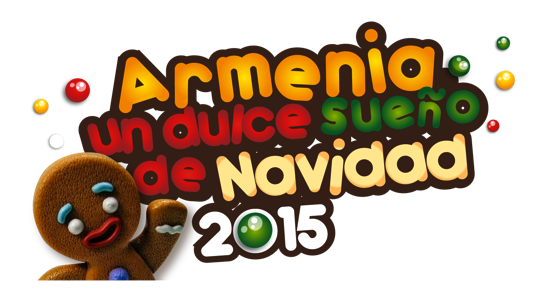 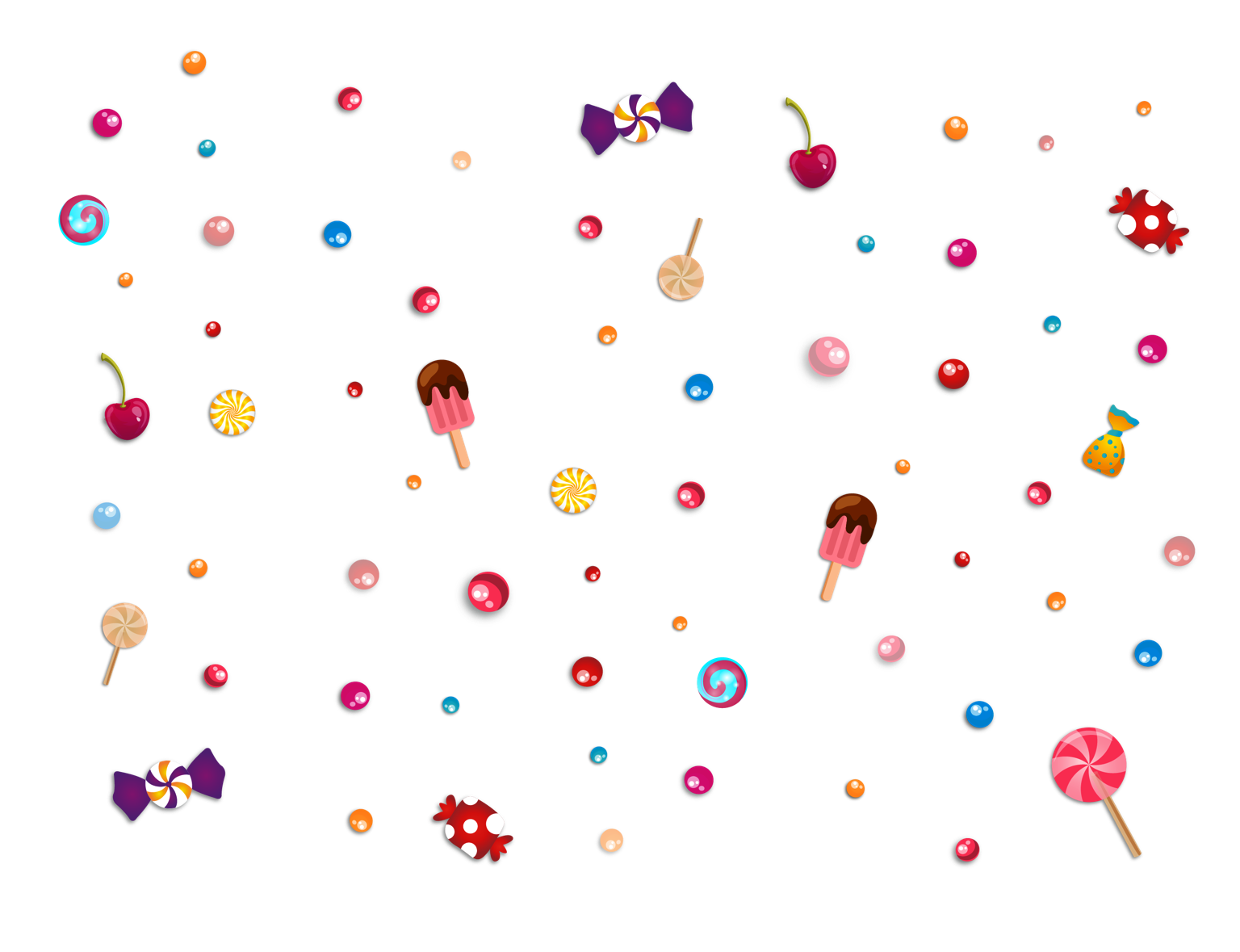 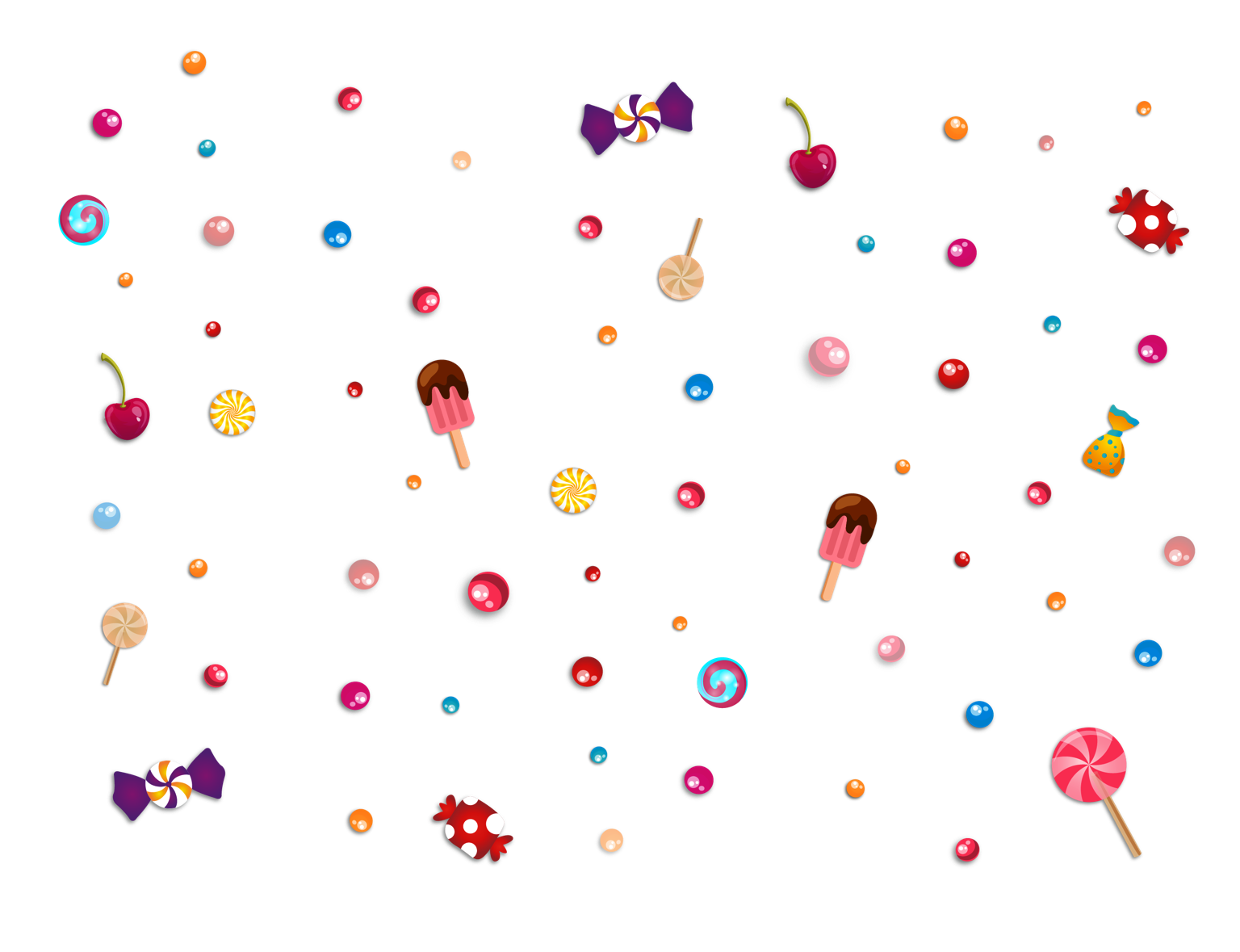 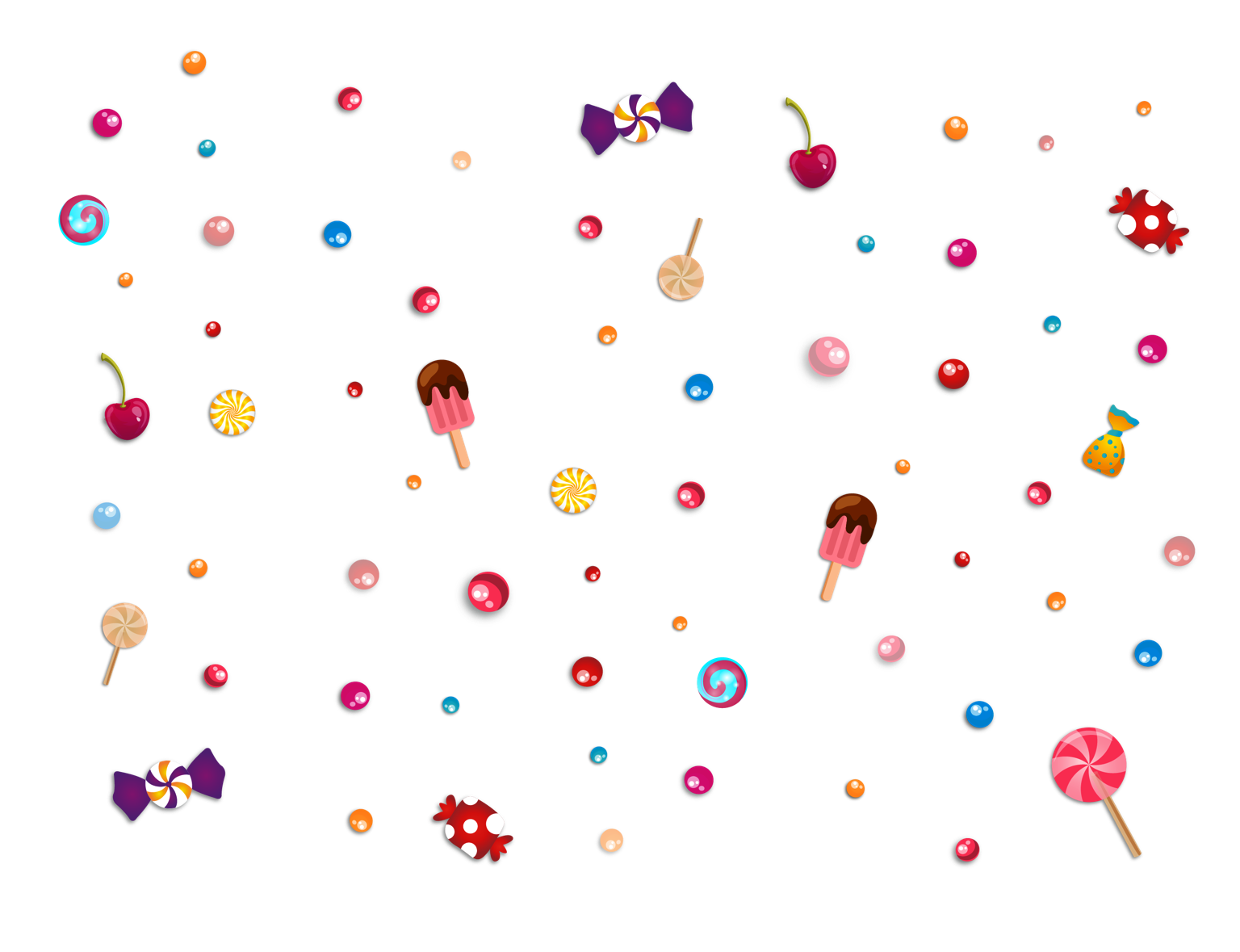 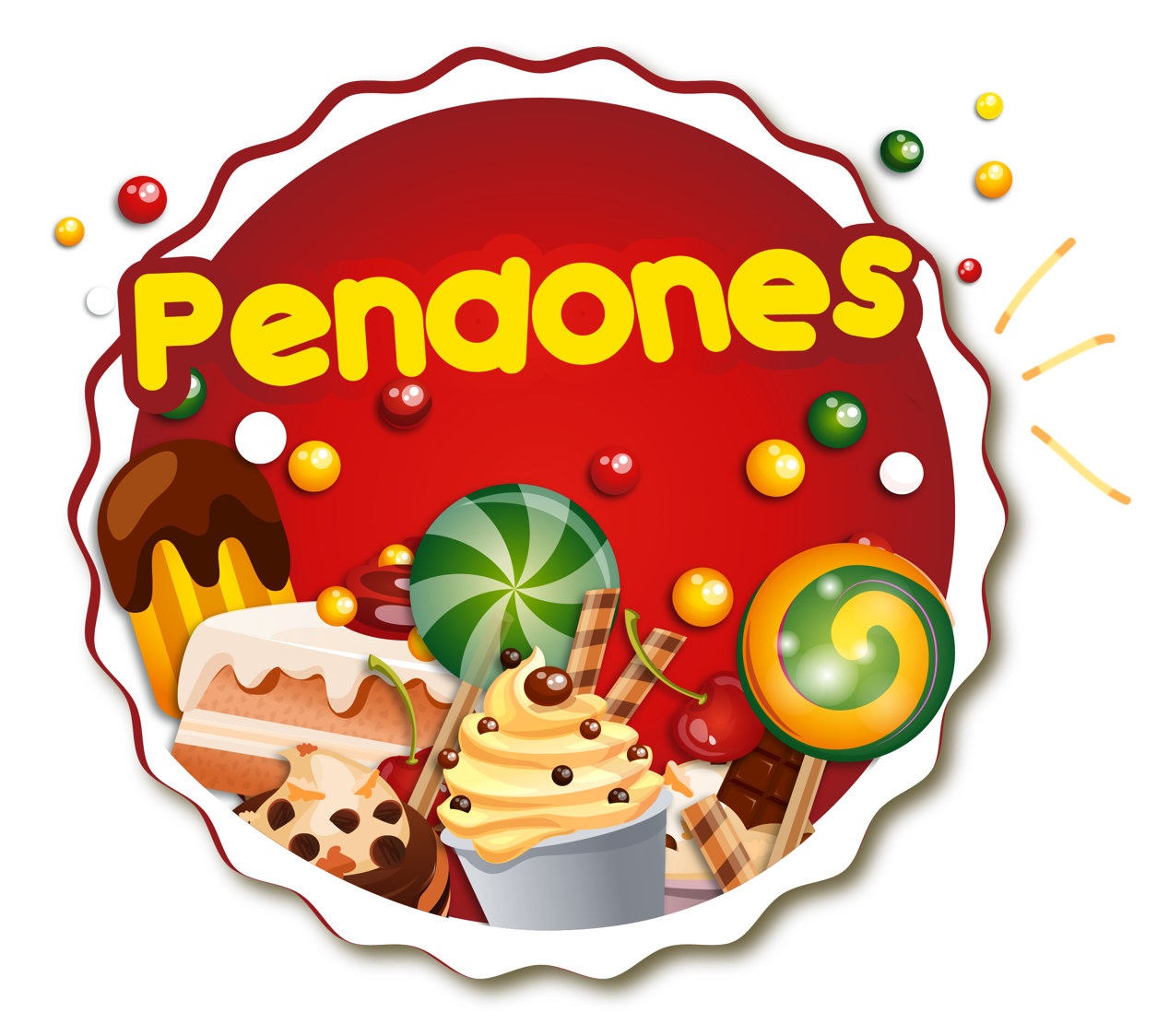 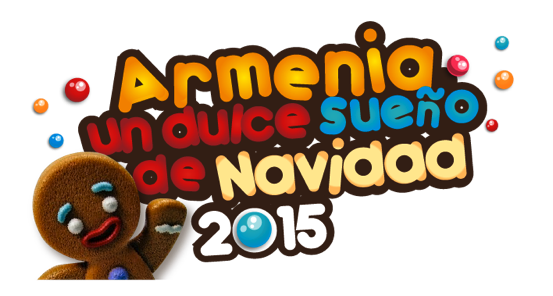 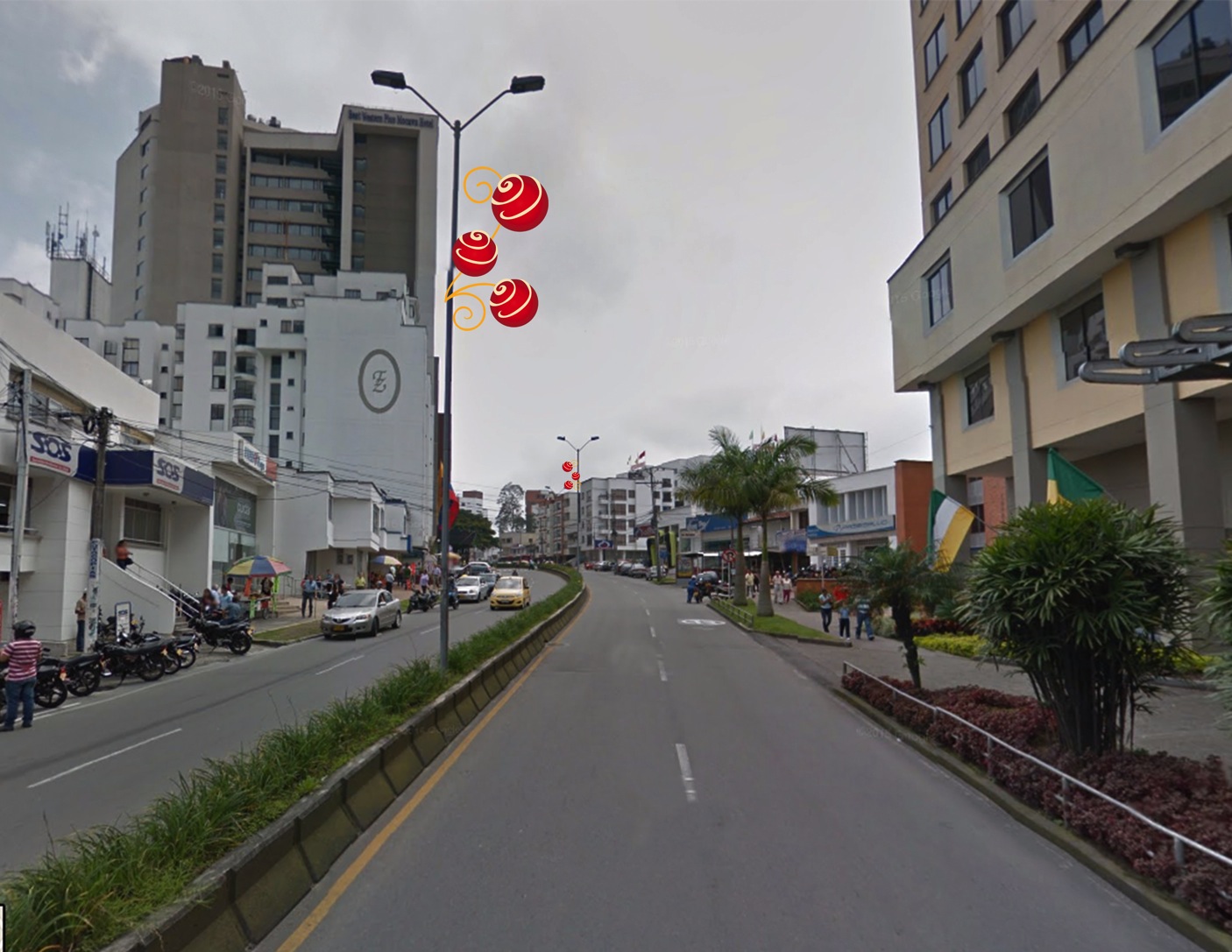 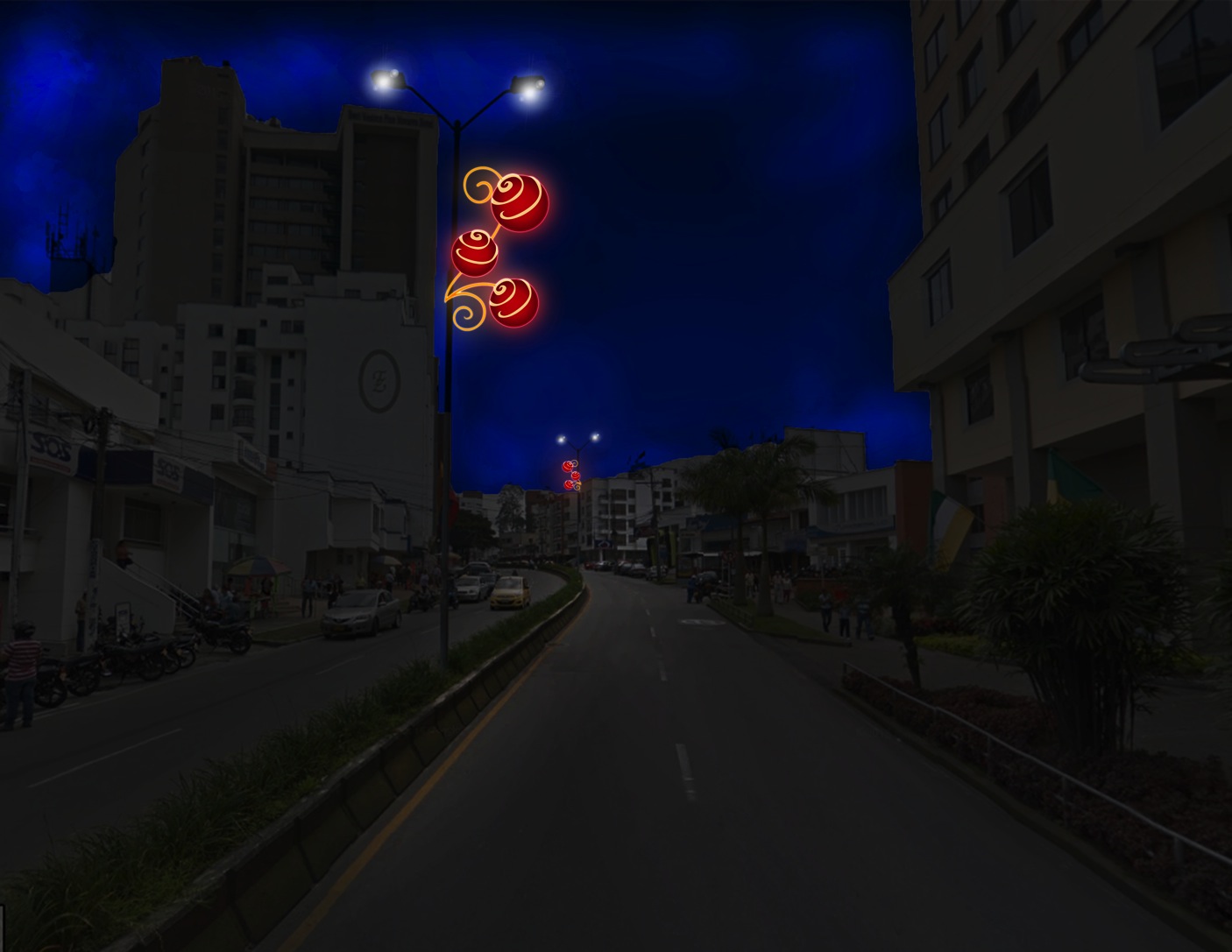 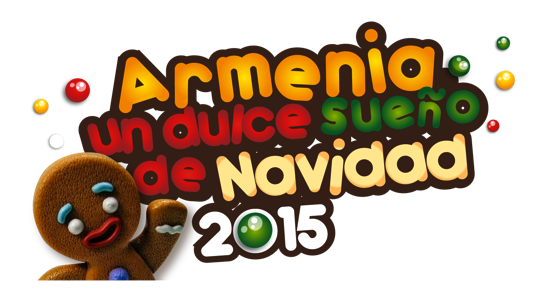 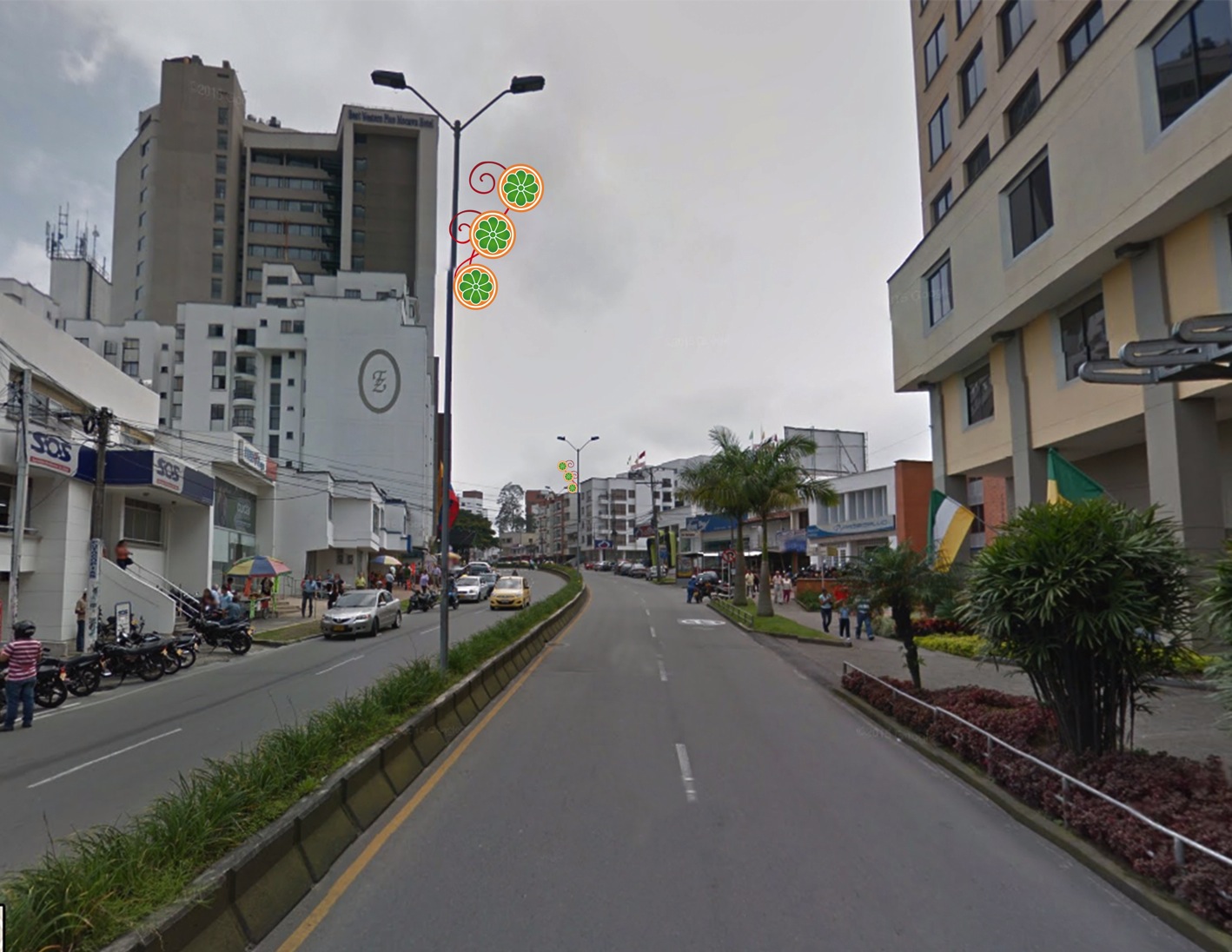 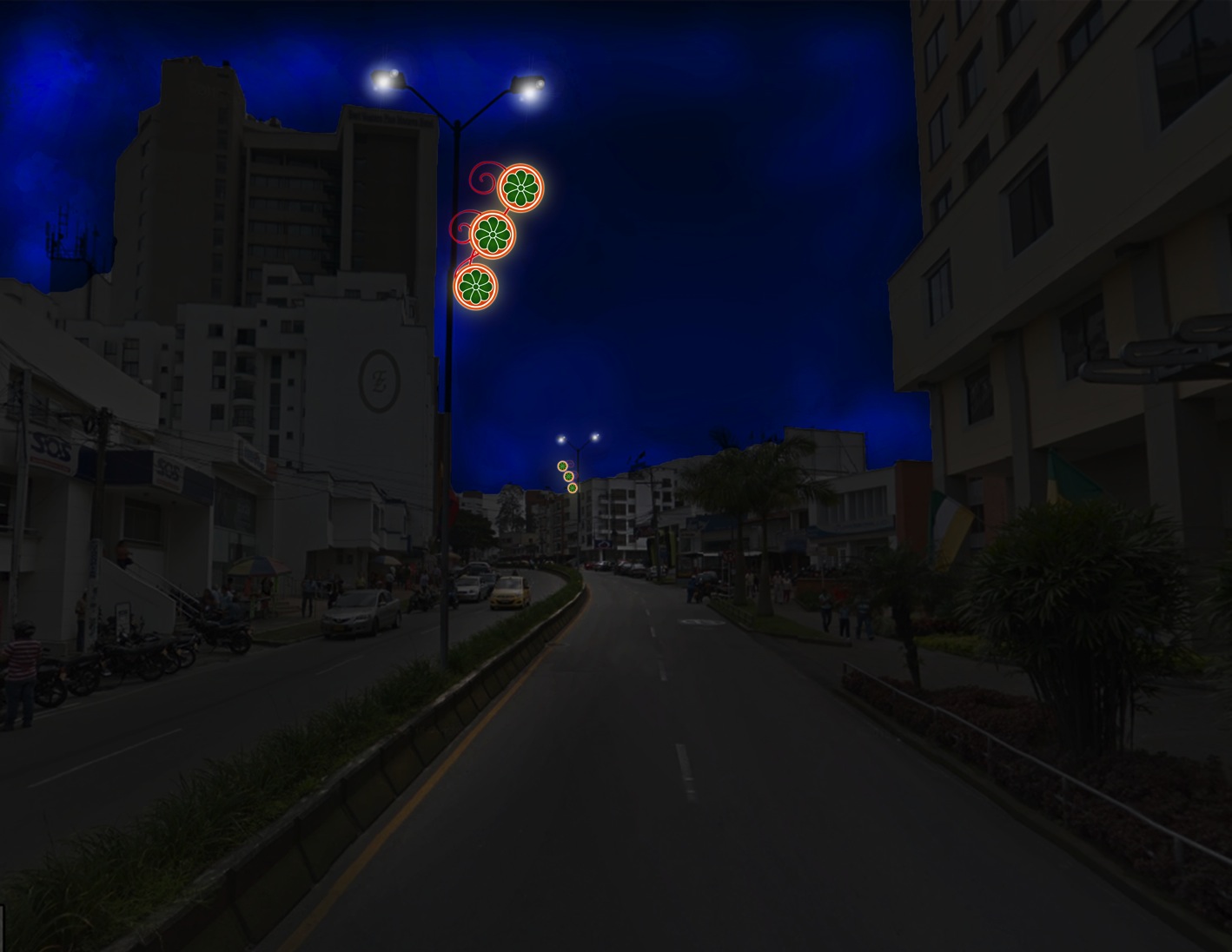 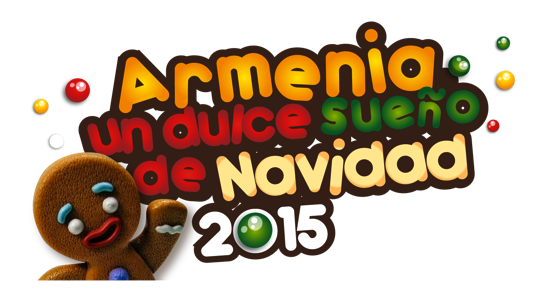 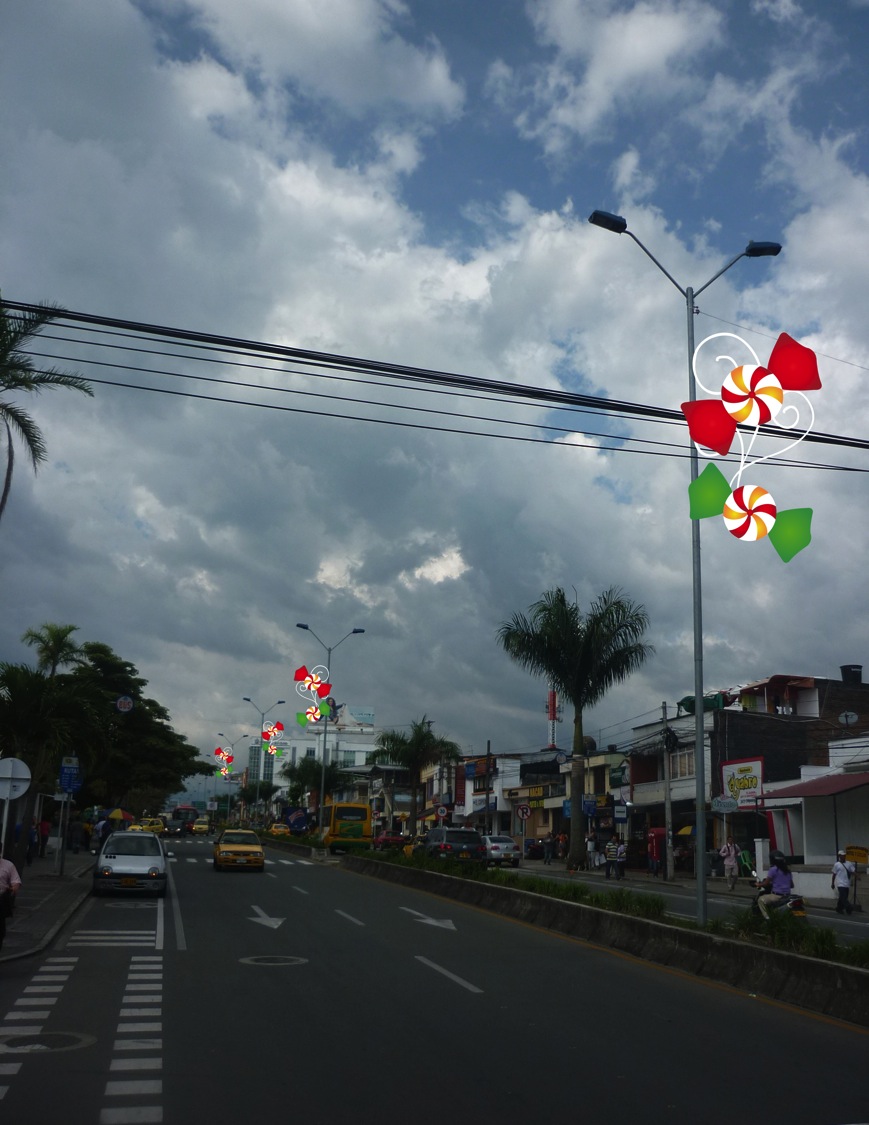 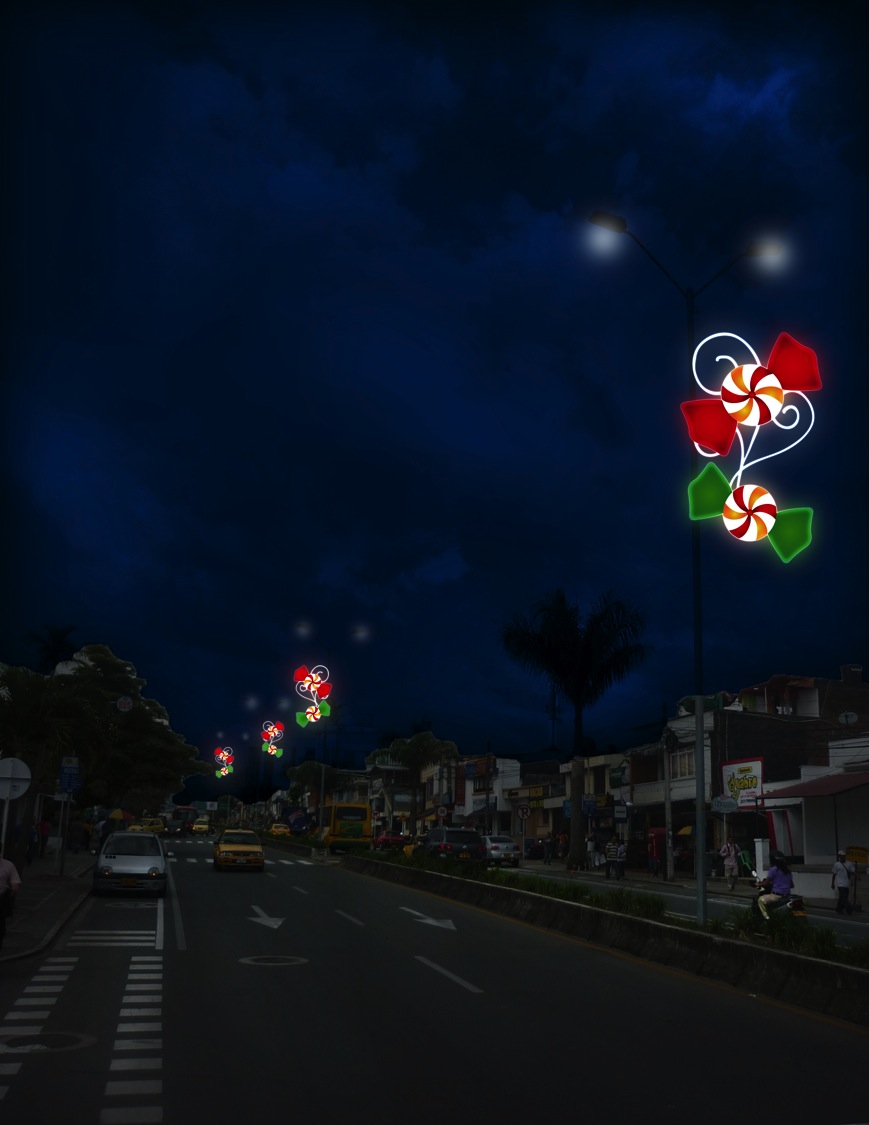 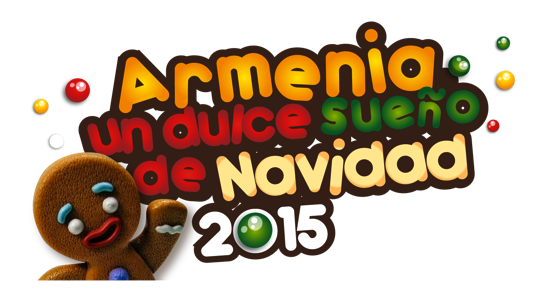 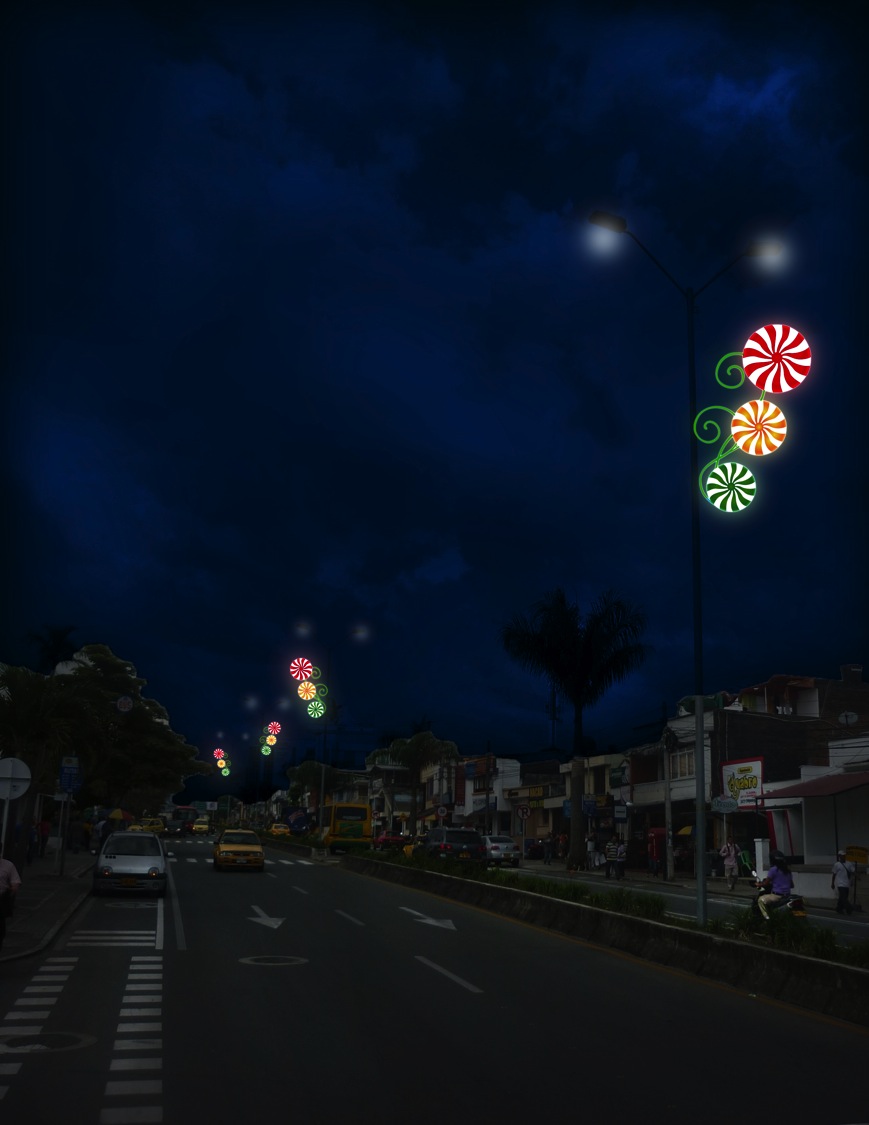 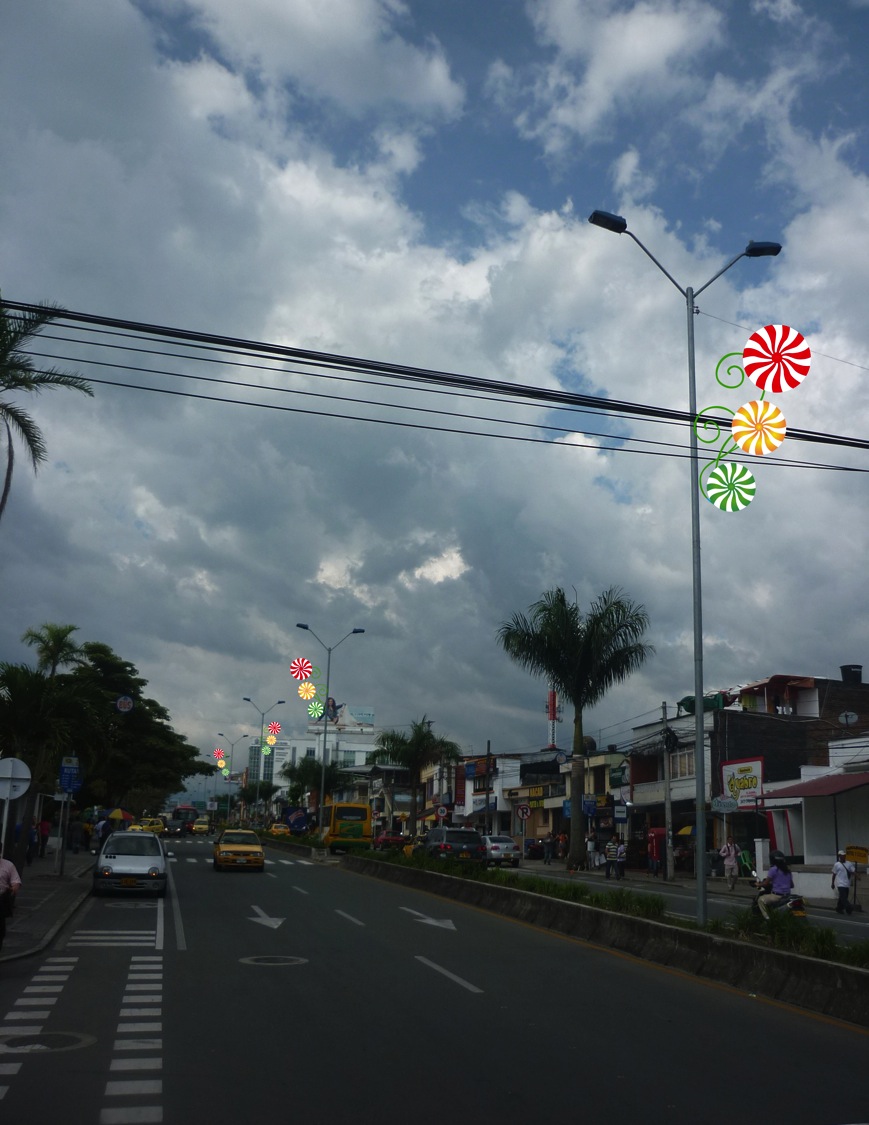 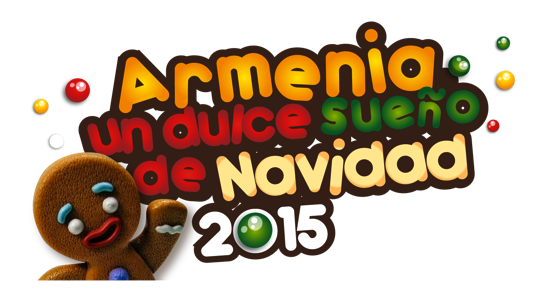 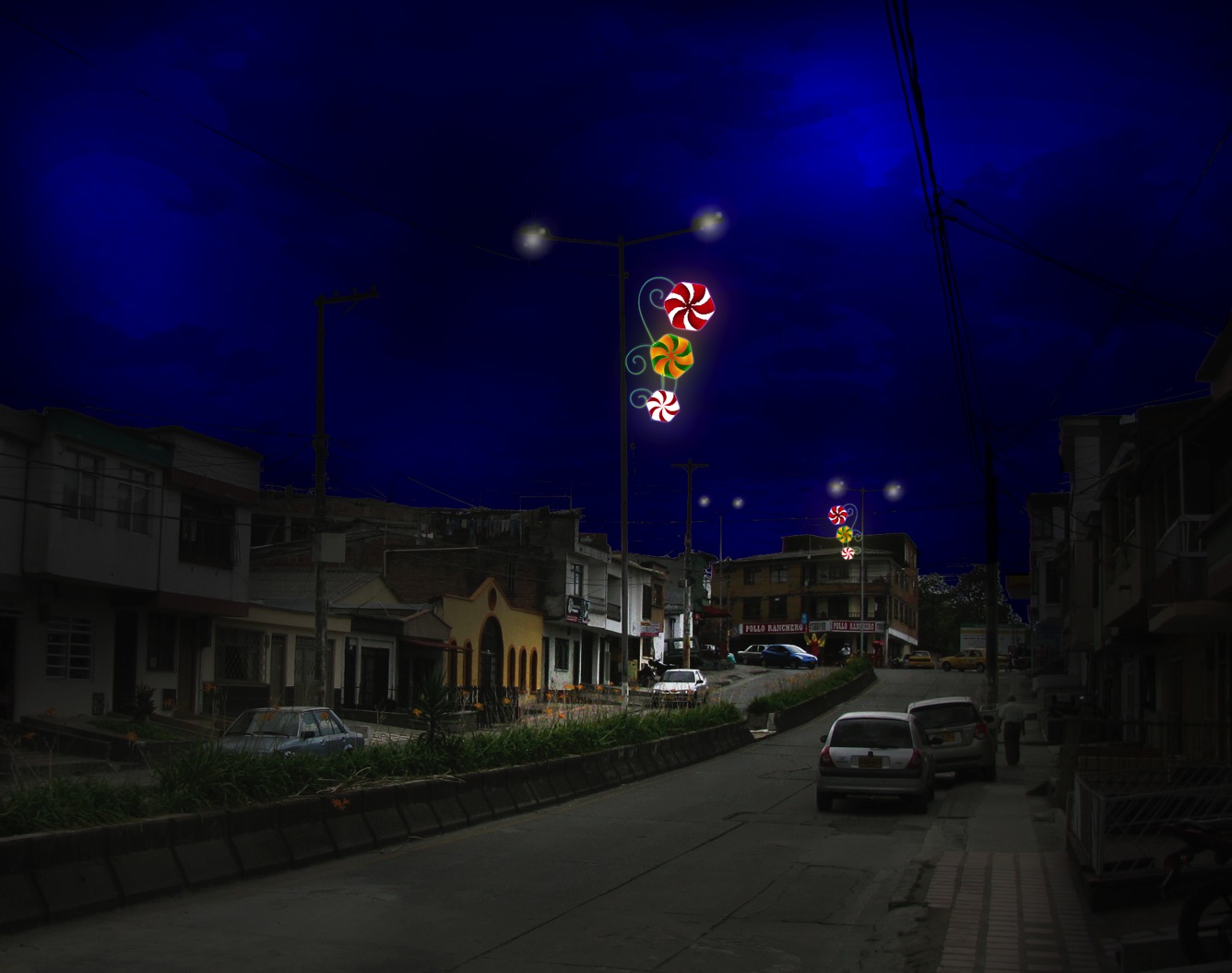 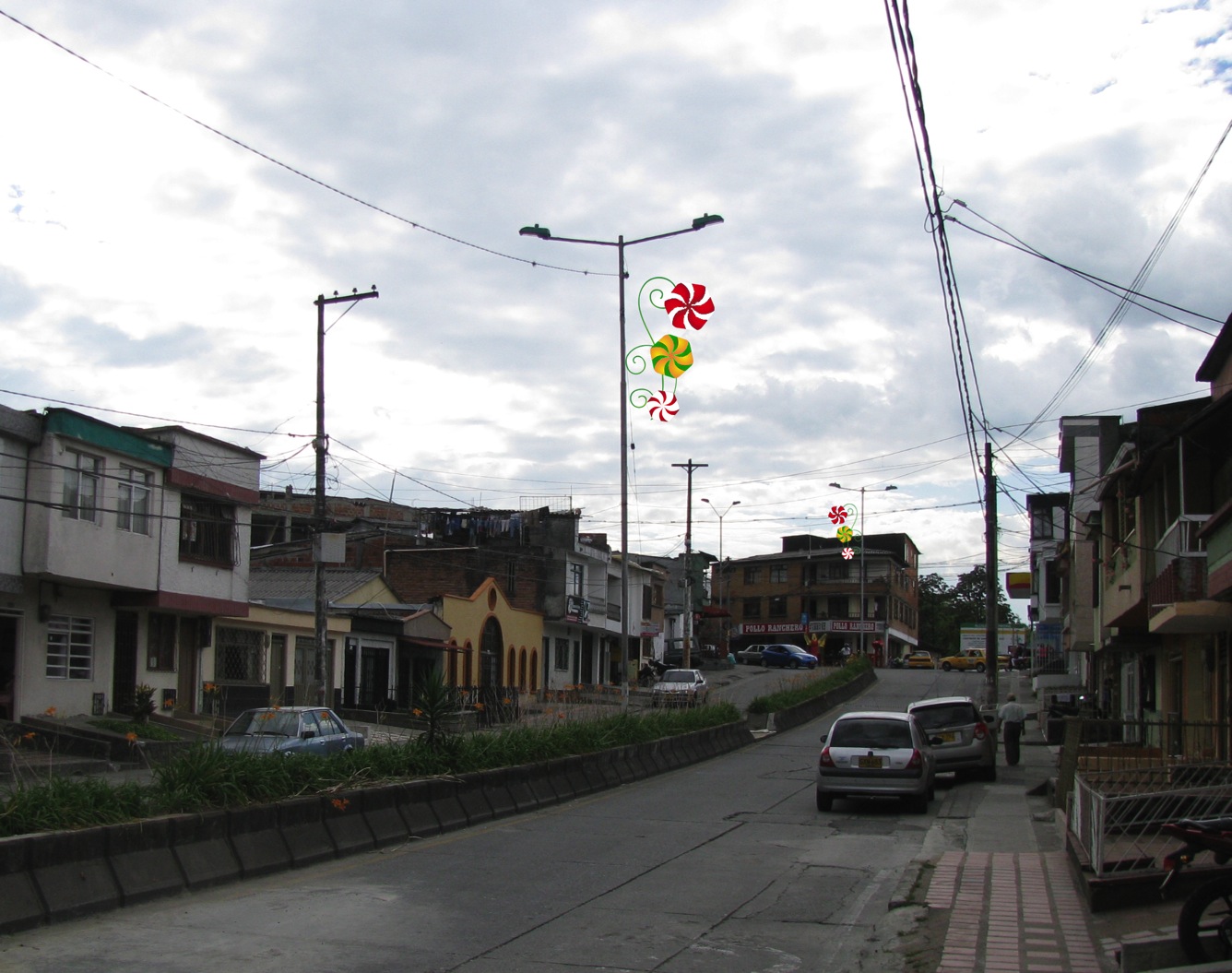 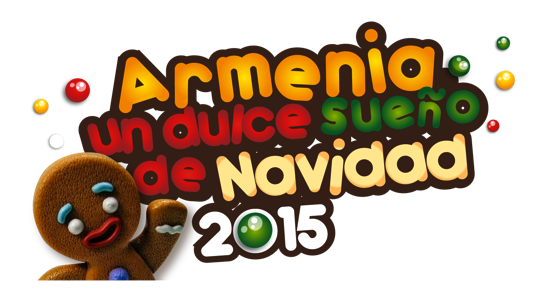 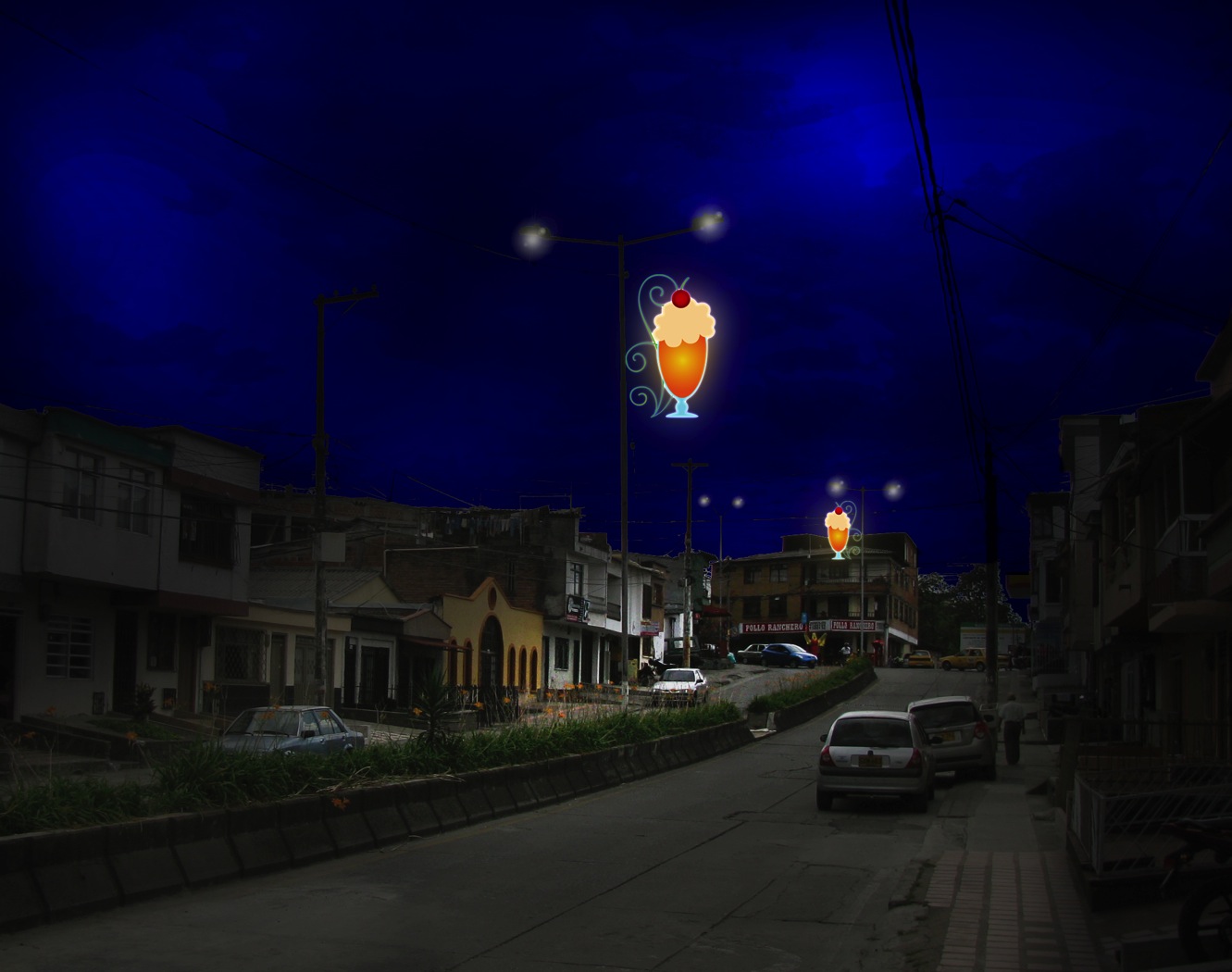 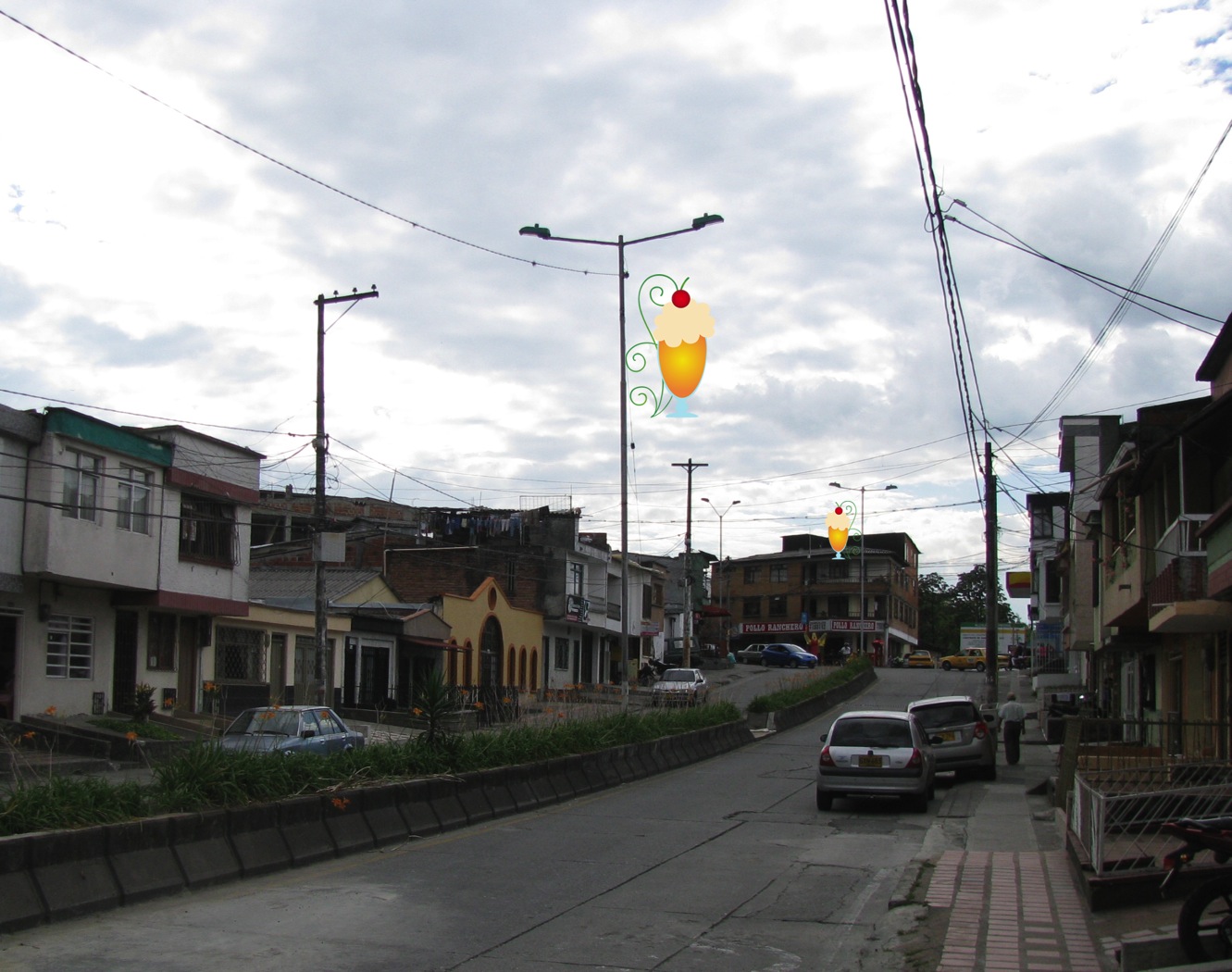 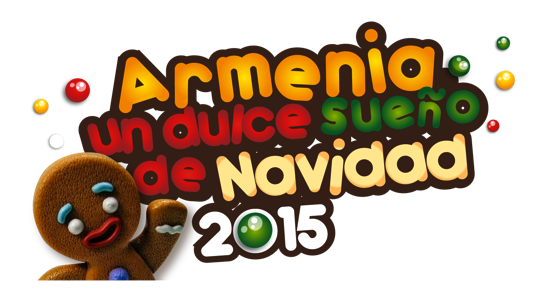 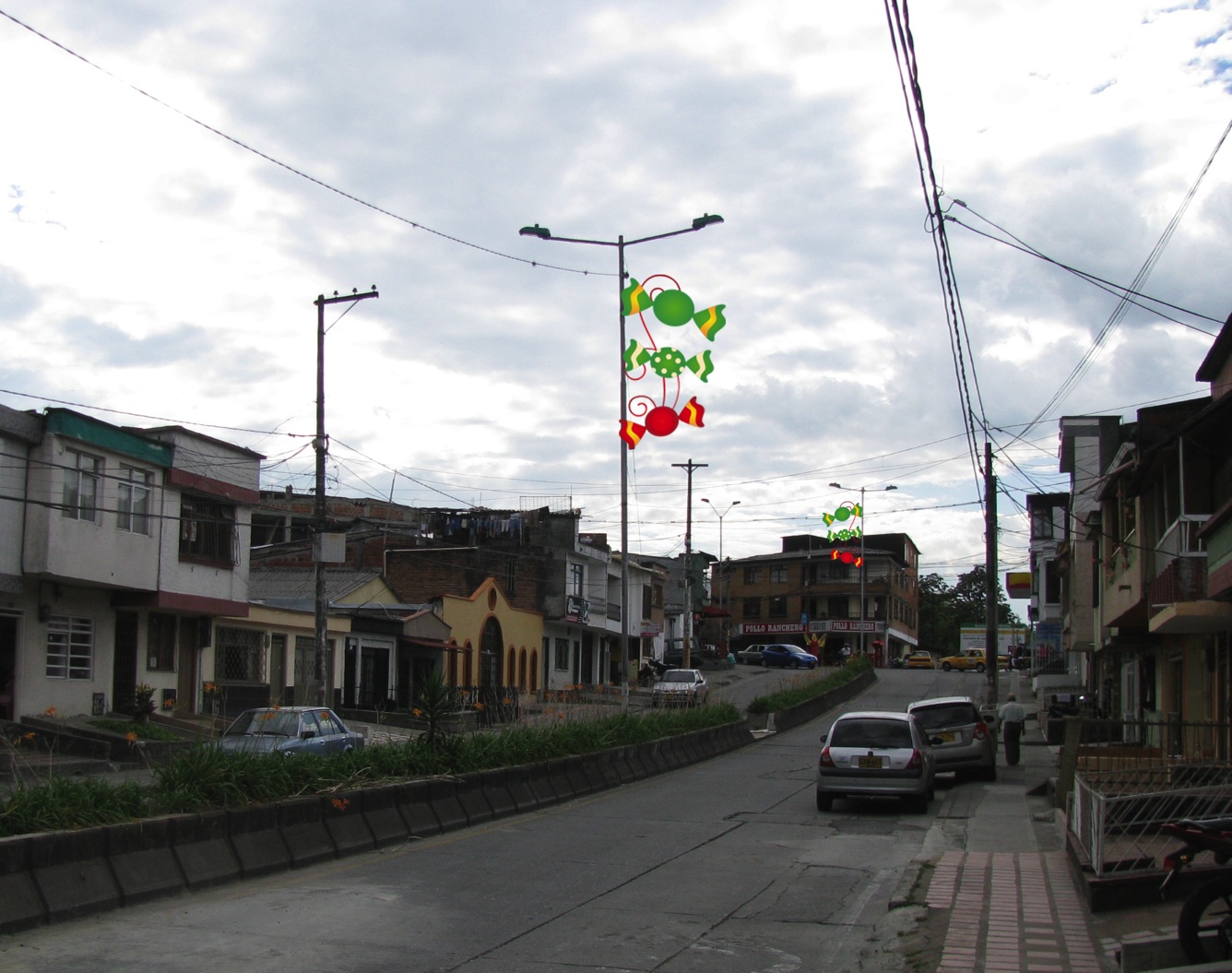 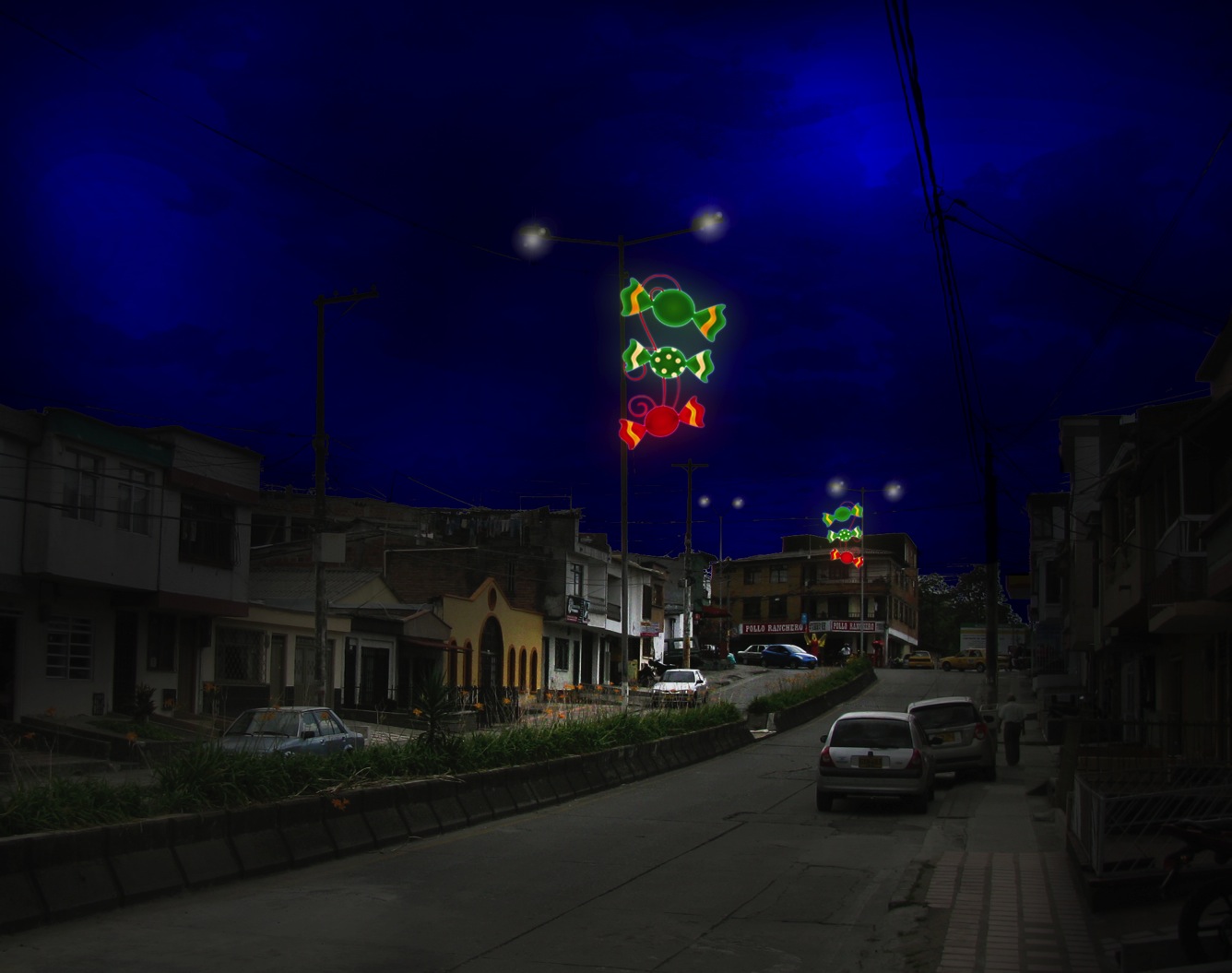 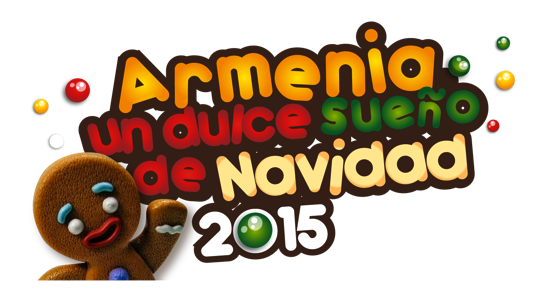 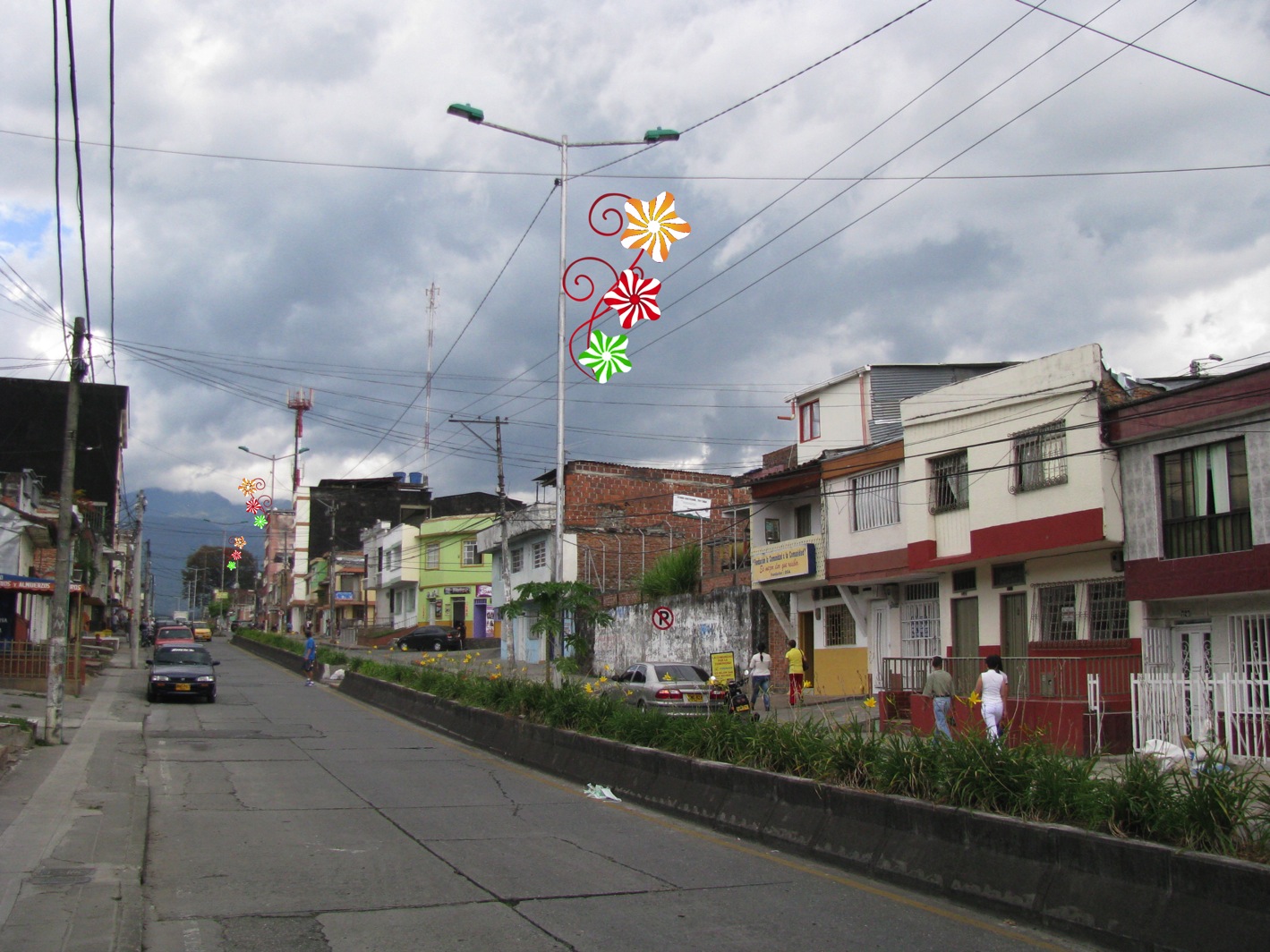 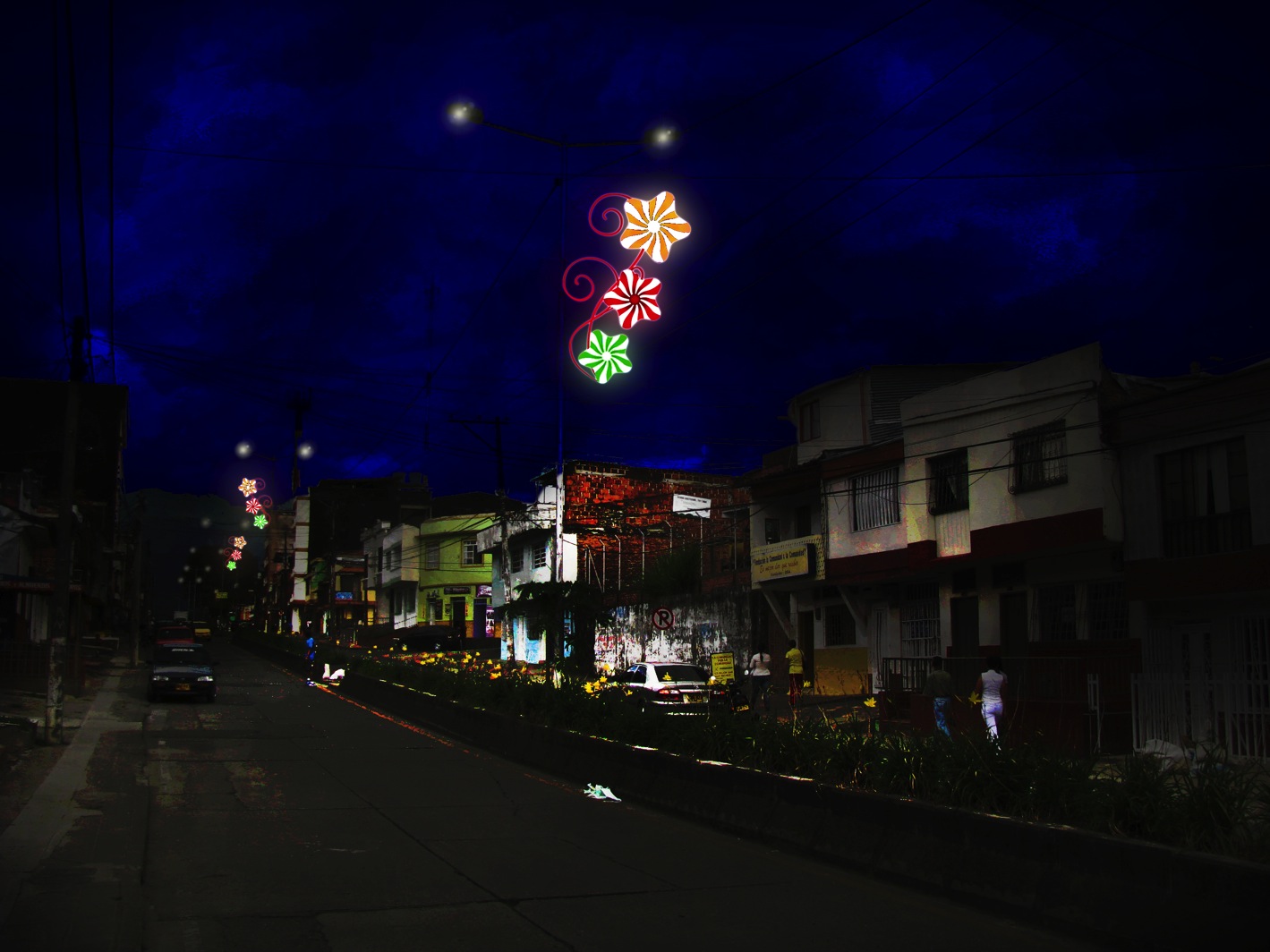 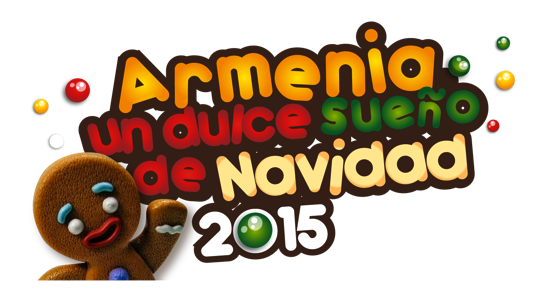 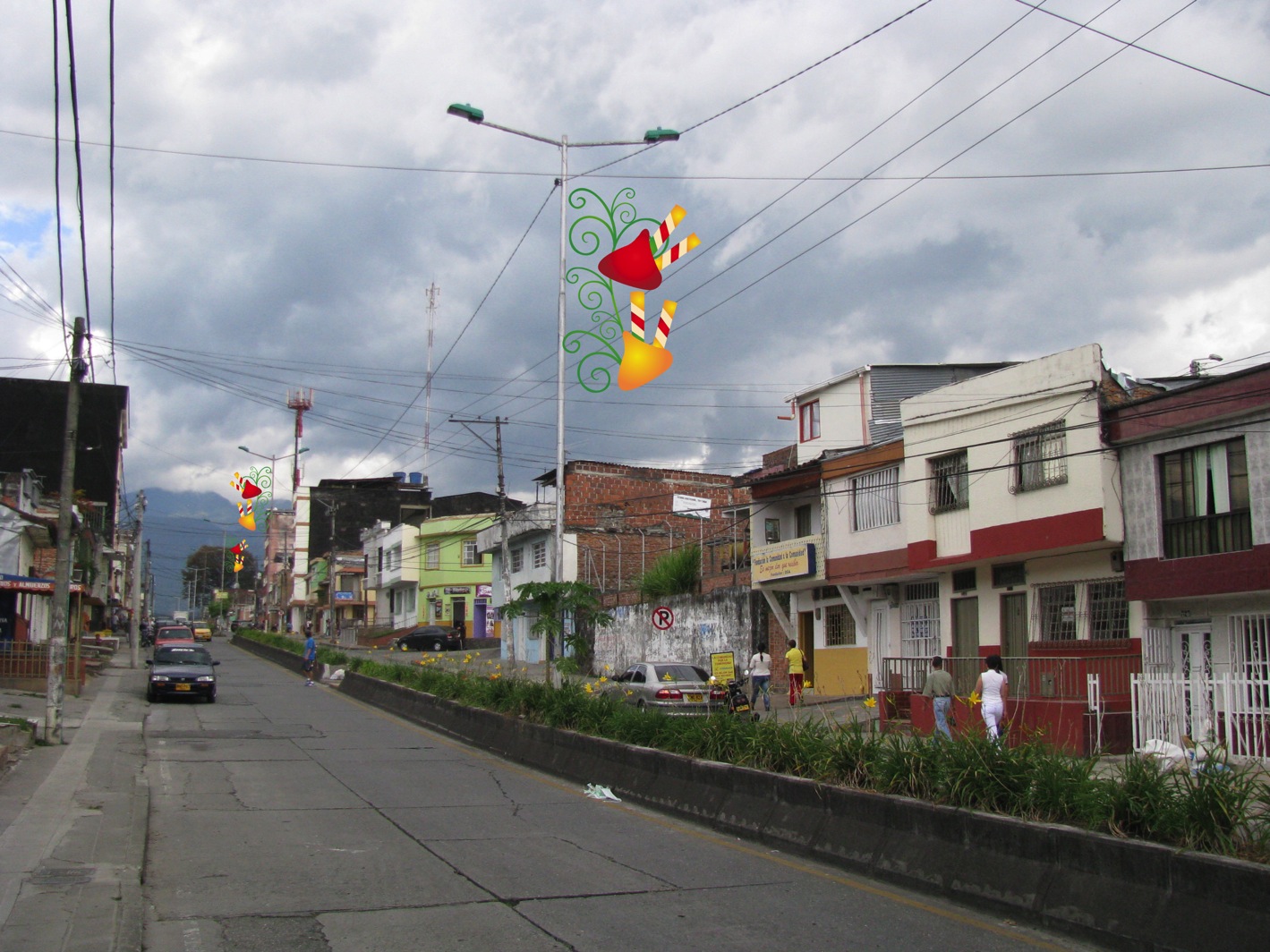 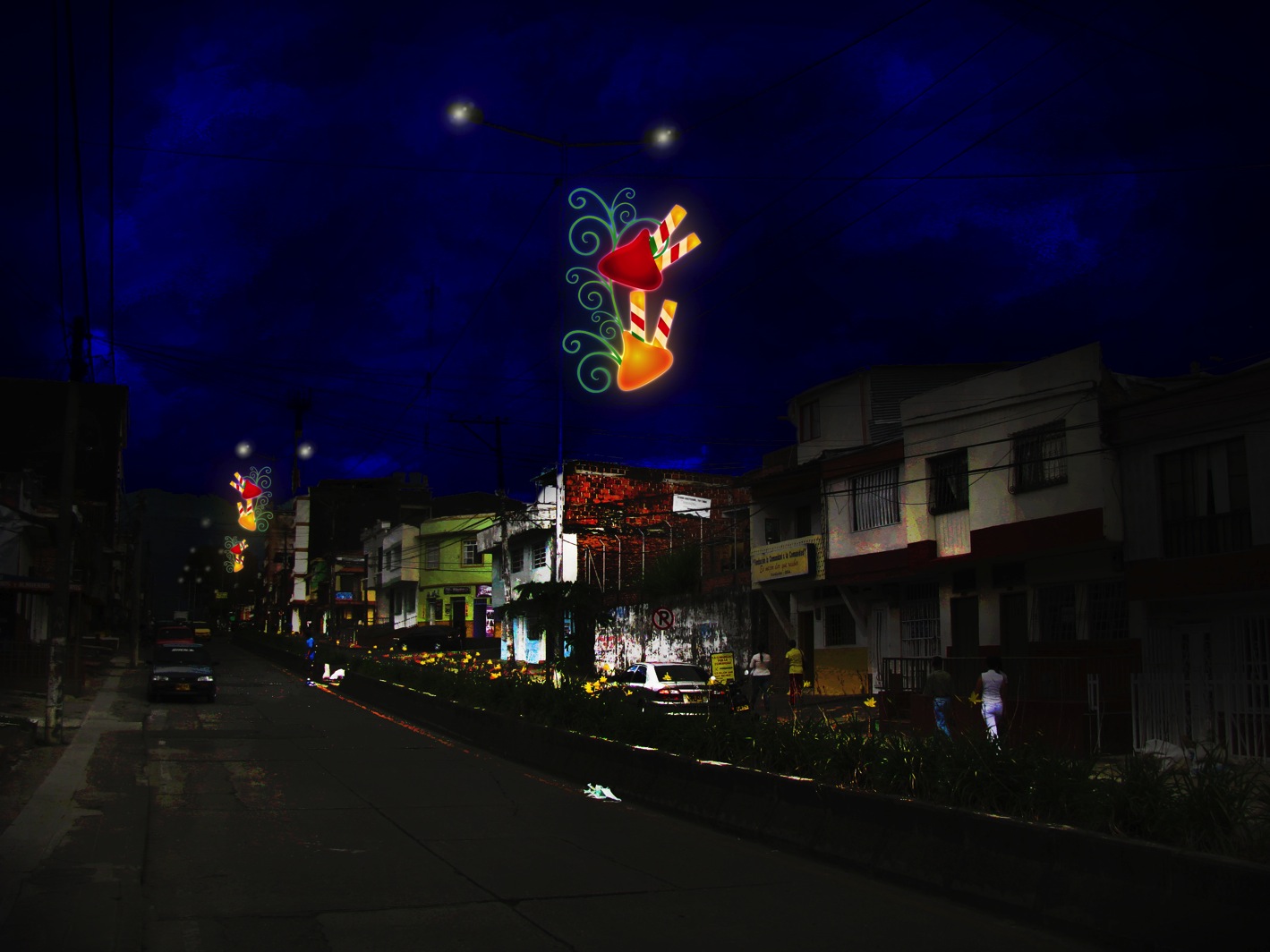 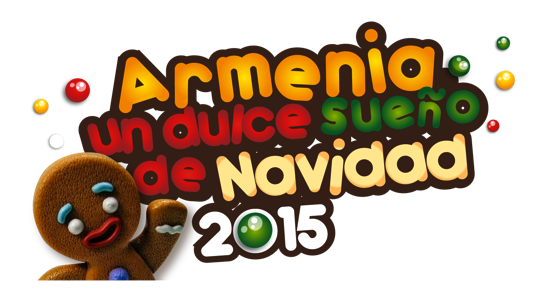 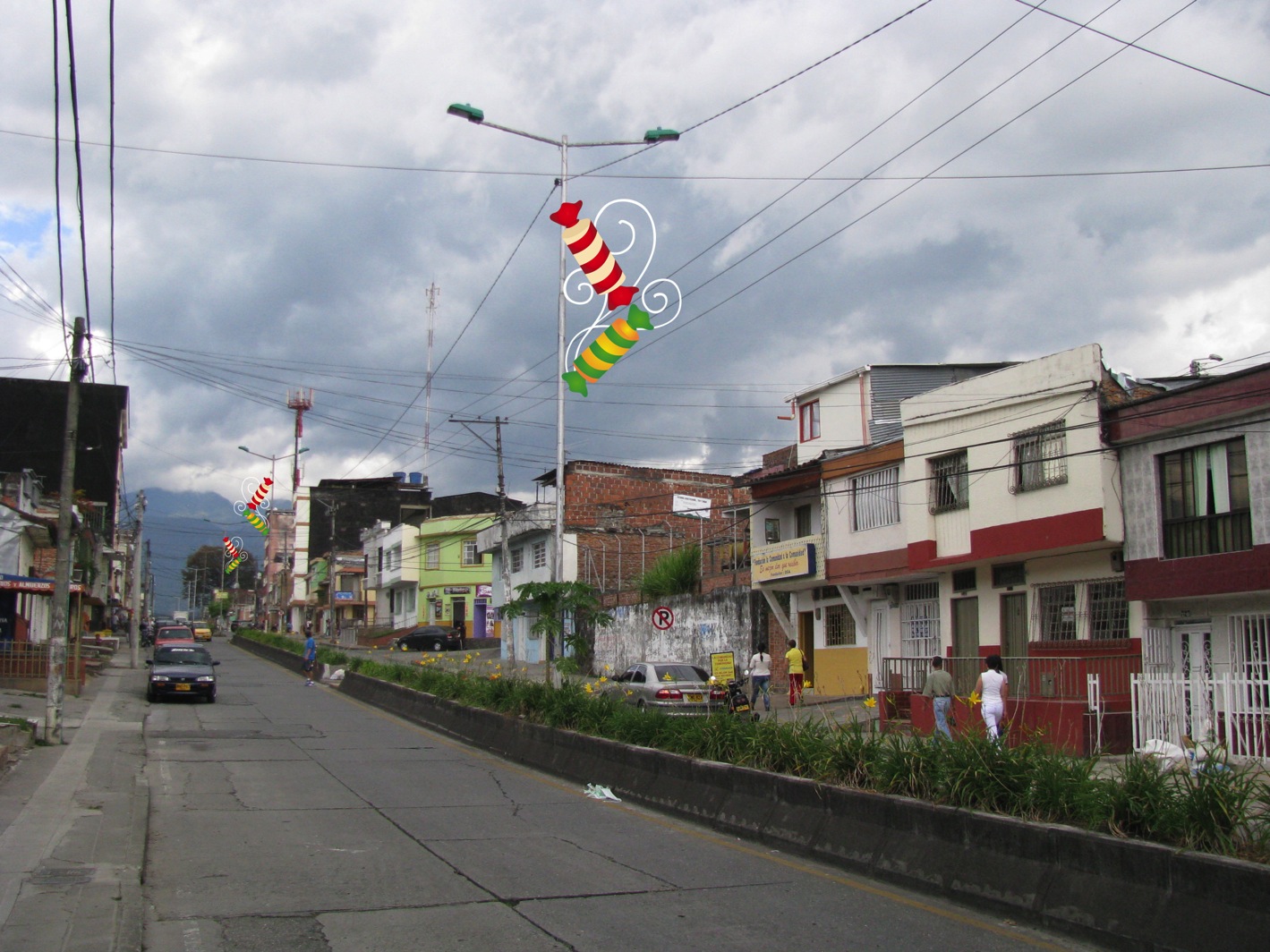 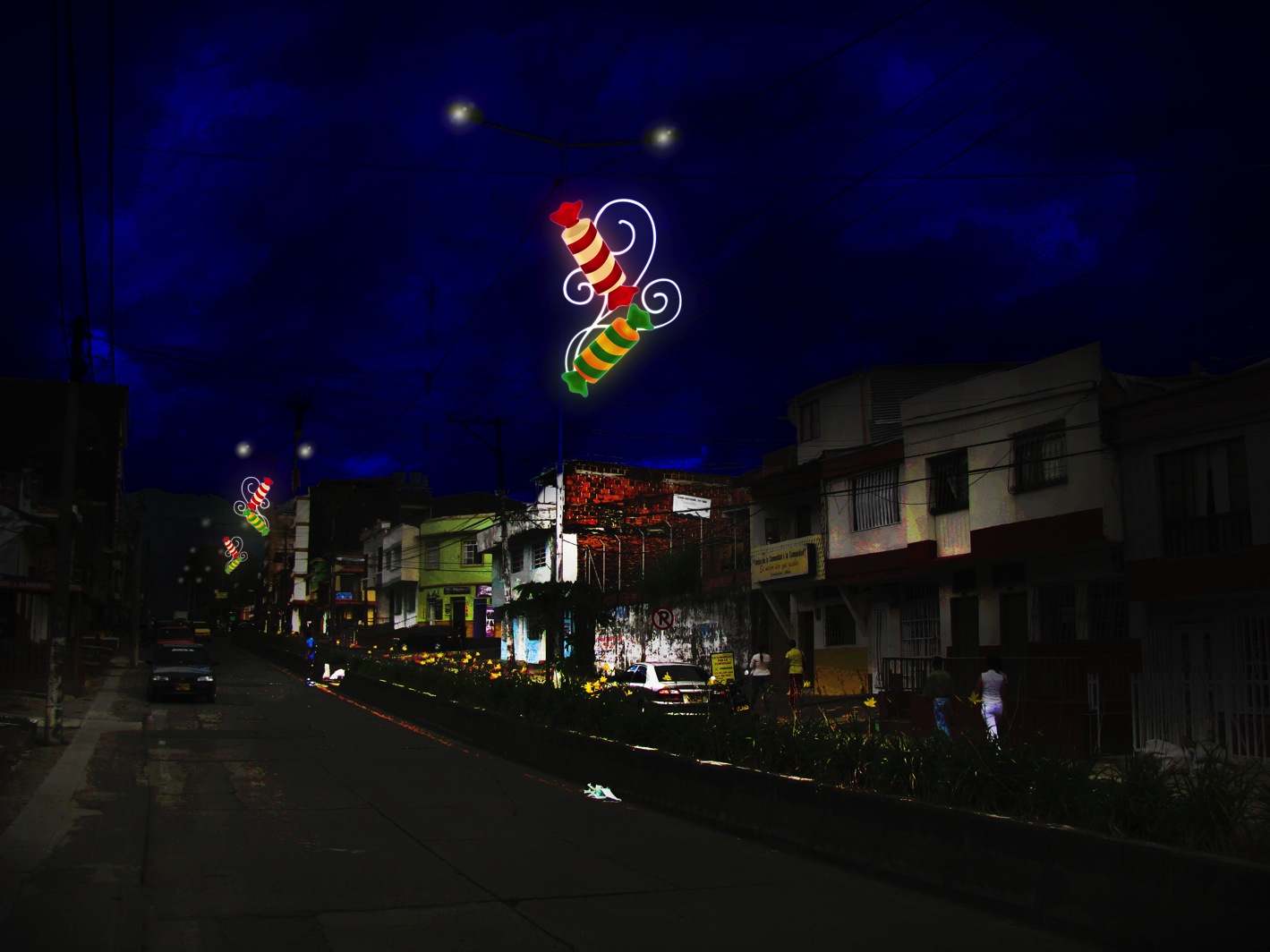 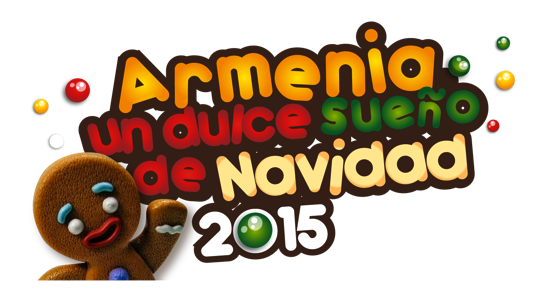 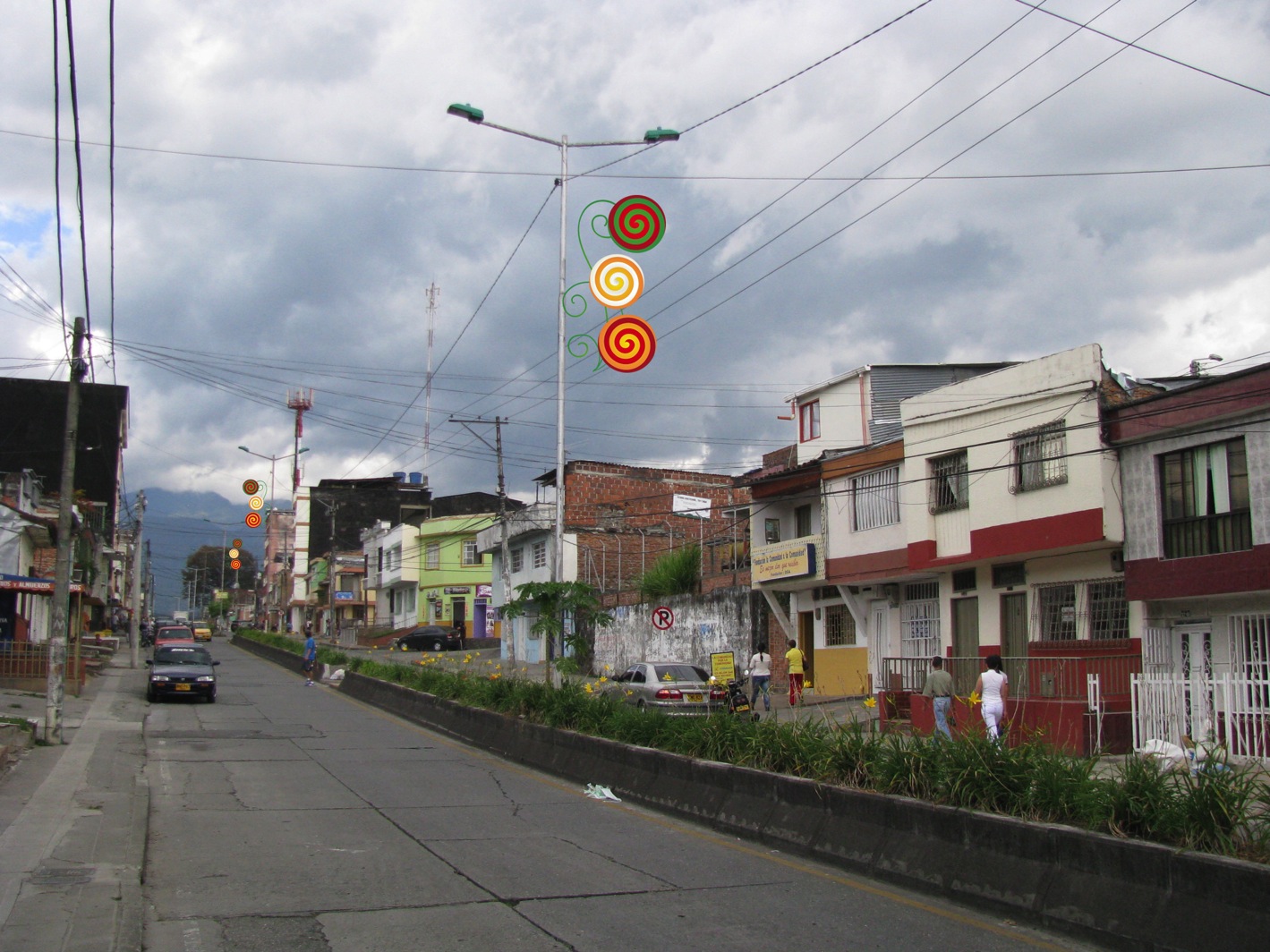 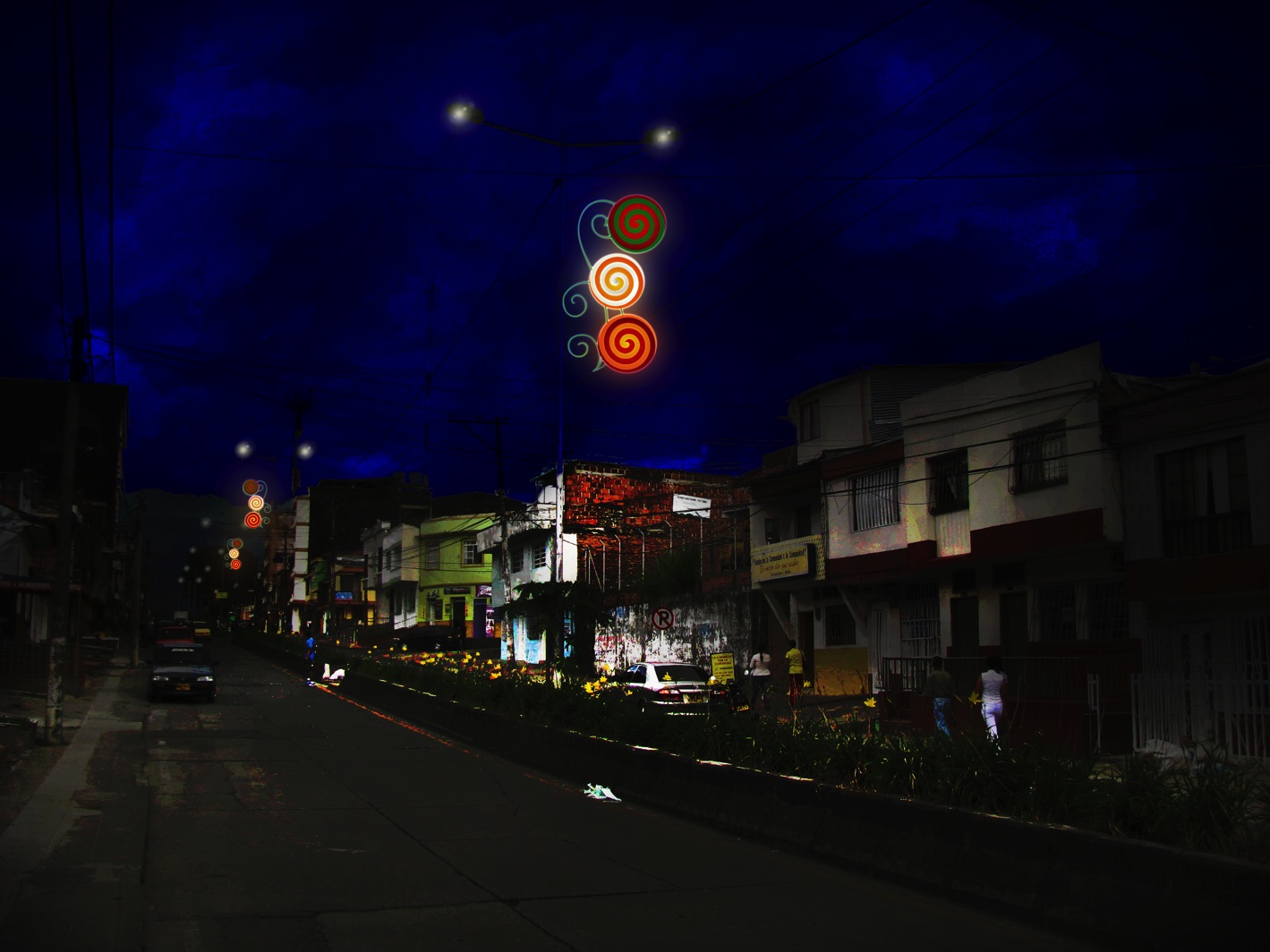 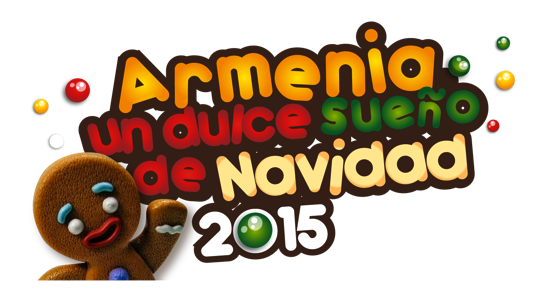 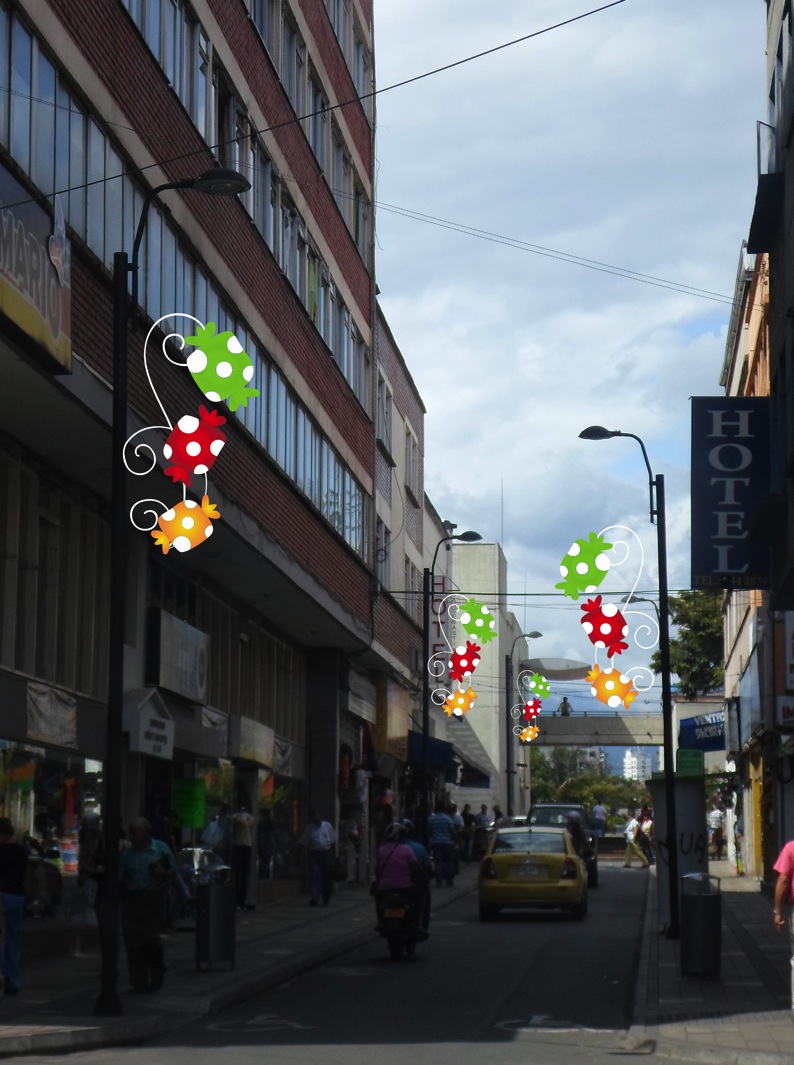 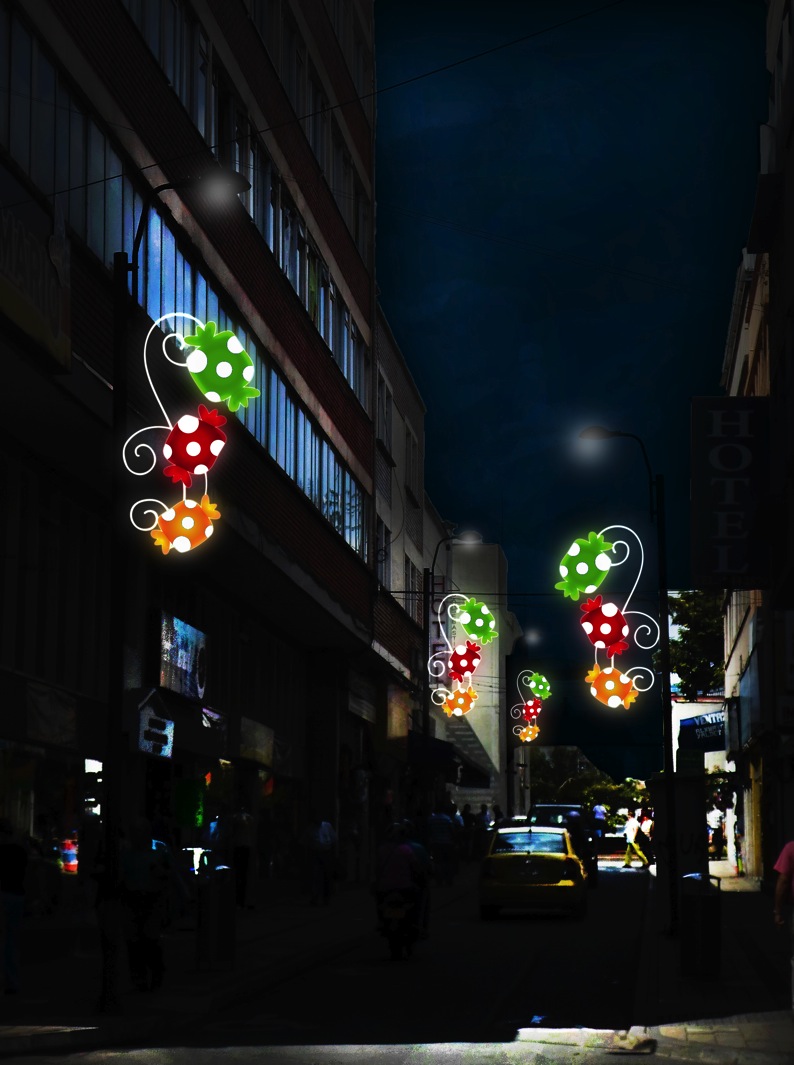 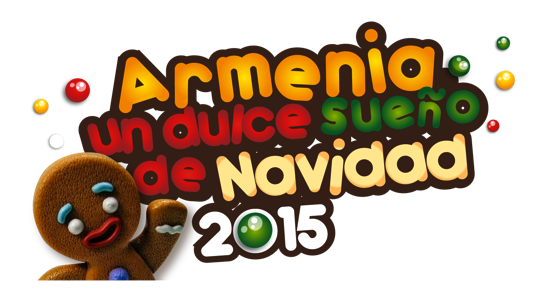 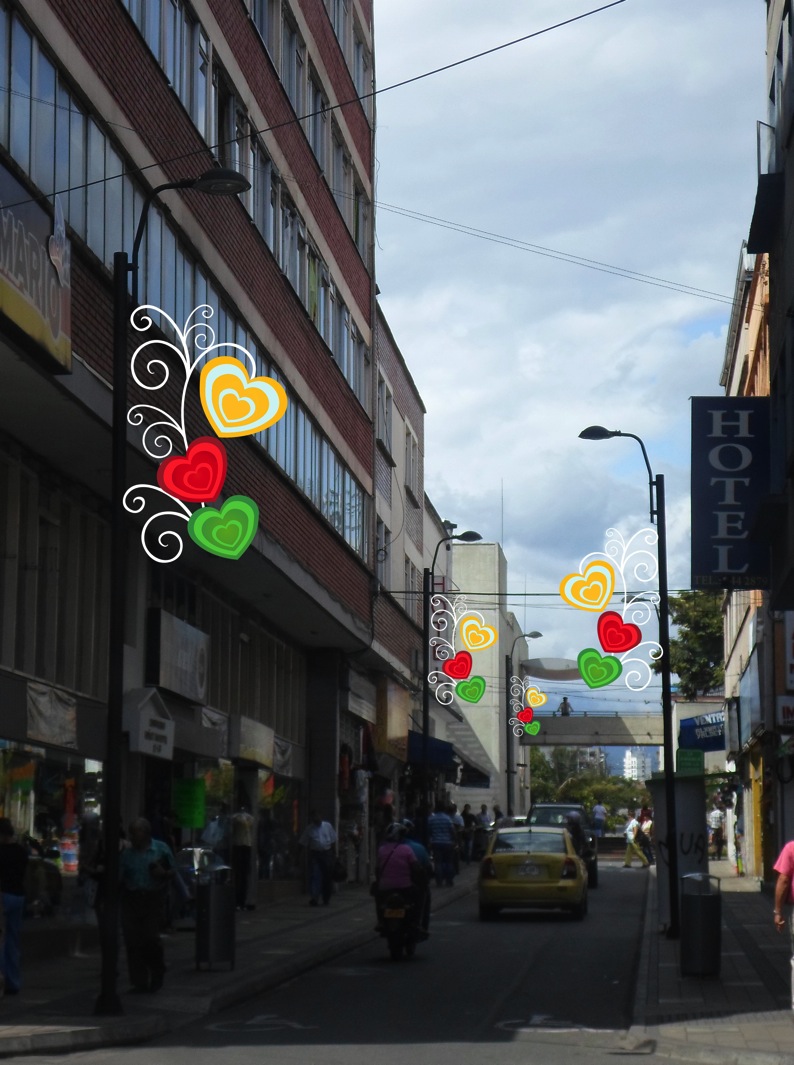 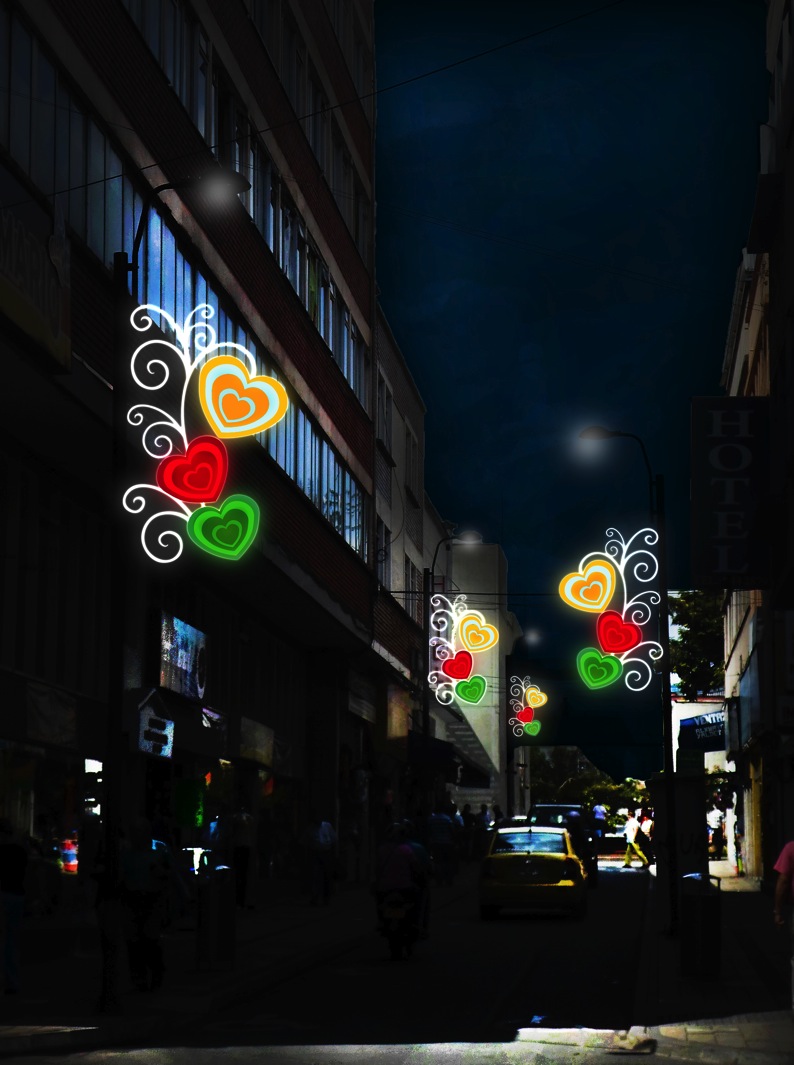 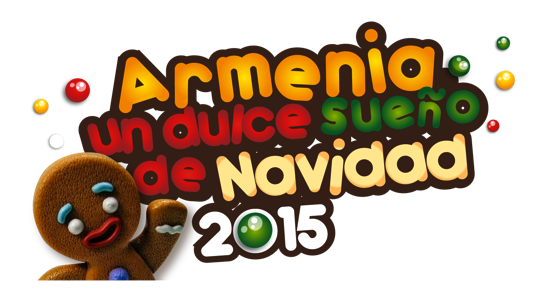 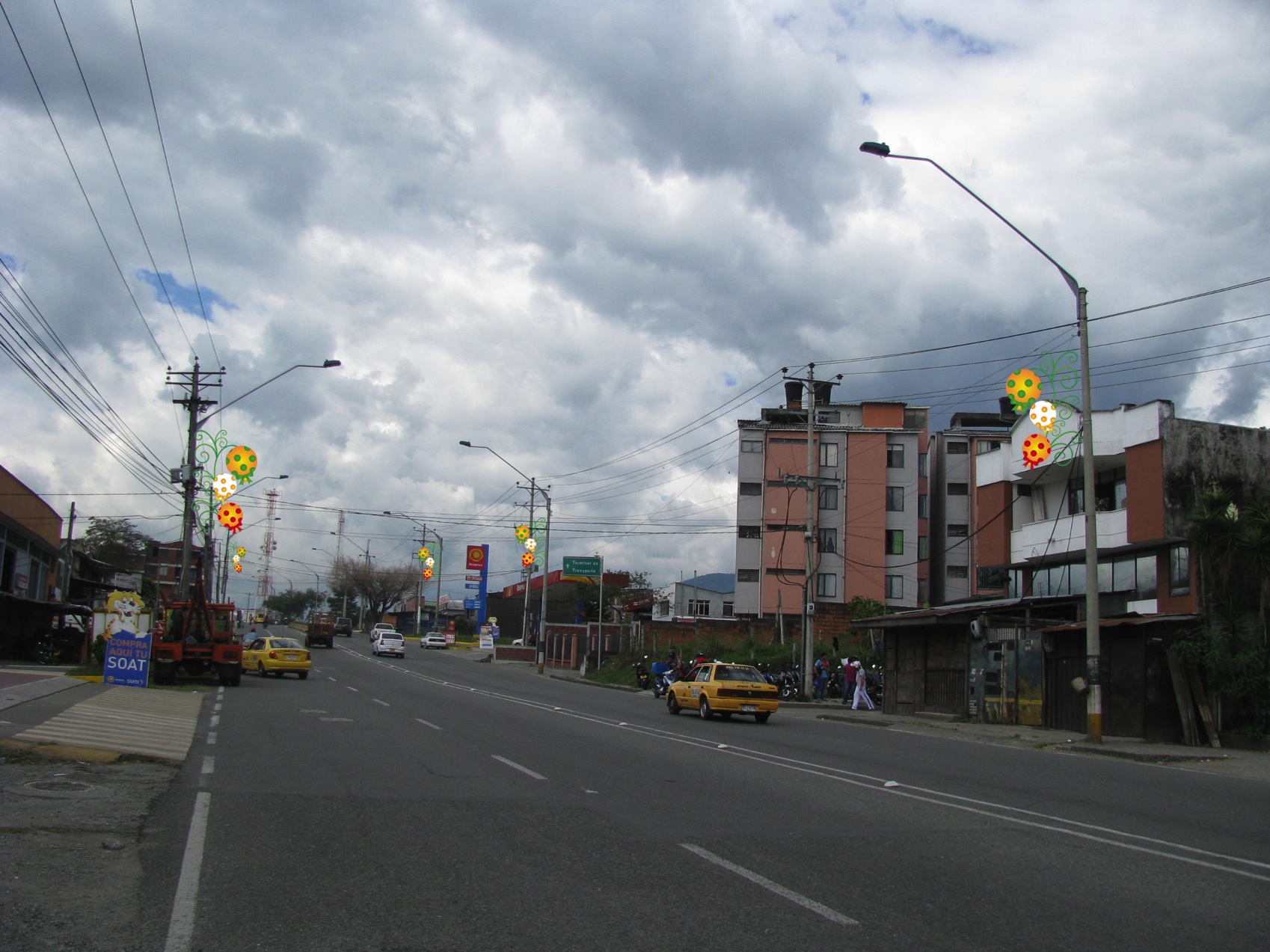 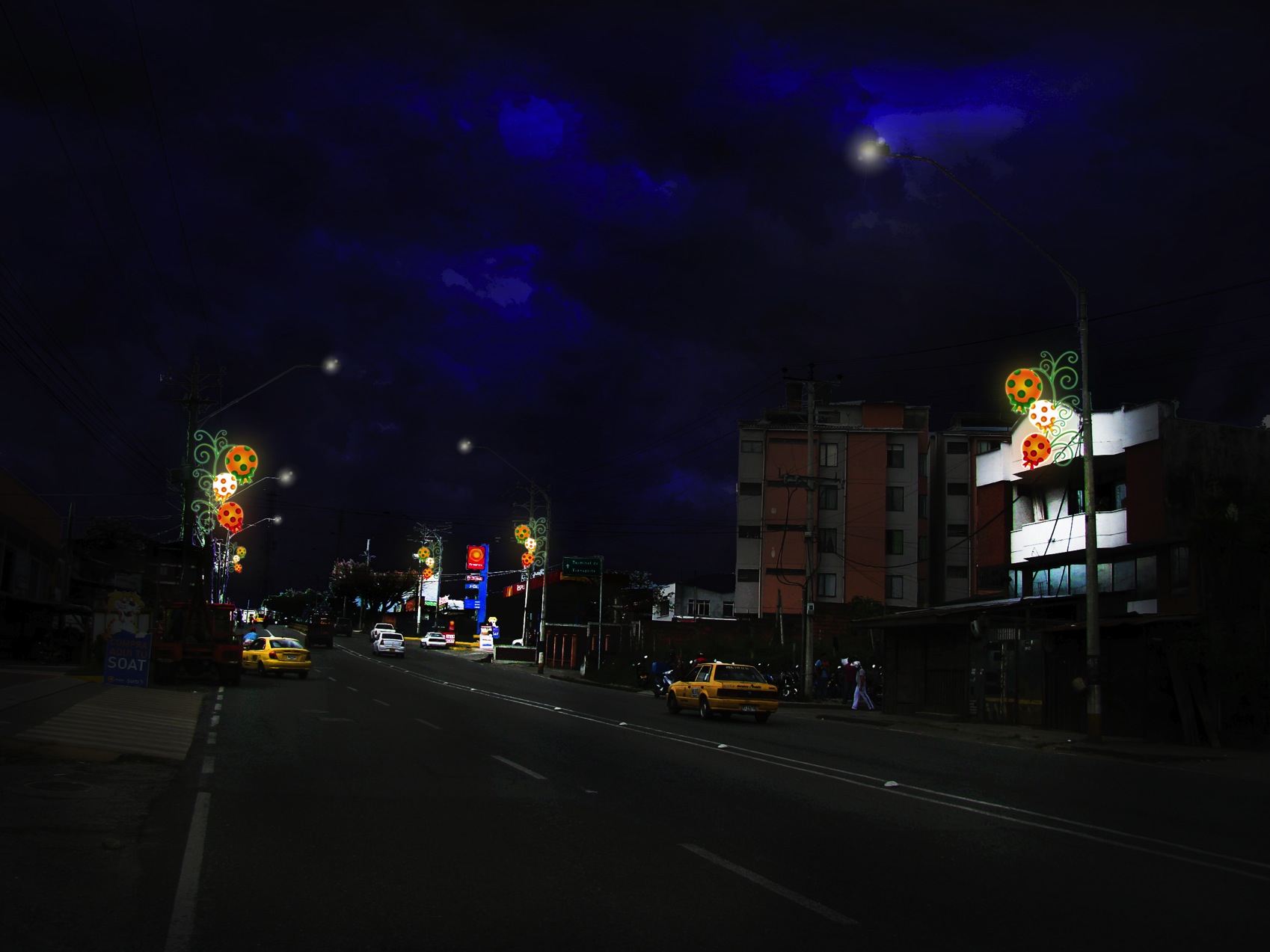 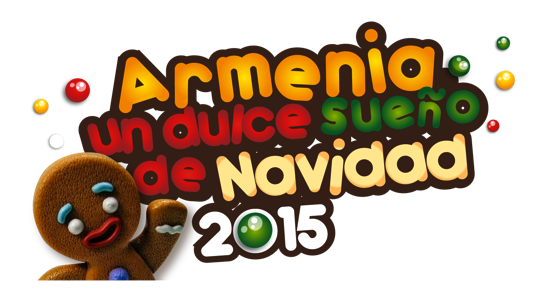 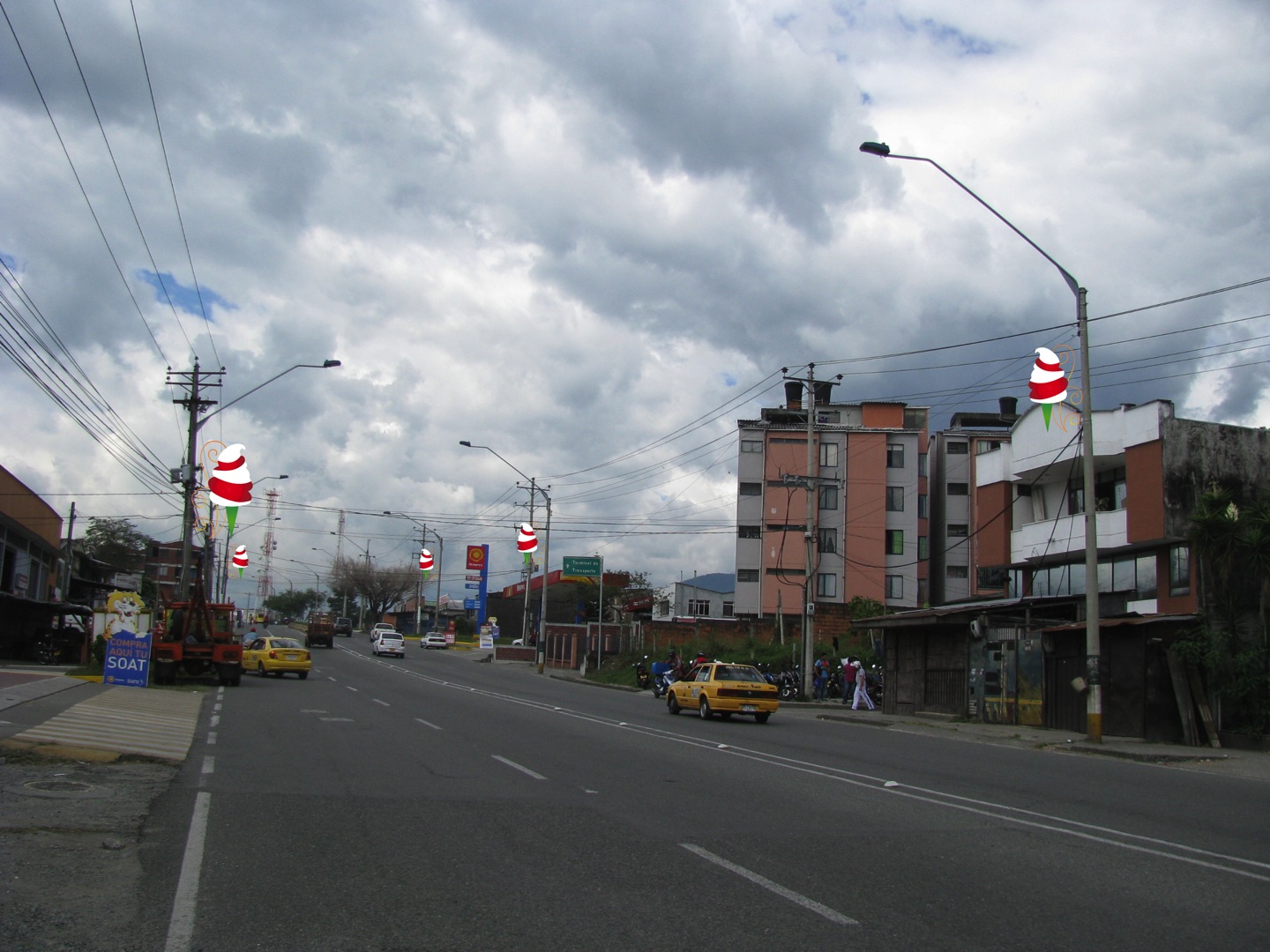 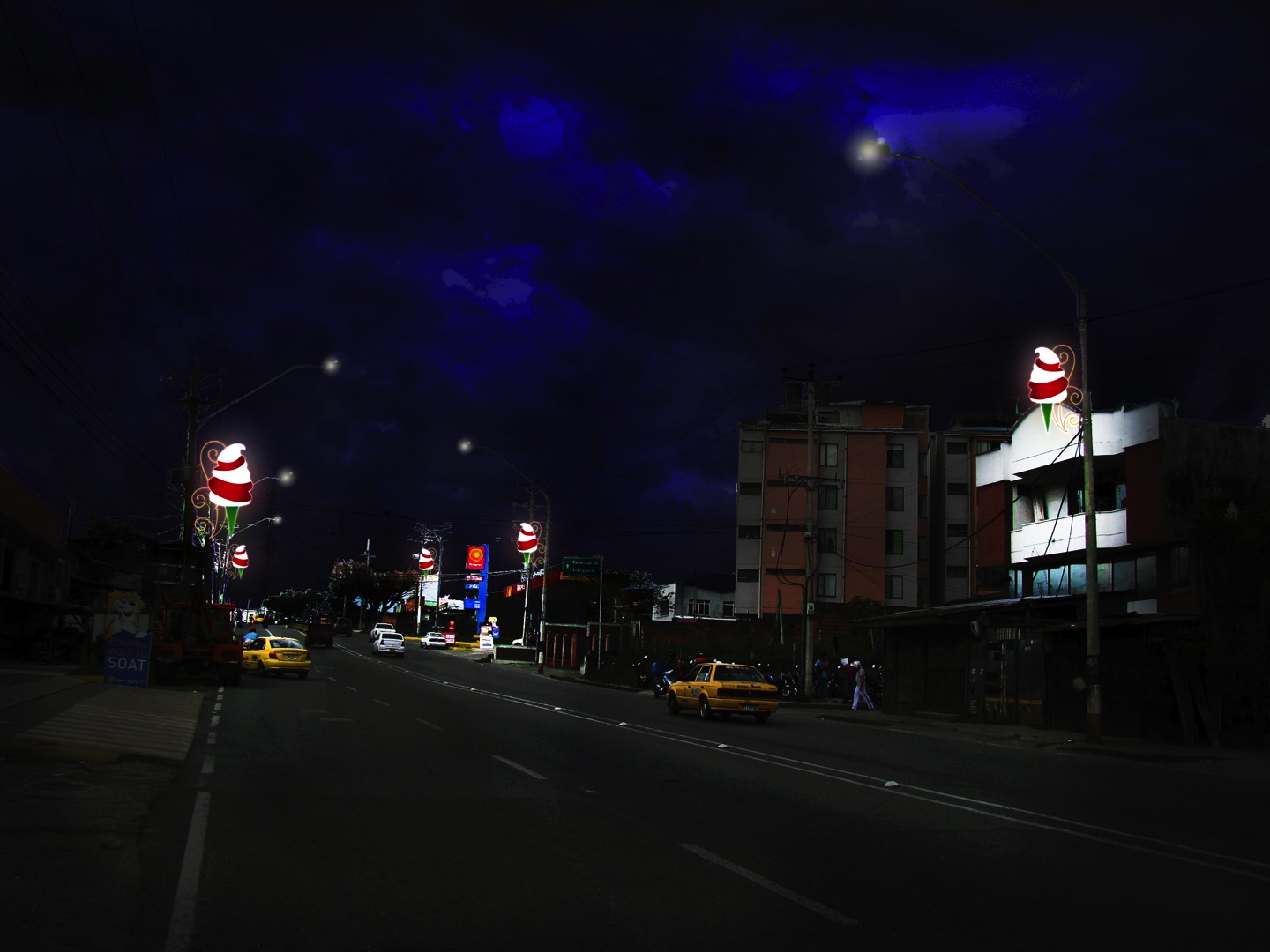 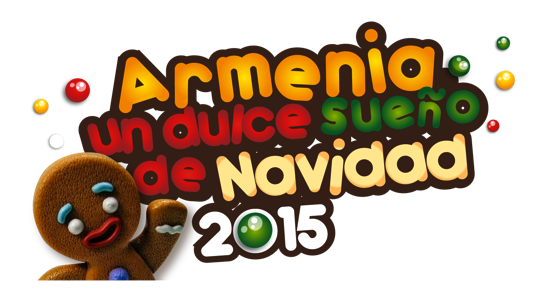 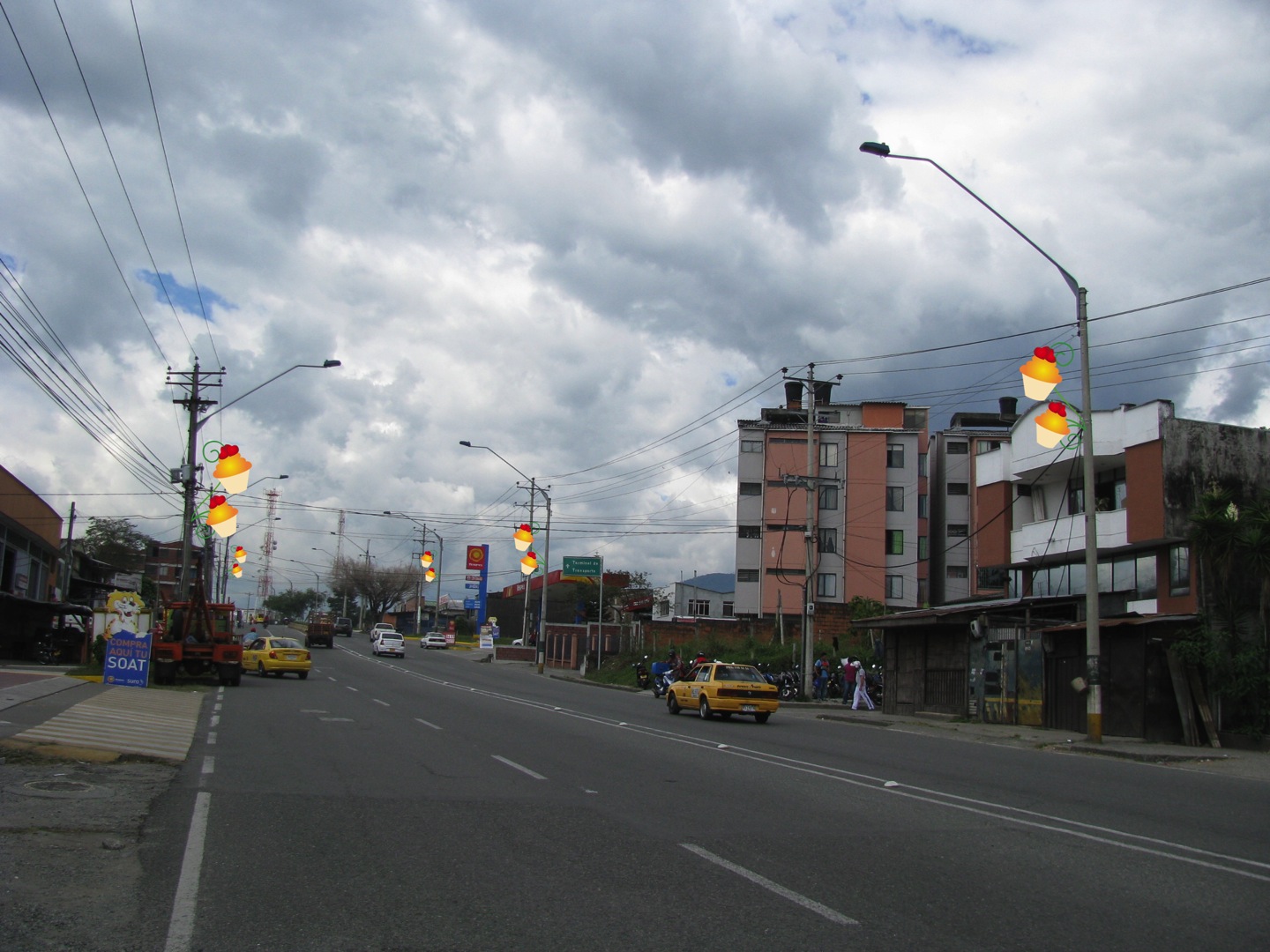 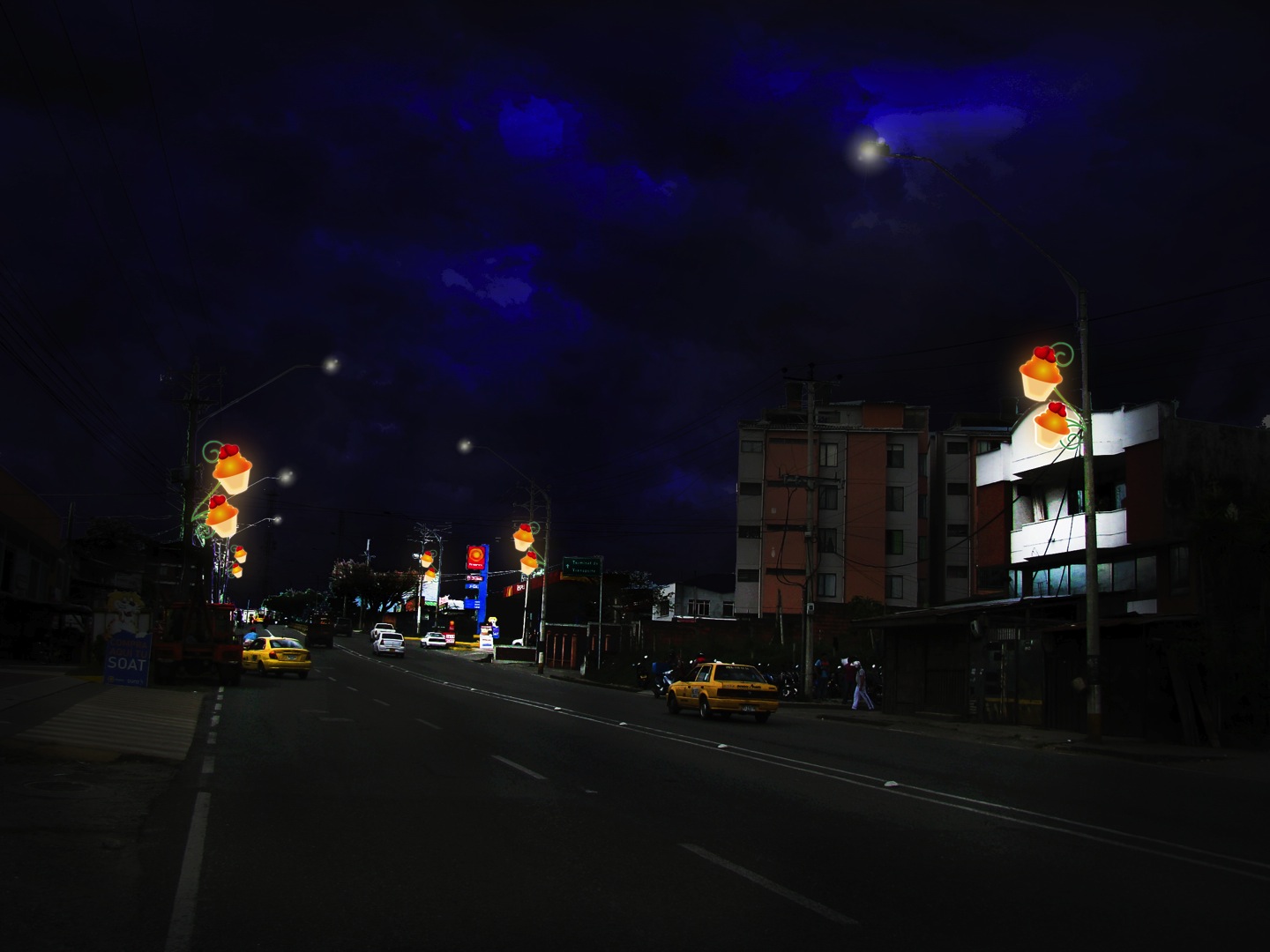 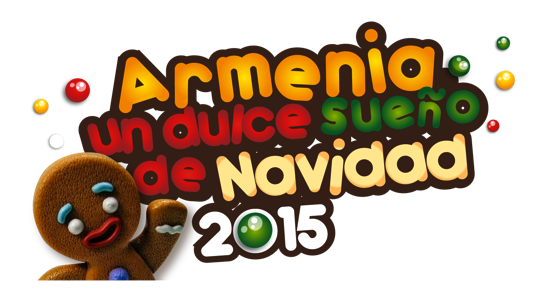 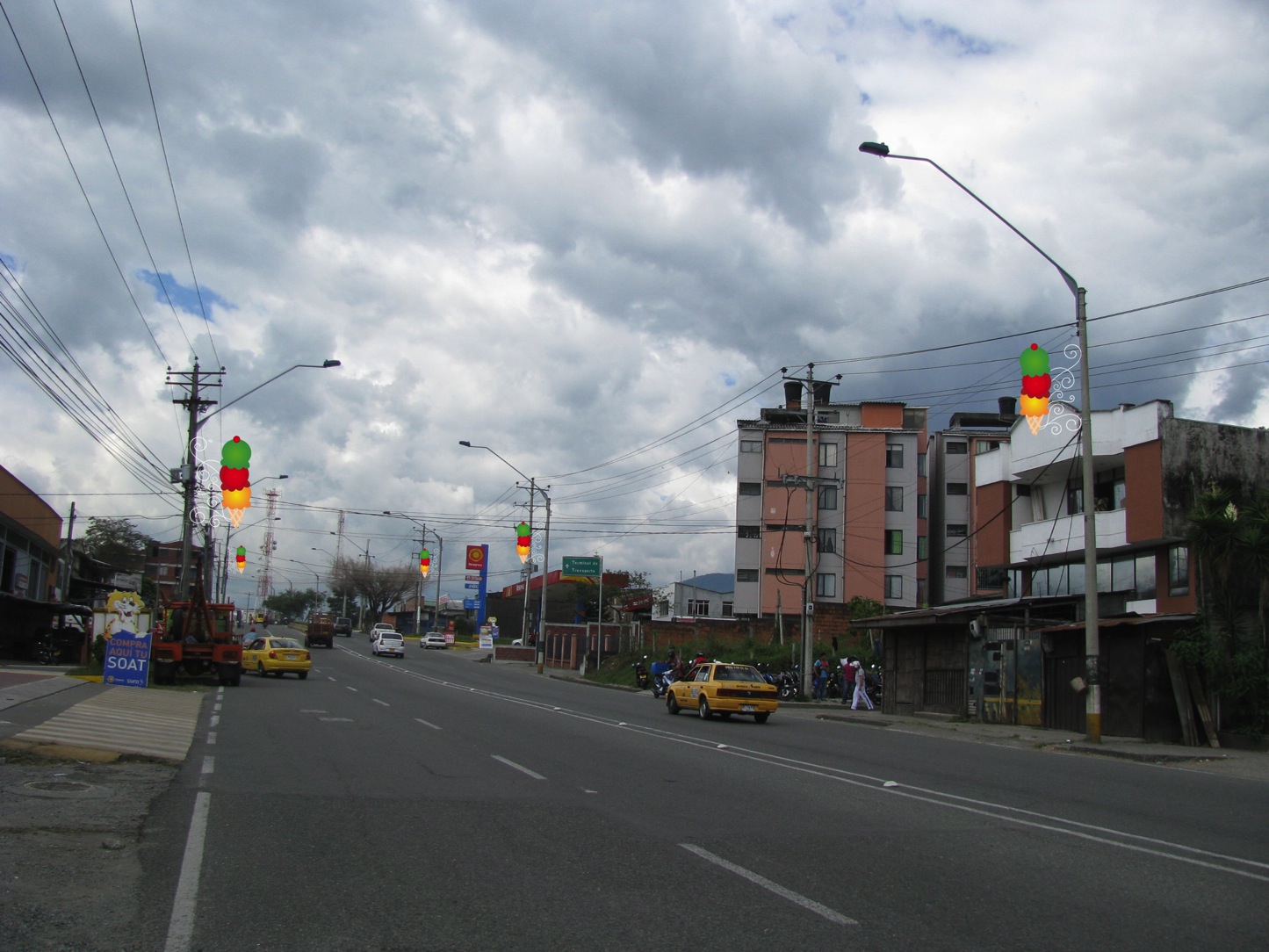 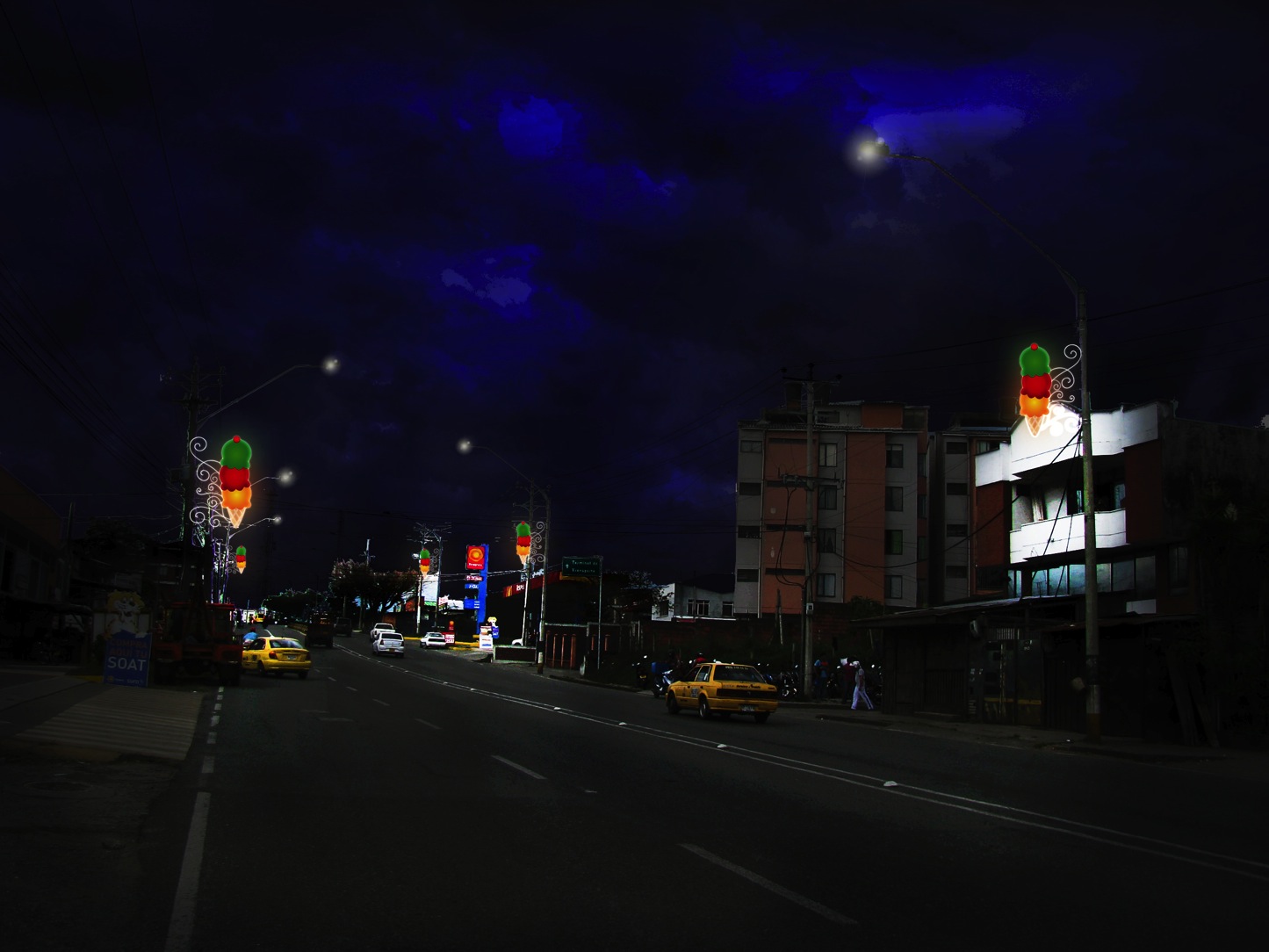 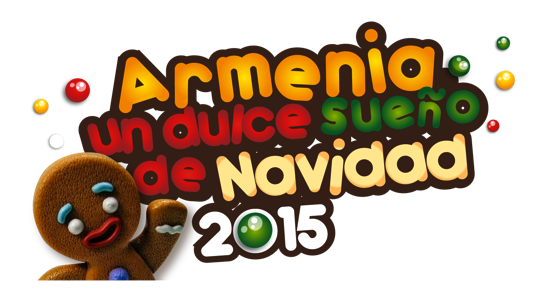 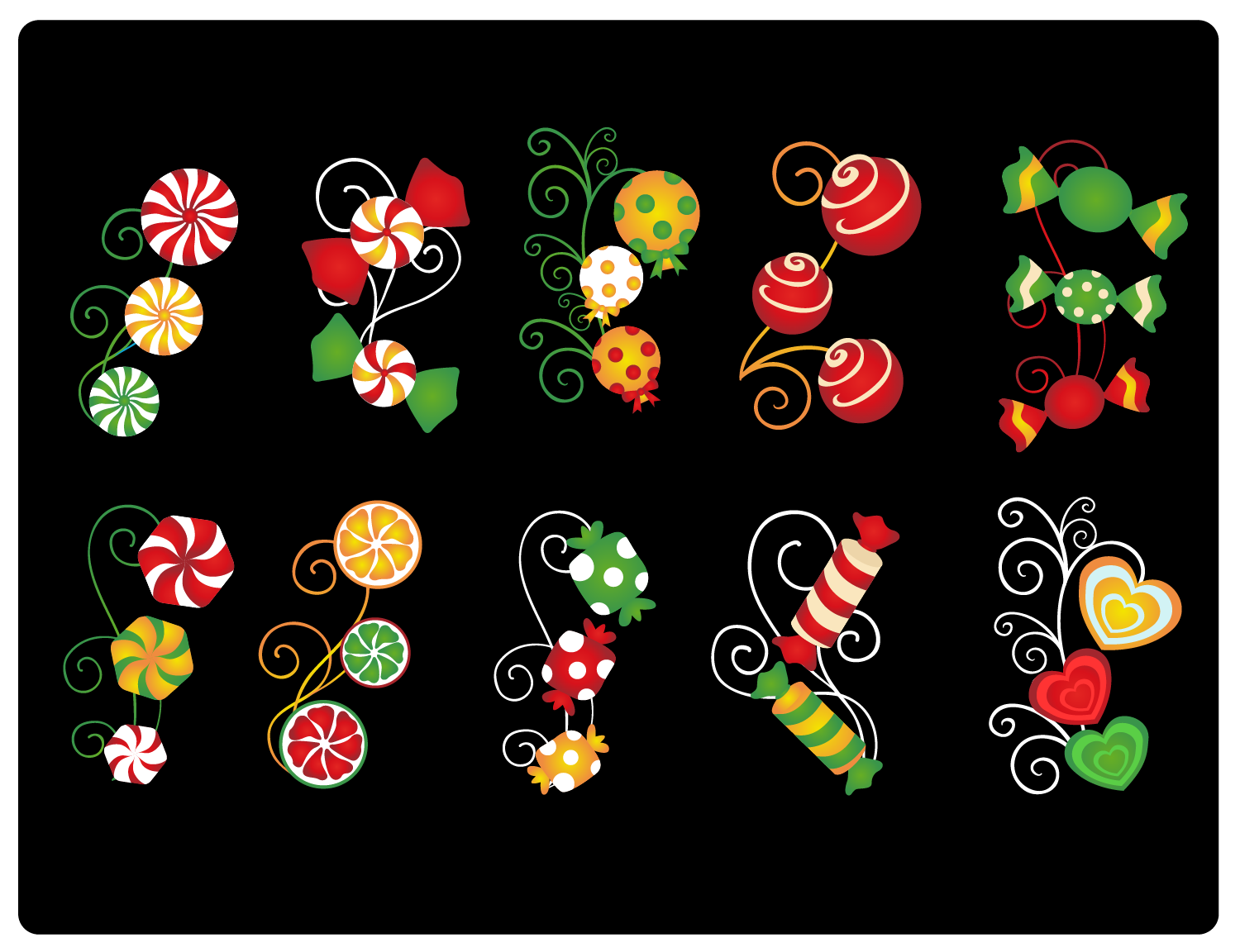 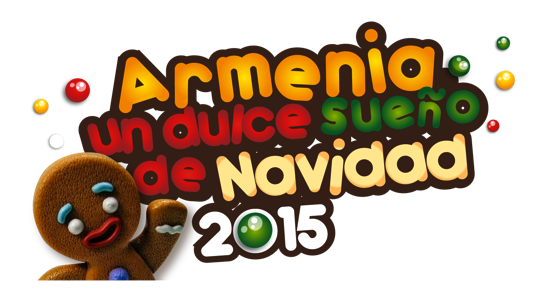 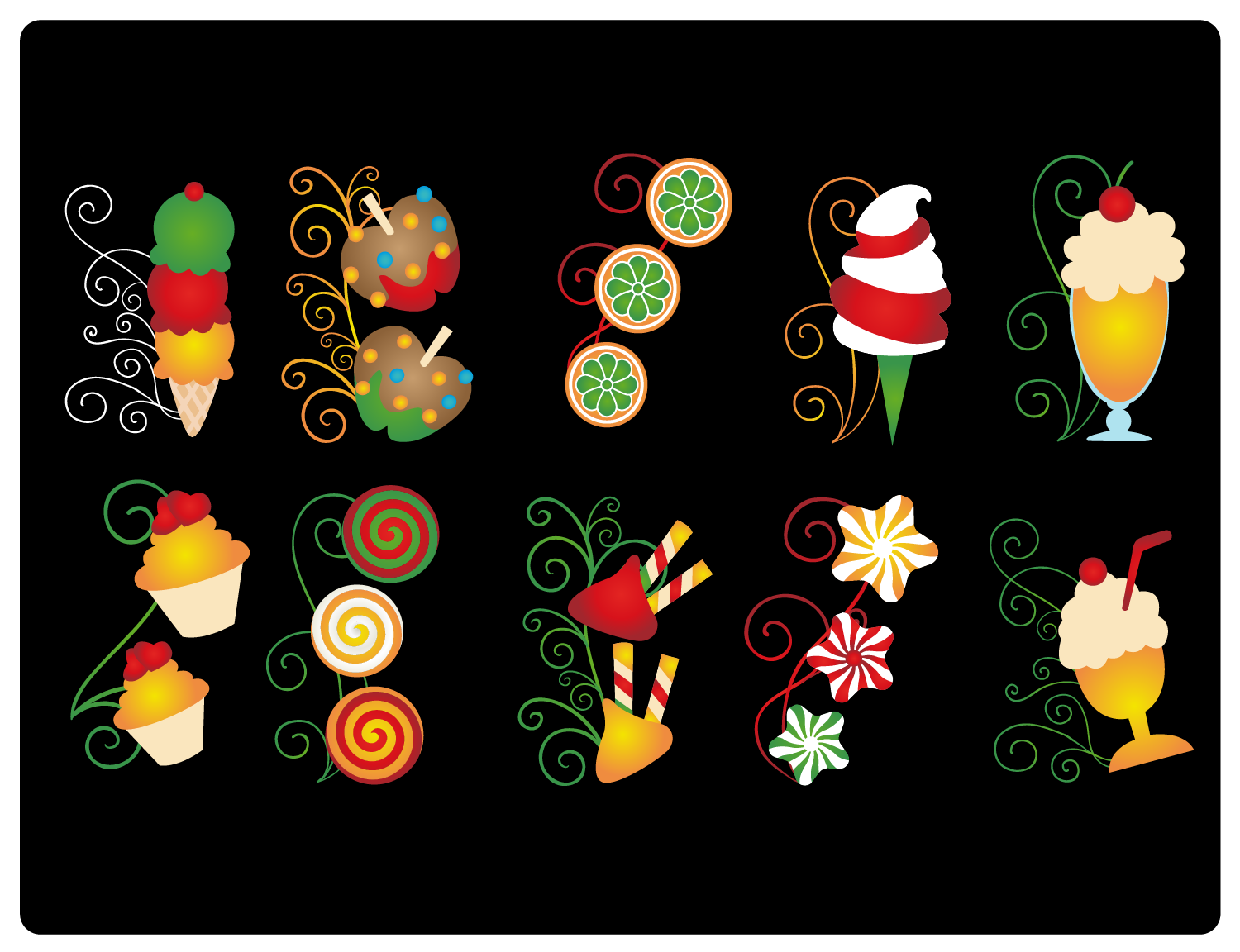 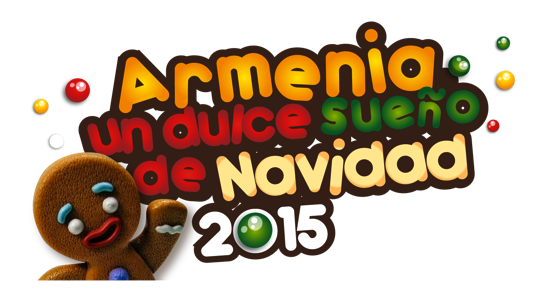 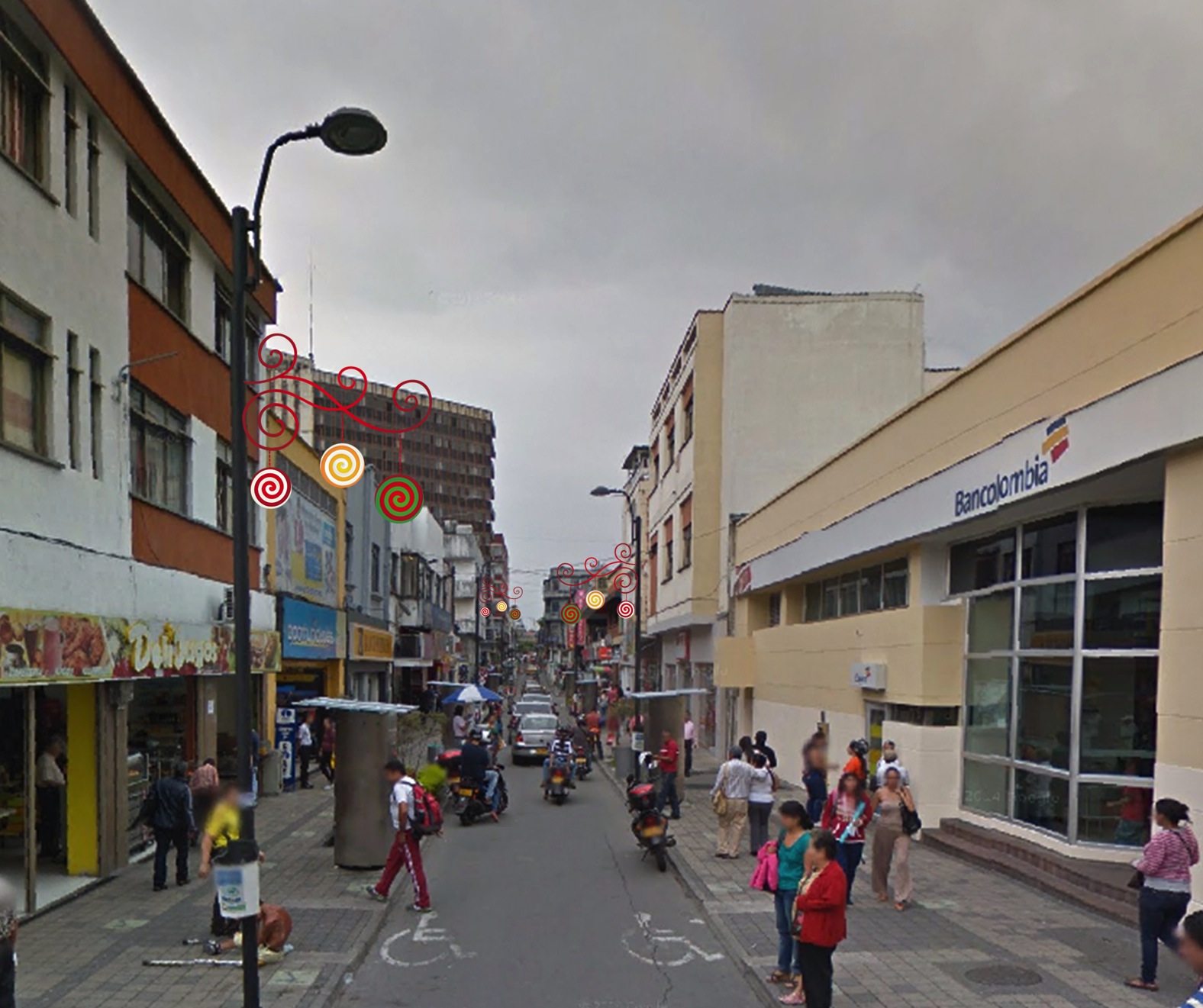 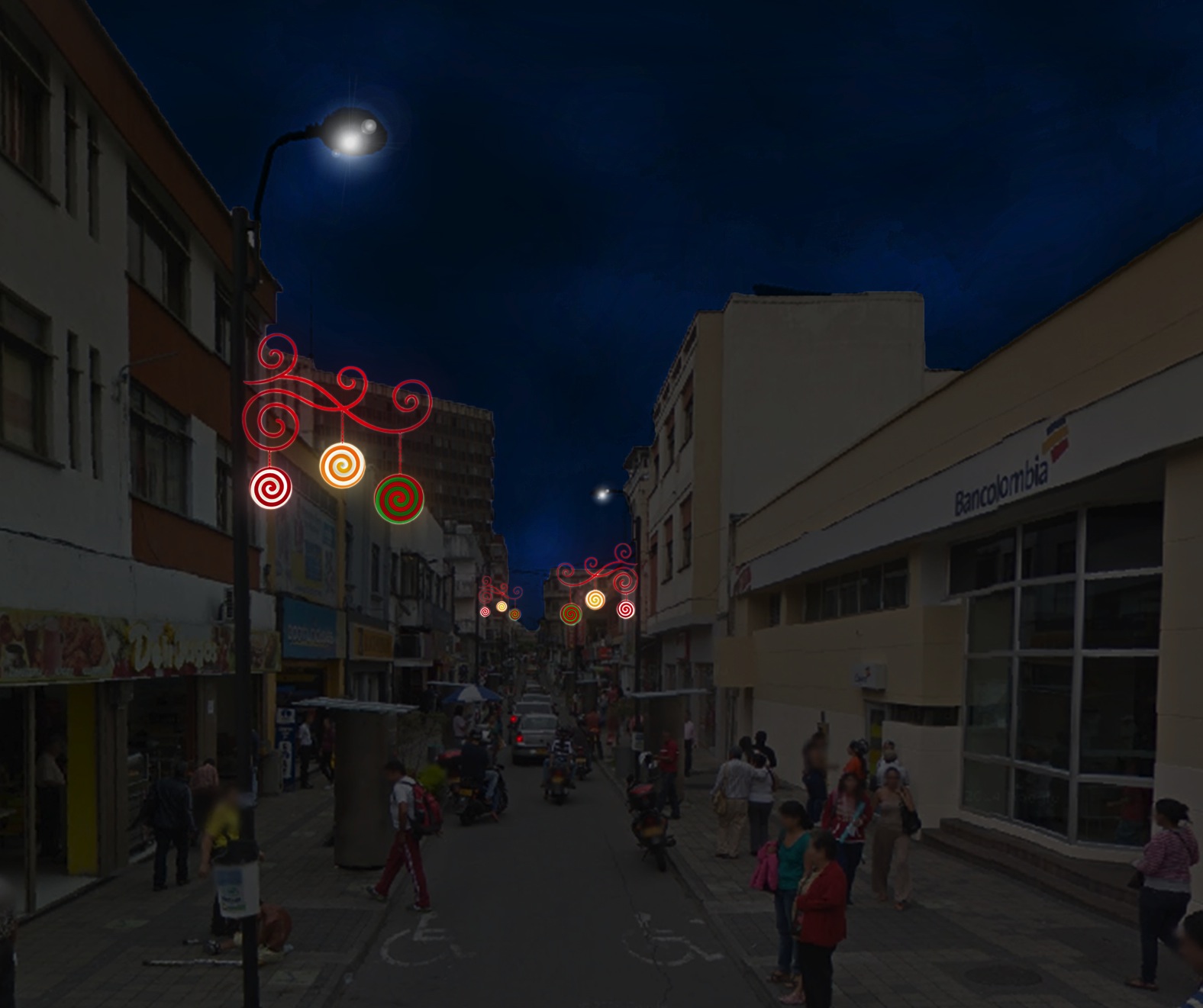 CARRERA 17
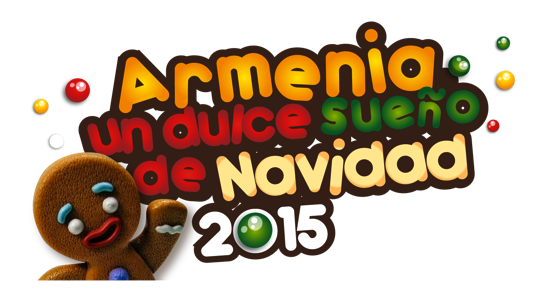 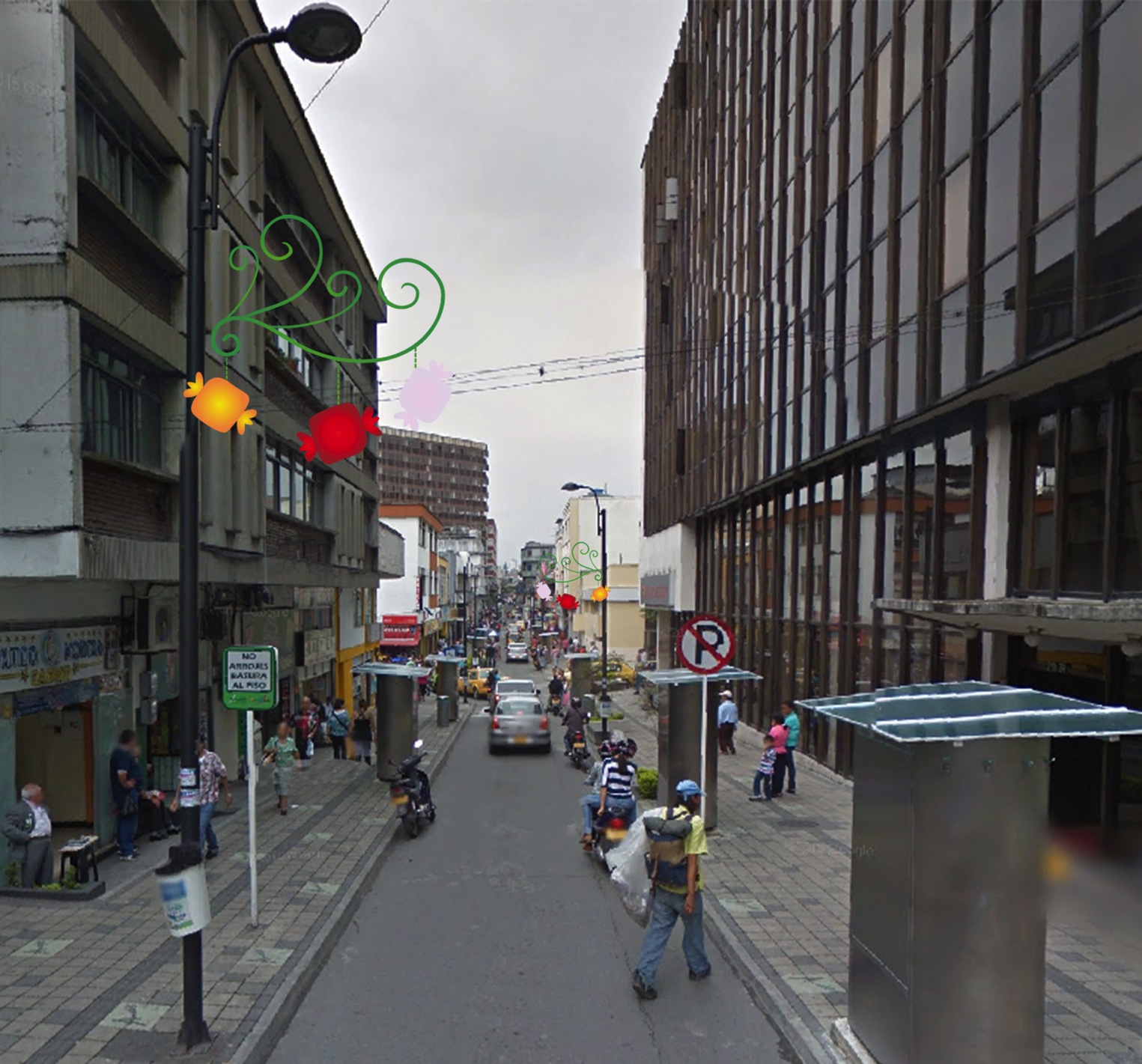 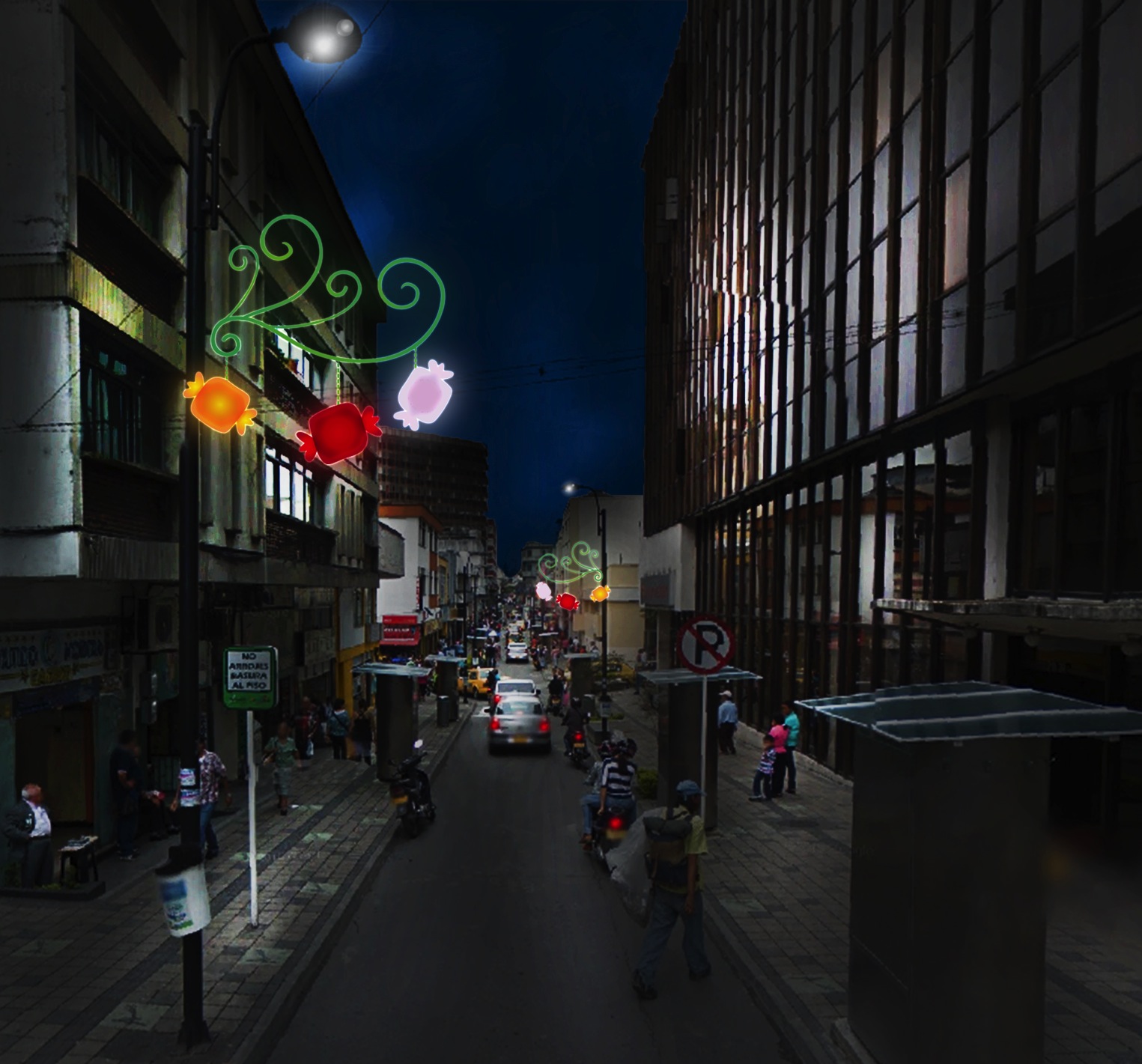 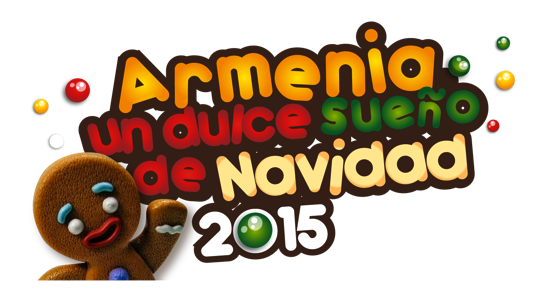 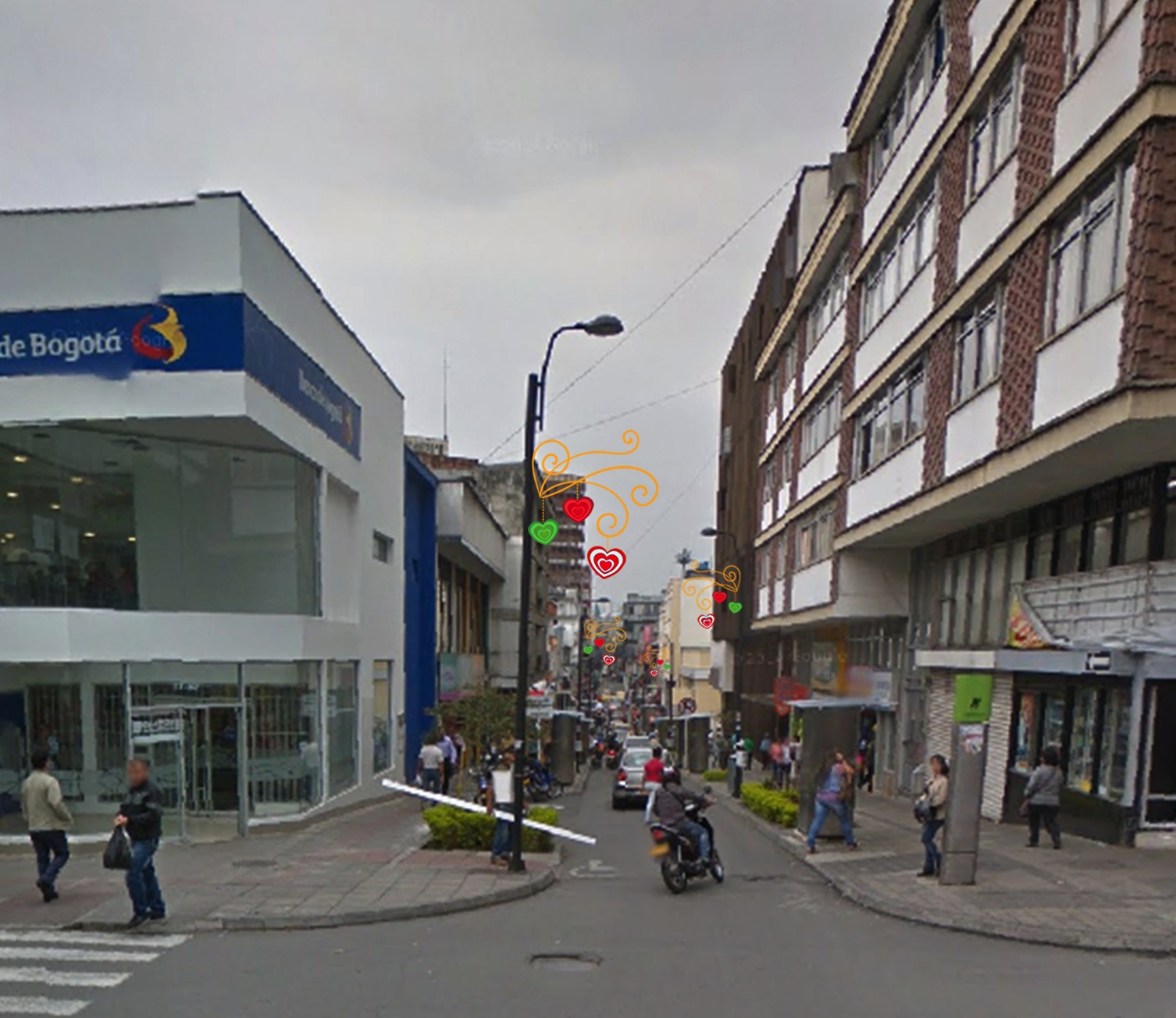 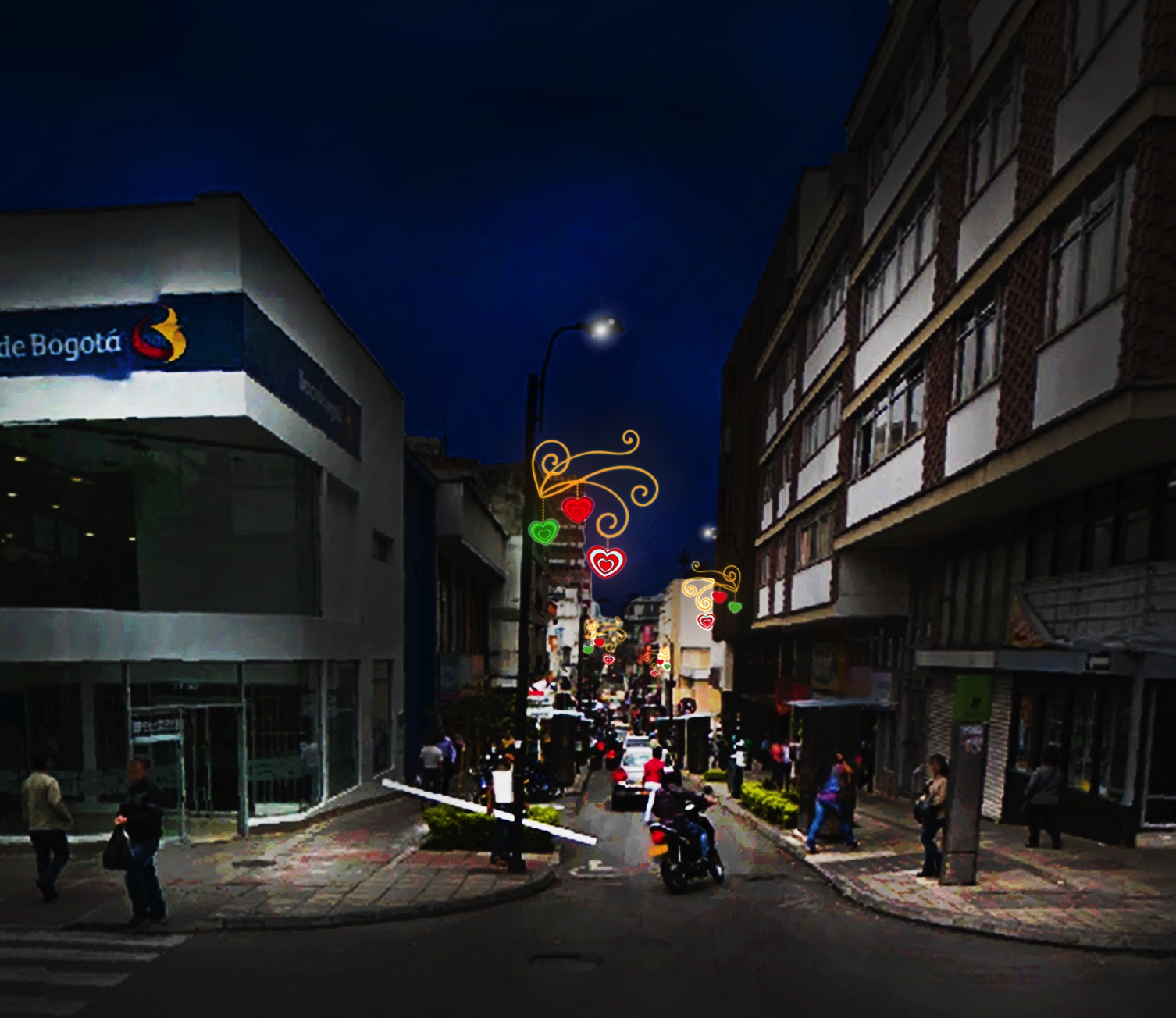 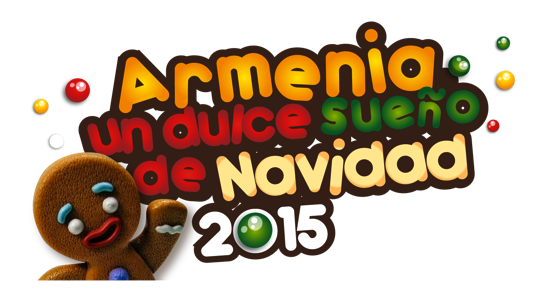 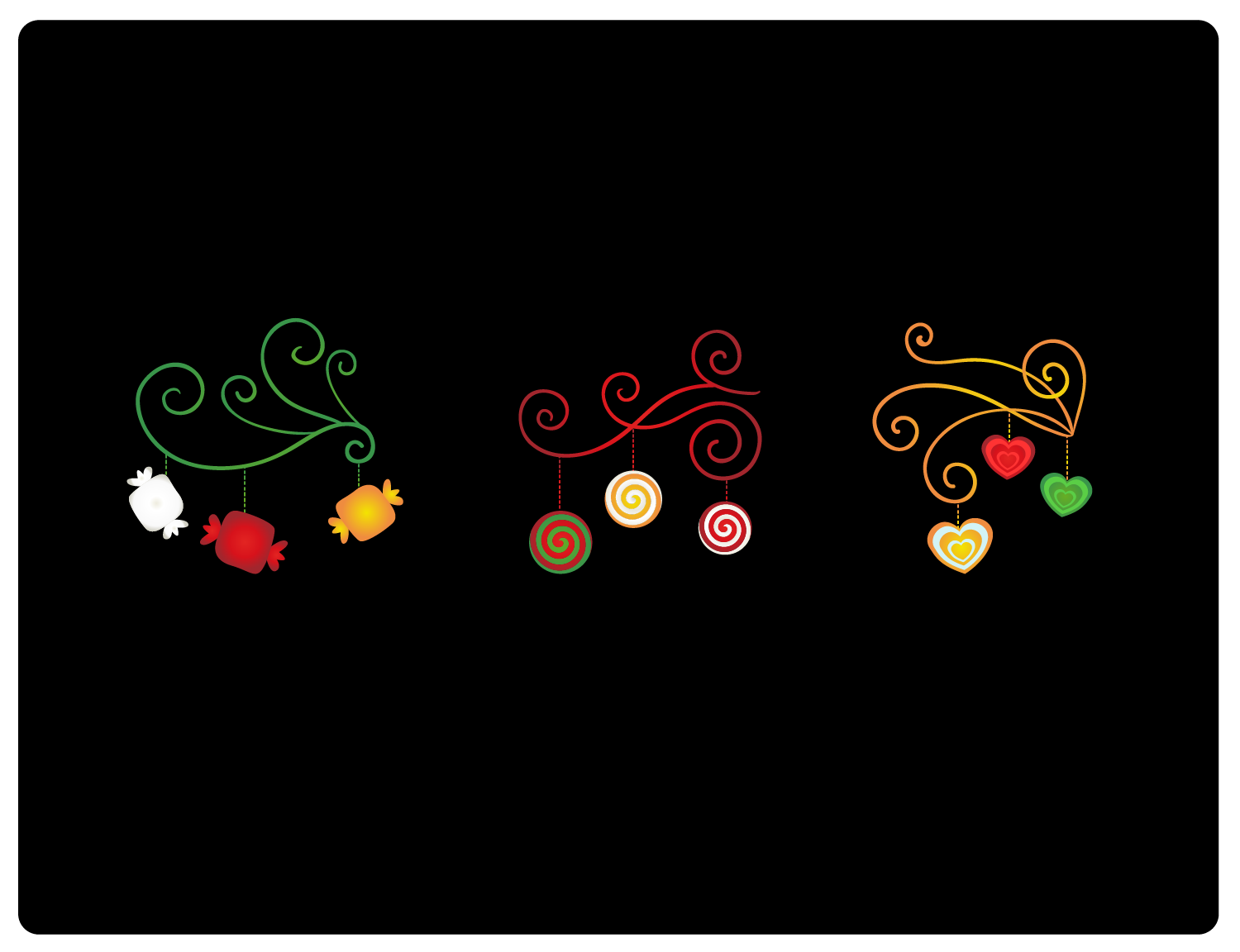 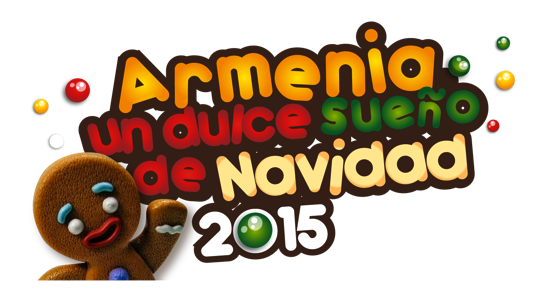 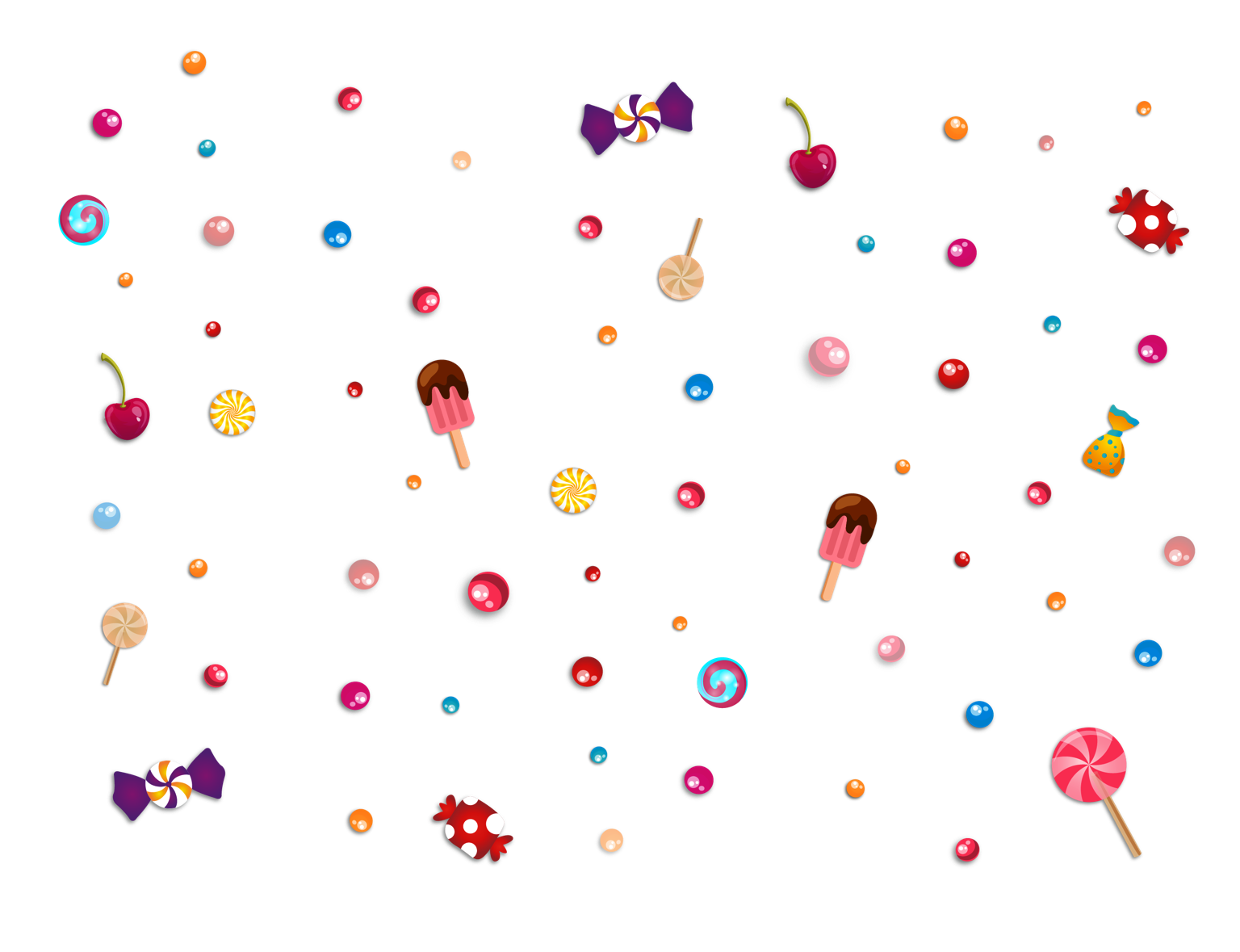 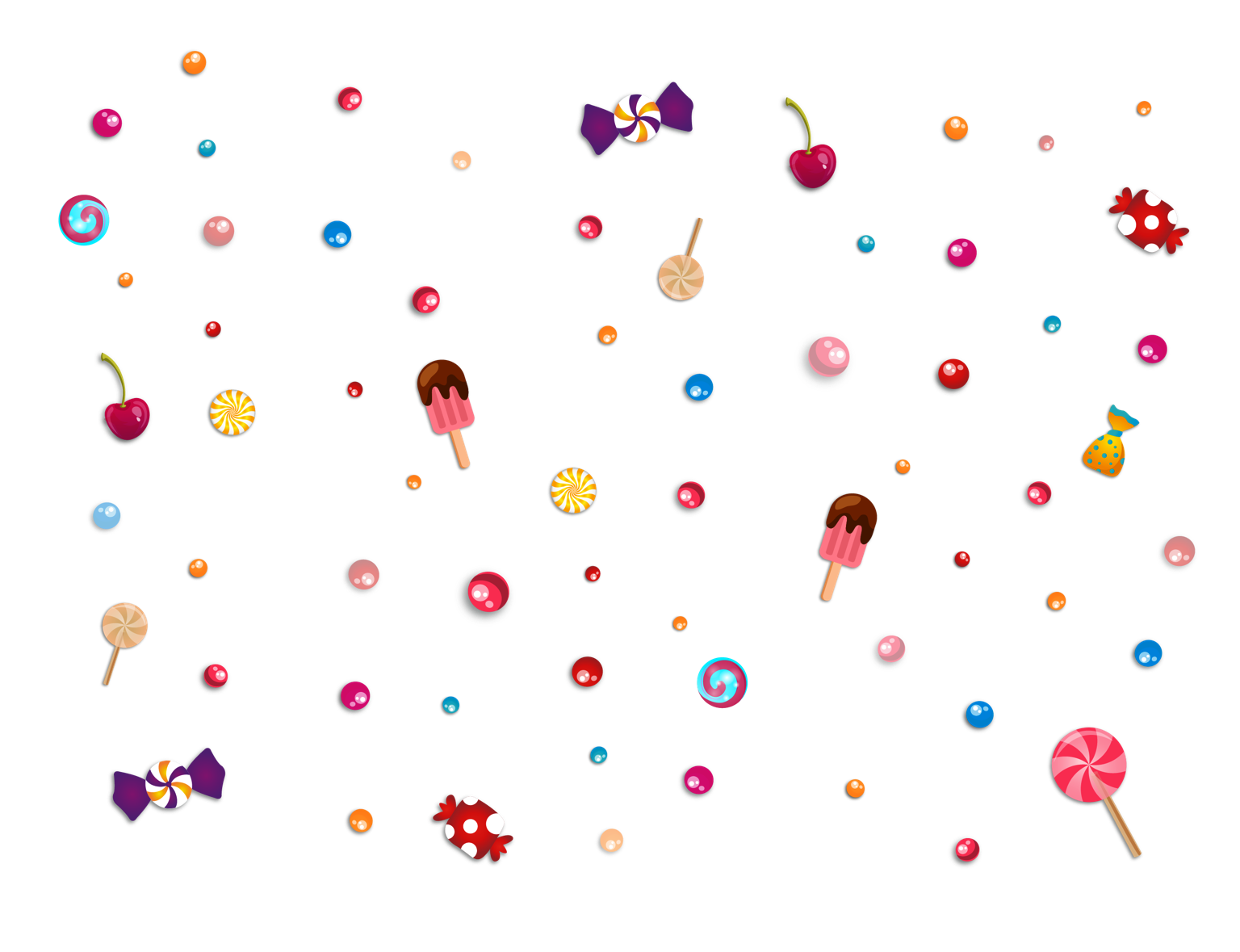 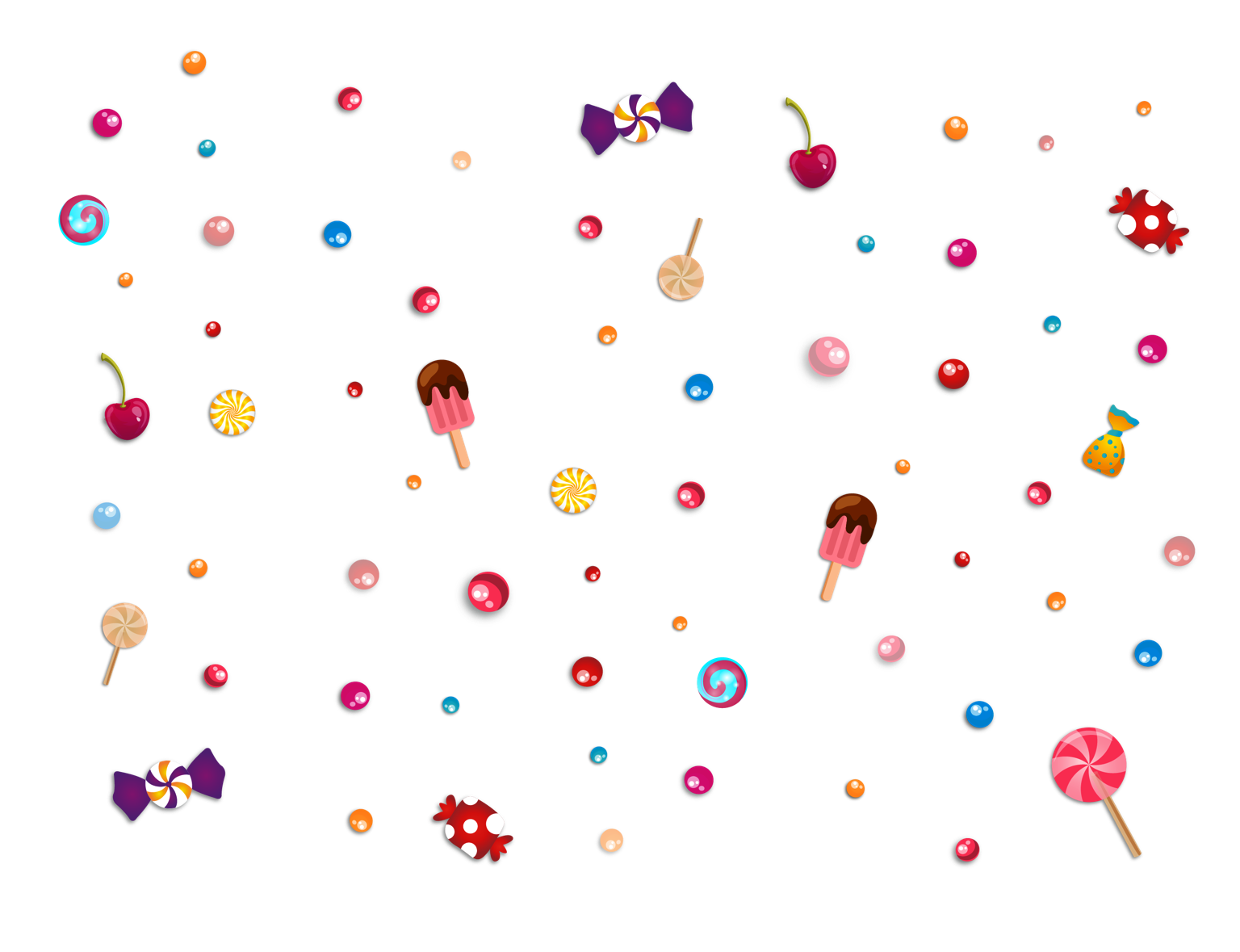 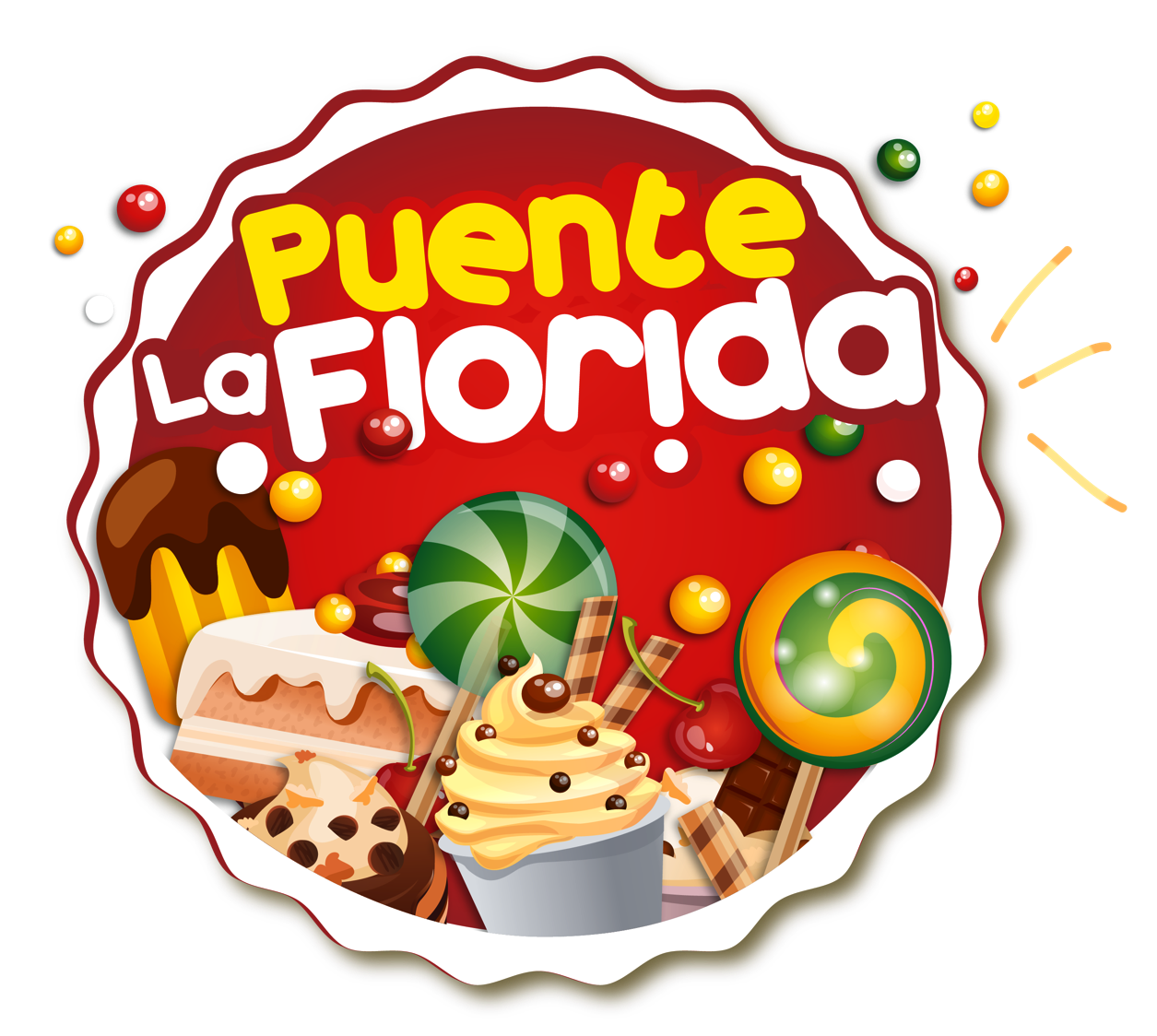 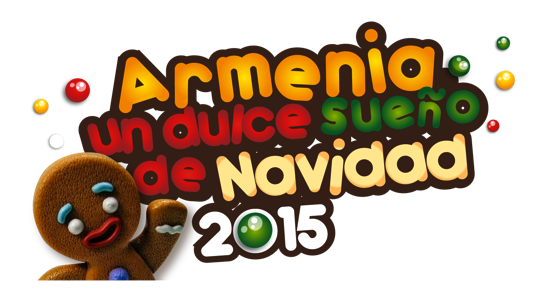 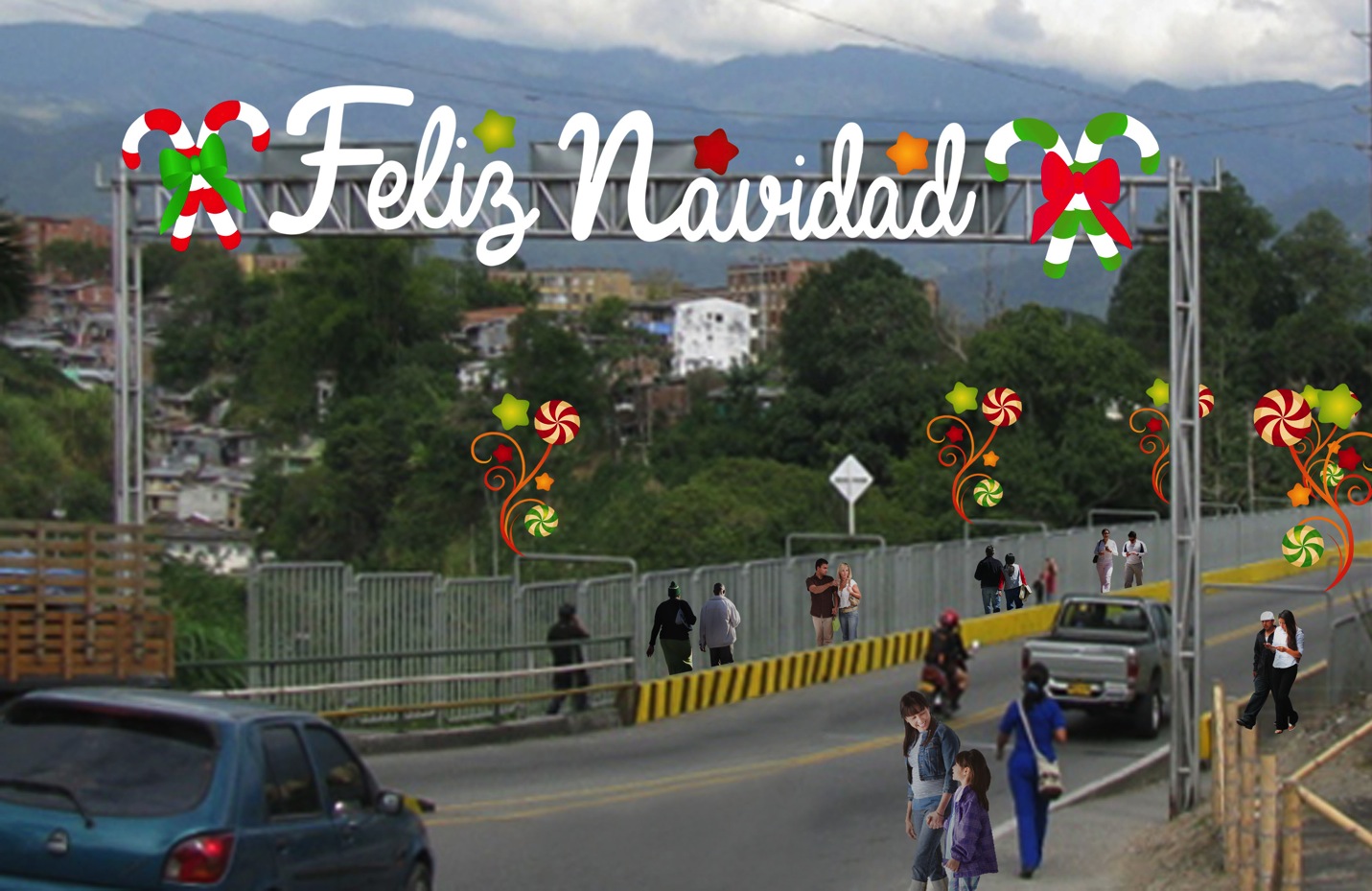 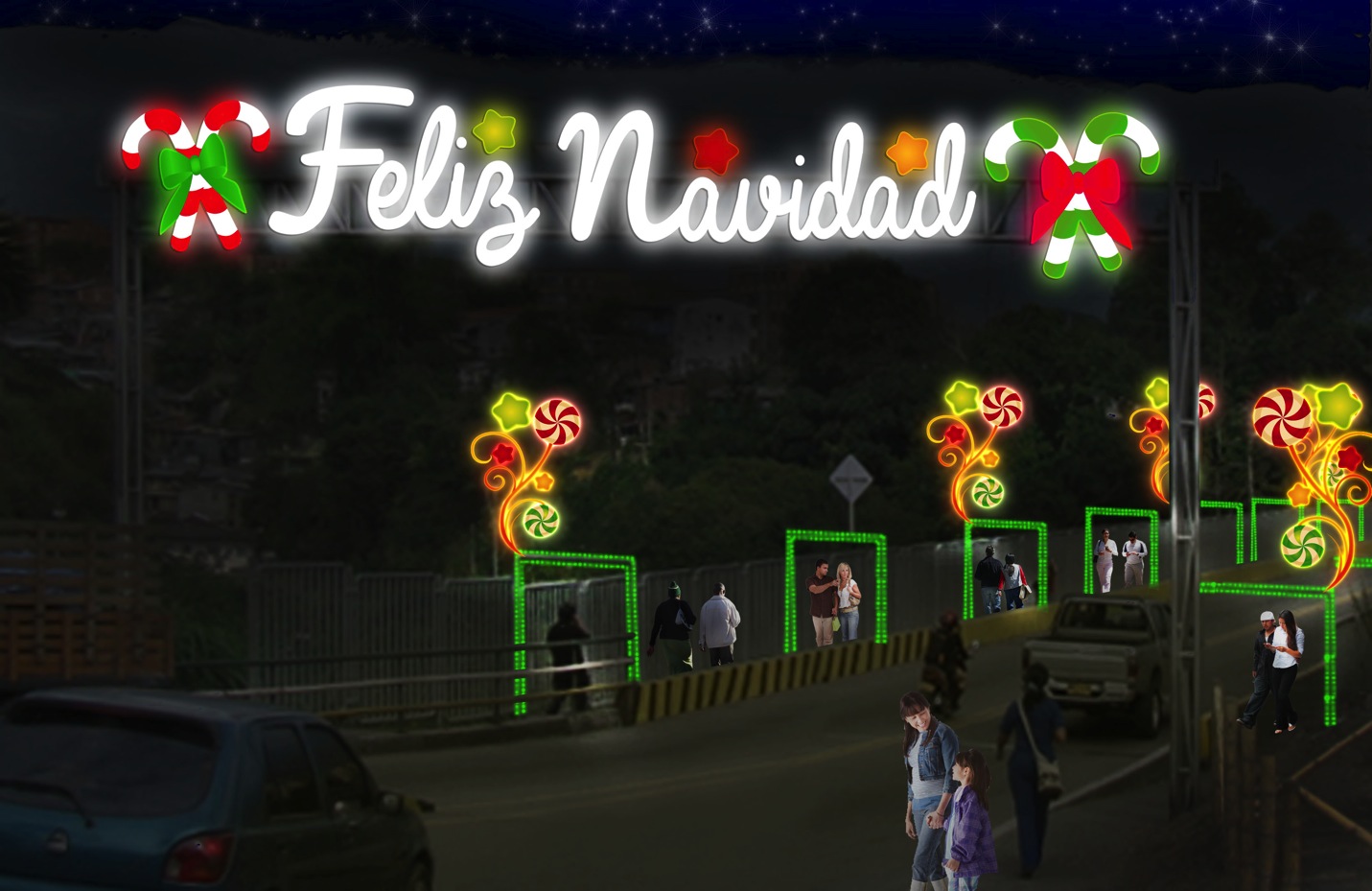 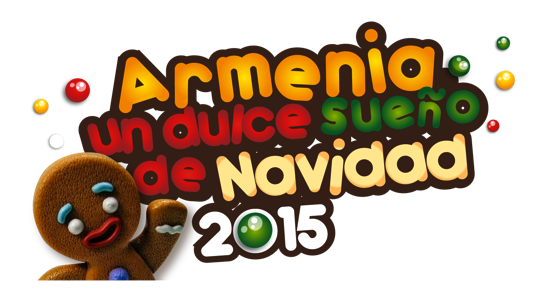 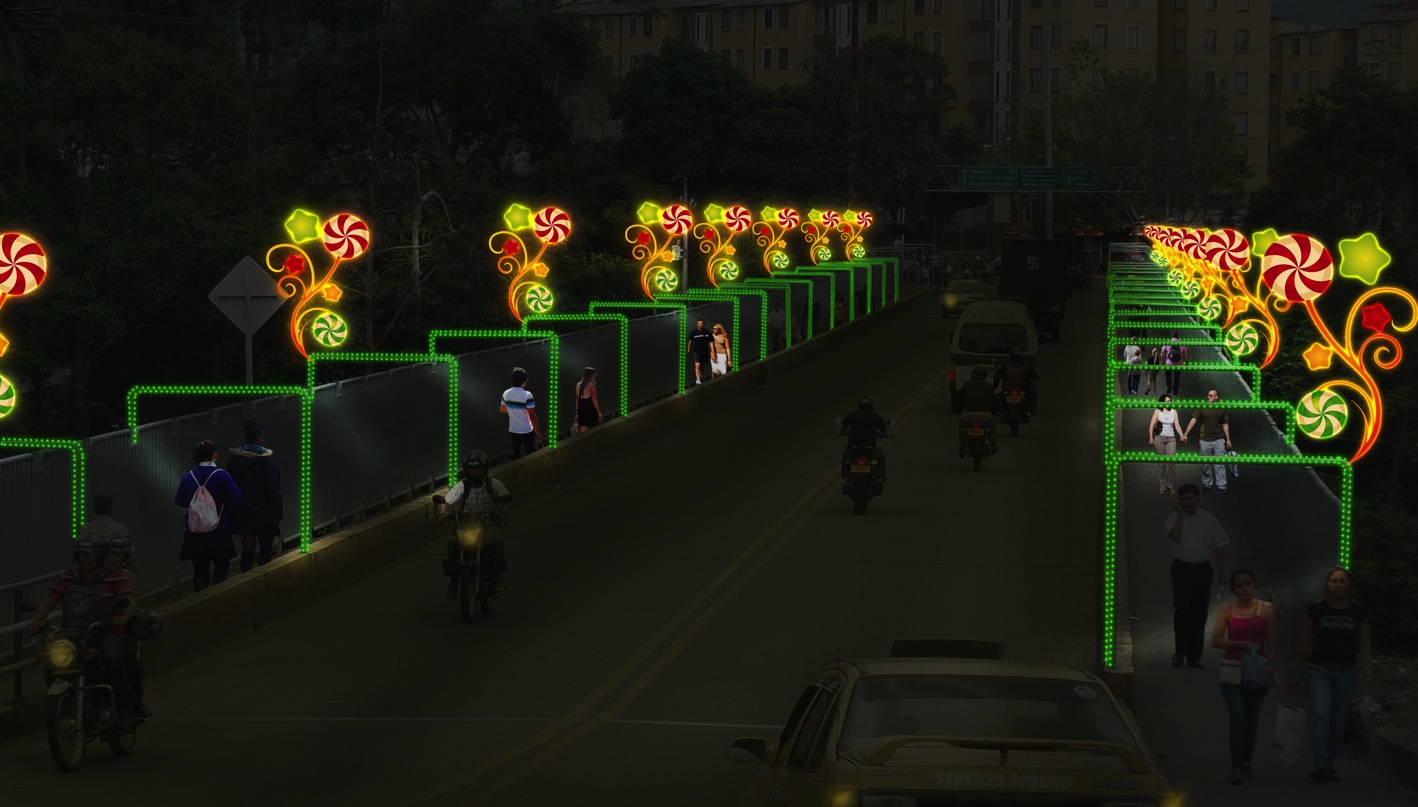 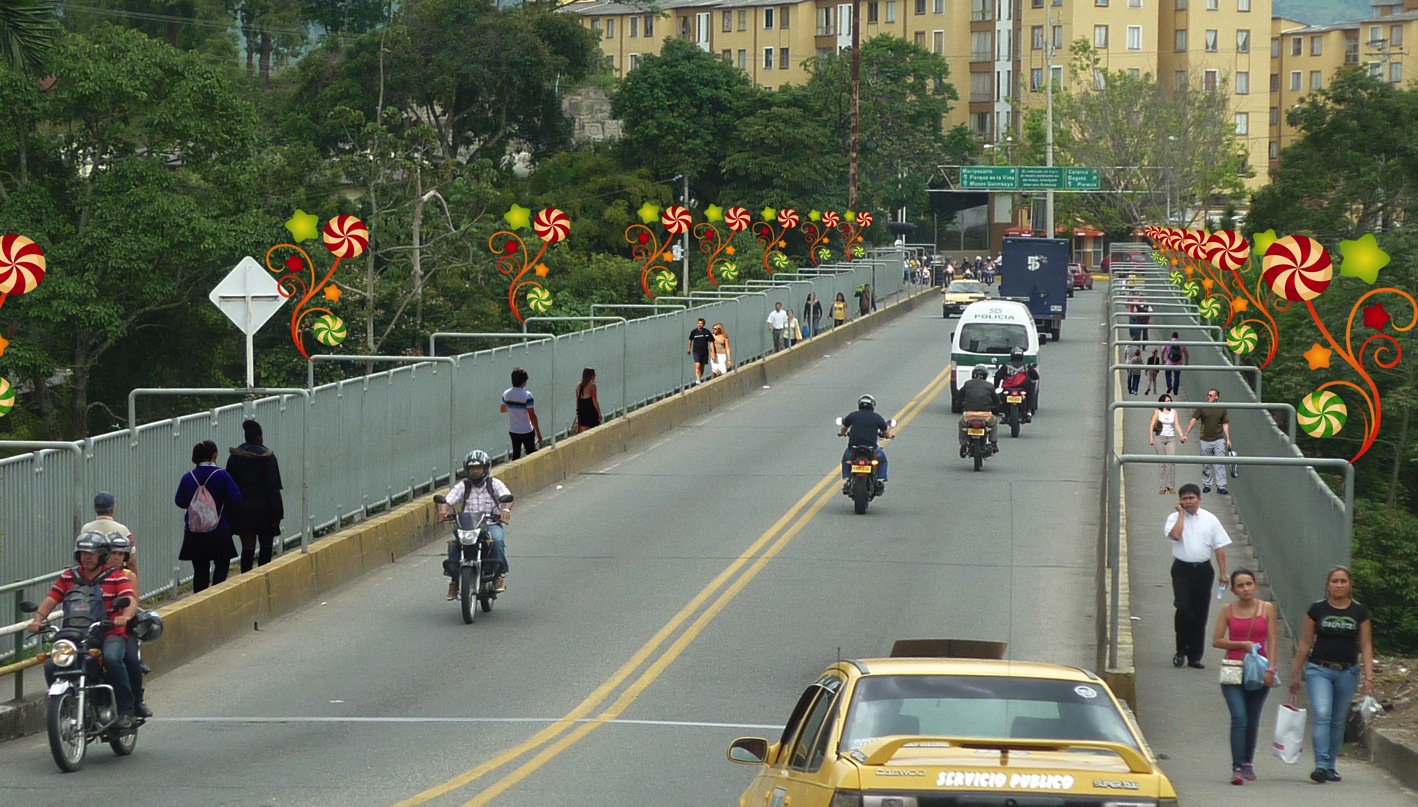 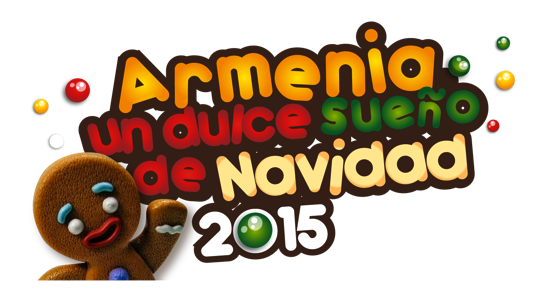 Estación Amable Mirador
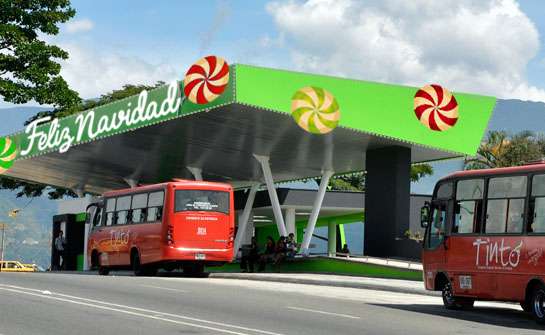 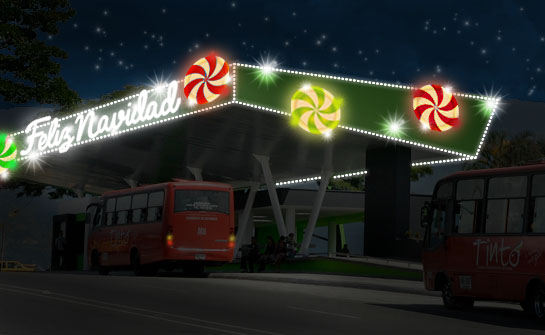 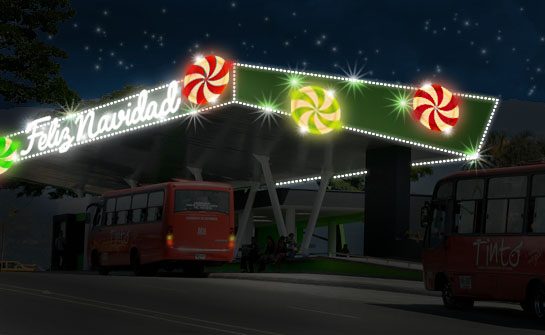 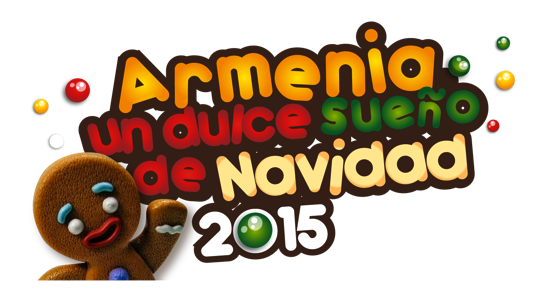 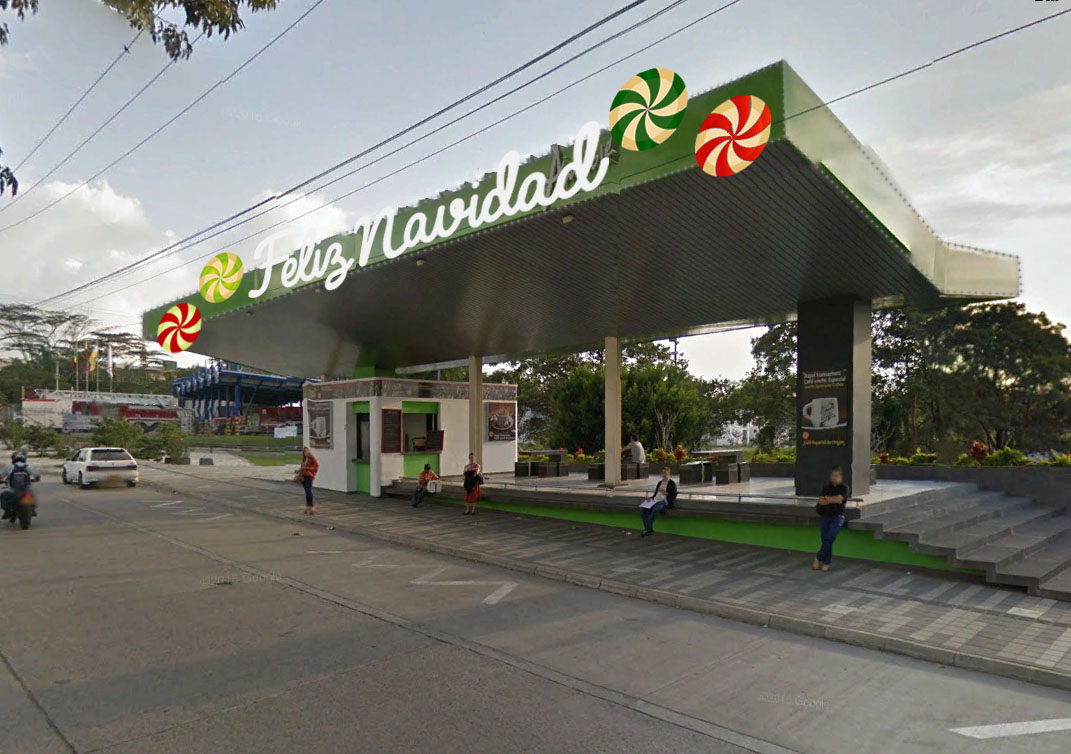 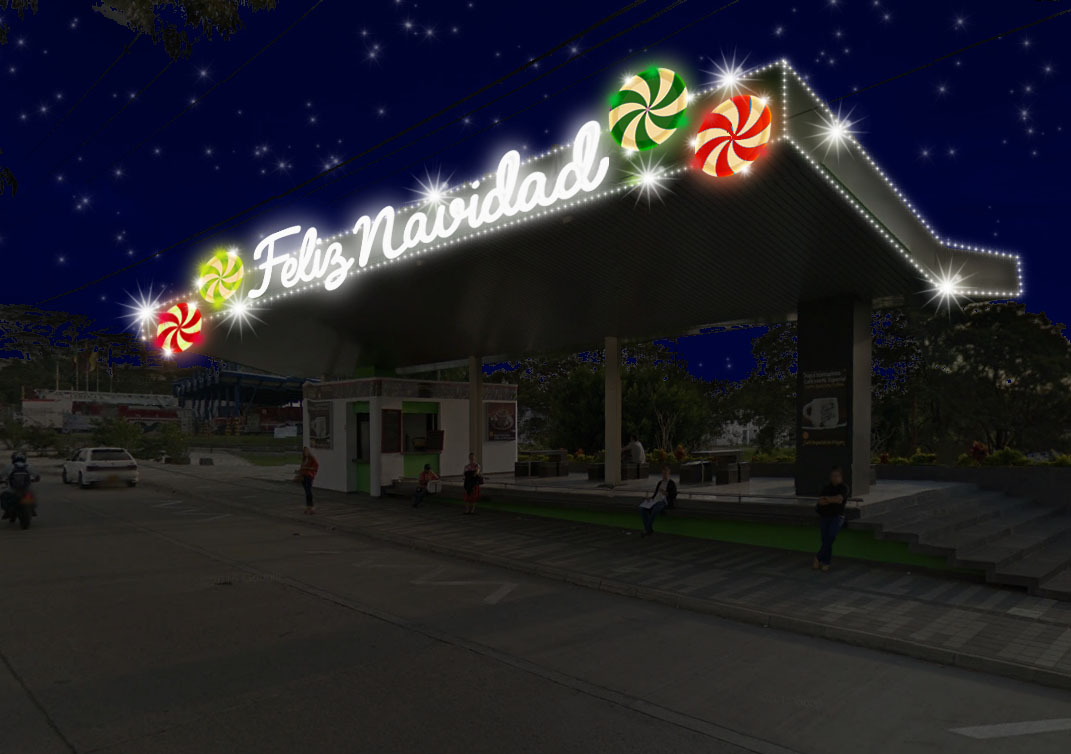 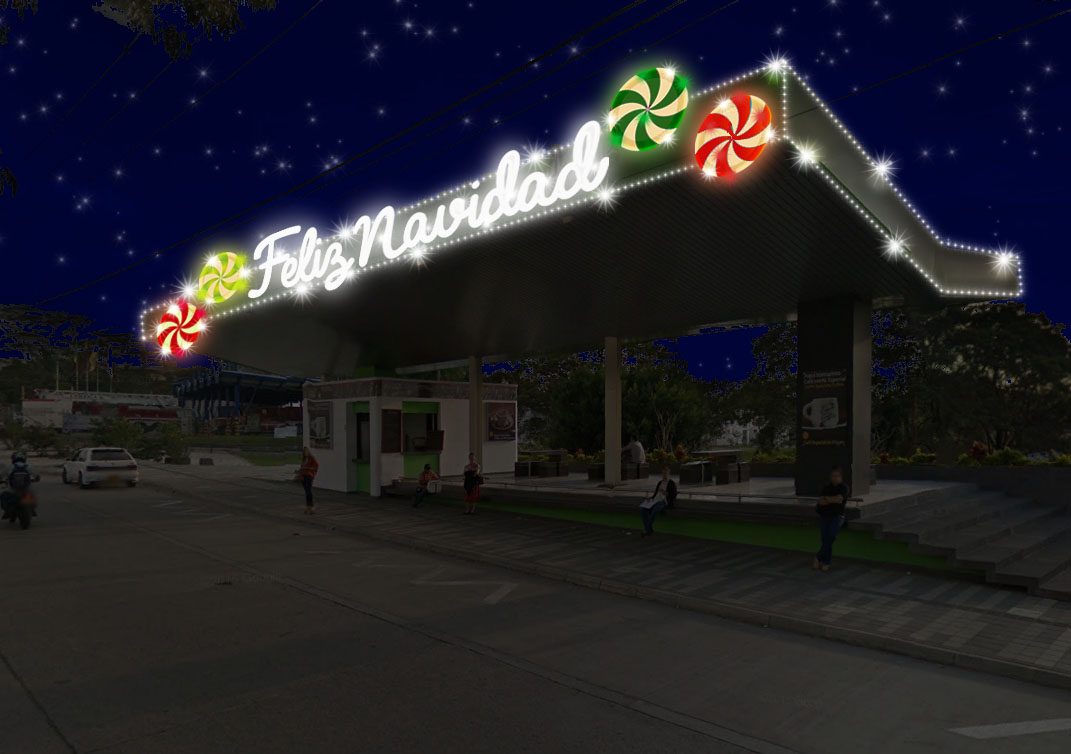 Estación Amable Coliseo
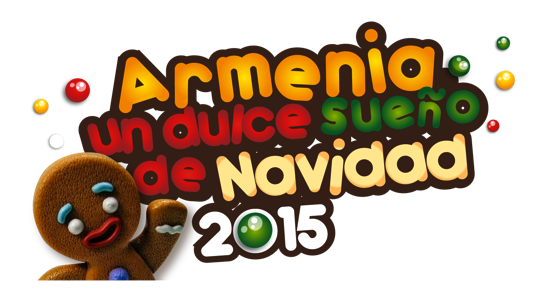 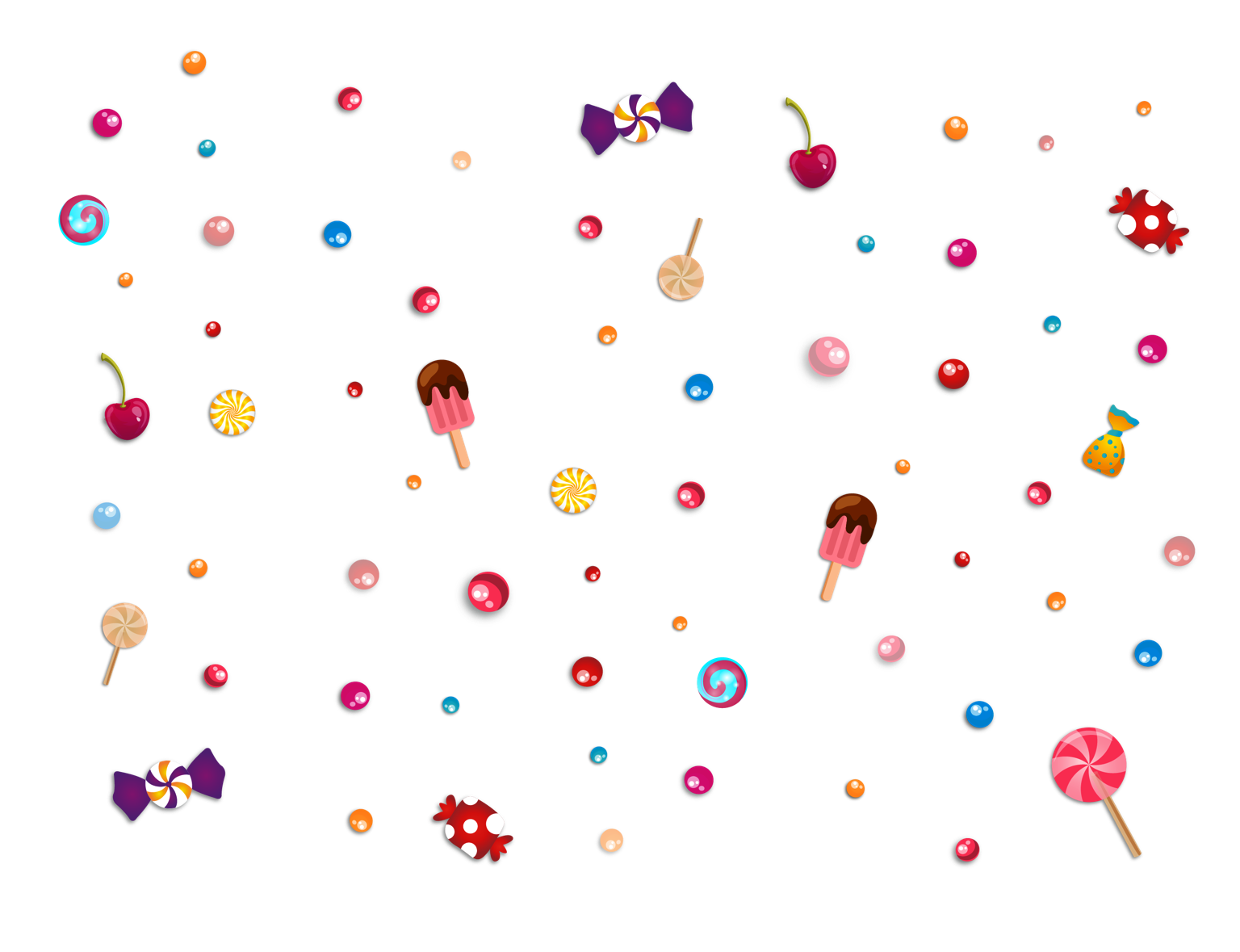 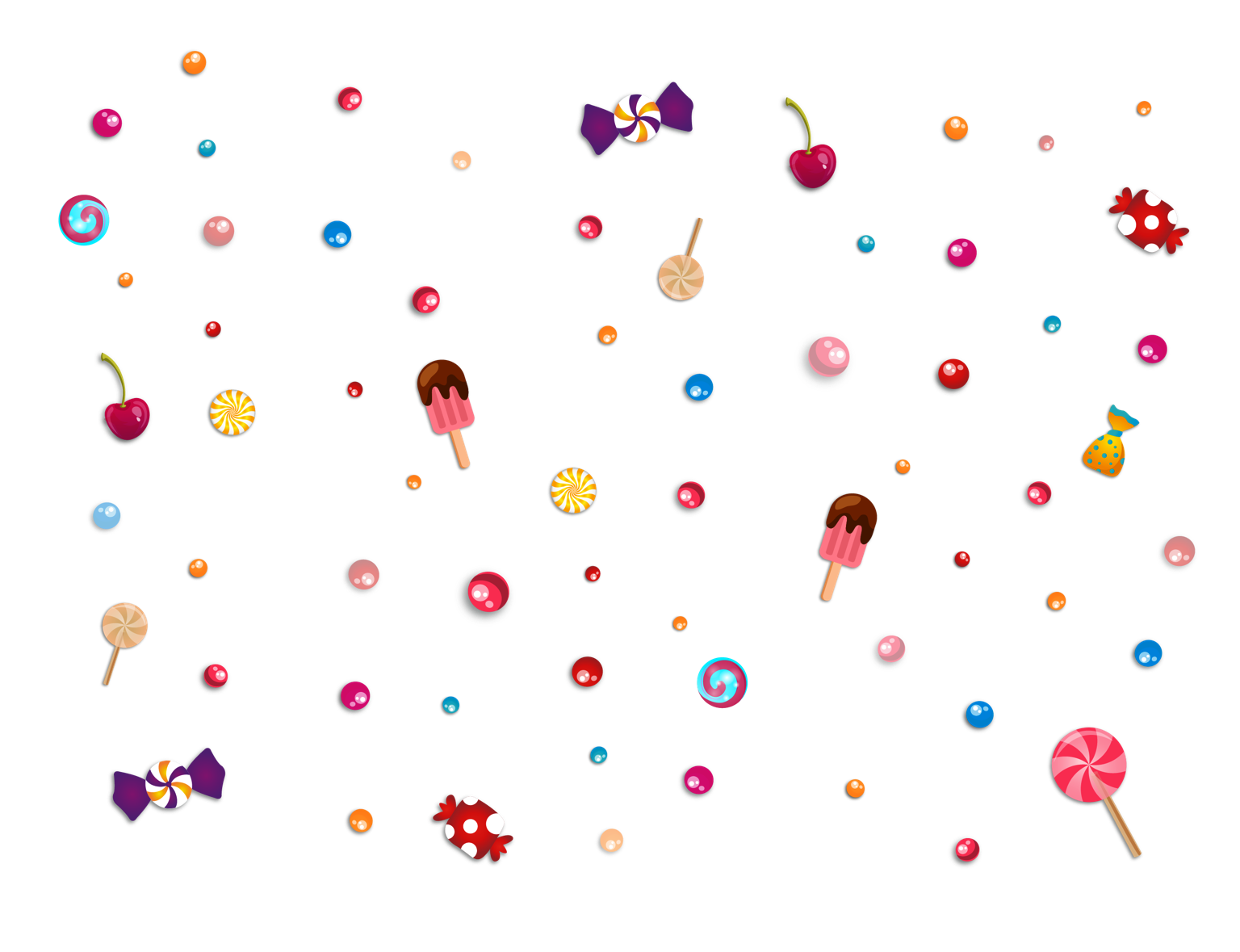 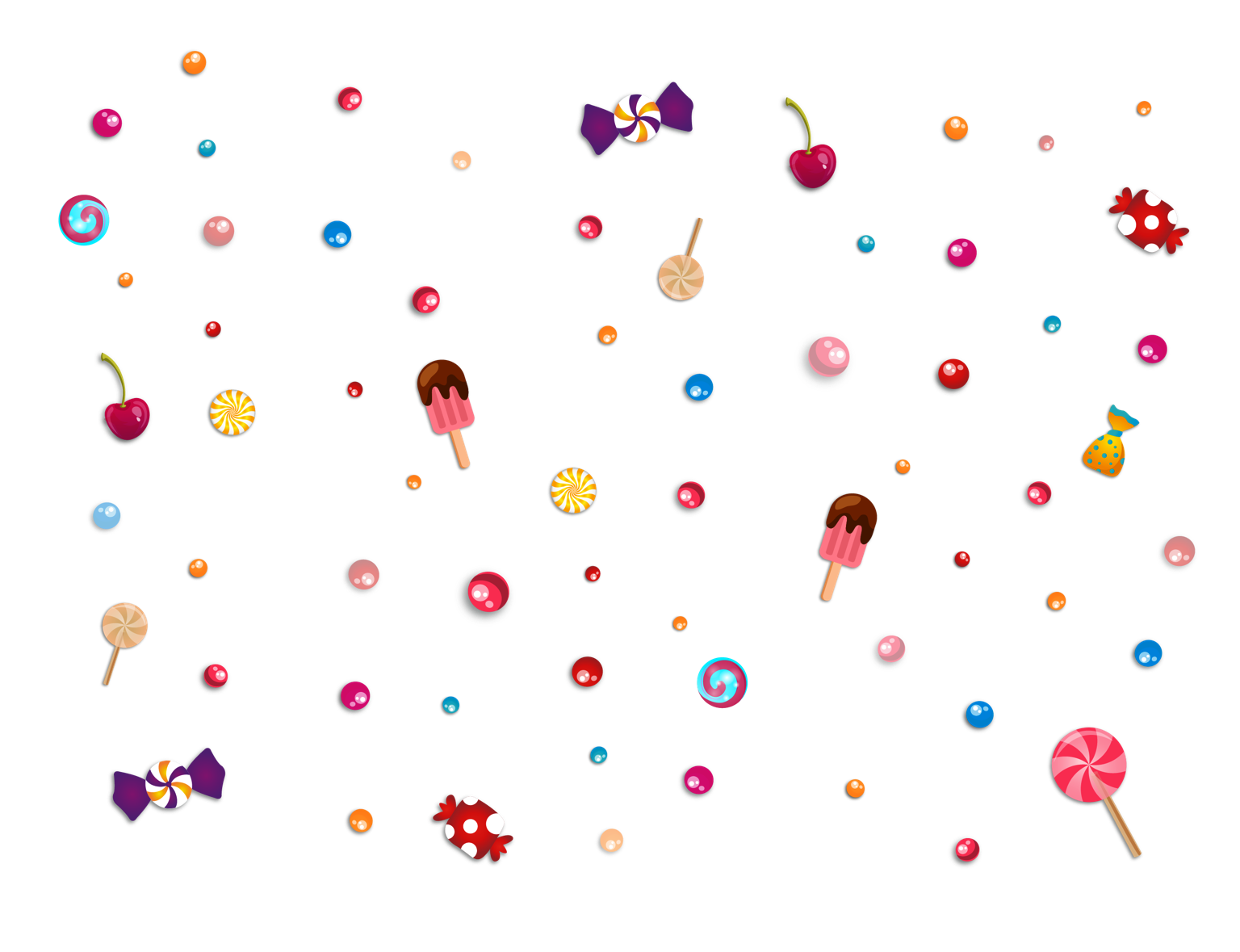 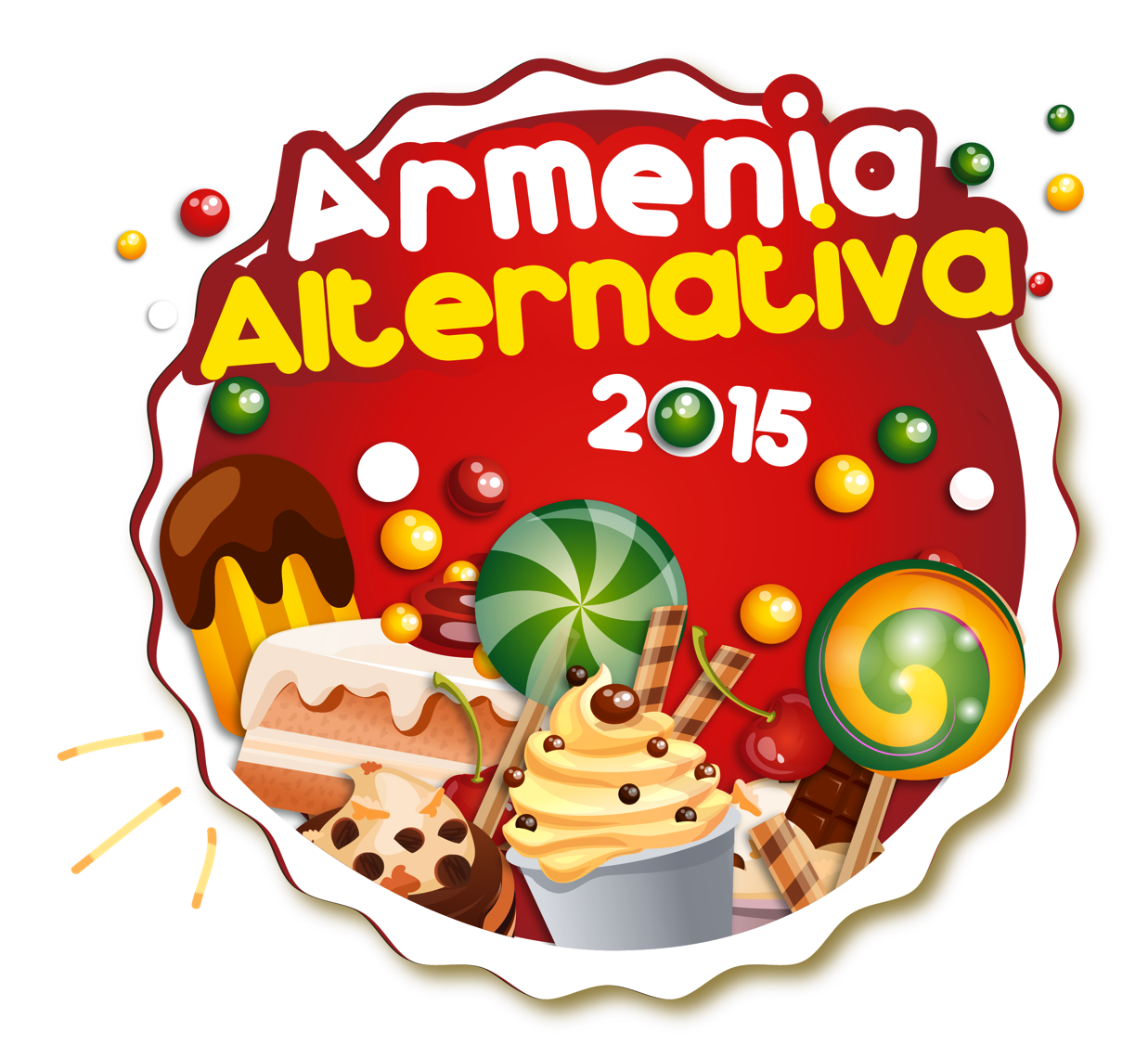 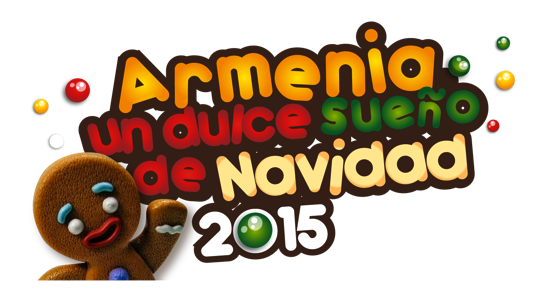 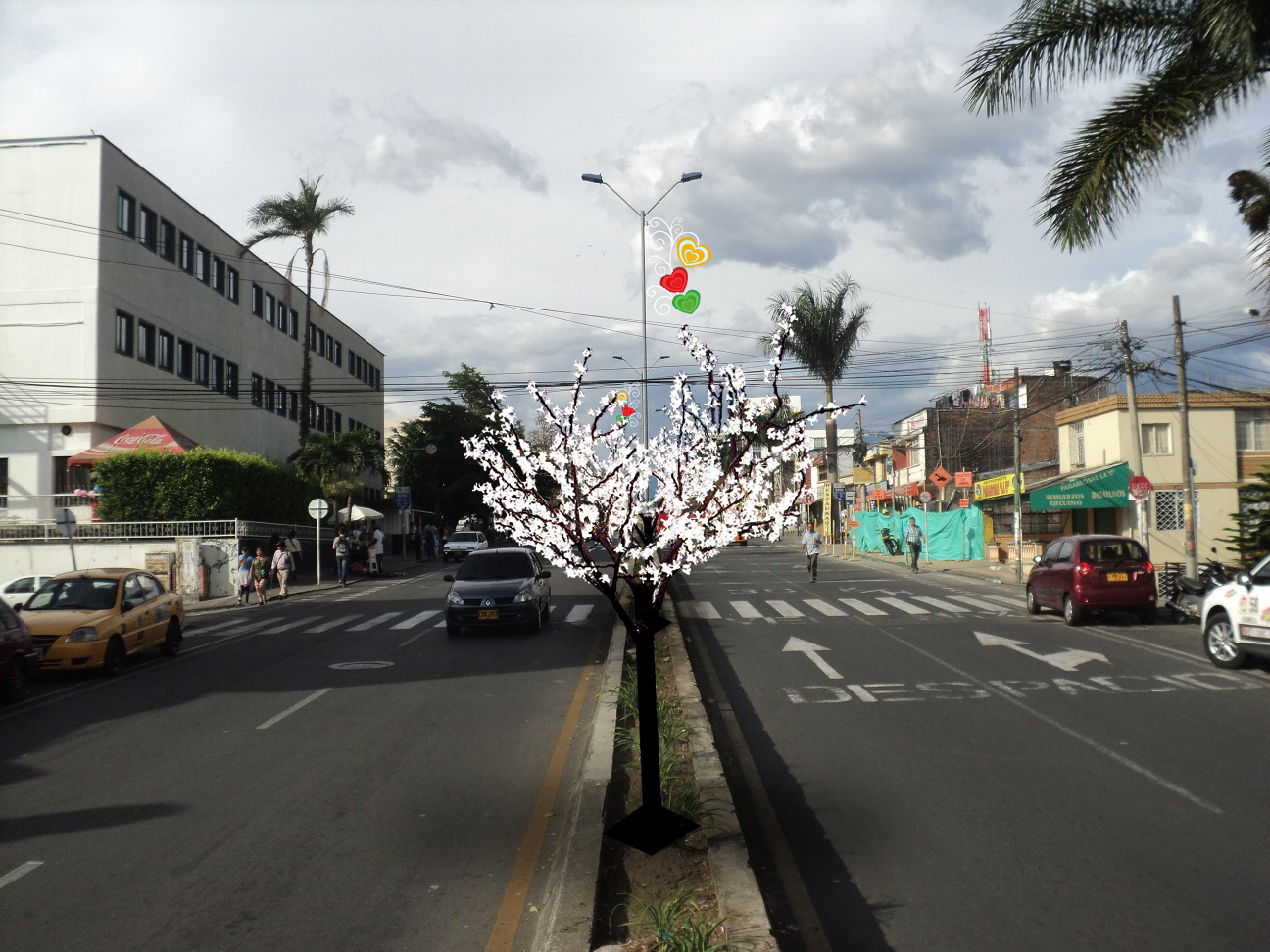 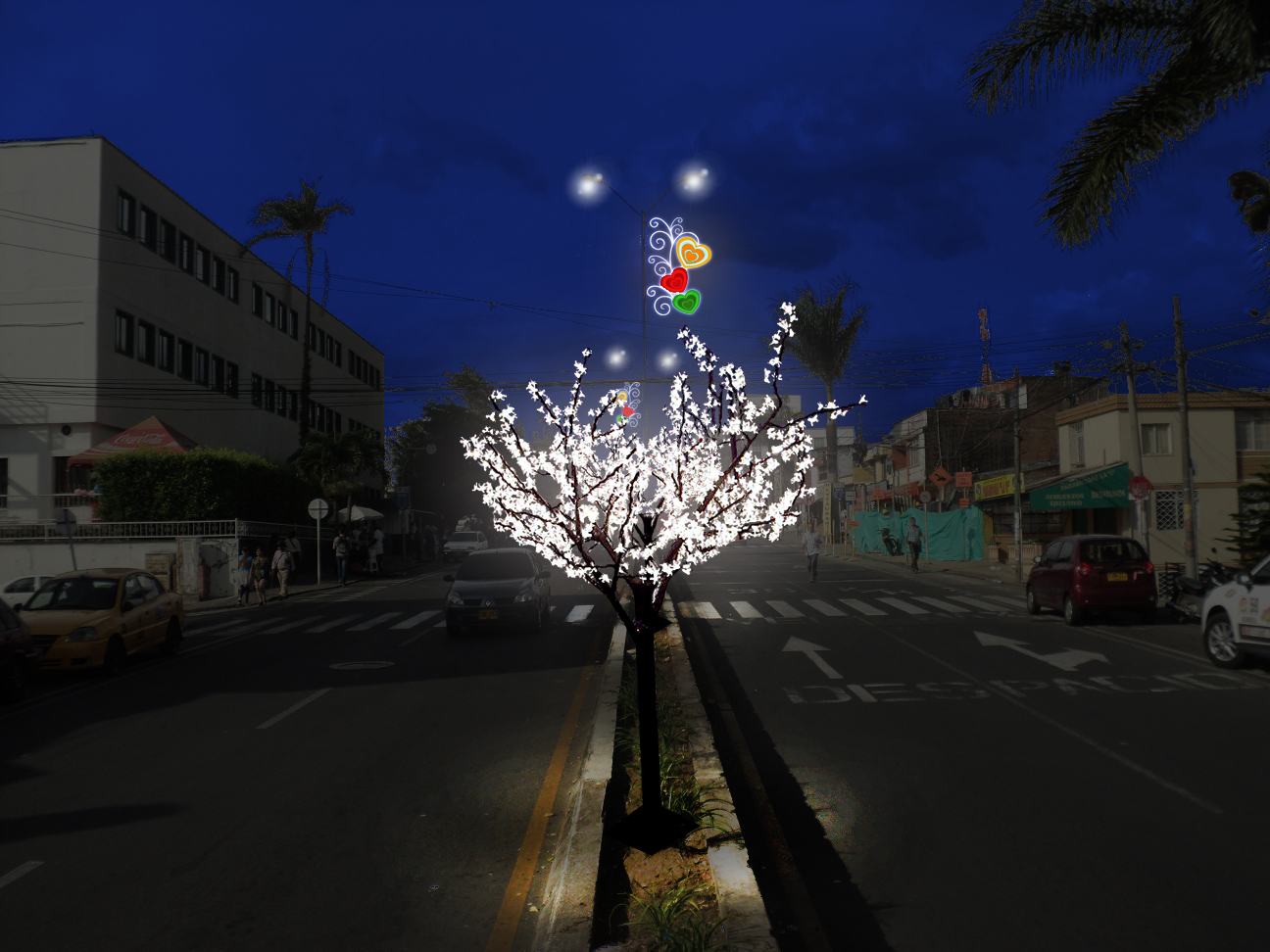 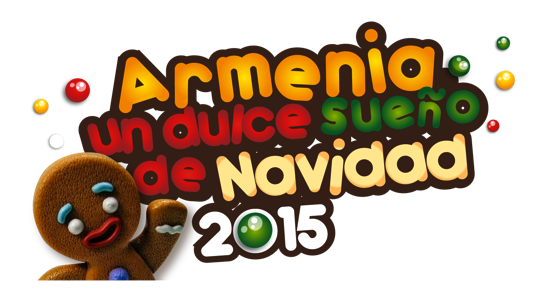 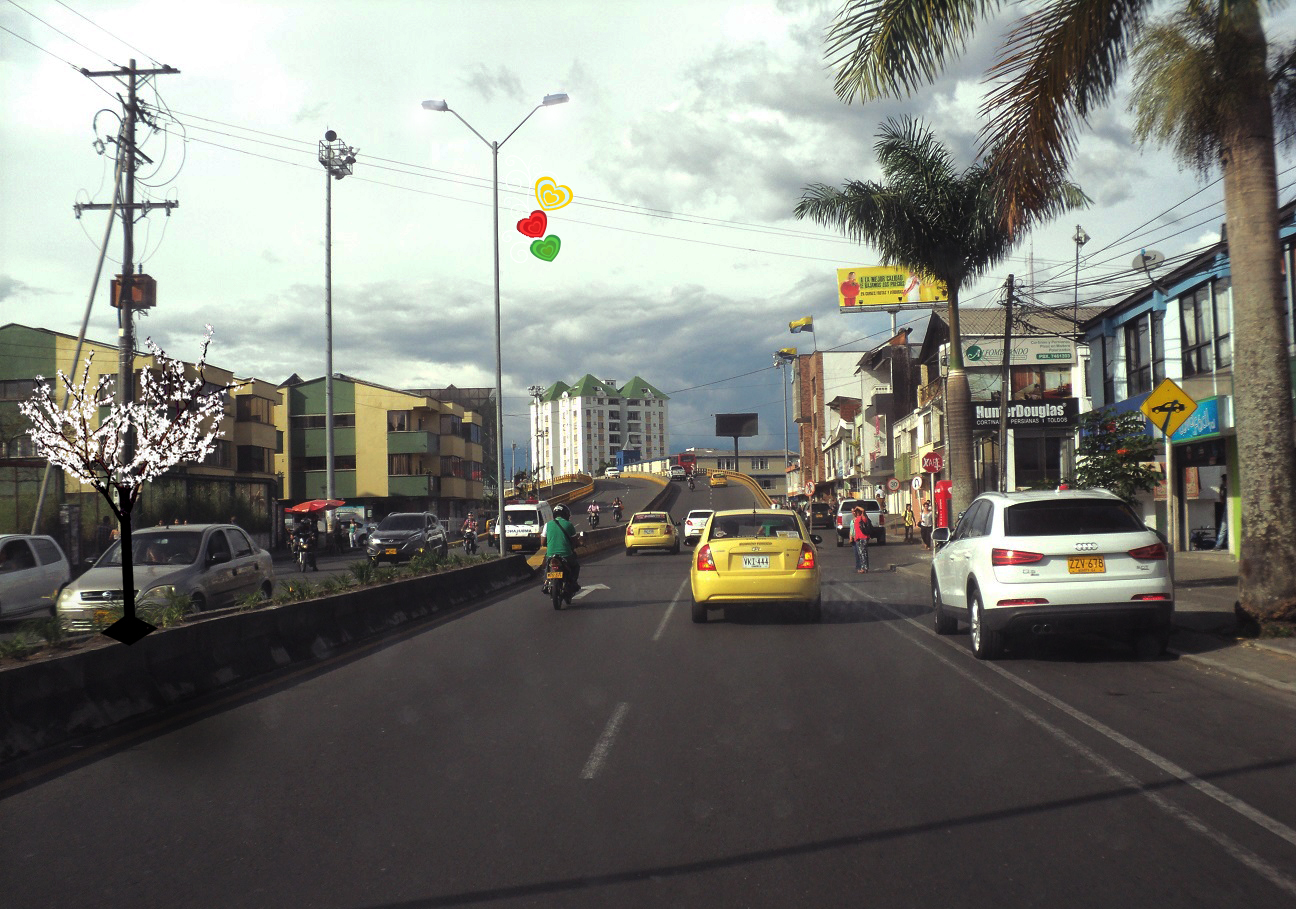 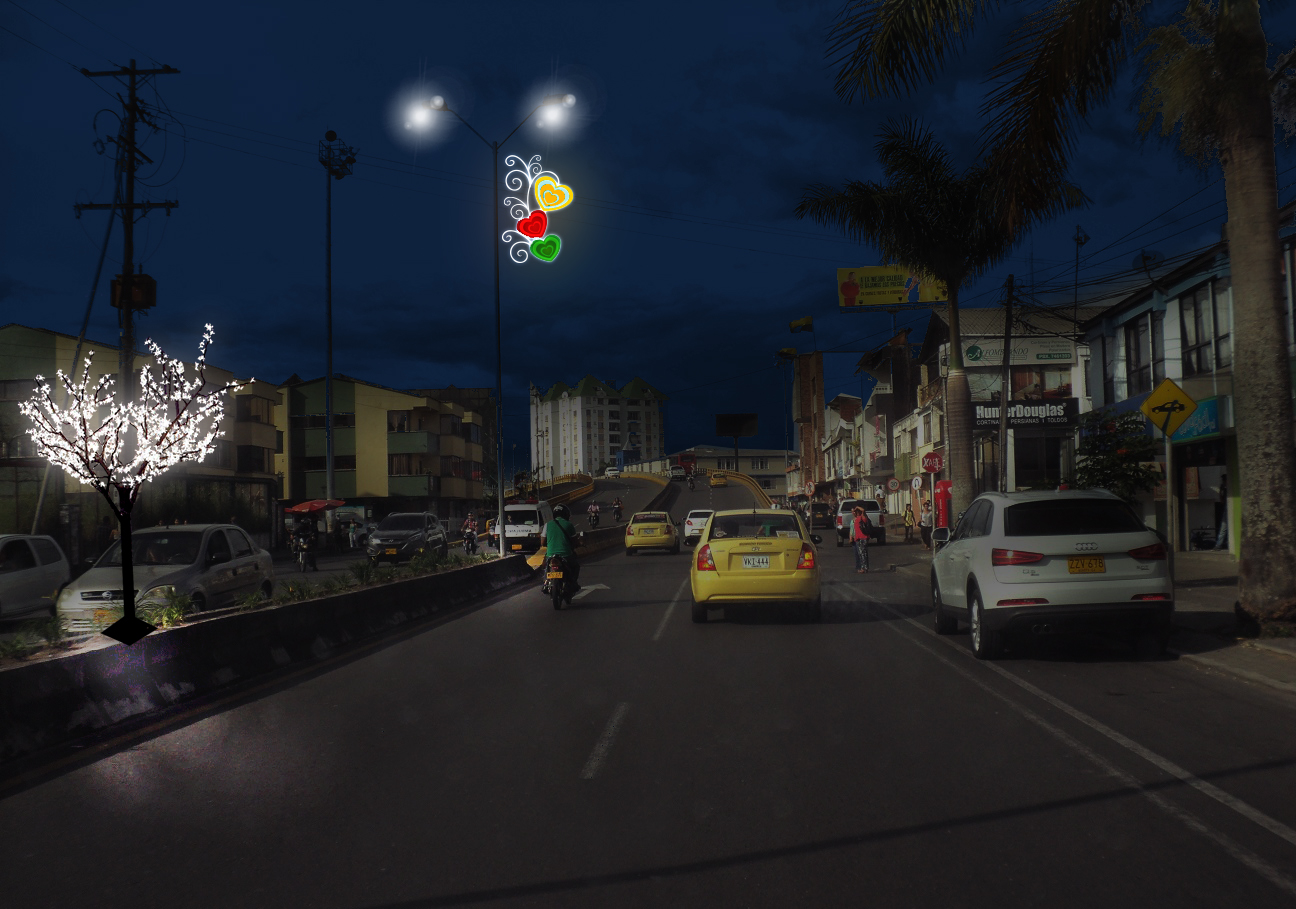 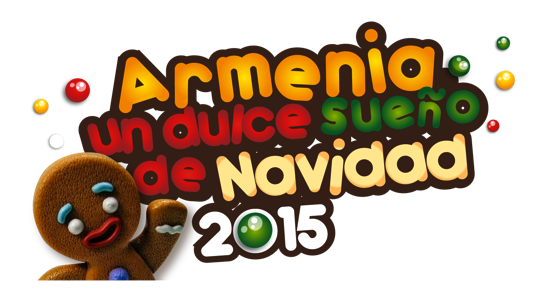